Nuclear Medicine CasesCases # 1 - 48
Case # 1
2 mos old with jaundice,  direct hyperbilirubinemia.
Findings?
CBD not well defined

Gall bladder small and 
contracted despite npo

No choledochal cyst

No intrahepatic ductal 
dilatation
Stomach
Multiple splenules
LONG RIGHT
What structure is missing?
trans
long
No IVC
Azygos vein
What may be the cause of the hyperbilirubinemia?  What study should you recommend?
Need to r/o biliary atresia.
Hepatobiliary scan
How would you prep the patient before this study?
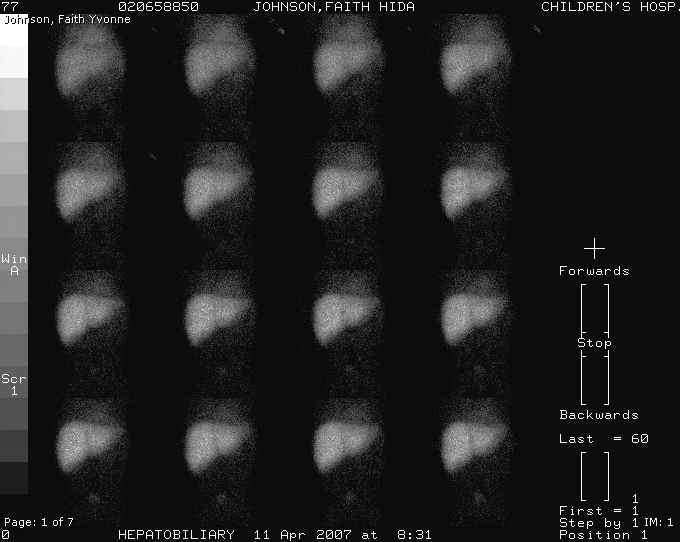 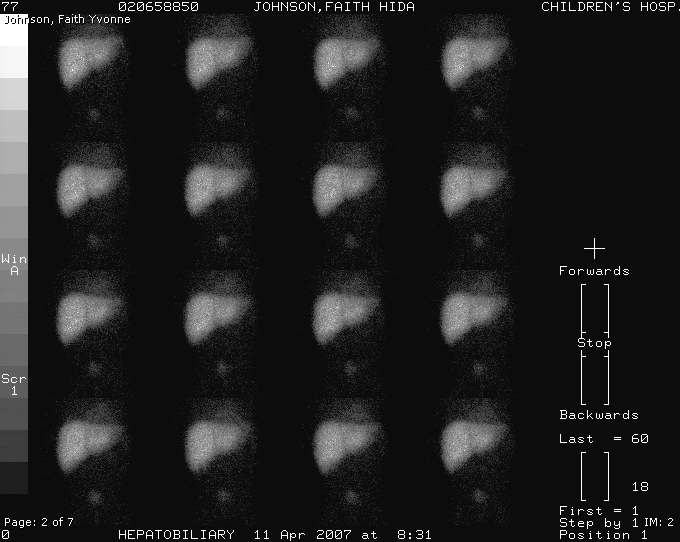 1- 16 minutes
17- 32 minutes
Phenobarbital 5mg/kg/day x 3-5 days in 2 divided doses
Findings?? What would you tell the tech to do next?
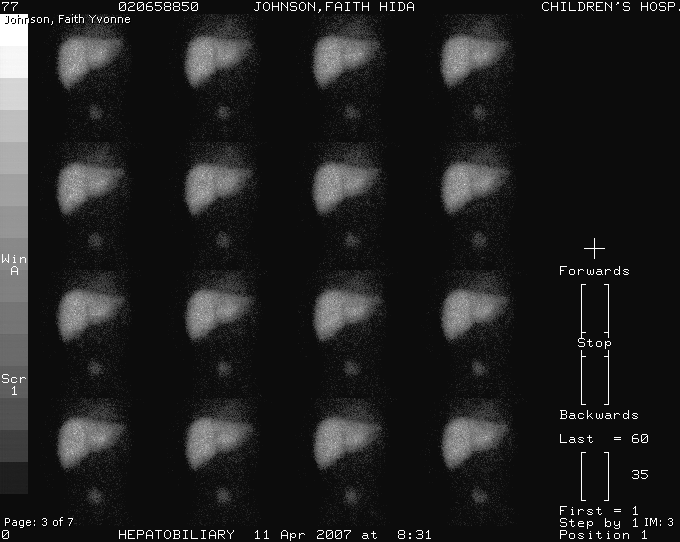 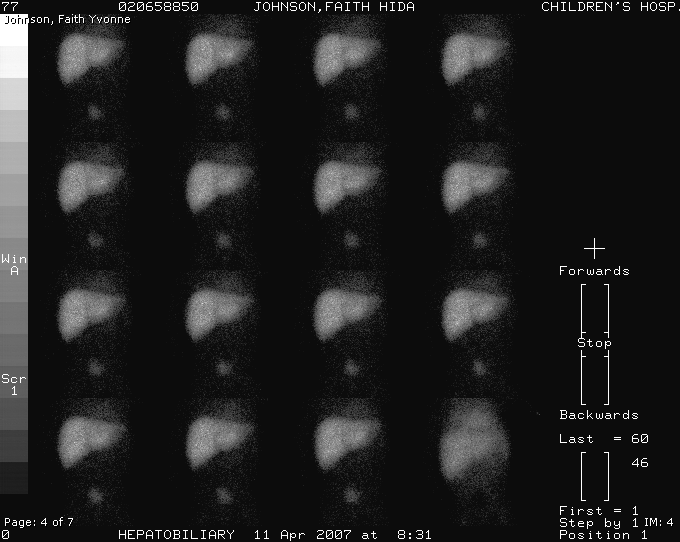 33-  48 minutes
49- 64 minutes
No excretion into small bowel. Need delayed images.
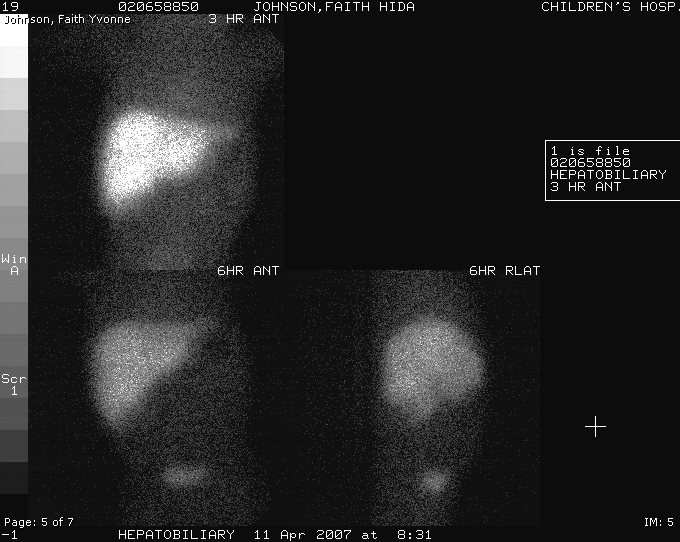 3 hour
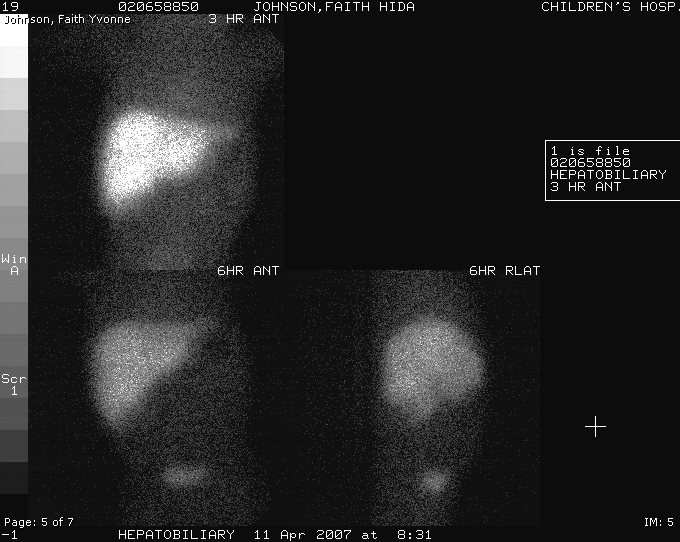 Findings?? Differential??
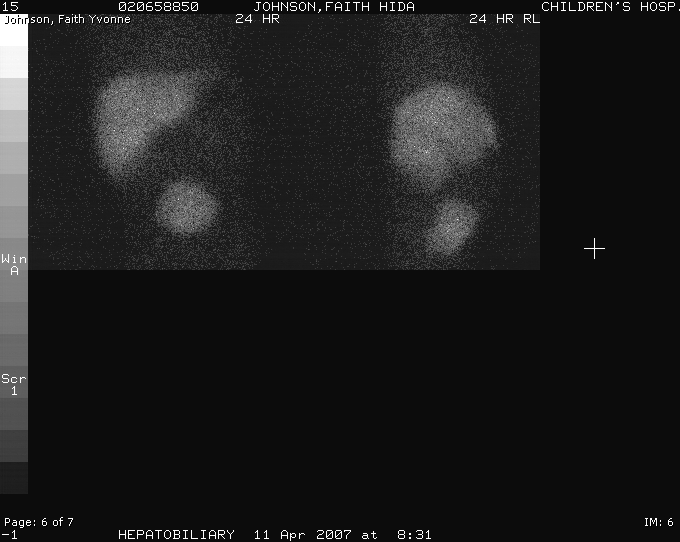 24 hours
No excretion by 24 hours.
Differential diagnostic considerations: normal hepatic uptake, no excretion by 24 hours
Biliary atresia
Cystic fibrosis
Paucity of the intrahepatic ducts
Isolated
Syndromic (Alagille’s syndrome)
Diagnosis
Biliary atresia
Neonate with Jaundice
Direct and Indirect Hyperbili 
(>20% Direct = Neonatal Cholestasis)
Indirect Hyperbili
Lab and Genetic Testing
      (metab, infect, TPN)
No Imaging Needed
Conclusive
Inconclusive
US
Hepatobil Scan
No Imaging 
   Needed
Ultrasound: 
	1.  choledochal cyst

	2.  findings suggesting biliary atresia: 
	      triangular cord sign, contracted/absent
	      gall bladder and associated anomalies
	       (heterotaxy)

Hepatobiliary scan: To exclude the
diagnosis of biliary atresia
Diagnosis of Extrahepatic Biliary Atresia—Why the Rush?
Timely diagnosis and treatment are critical to patient outcome and survival
Treatment: Kasai Hepatic Portoenterostomy
15 year survival:
90% if performed within 60 days of age
50% if performed 60-90 days of age
17% if performed >90 days of age
The Jaundiced Infant: Biliary Atresia and Other Obstructions, Ohi and Nio.
Case # 2
4  year old with RT shoulder pain
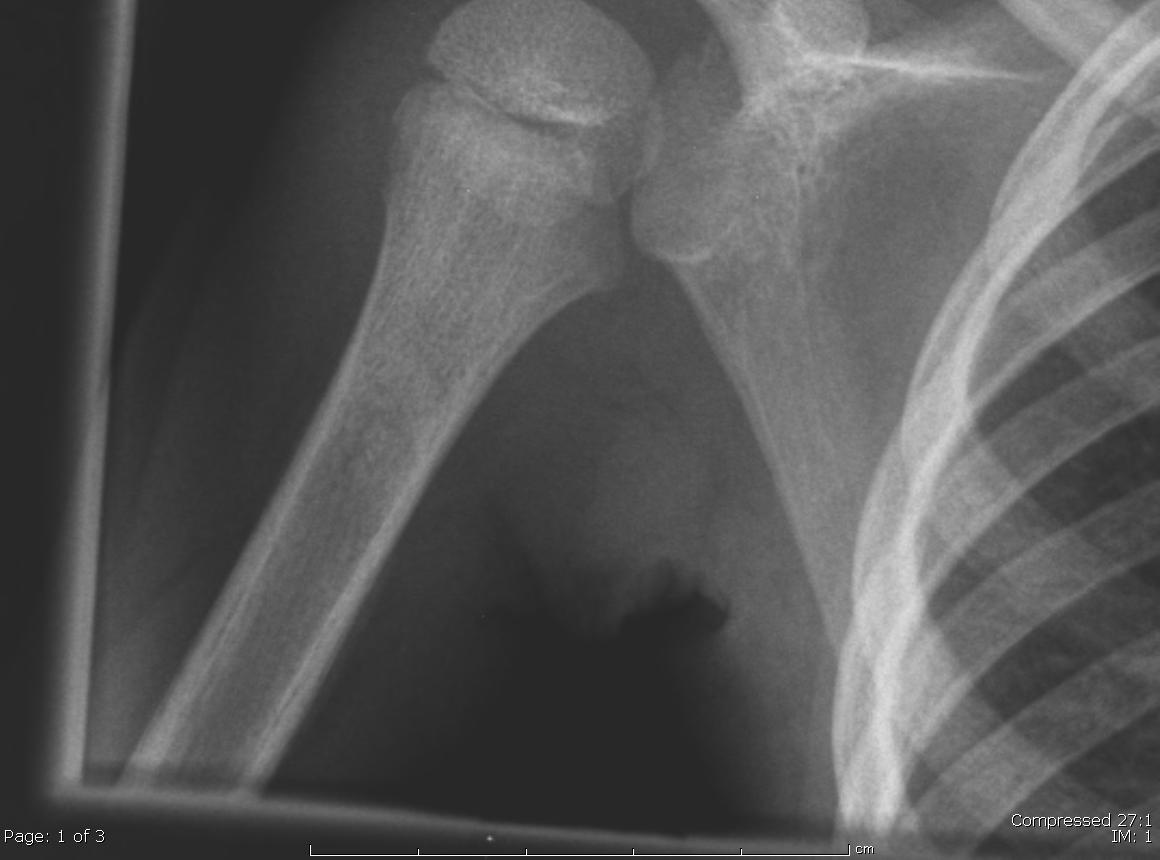 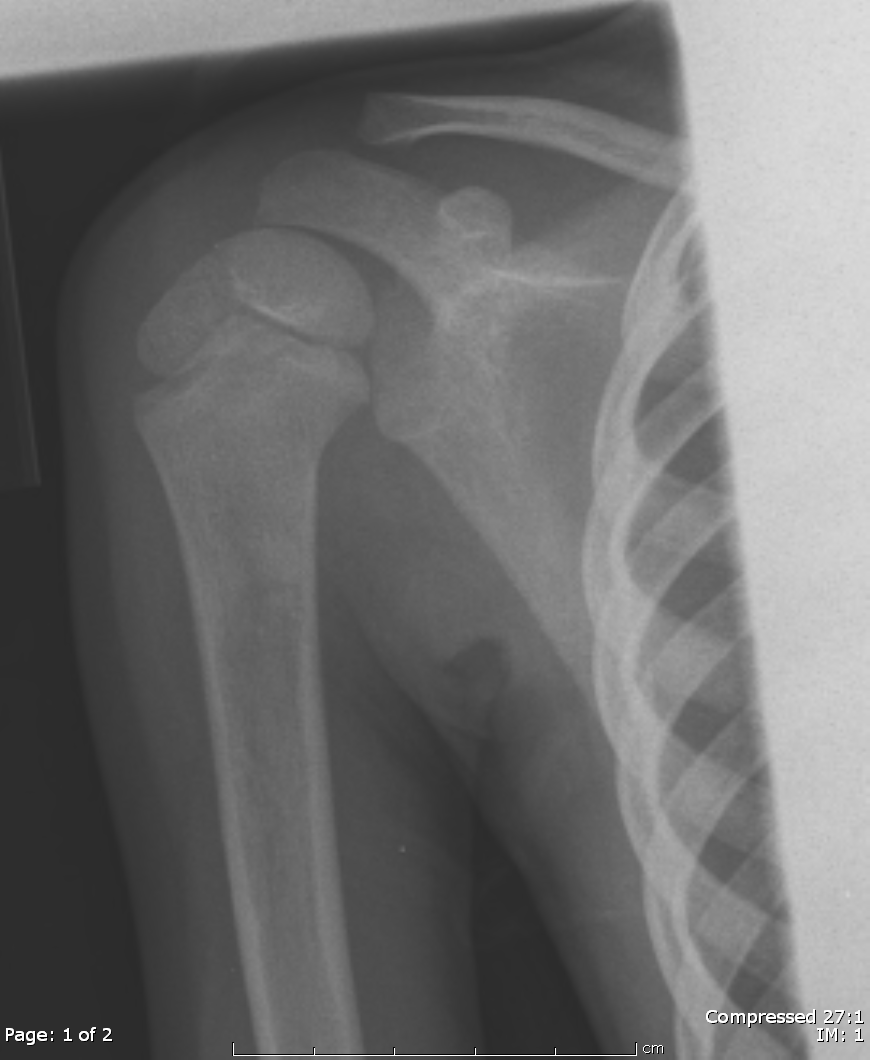 Findings?? Differential? What would you do next?
Multiple foci of tracer accumulation on blood pool images in
metaphyses of all long bones, bones of pelvis and spine: c/w marrow
infiltrative process.
Findings??
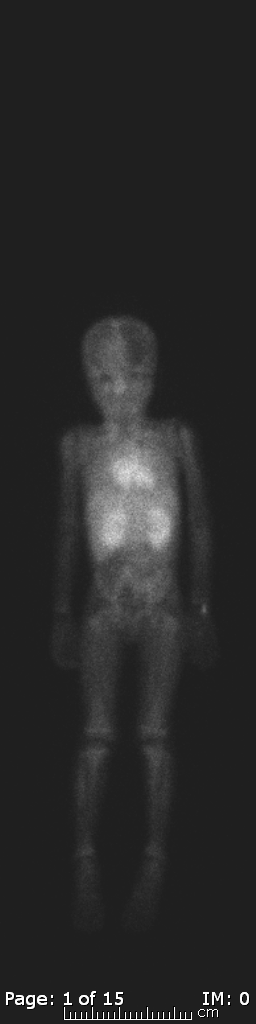 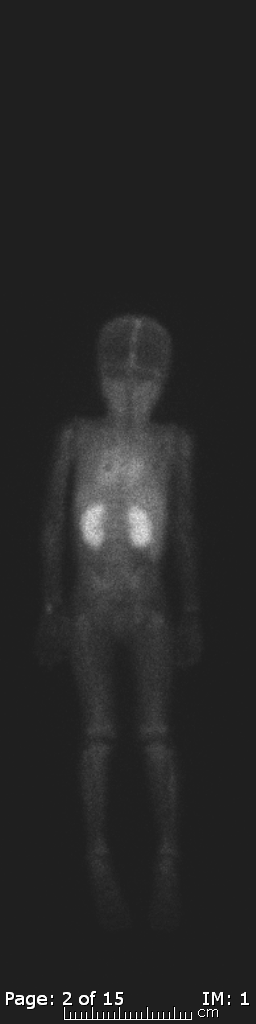 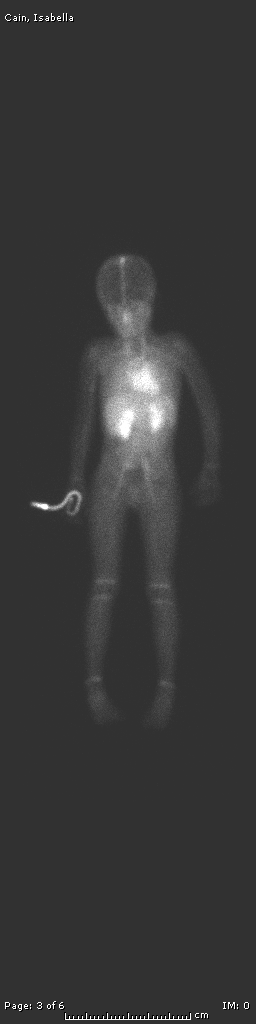 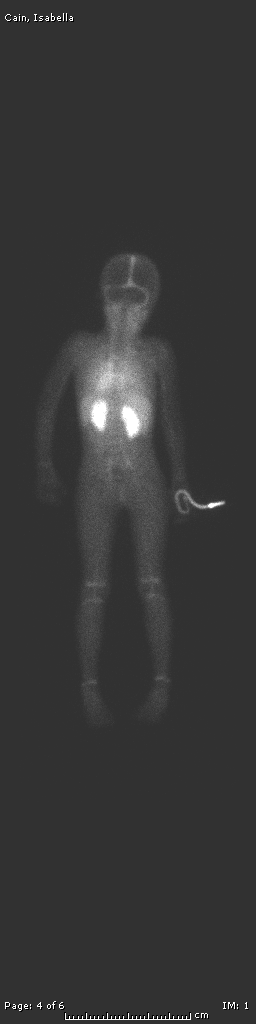 Patient
Normal age-matched for comparison
Findings? Differential?  Next step?
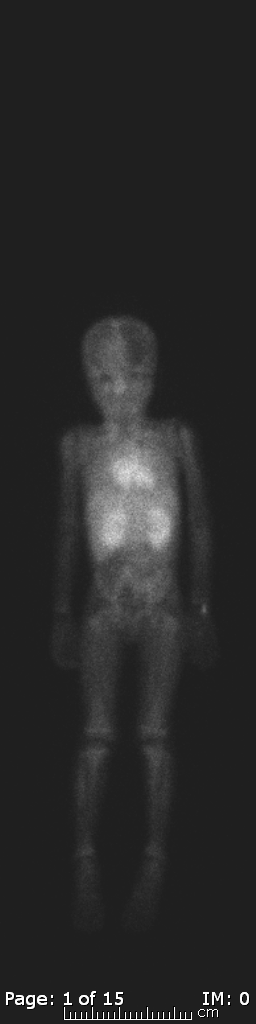 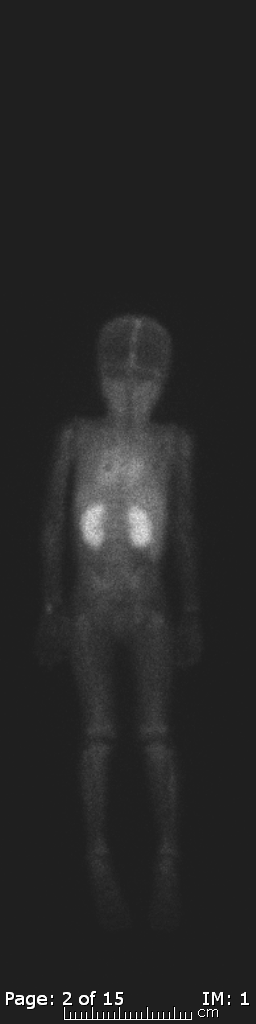 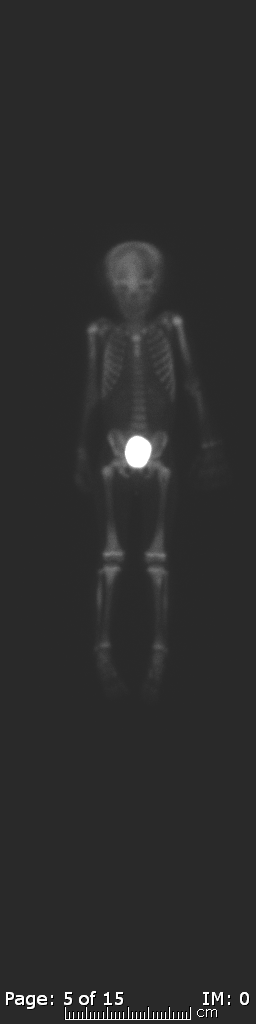 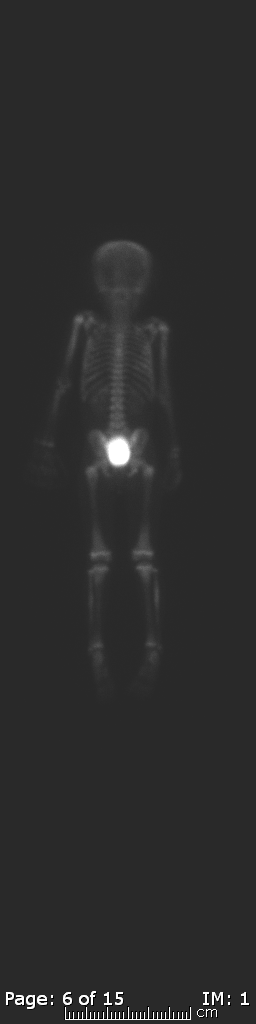 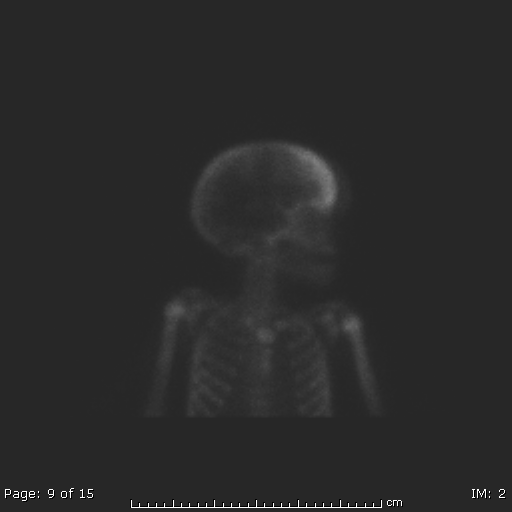 Early
Delayed
Multiple foci of MDP uptake in the skeleton including skull, spine, ribs, proximal femurs, all bones around knee and bilateral fibular shafts, c/w bone metastases.
Finding? Differential?
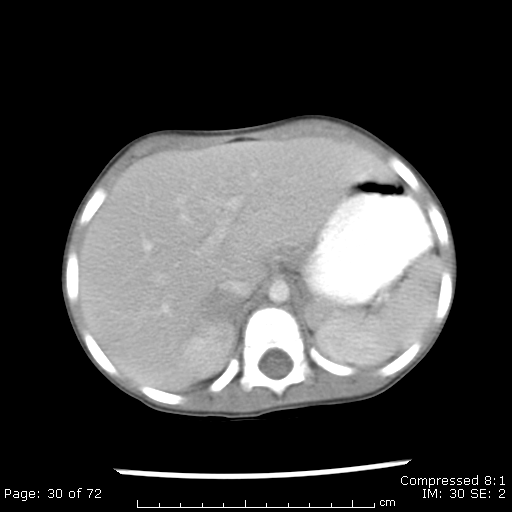 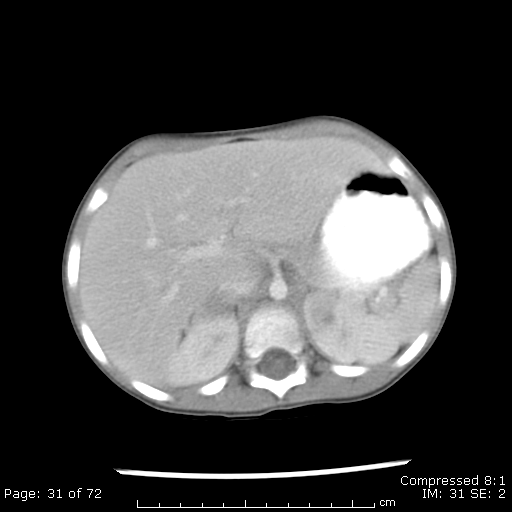 Neuroblastoma, rhabdomyosarcoma, lymphoma
What type of scan? Findings?
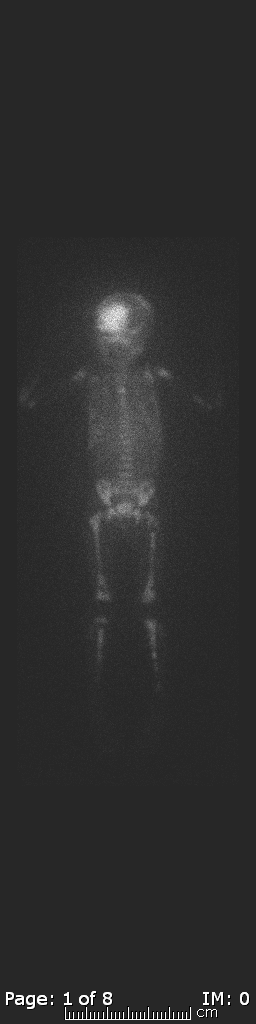 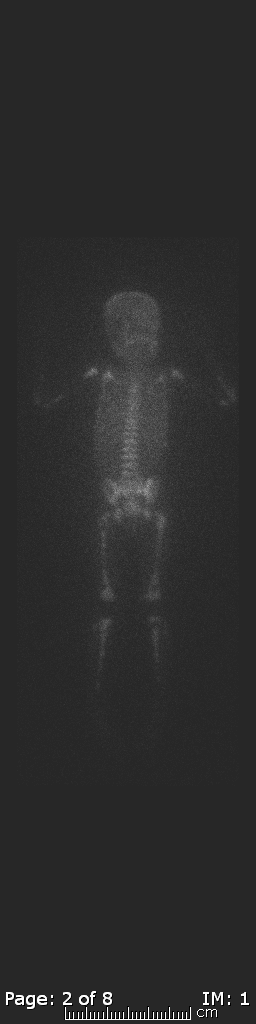 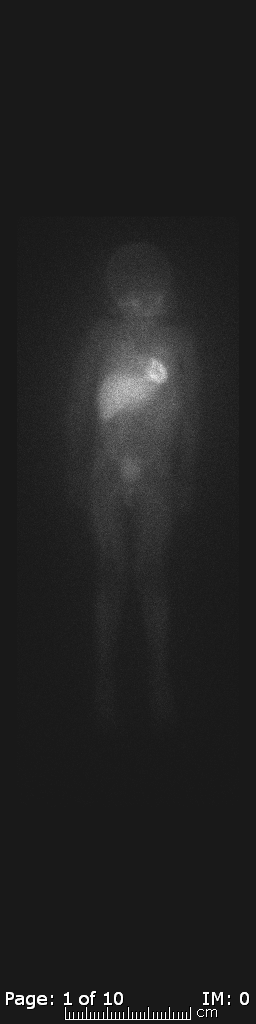 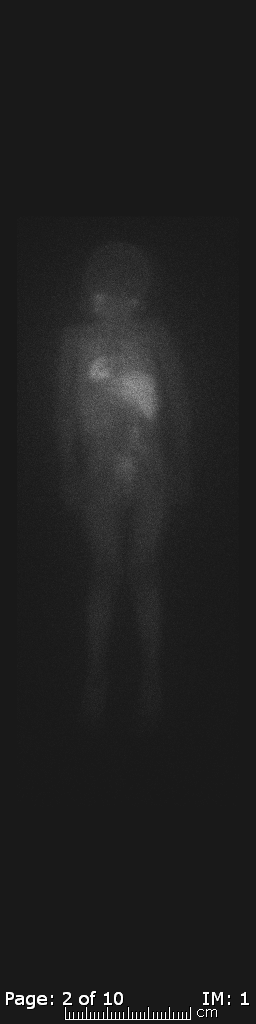 Patient
Normal for comparison
I-123 MIBG scan. Multiple bony metastases. Absence of 
normal uptake in heart and liver.
MIBG: follow-up response to therapy
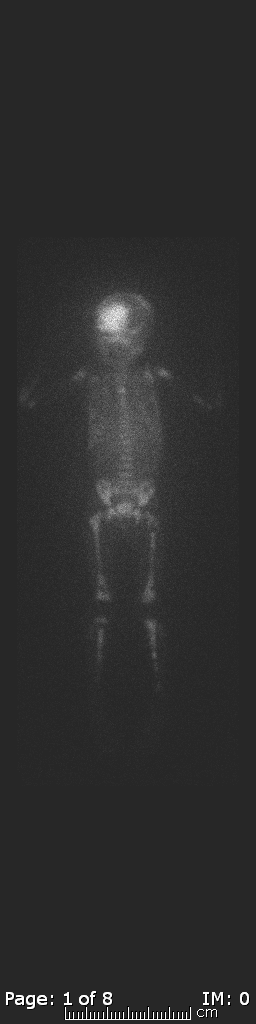 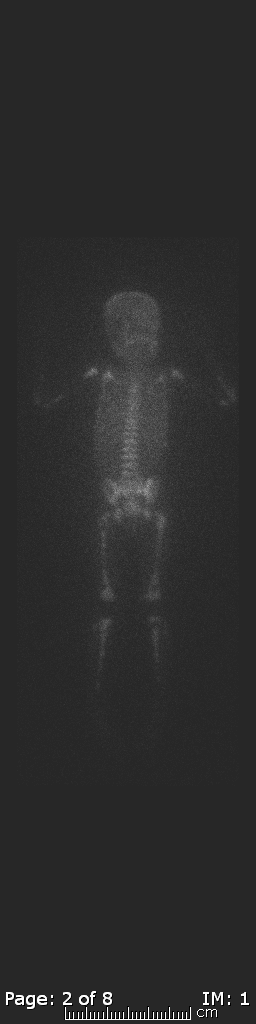 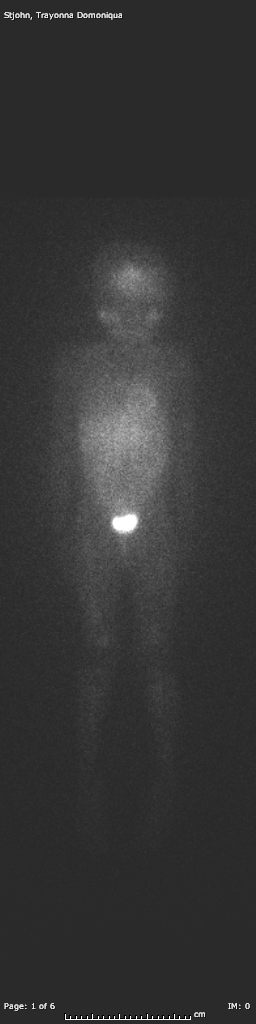 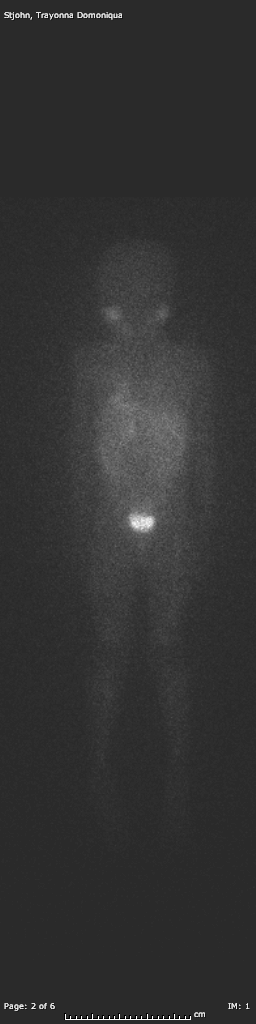 Initial scan
After 6 weeks of therapy
Case # 3
12 year old girl with hypertension
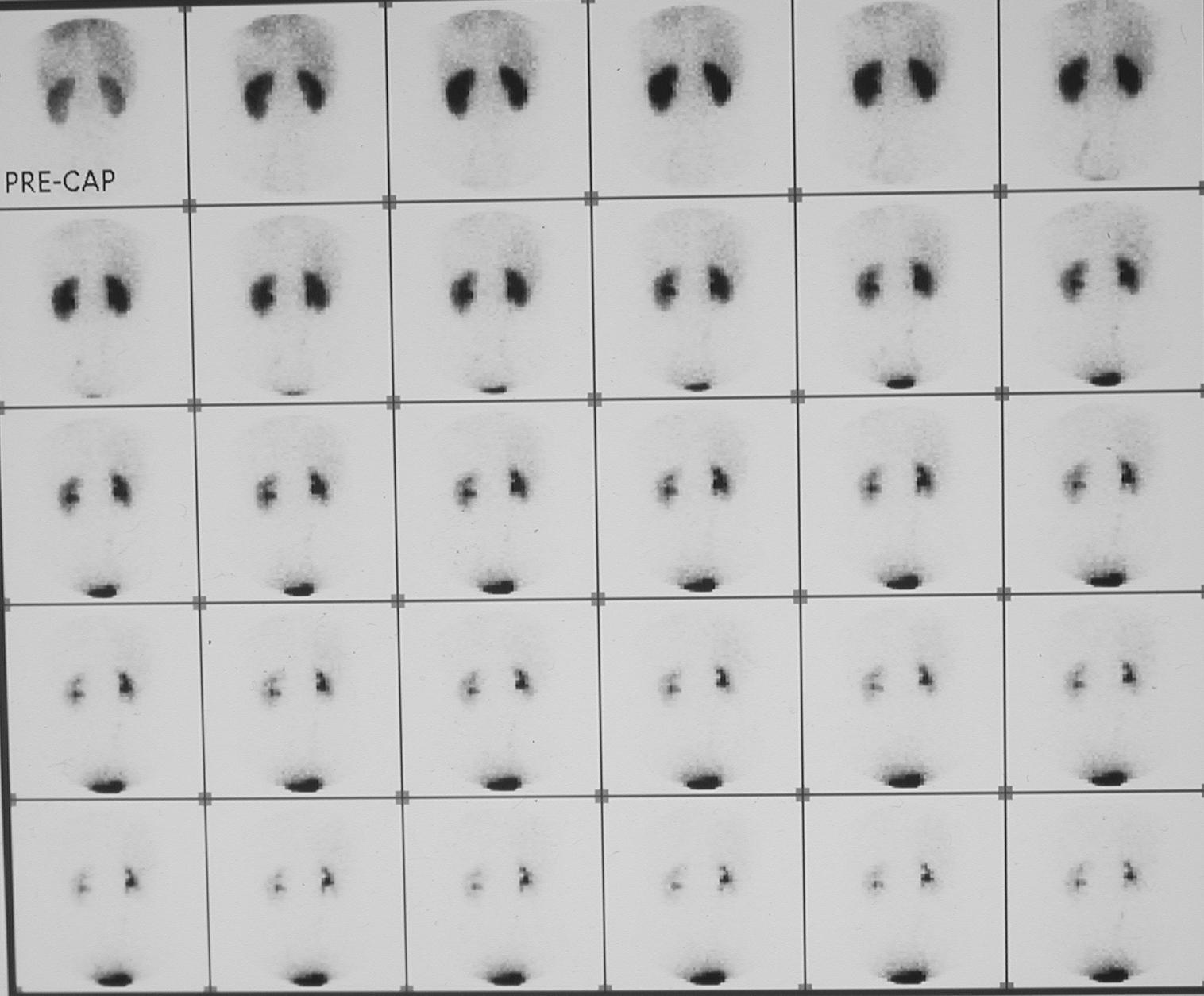 IIIIIIIIIIIIIIII
Mild hang-up in RT
collecting system, 
otherwise normal.
Findings?  What study should be done next?
Findings? Diagnosis….
What study should be 
done next to confirm
diagnosis?
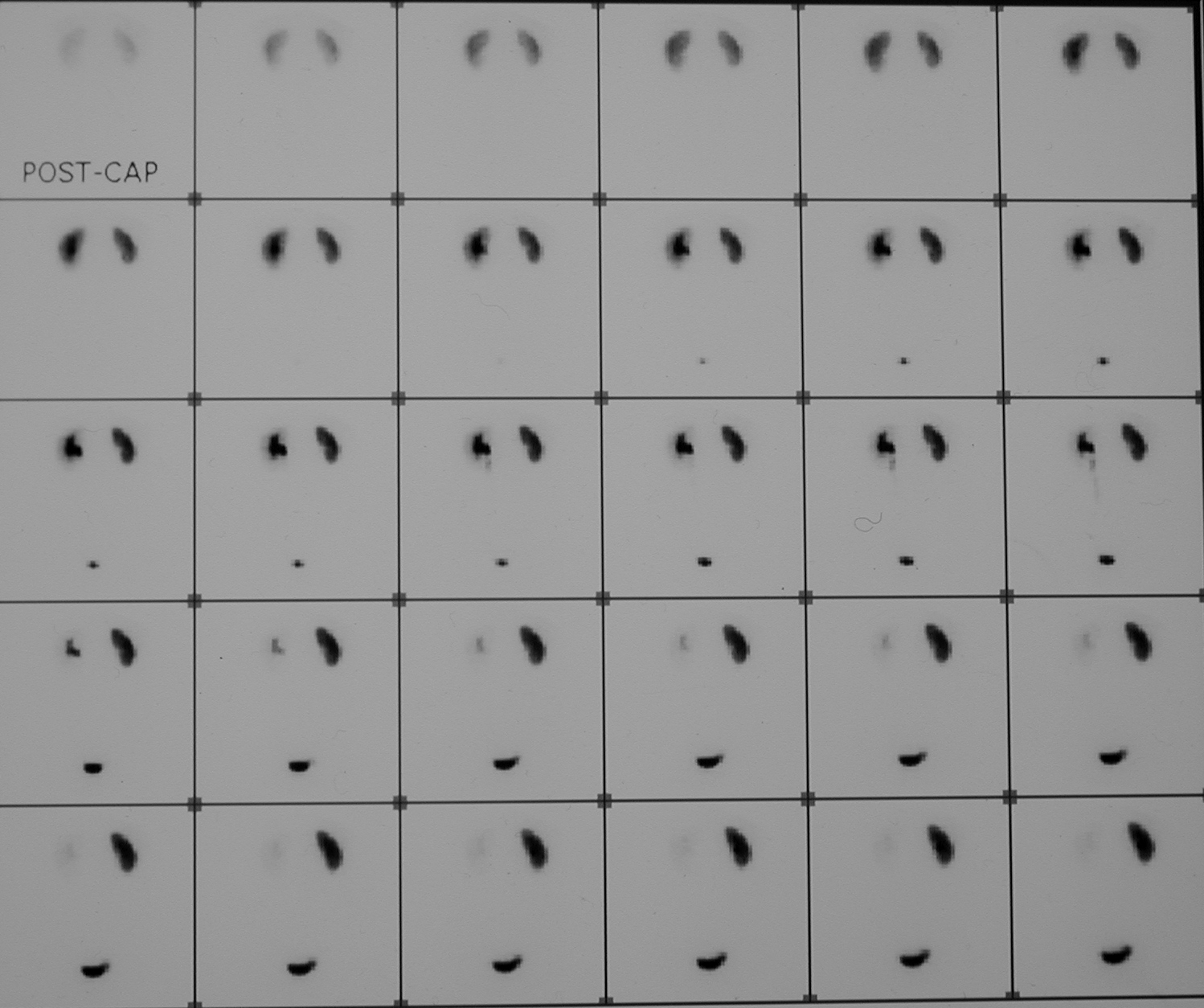 Cortical retention of MAG-3 on the RT, c/w renal artery stenosis
Captopril p.o.
1mg/kg. wait 1 hour then inject MAG-3.
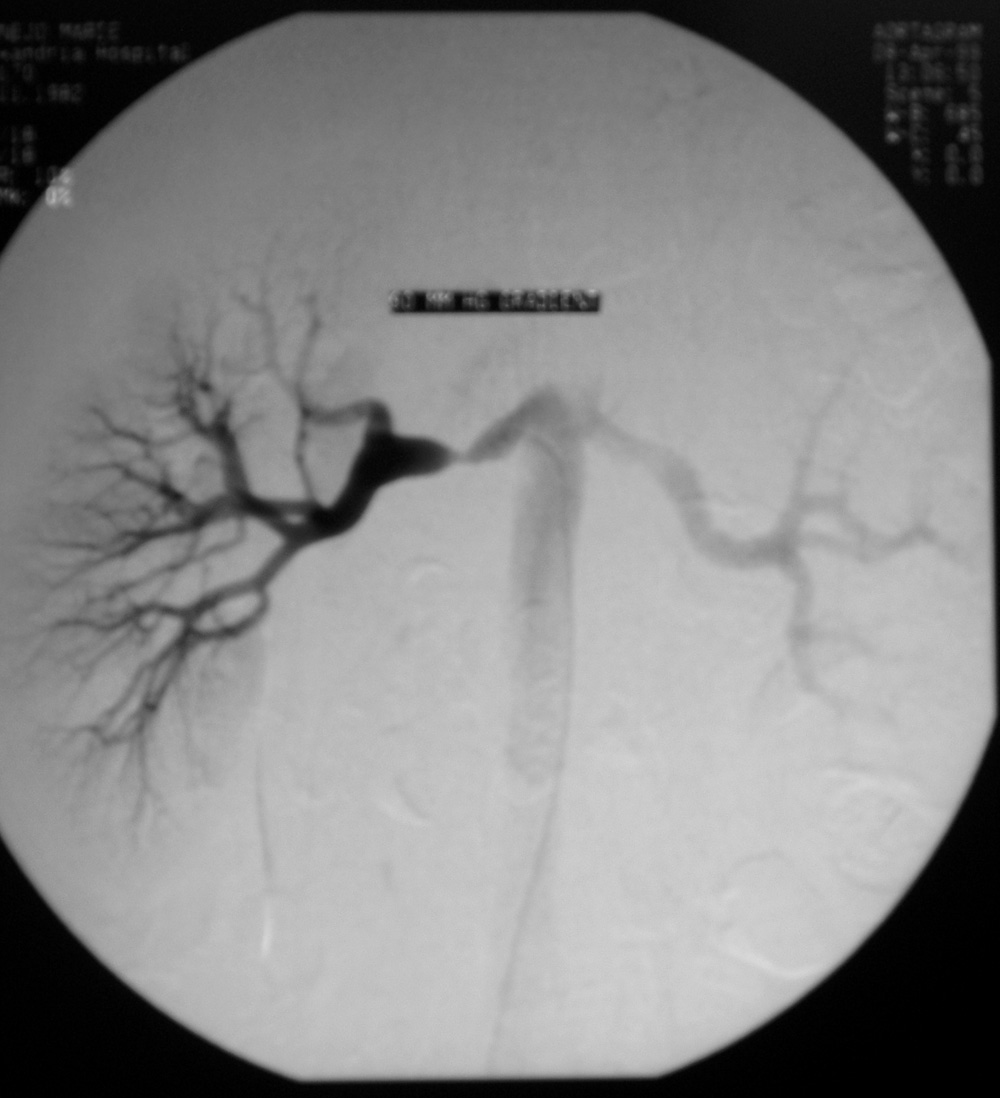 Pre-dilatation
Post-dilatation
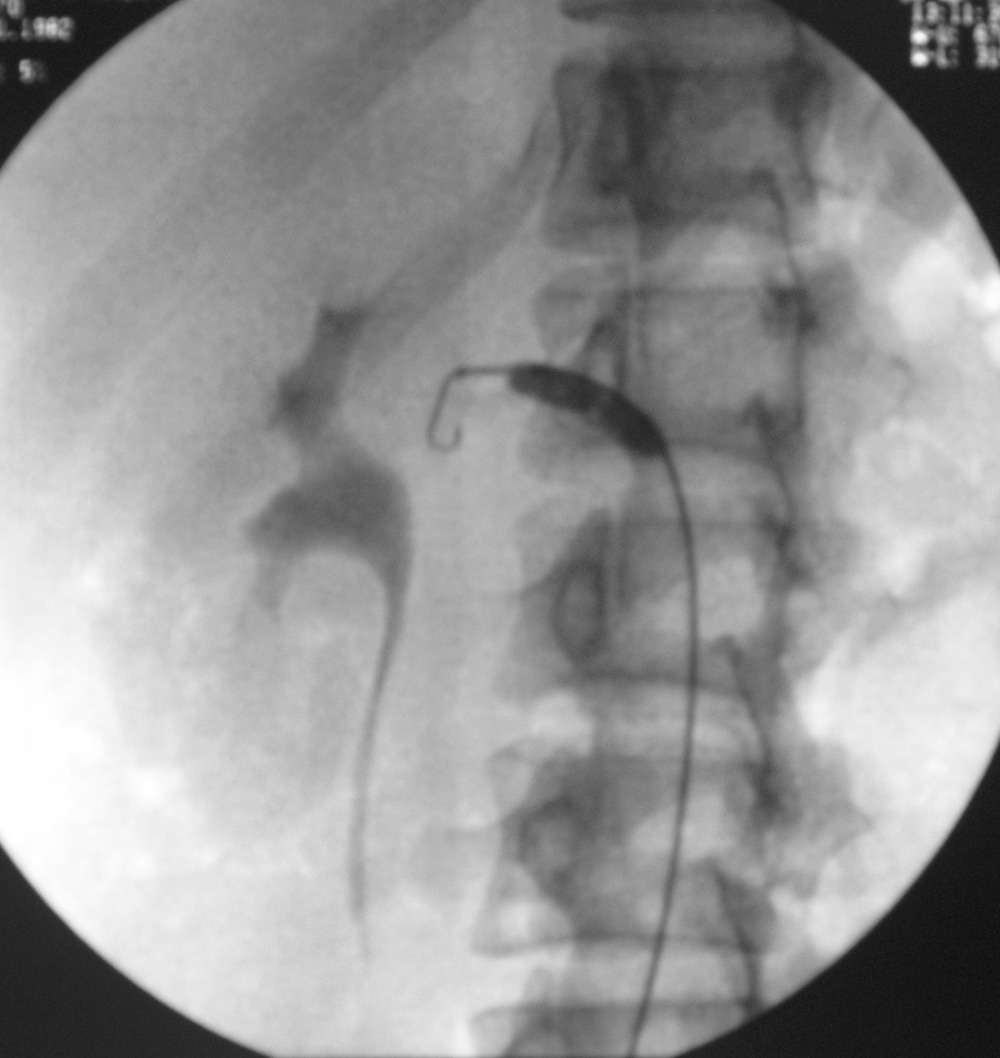 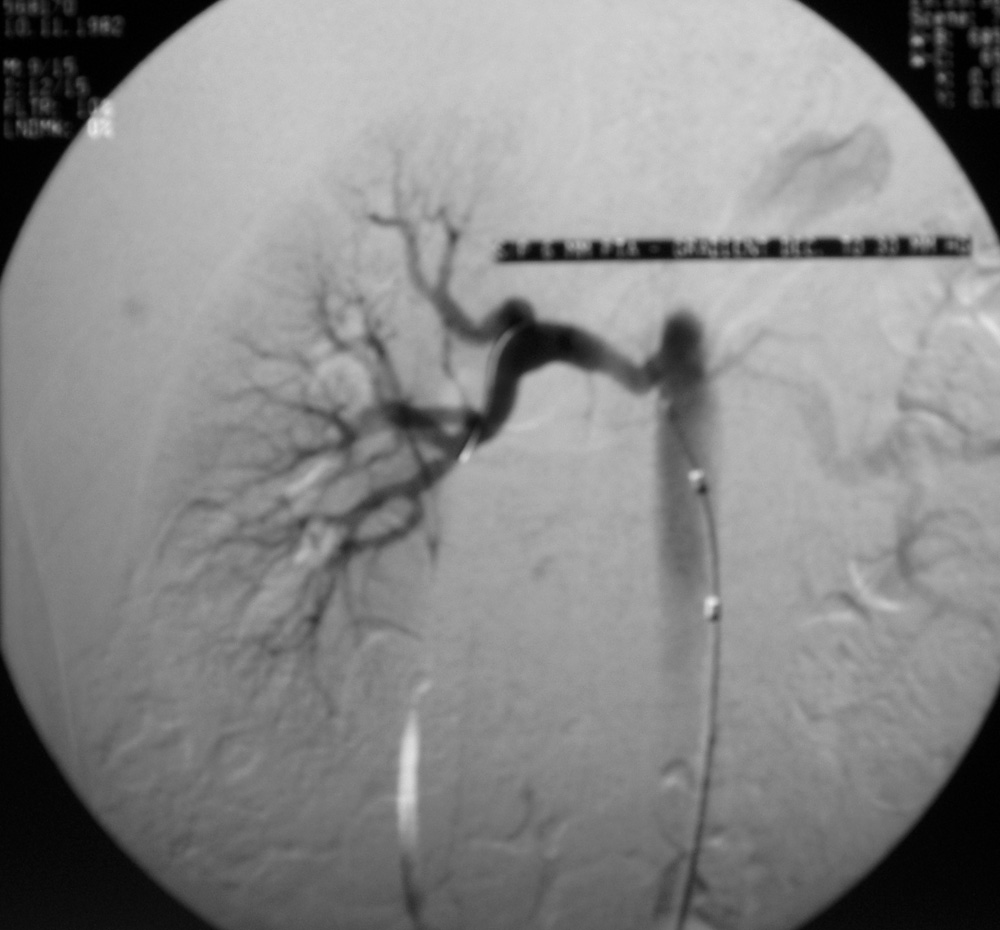 Case # 4
6 week old male w/ bilateral hydronephrosis. 
  		Normal VCUG
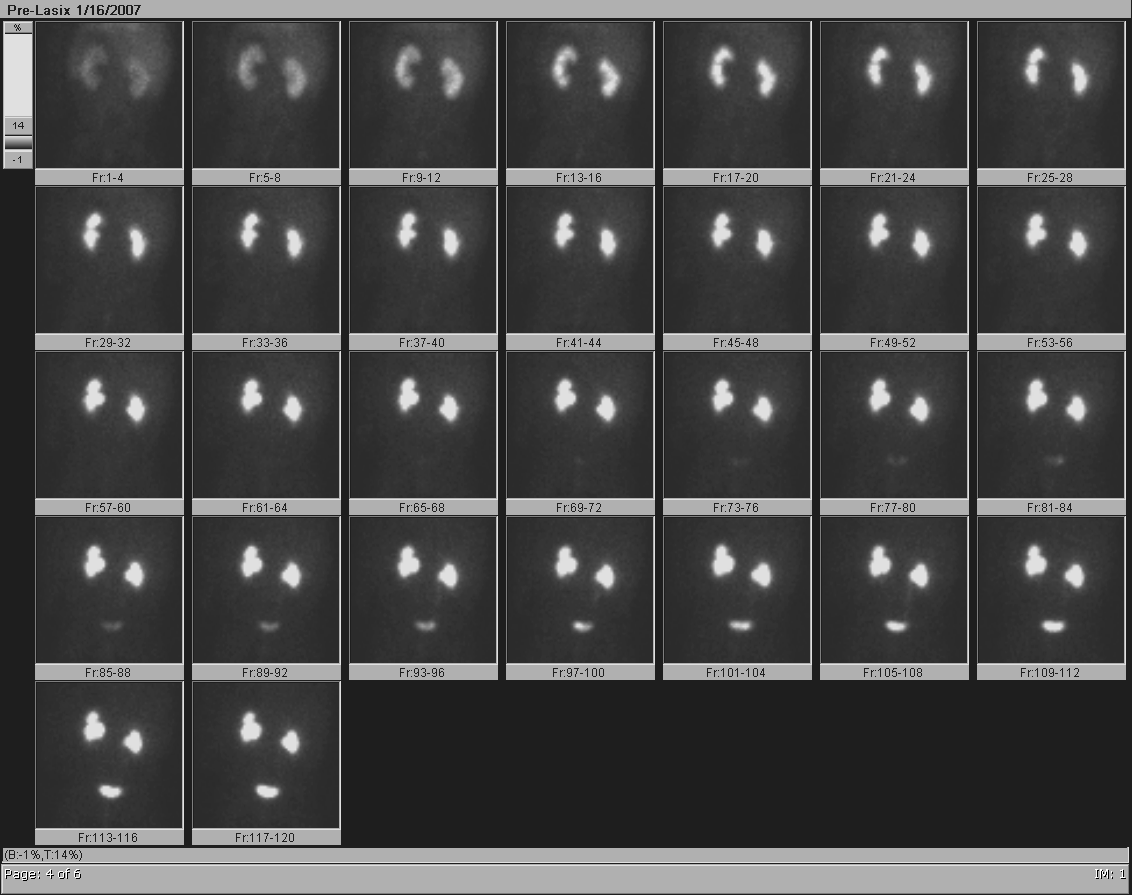 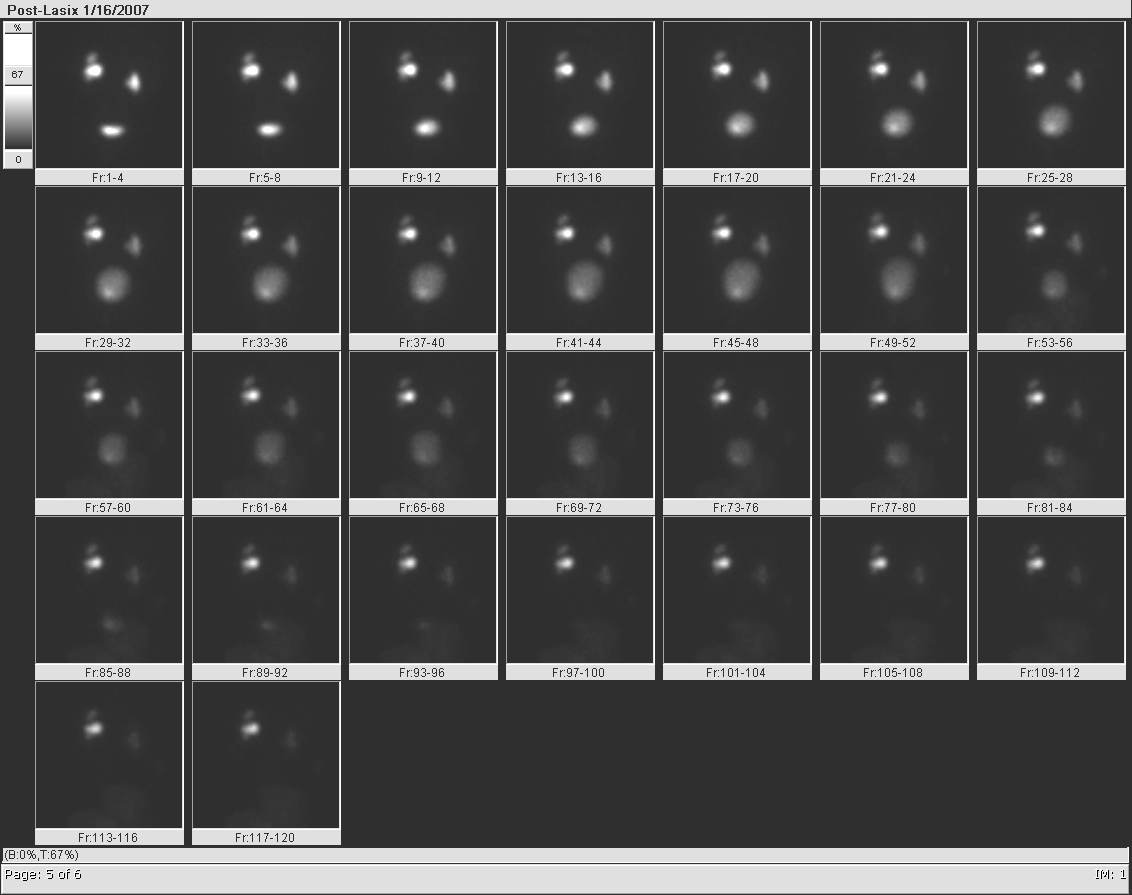 Pre-Lasix
Post-Lasix
What should you ask the technologist to do next?
Dilated LT collecting system with residual post-Lasix
Poor drainage in supine position with good drainage (>50%) 
in the upright position.  Normal differential renal function.
Does this patient need f/u imaging?
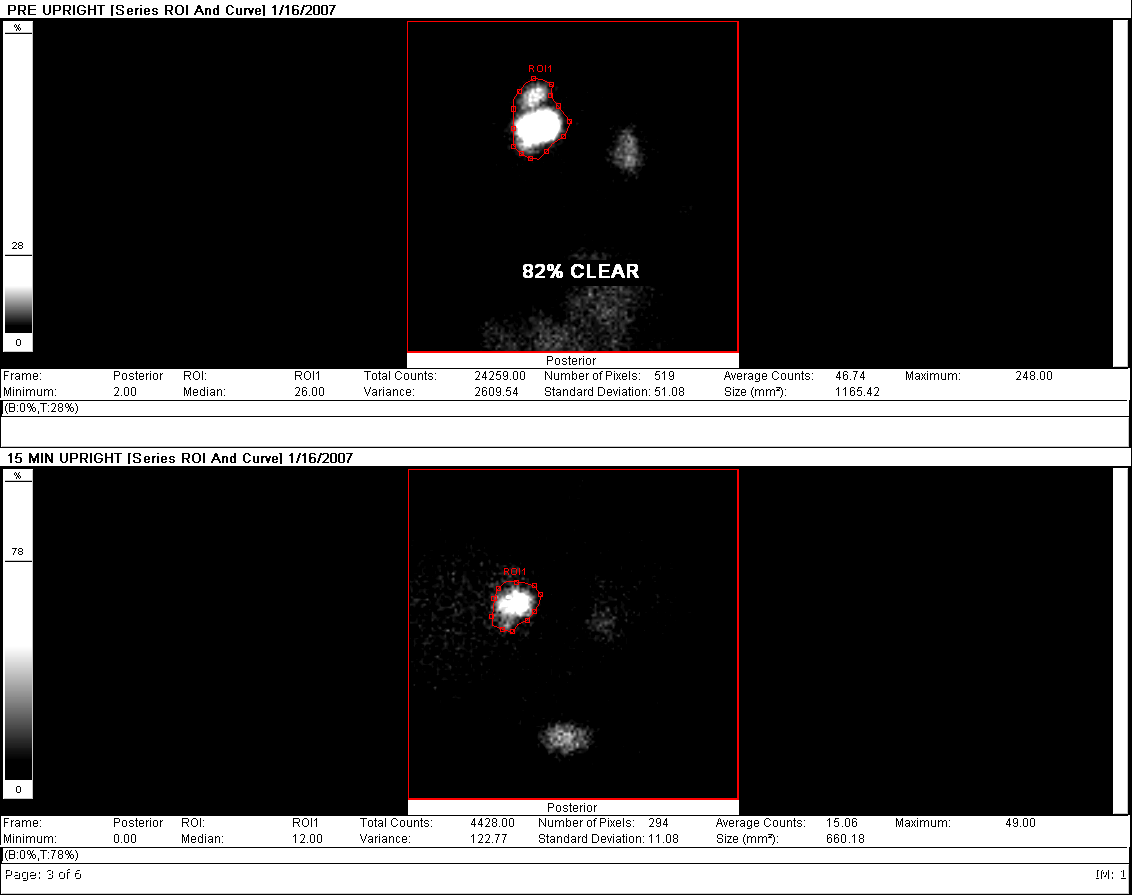 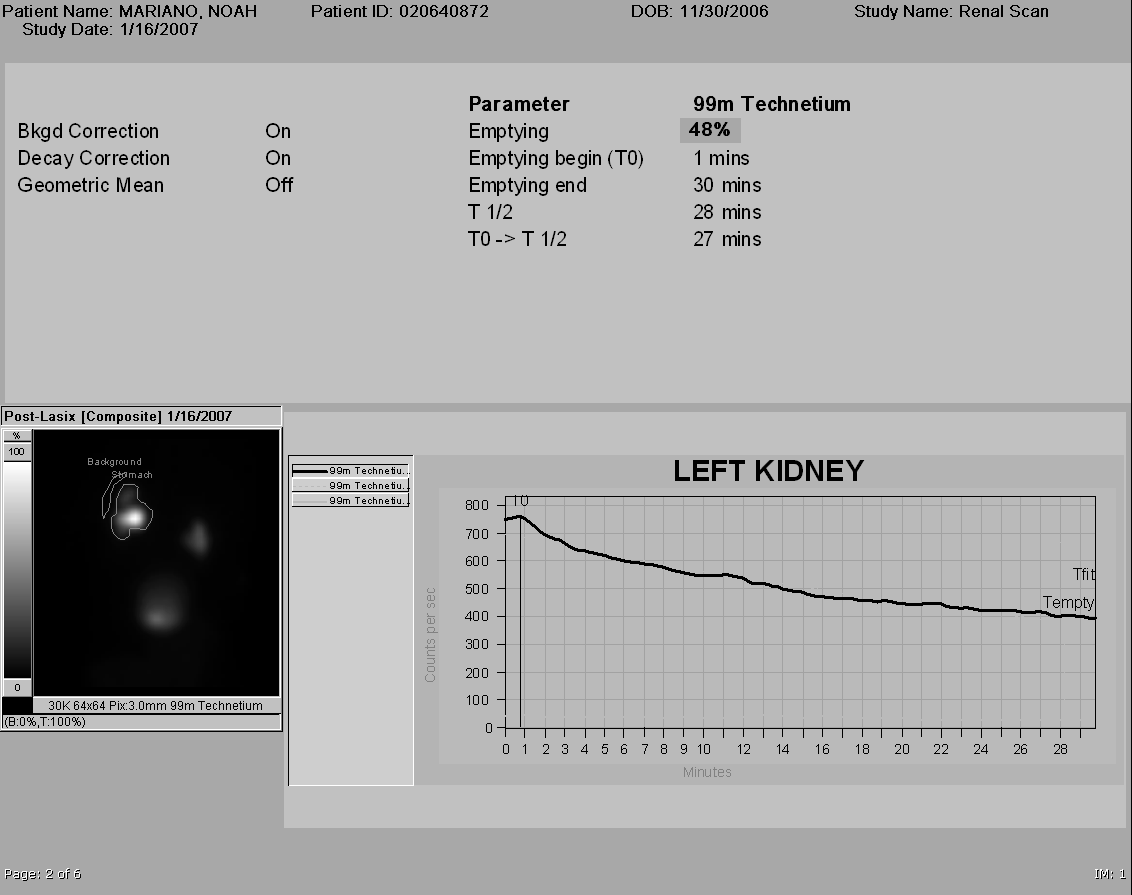 Pre-upright
% Residual at 30 min= 52%
Post-upright
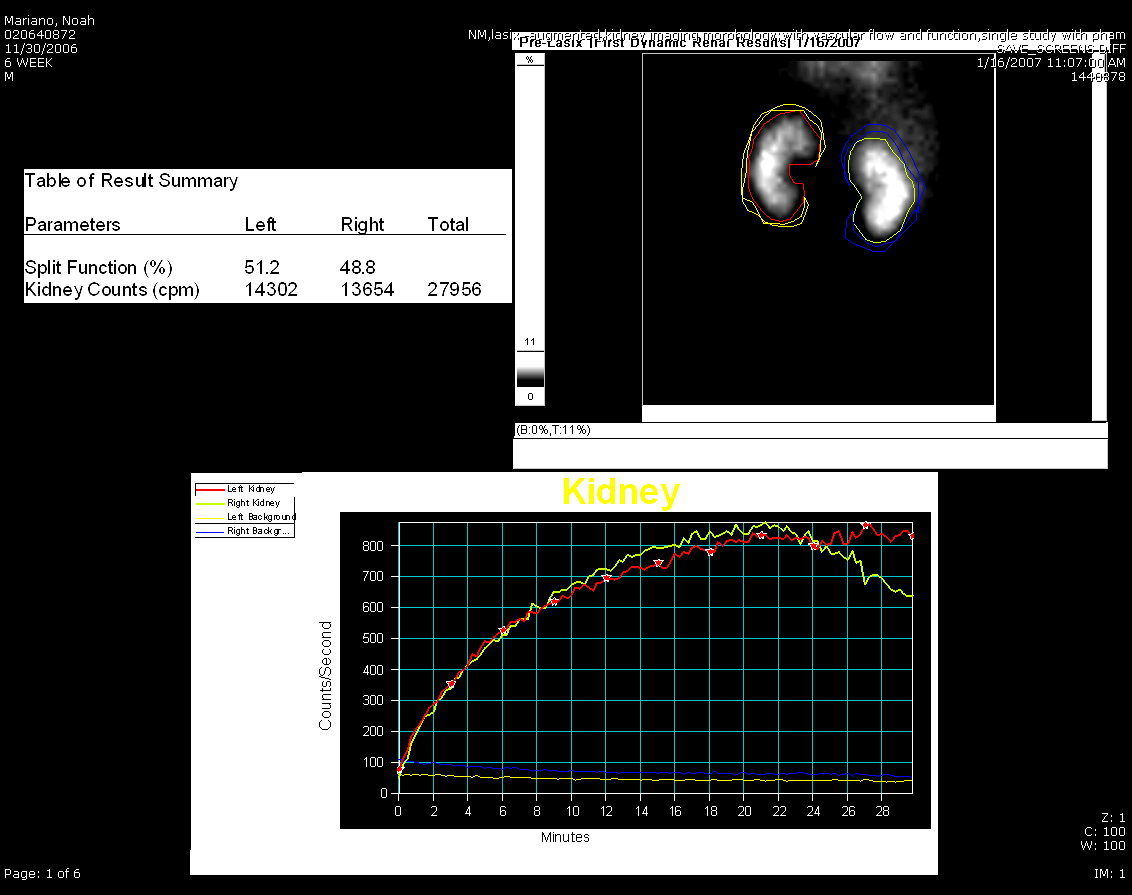 What should you ask the technologist to do next?
Same patient, 6 mos later—Improved LT drainage
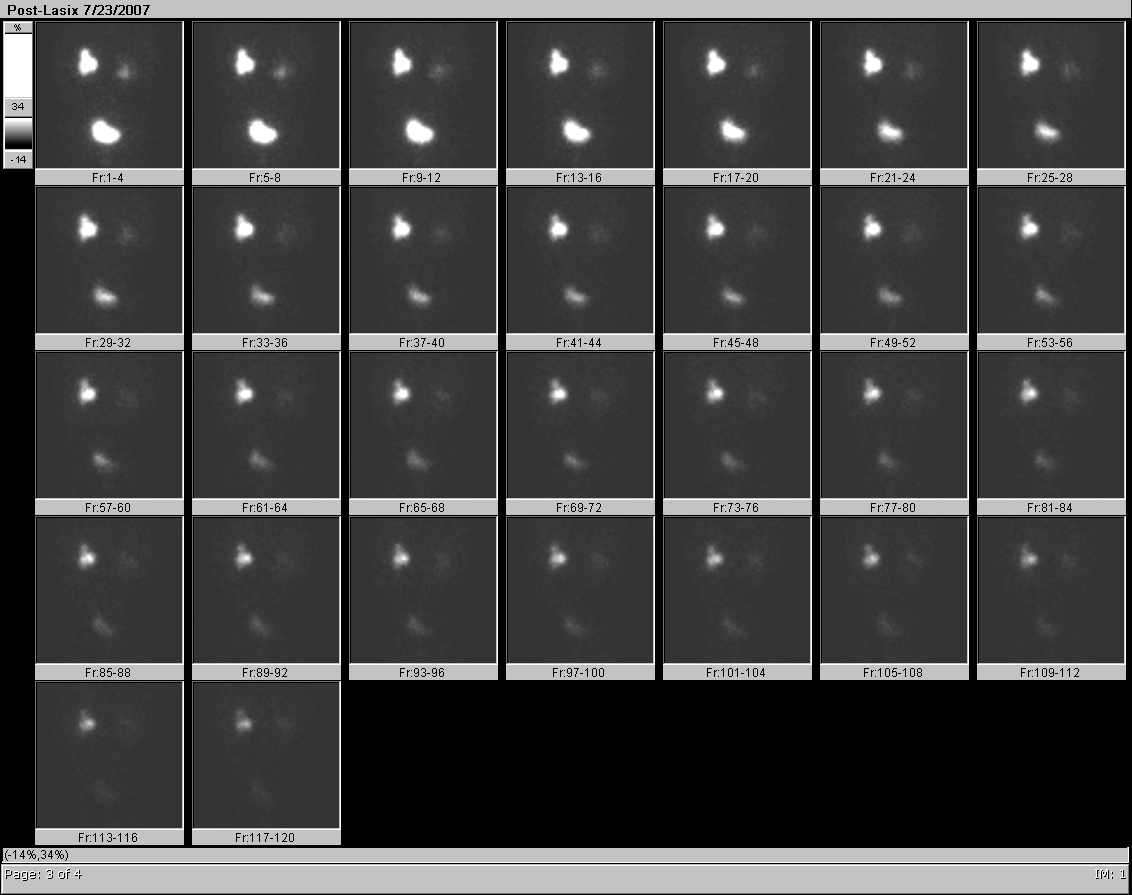 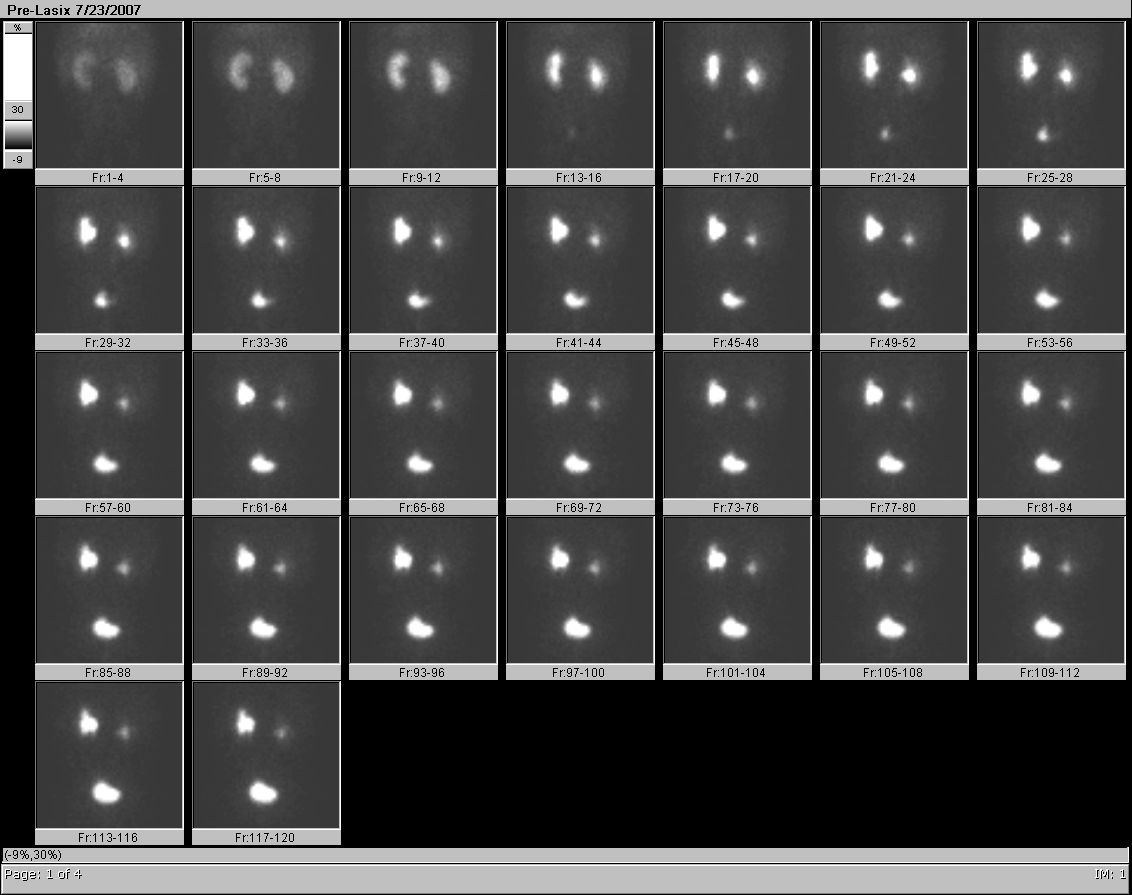 Pre-Lasix
Post-Lasix
Same patient, 6 mos later—Improved LT drainage,
No evidence of high grade obstruction
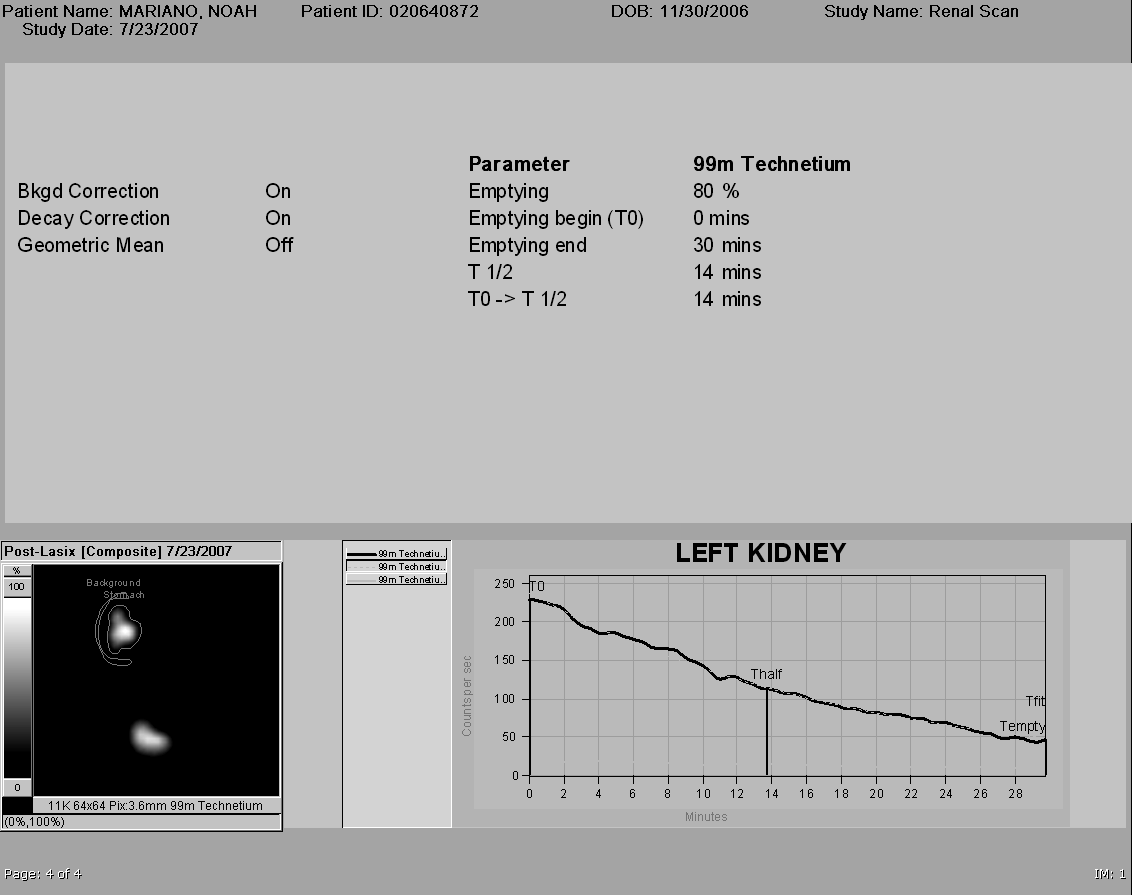 % Residual at 30 min= 20%
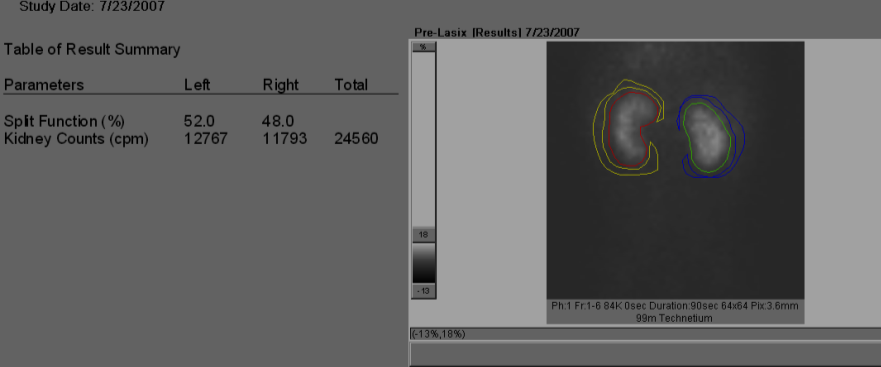 Case # 5
10 week old female w/ prenatal diagnosis of bilateral 
hydronephrosis.     Normal VCUG
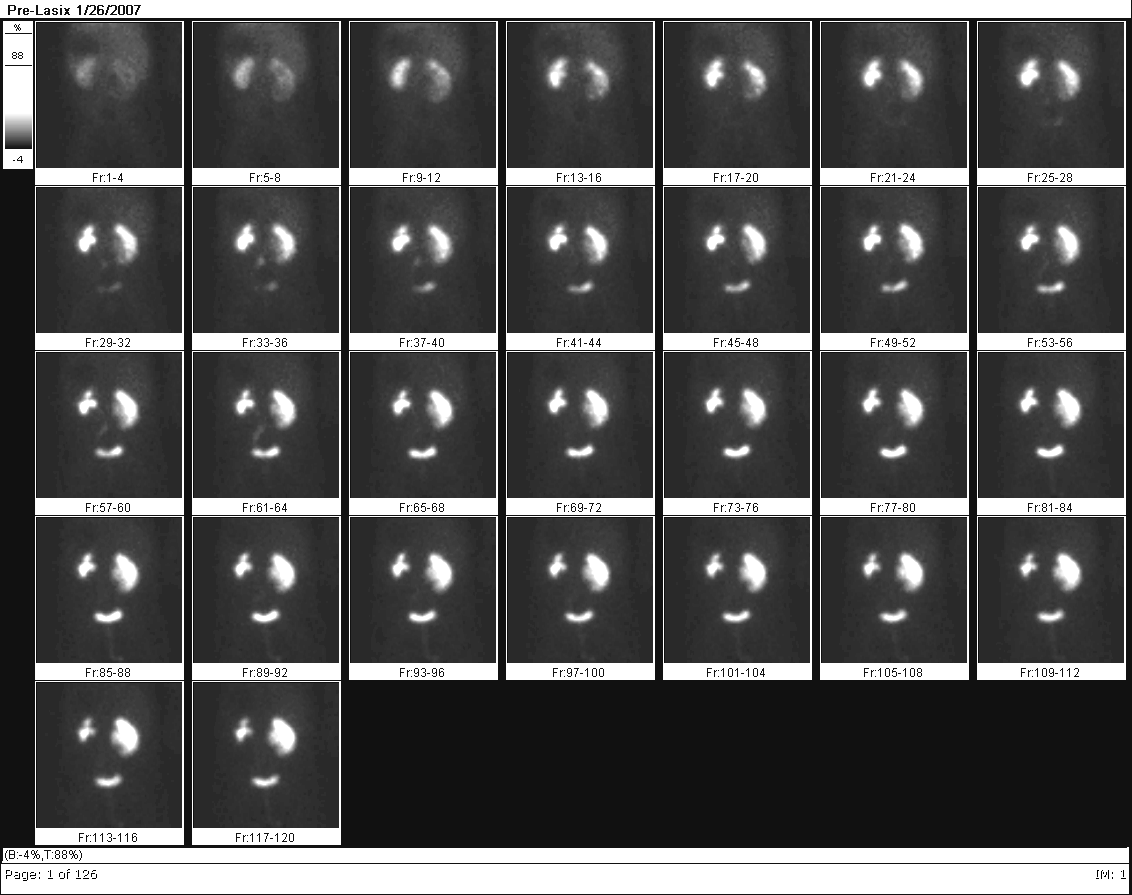 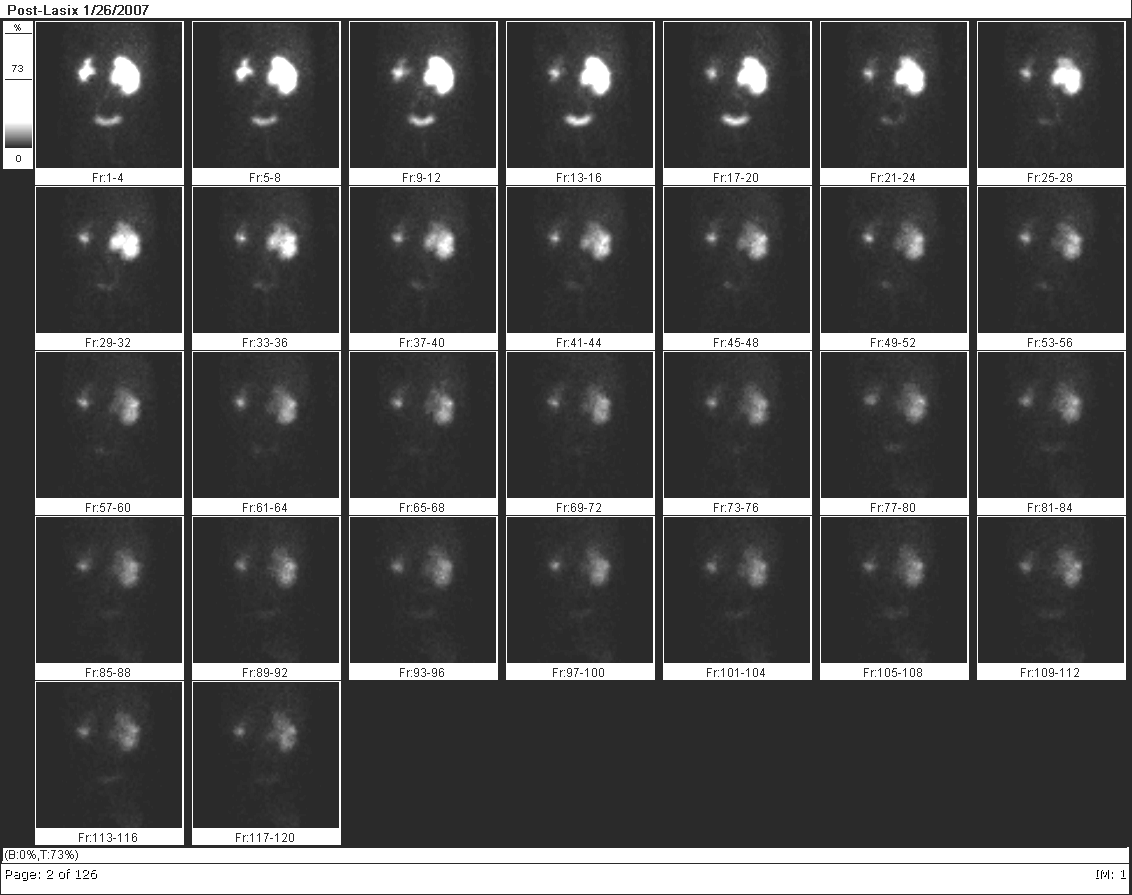 Pre-Lasix
Post-Lasix
Non-obstructive hydronephrosis RT kidney.  No postupright imaging needed: washout half-time is < 10 minutes
Does this patient need
f/u diuresis renogram?
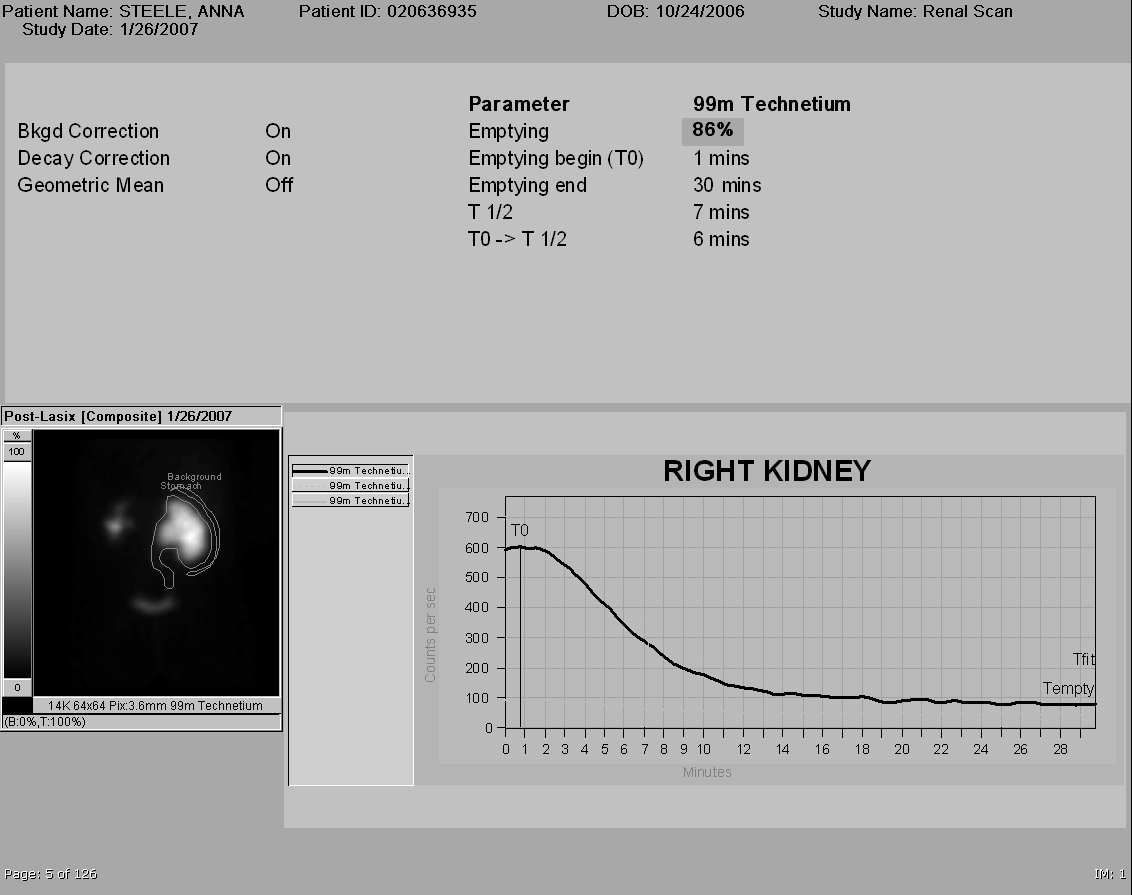 Yes. Neonatal hydronephrosis is a dynamic phenomenon, may improve, remain stable or even worsen over time.
% Residual at 30 min= 14%
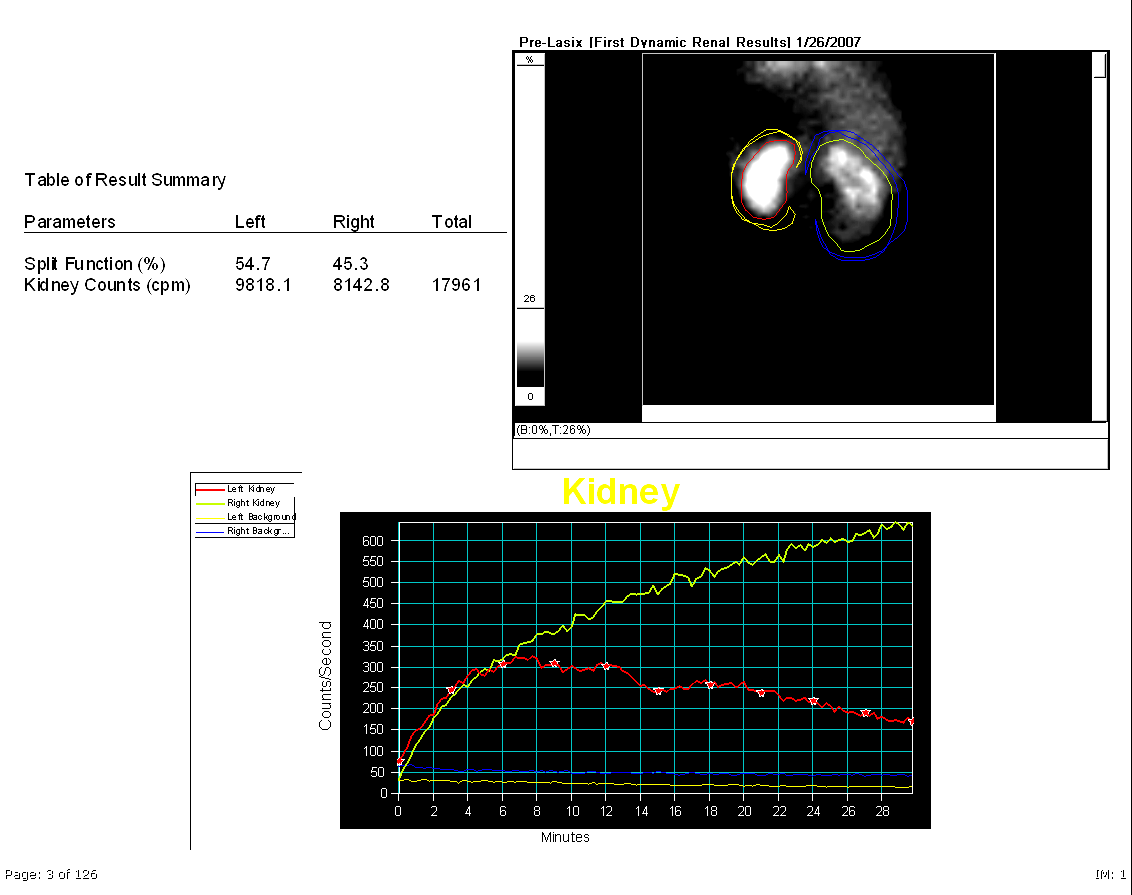 Same patient, f/u study 11 months later:  
		worsened drainage.
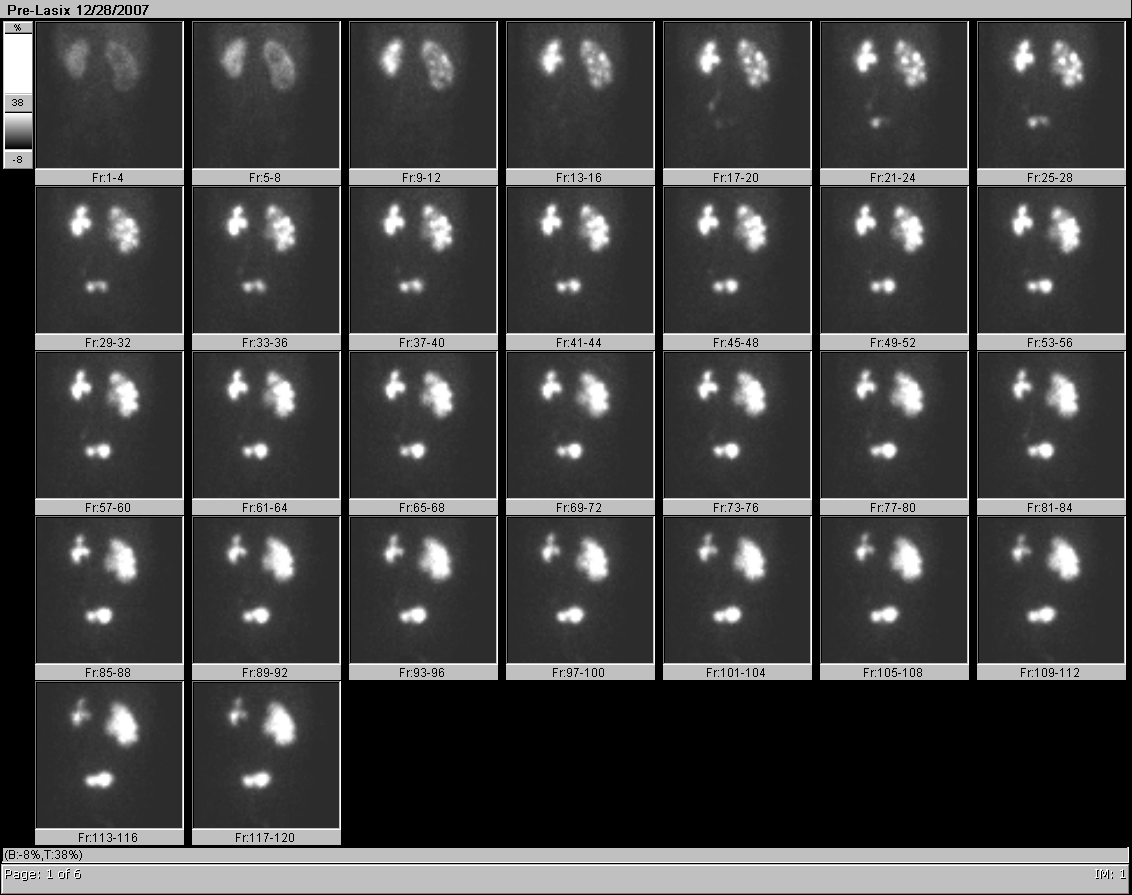 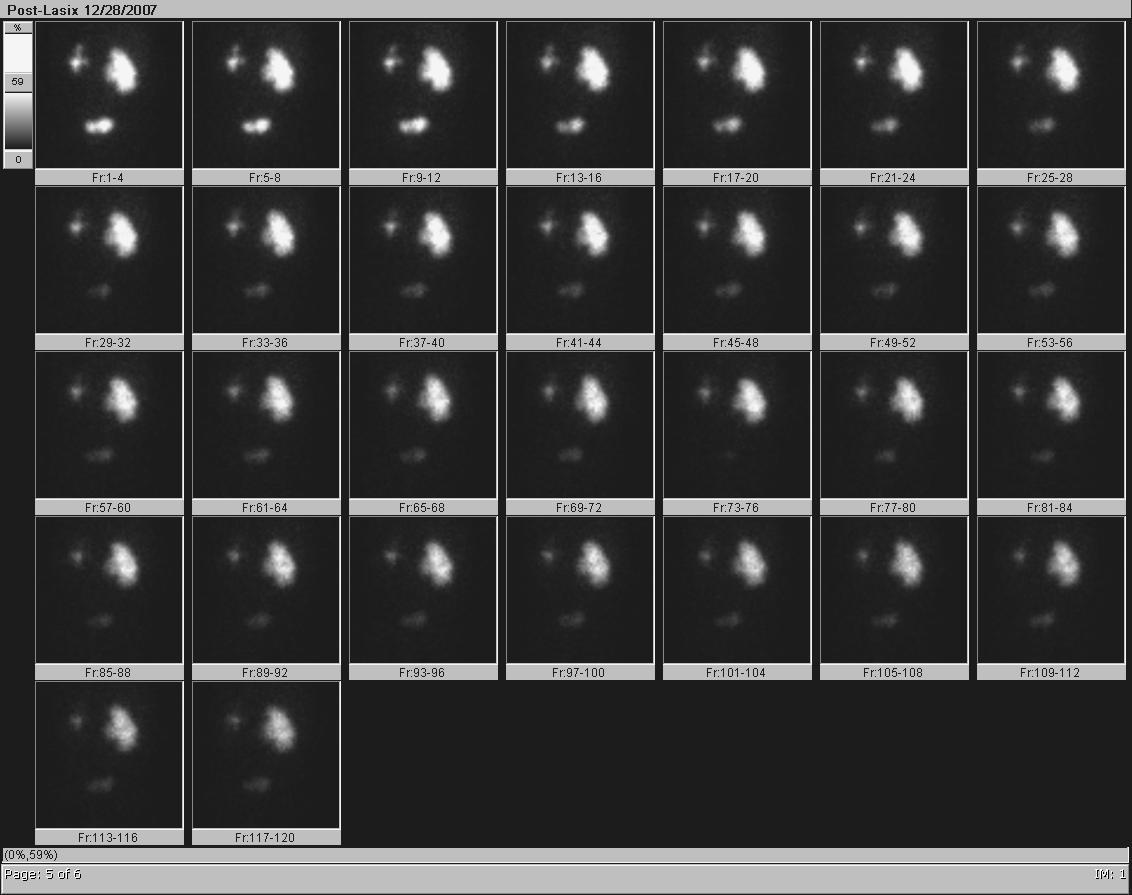 Pre-Lasix
Post-Lasix
Worsened drainage: RT UPJ obstruction. 
Patient went to pyeloplasty
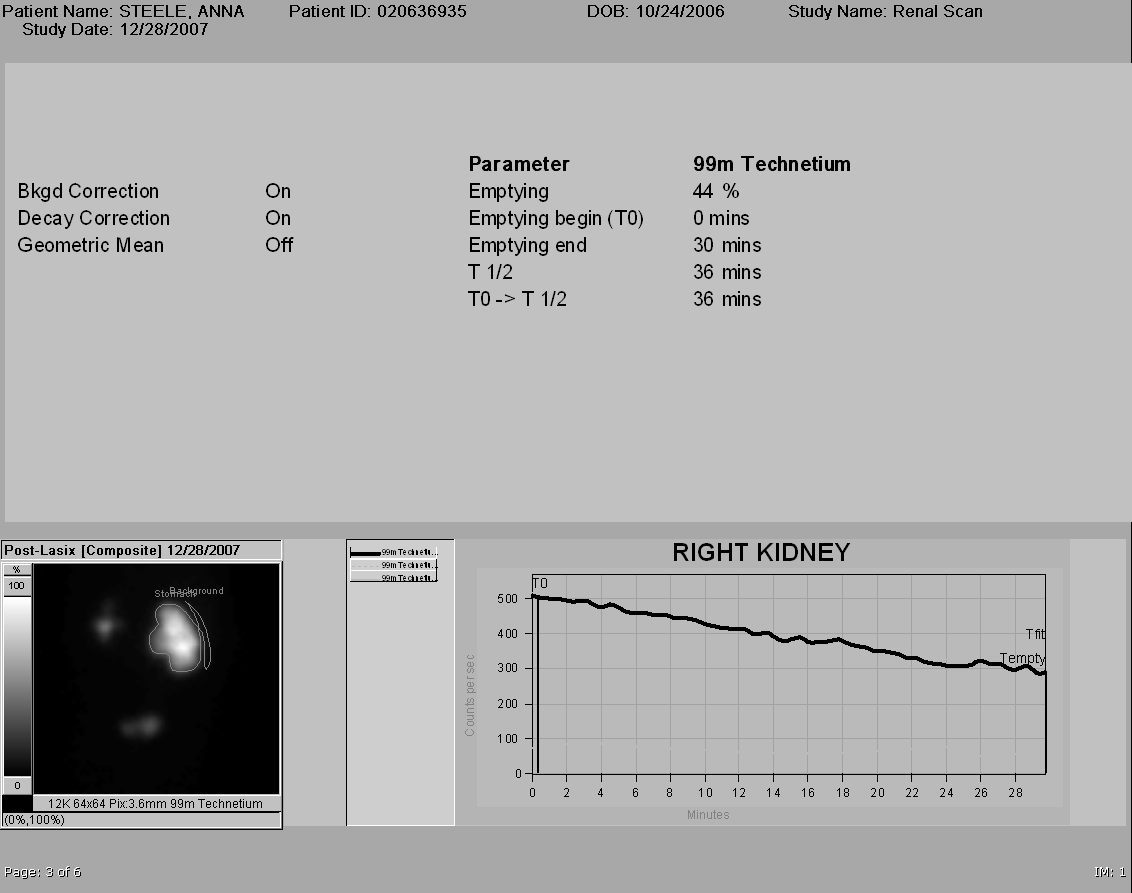 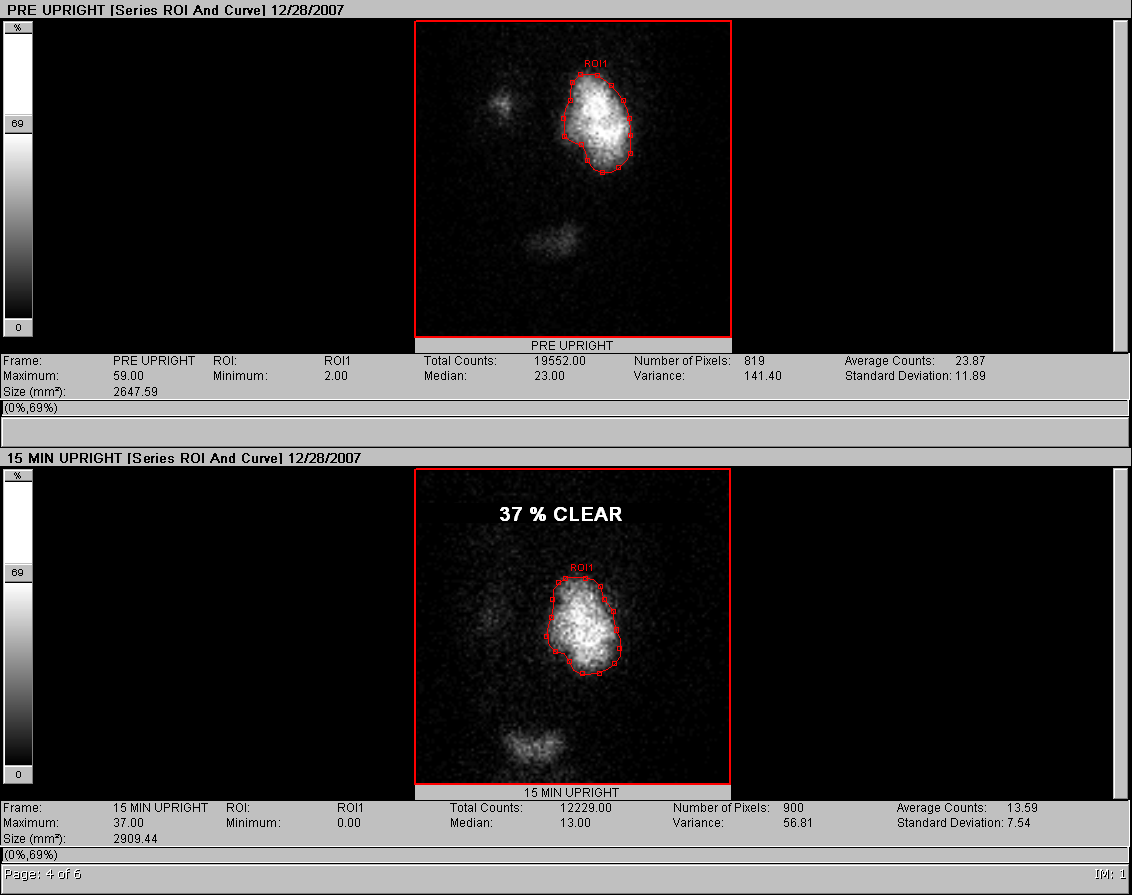 % Residual at 30 min= 56%
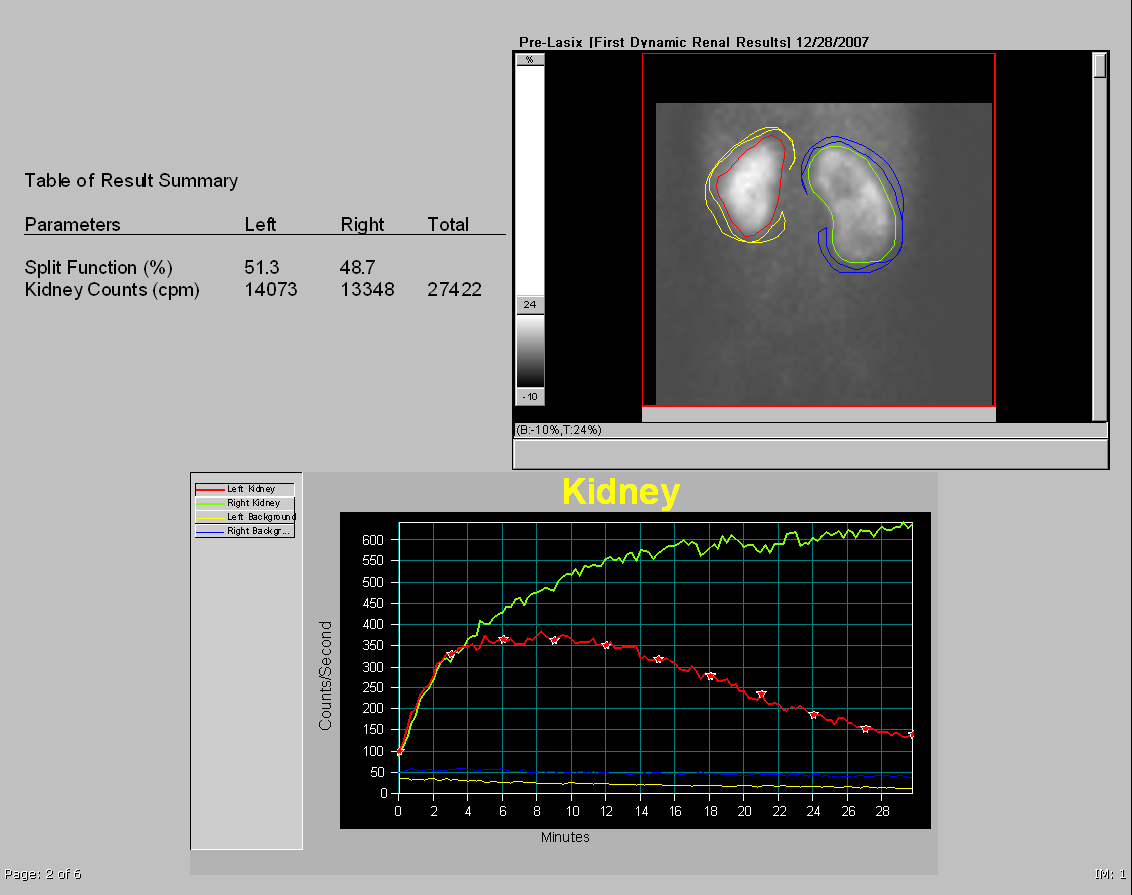 Case # 6
1st Patient: 2 month old with prenatal RT hydronephrosis
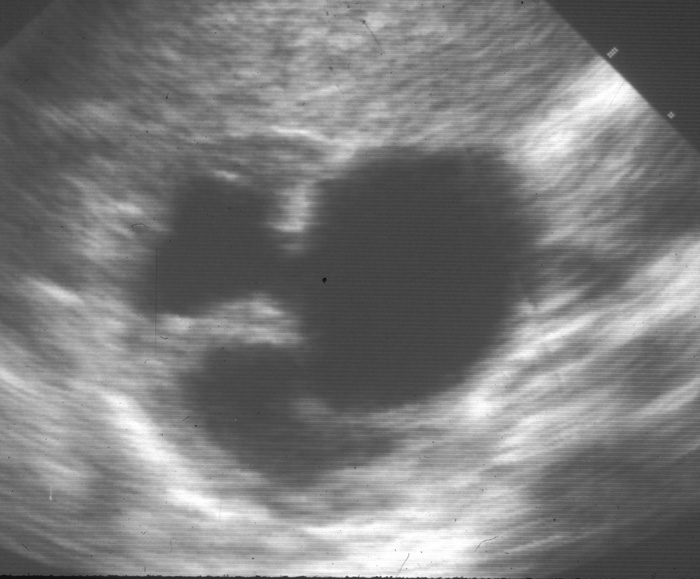 Findings??
2nd Patient: Newborn with prenatal left hydronephrosis. 
		Normal right kidney
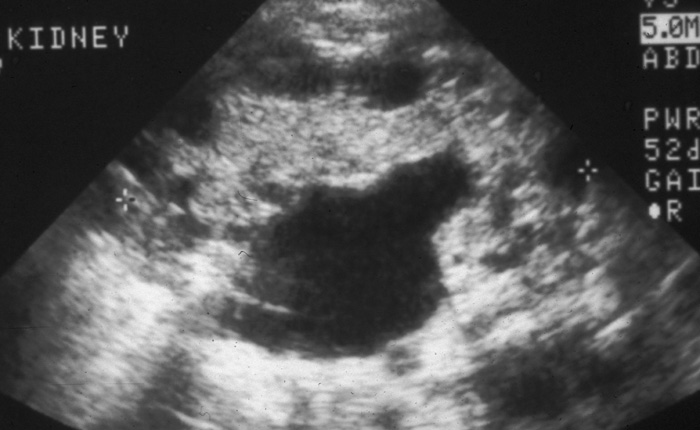 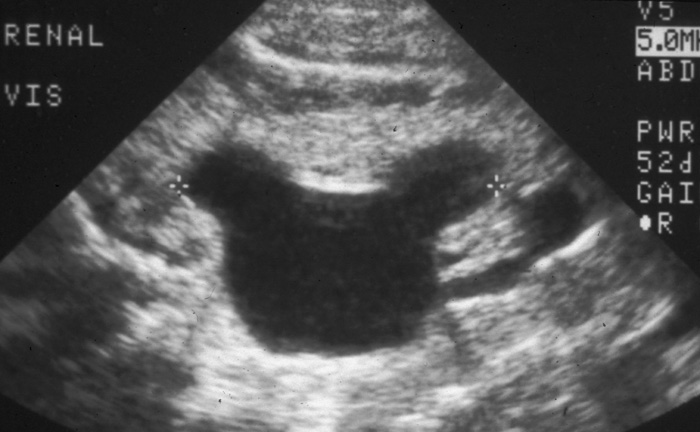 6.5 cm
LONG
LT
LT
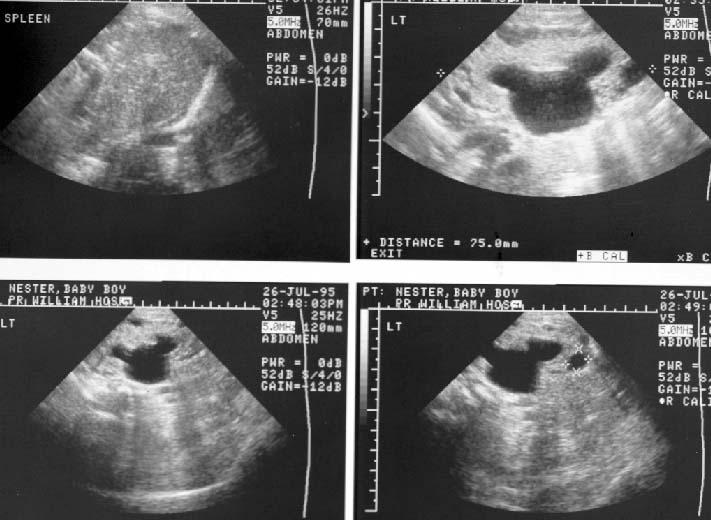 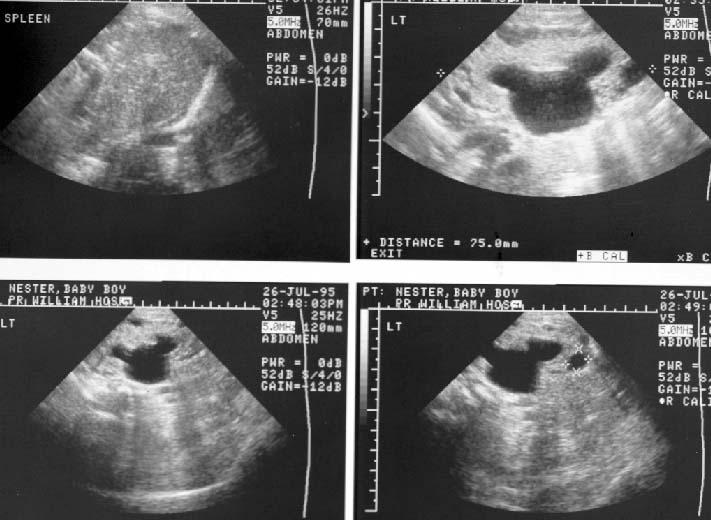 TRANS
LT
LT
How do the findings in this patient differ from the first patient?
What study should be done next?
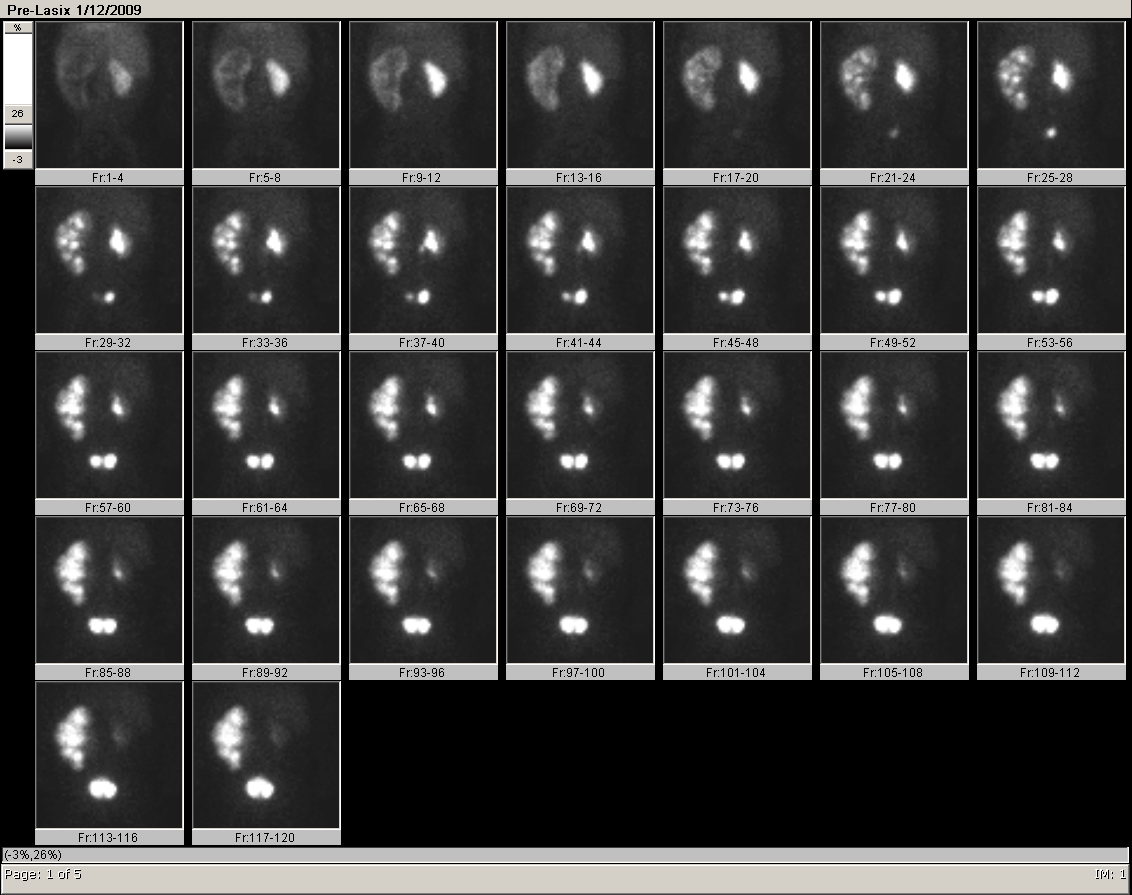 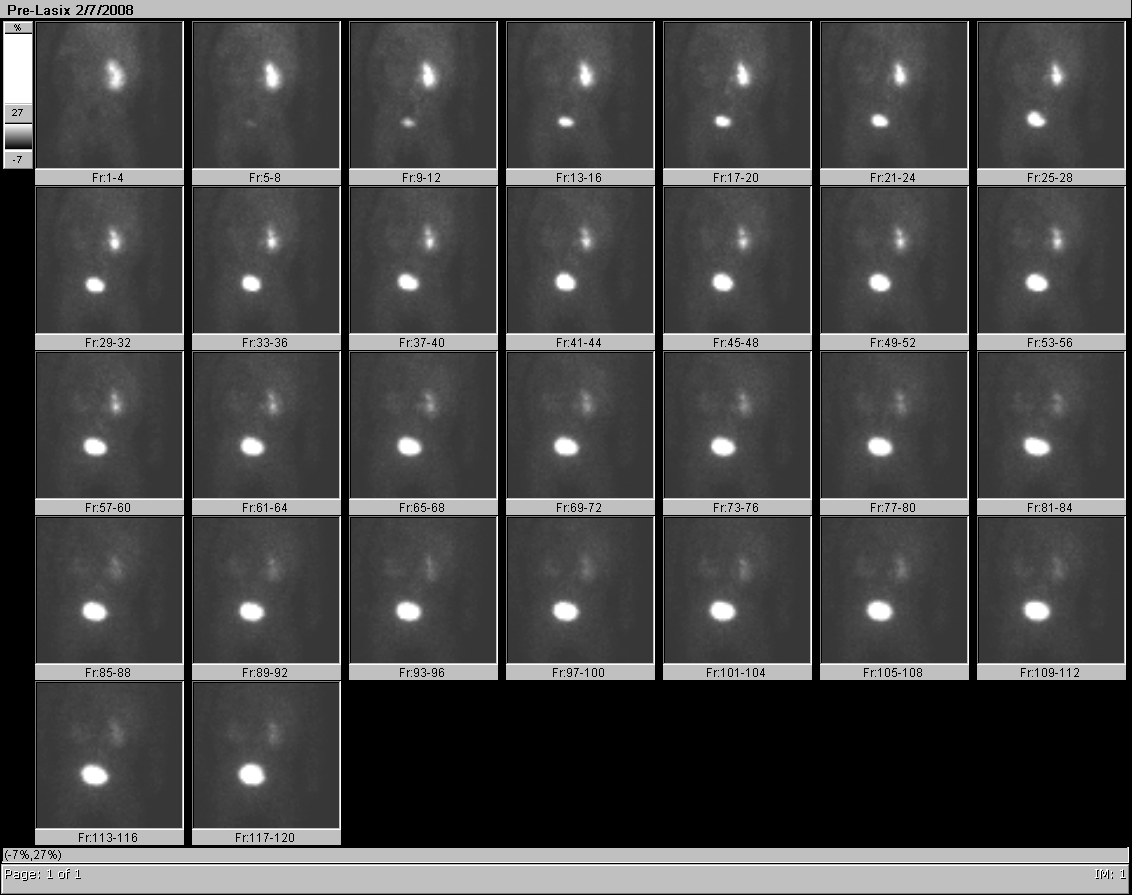 Second patient
First patient
Functioning LT kidney c/w UPJ obstruction
Non-function LT kidney 
c/w MCDK
UPJ Obstruction vs UPJ type MCDK
First patient
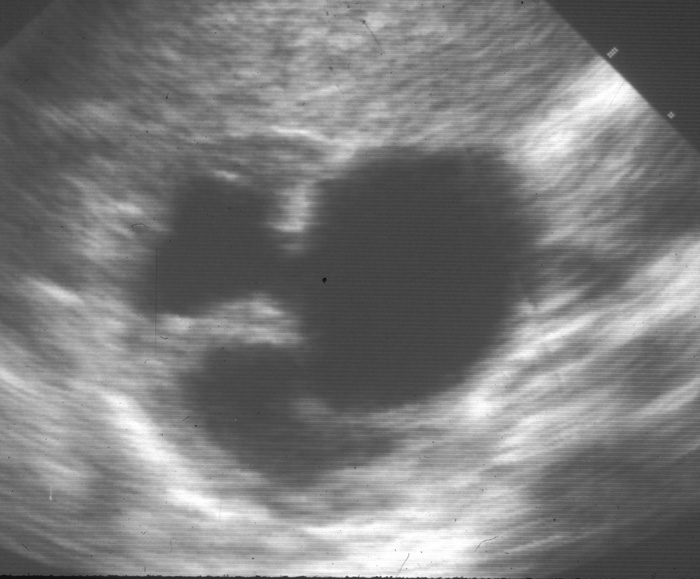 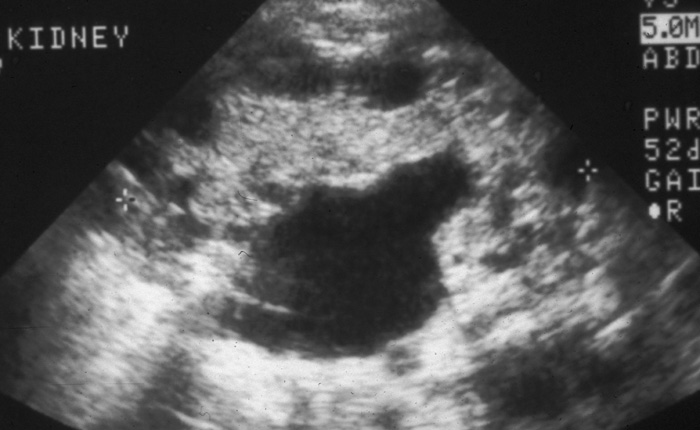 Second patient
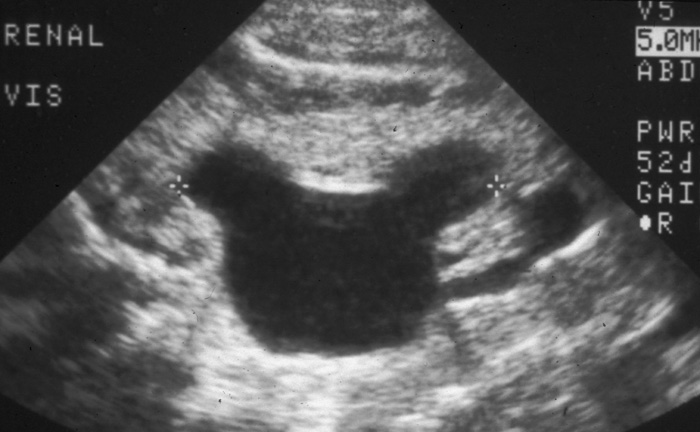 4 month old with Classic type MCDK
RIGHT KIDNEY
LEFT KIDNEY
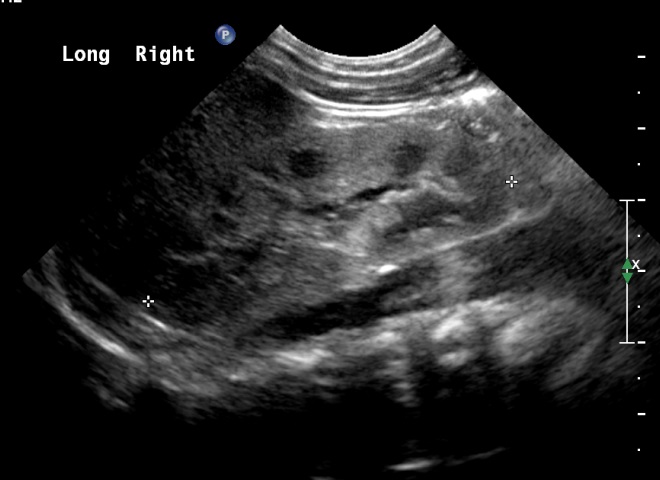 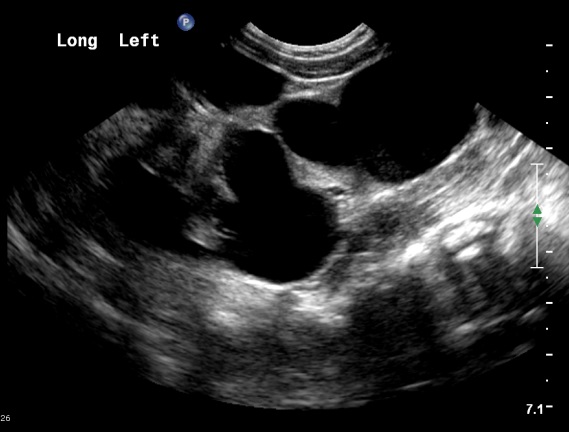 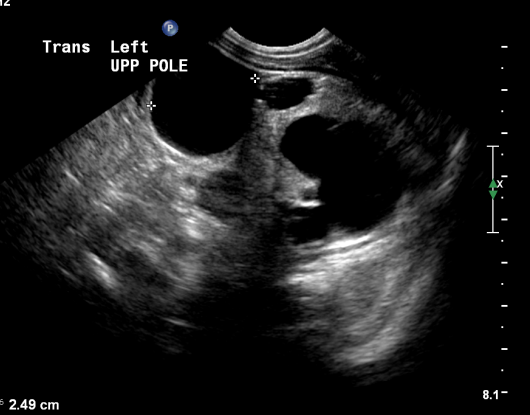 5.3 cm
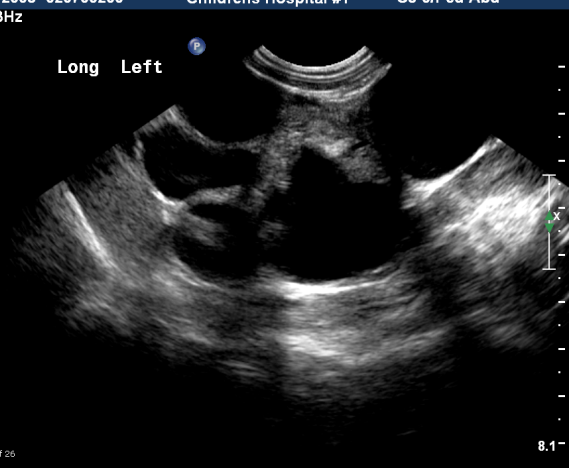 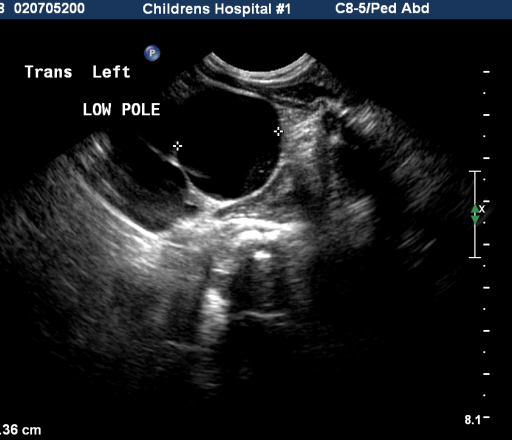 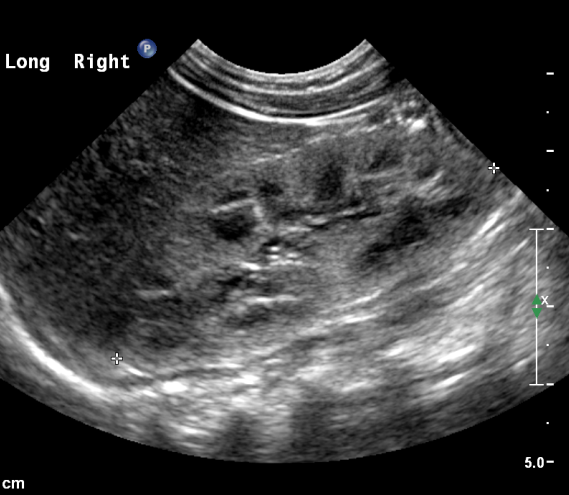 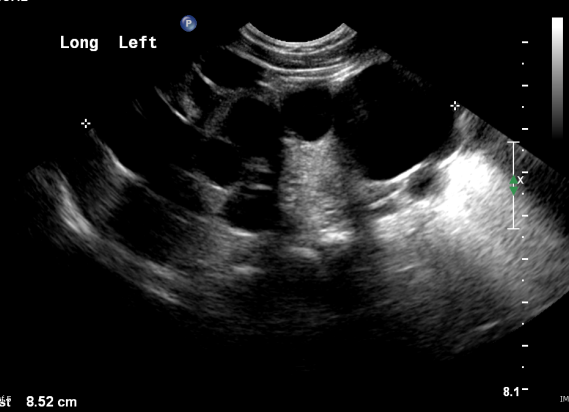 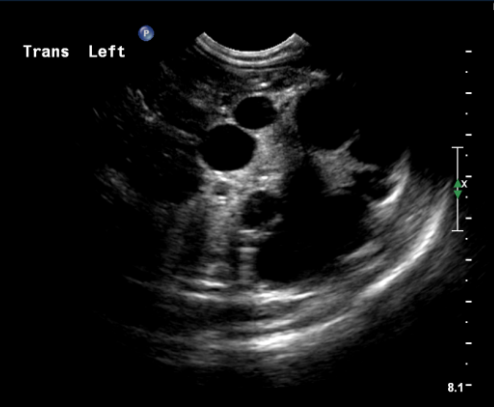 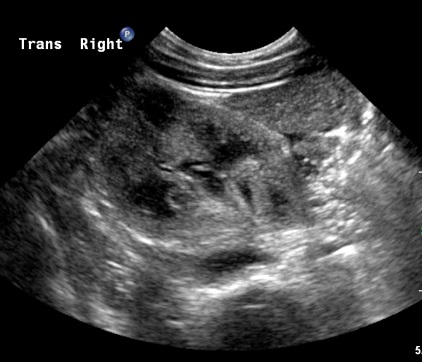 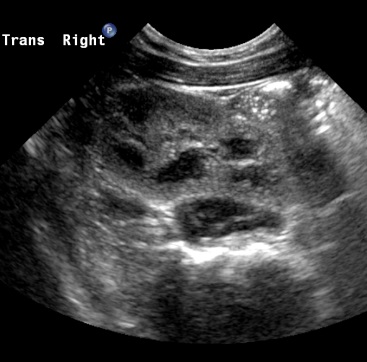 Follow-up US 6 months later
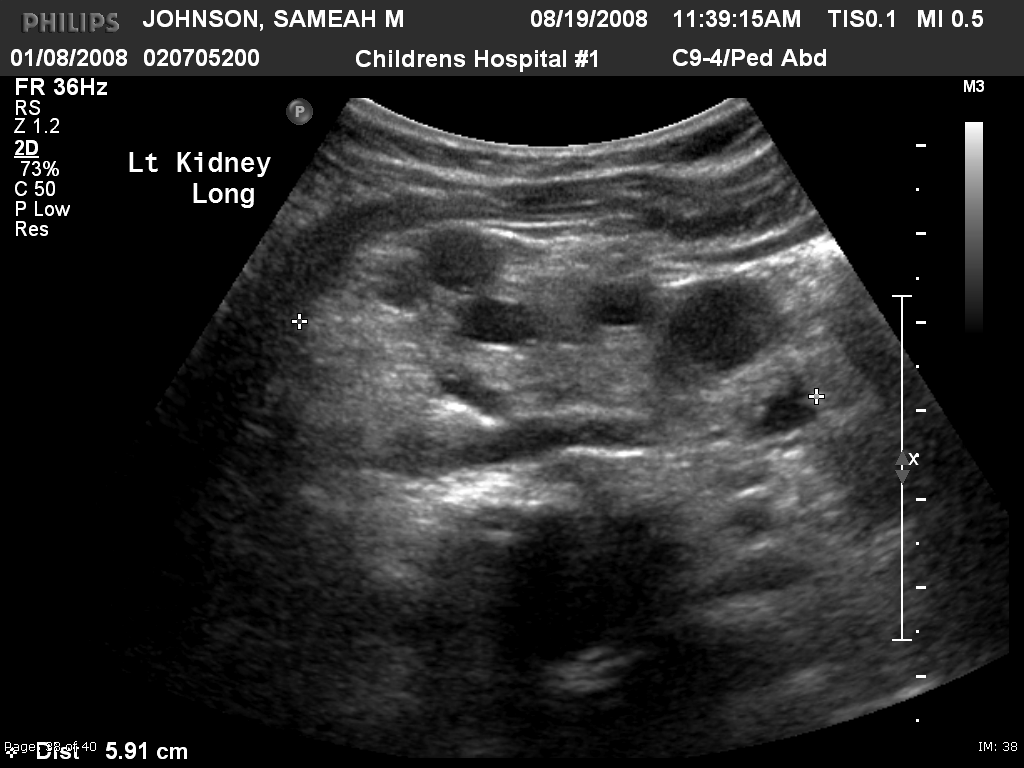 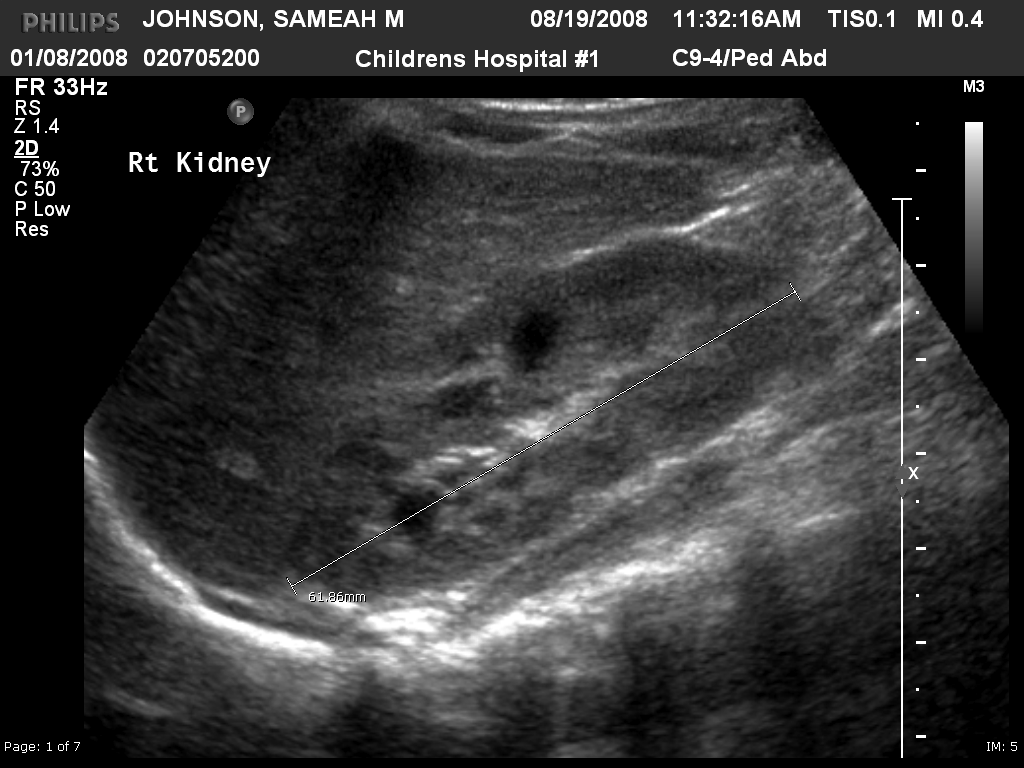 6.4 cm
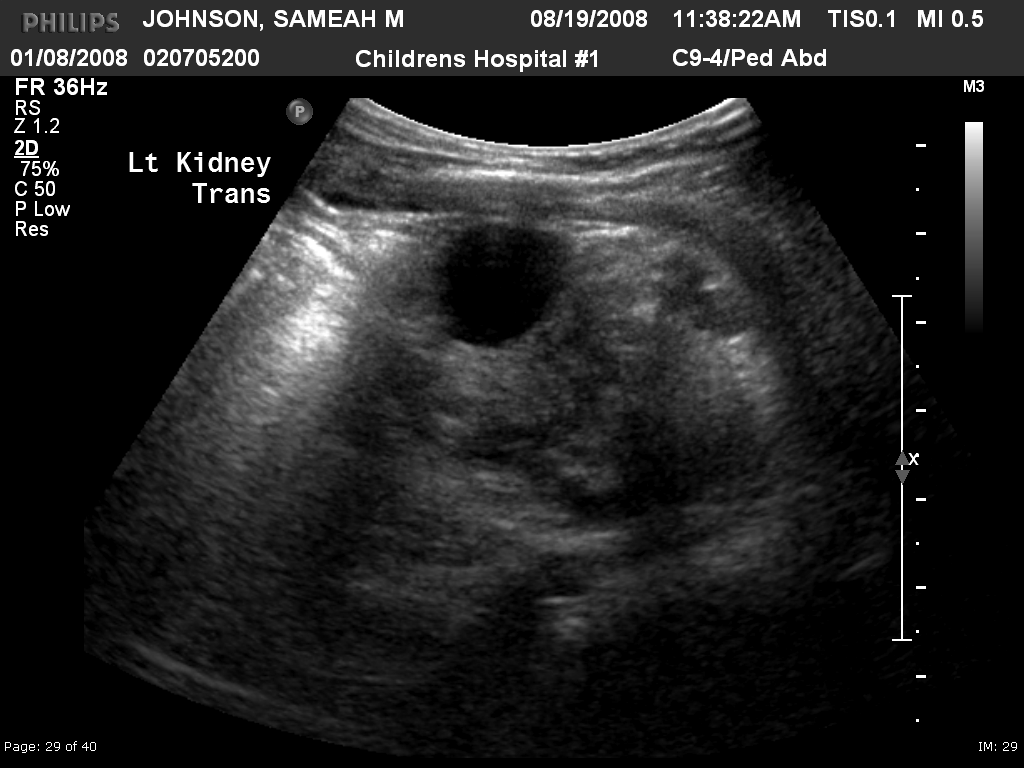 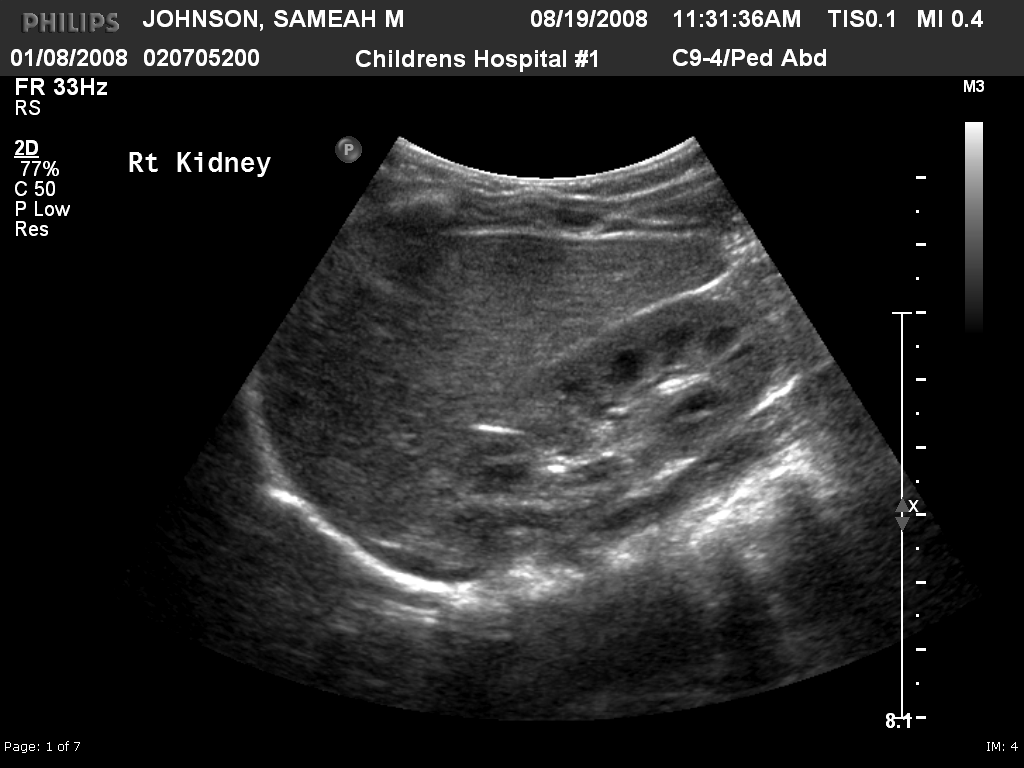 LEFT KIDNEY
RIGHT KIDNEY
Case # 7
3 year old boy with LT hydronephrosis seen on US 
done for abdominal pain.
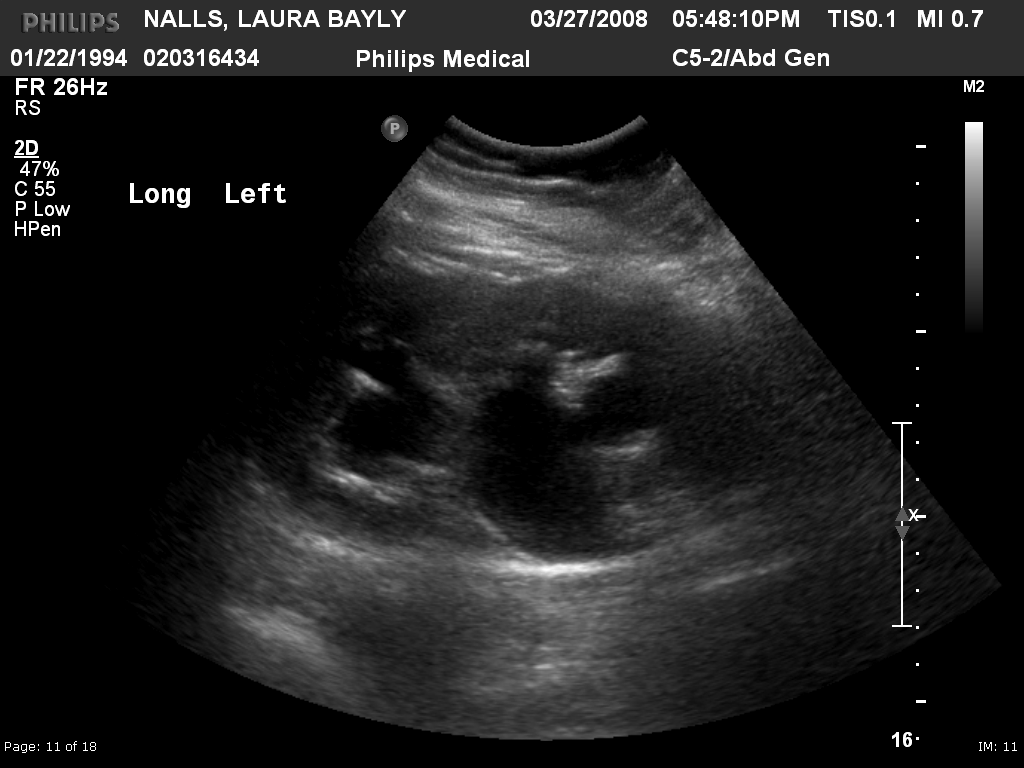 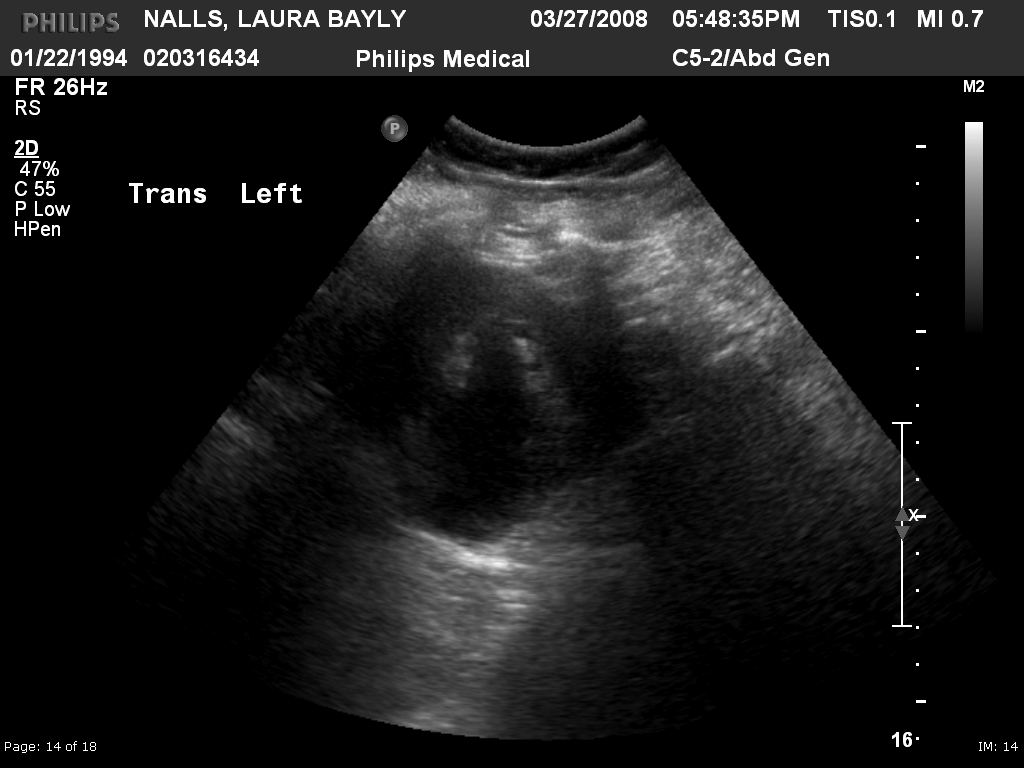 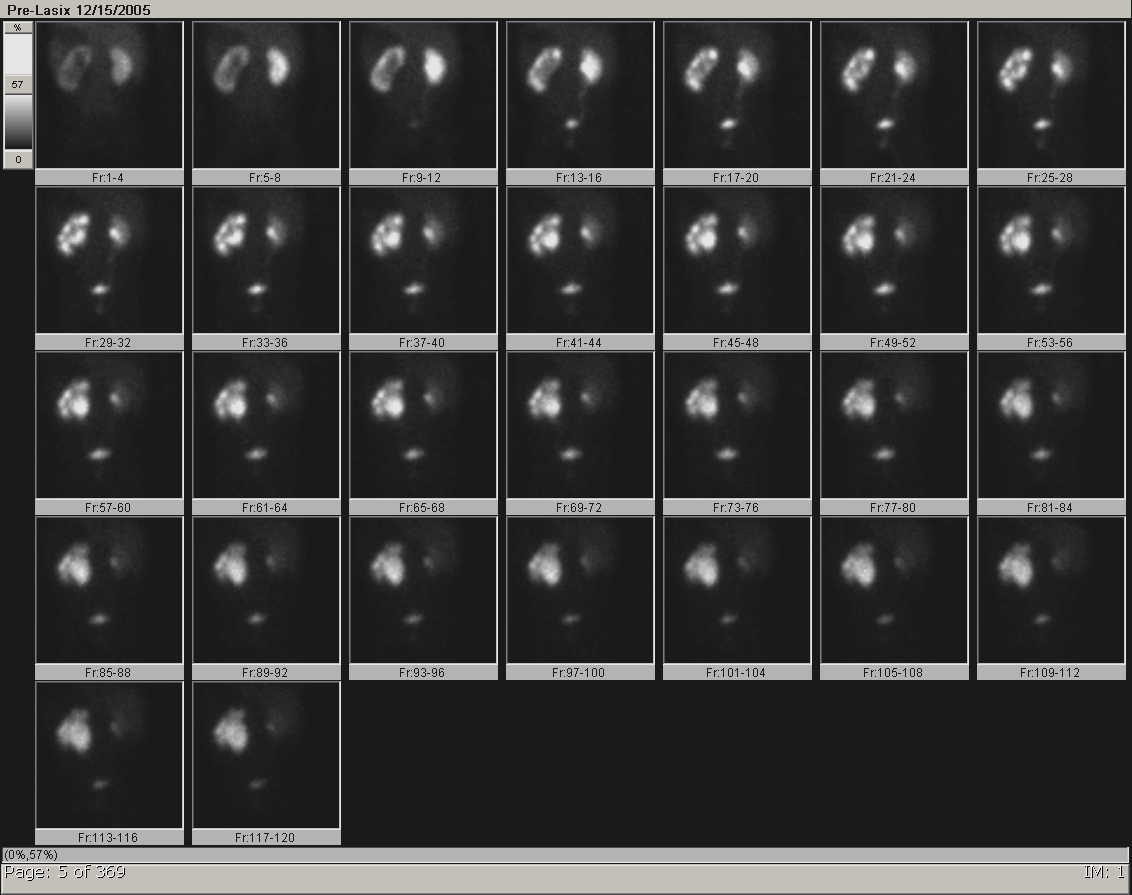 Findings??  What would you ask the tech to do next?
Post-Lasix
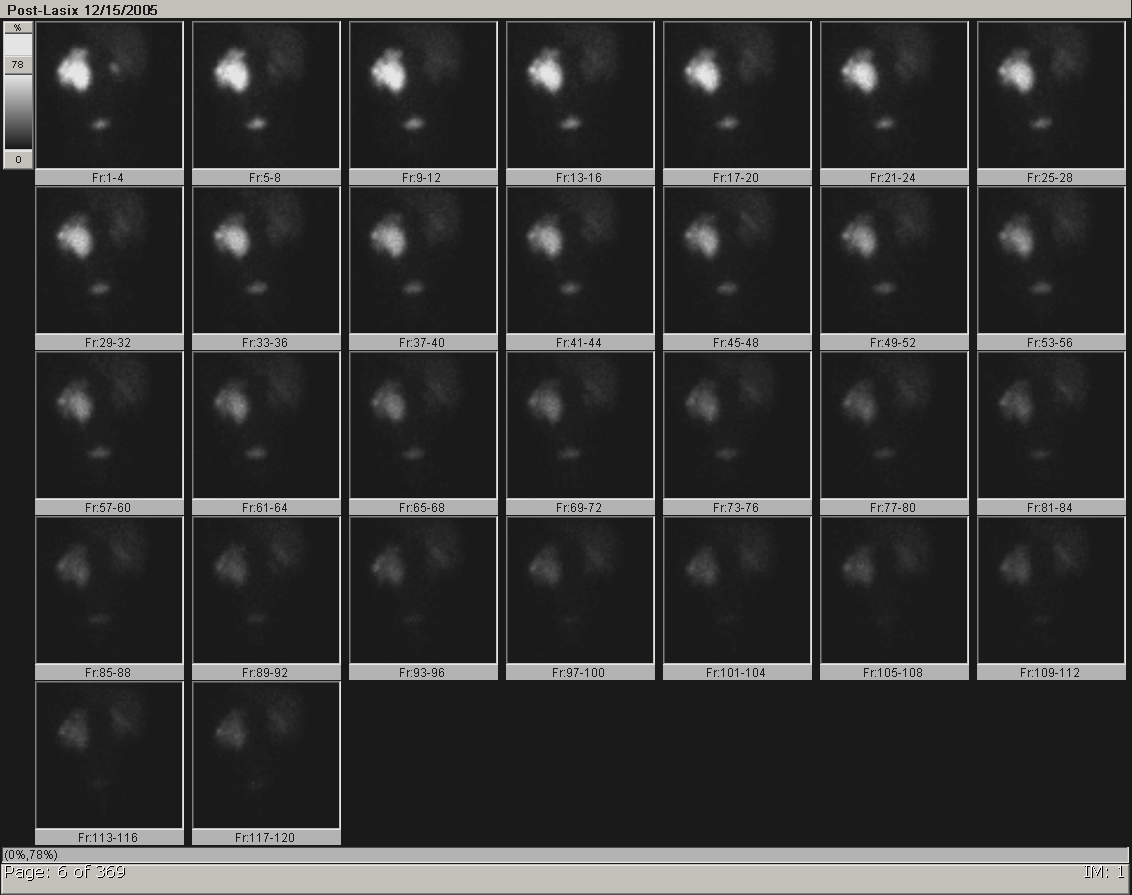 Findings?
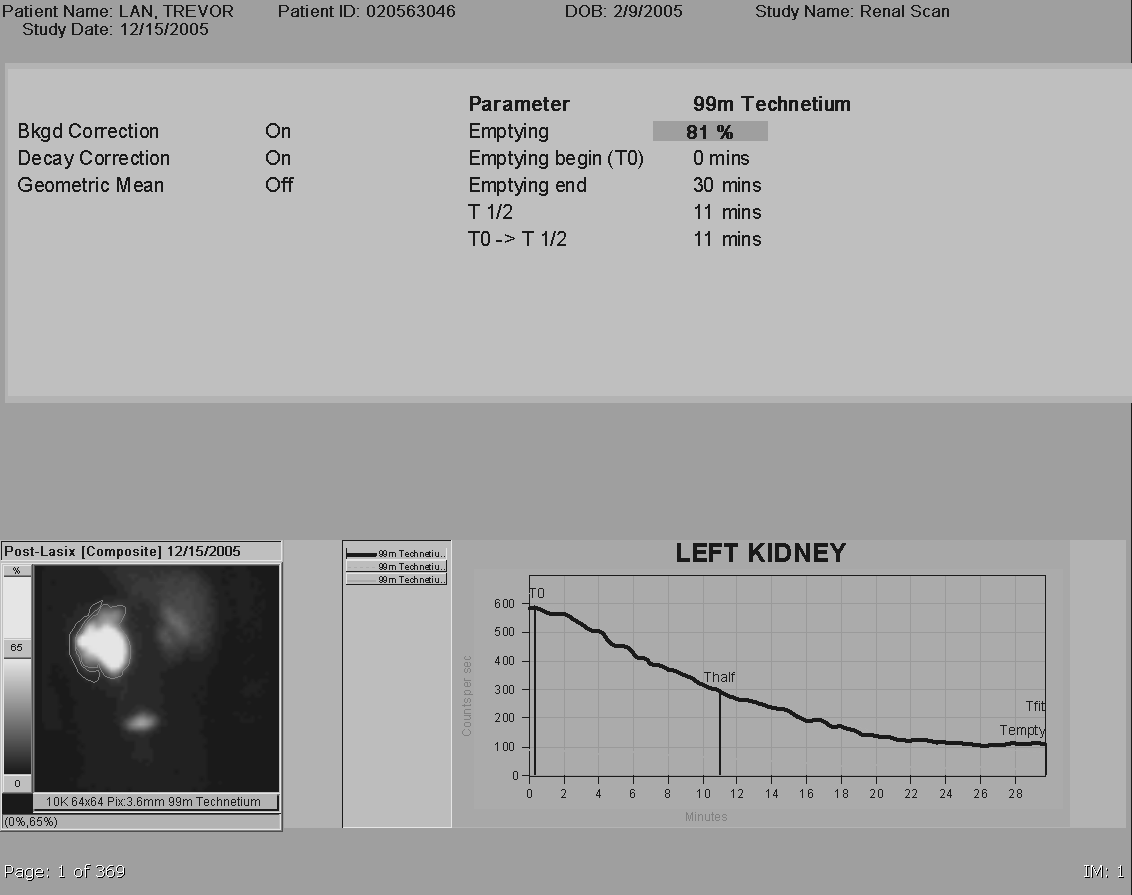 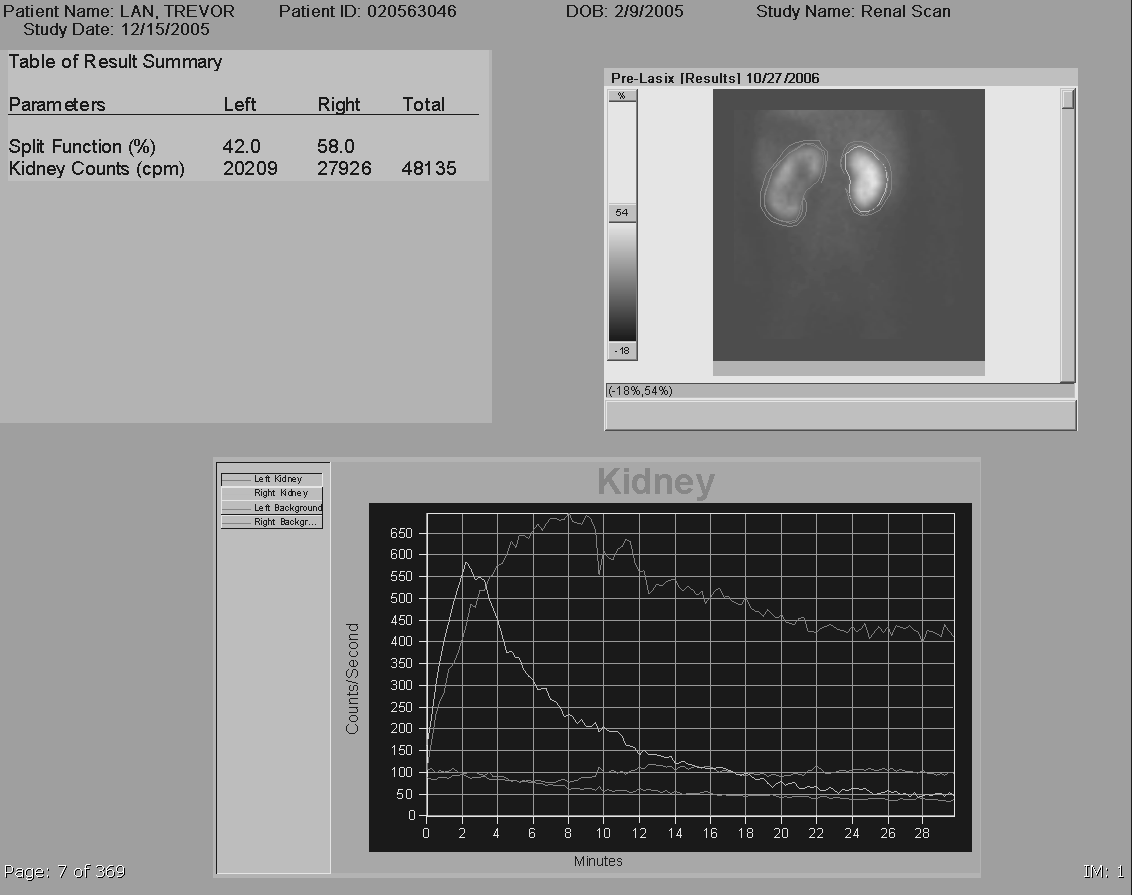 Pt. presents to urologist 9 mos later w/sx of abdominal
pain and vomiting.  Repeat renal scan 2 days after onset of symptoms
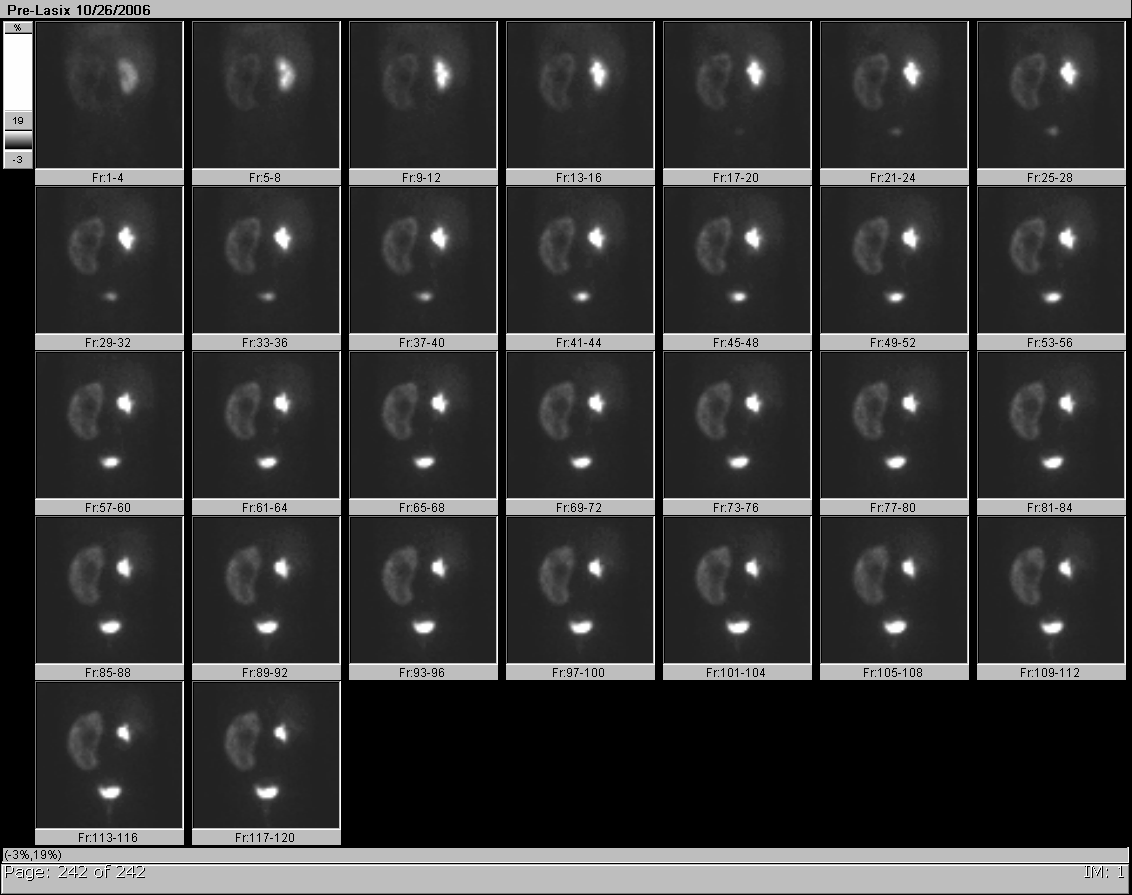 Findings?   Diagnosis?
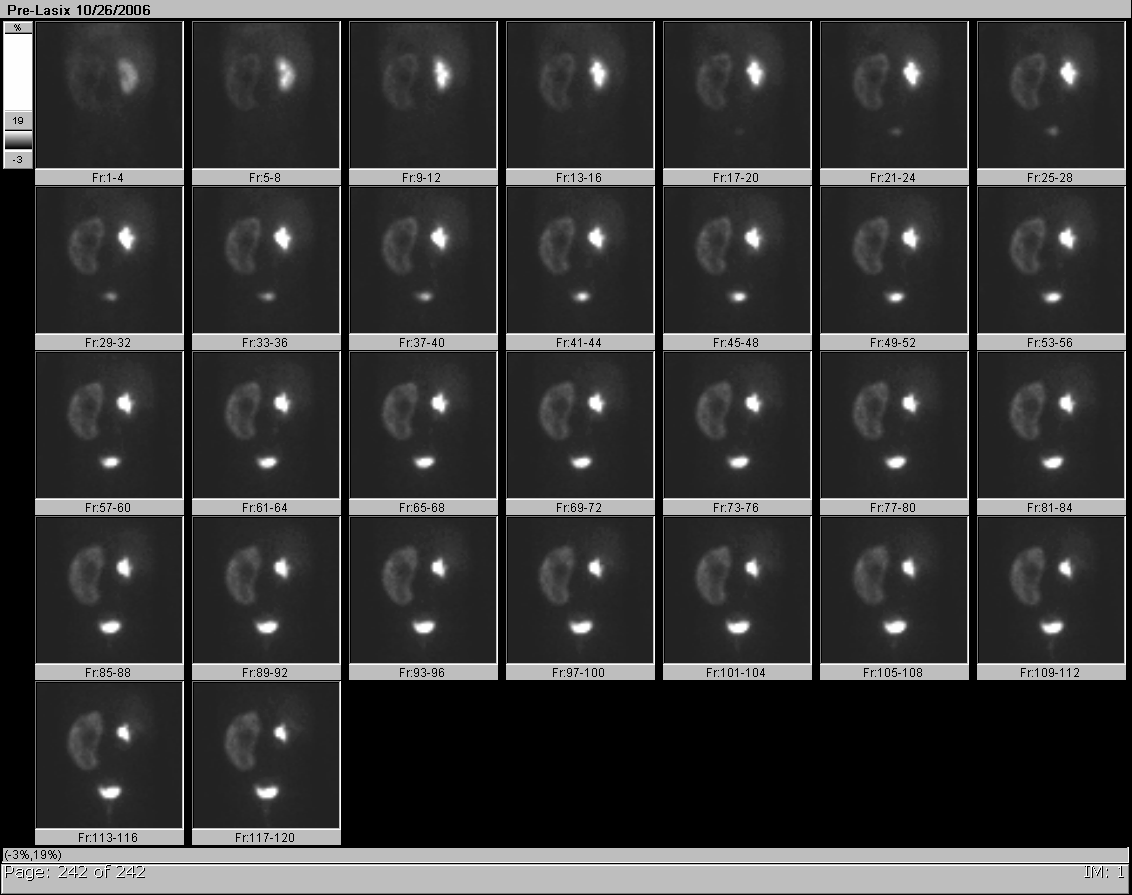 Acute UPJ
Obstruction—
Tracer retained in 
the cortex
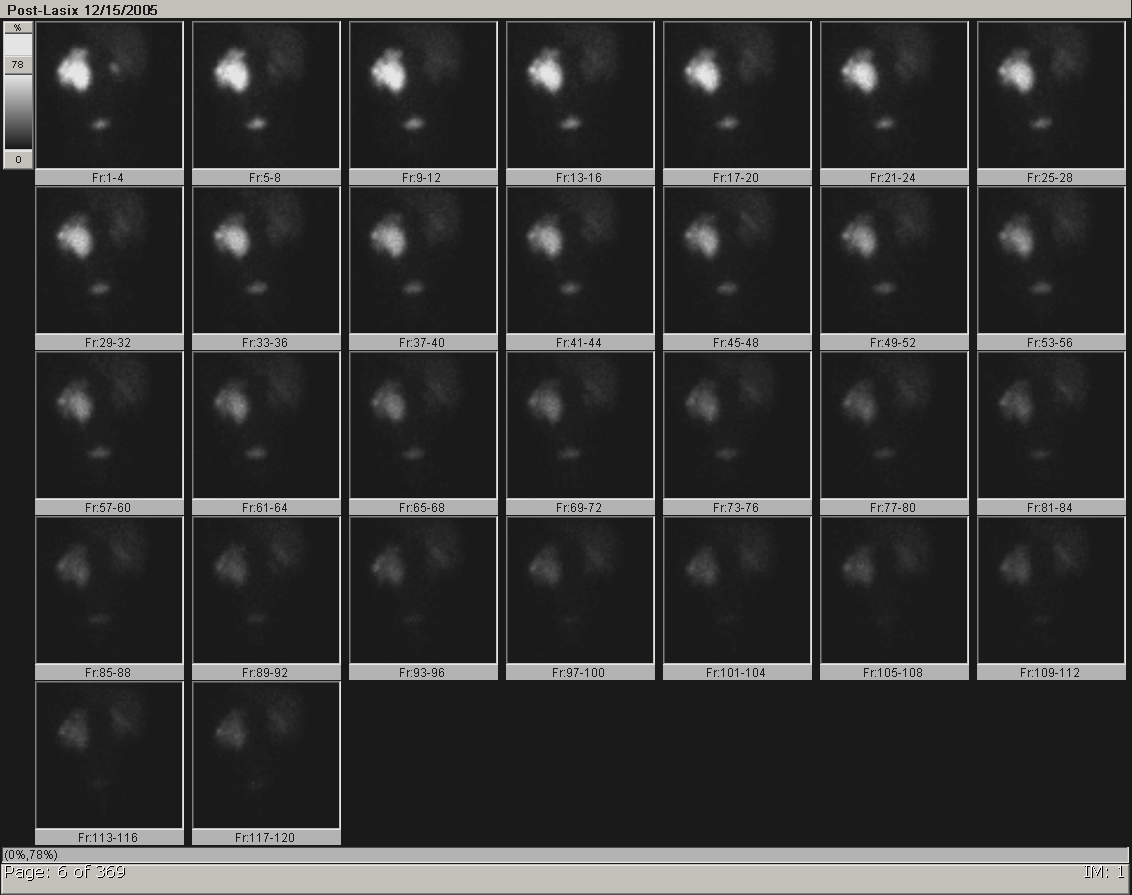 UPJ Obstruction—
Tracer retained in
collecting system
Acute UPJ Obstruction: Dietl’s Crisis
A complication of underlying hydronephrosis, diagnosed or undiagnosed
Episodes of abdominal pain and vomiting
Precipitated by increased hydration status
Usually due to underlying crossing vessel at UP junction, or change in angle of overdistended pelvis
Indication for pyeloplasty

	Window of opportunity for diagnosis by renal scan within 5 days of symptoms
Renal Cortex
Mechanism of cortical retention on MAG-3 renal scan
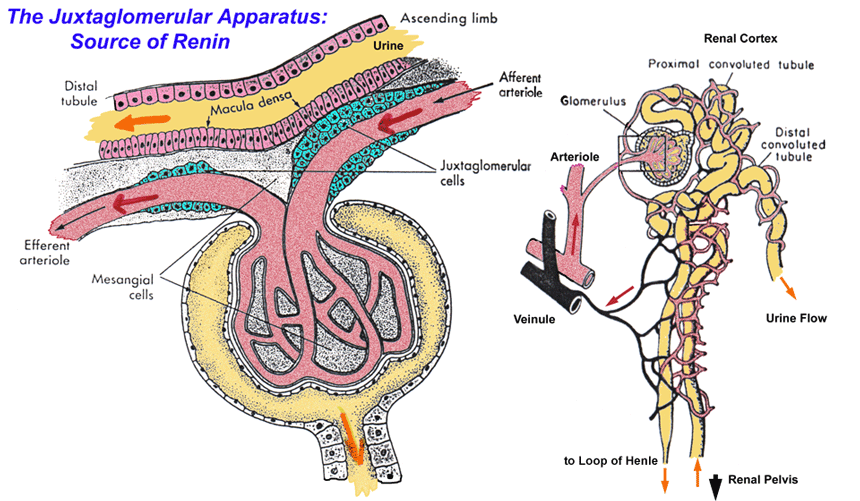 Calyx
 (collecting system)
CT equivalent of acute obstruction
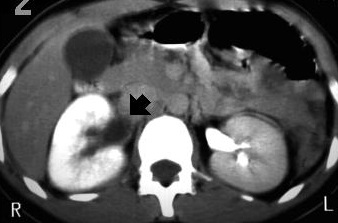 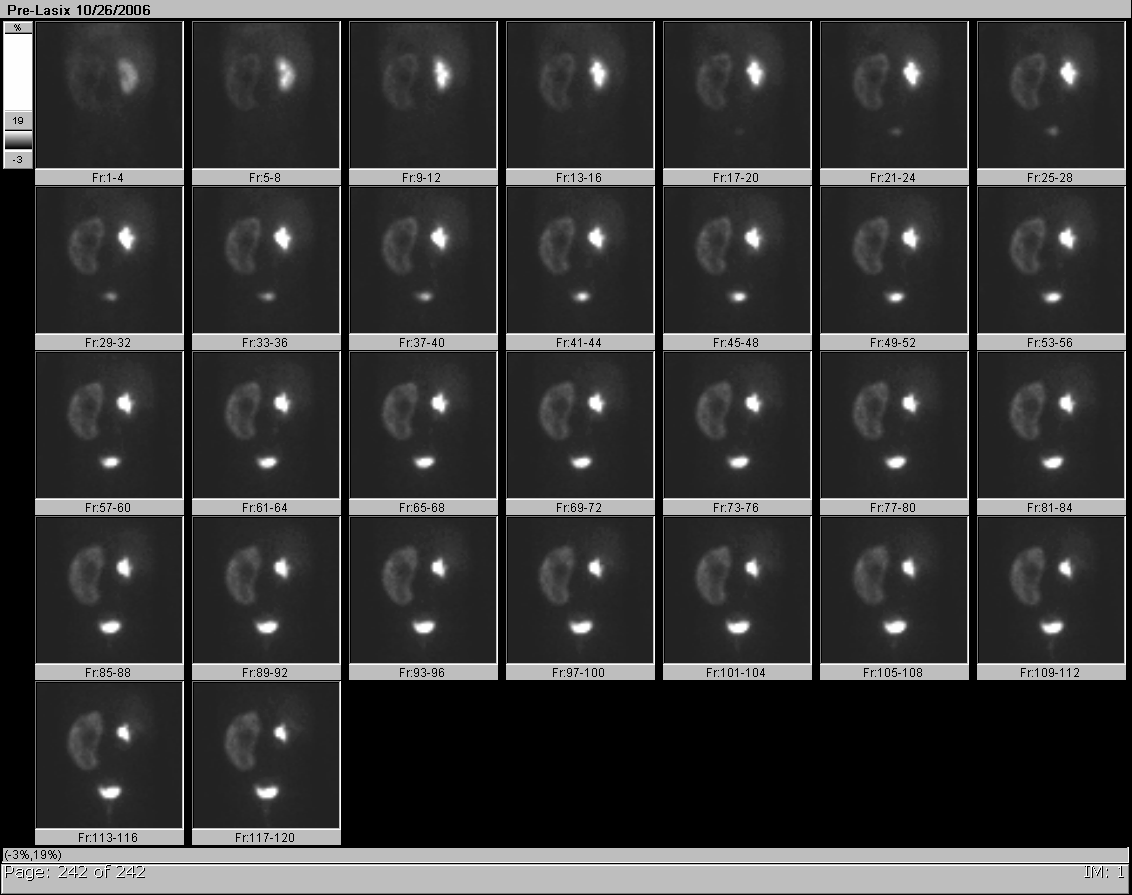 Acute RT UPJ Obstruction:
3 minute delay showing cortical retention 
of contrast on the RT
Case # 8
3 year old girl with febrile urinary tract infection.  
DMSA renal scan was performed
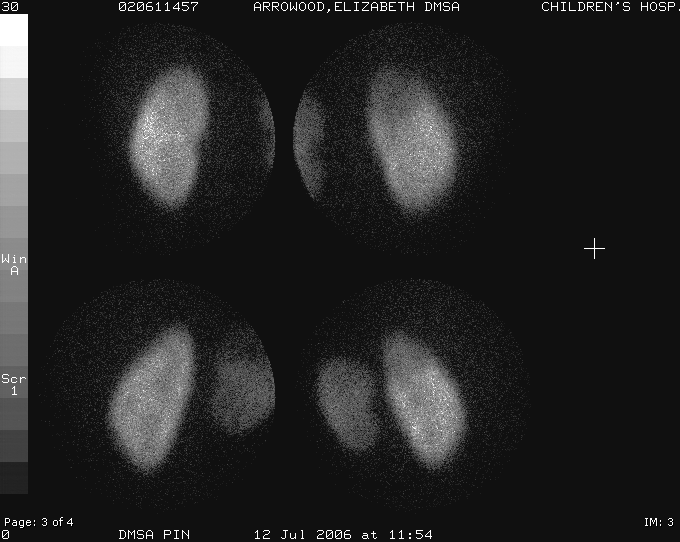 Findings? 
Differential?
LT post
RT post
LPO
RPO
Acute pyelonephritis
Scar
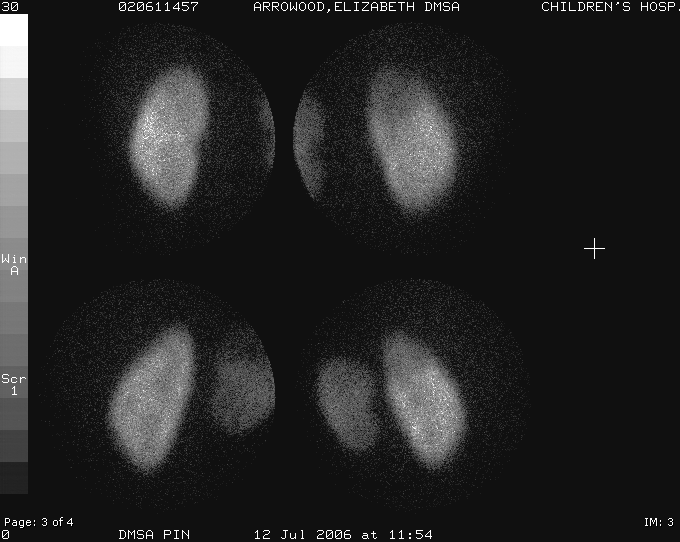 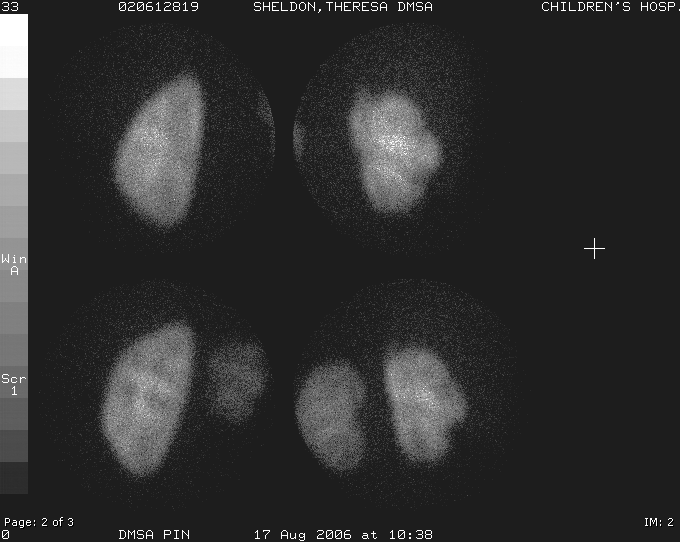 Photopenic defect without 
volume loss
Photopenic defect with volume loss
What other study may be done on this patient?
Agent: 99mTc- pertechnetate
Catheterize bladder
Posterior imaging
Nuclear cystogram
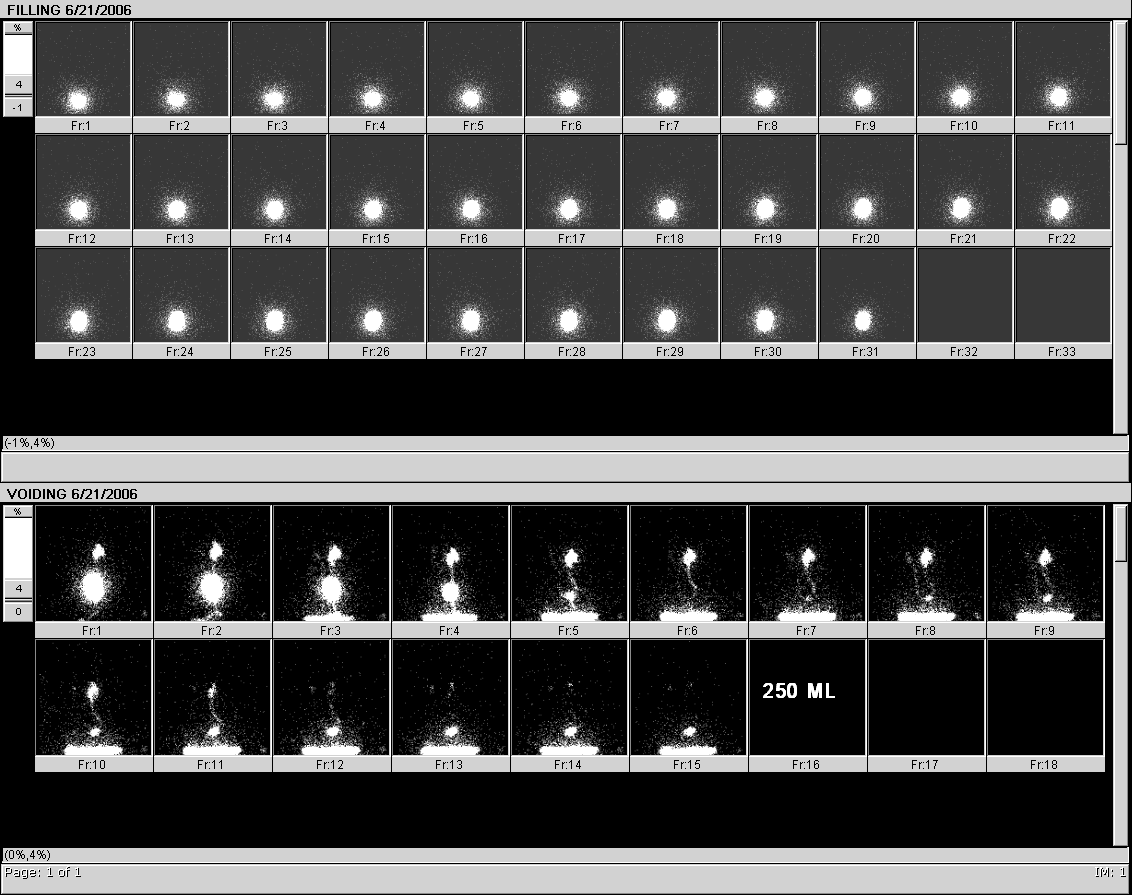 Filling phase
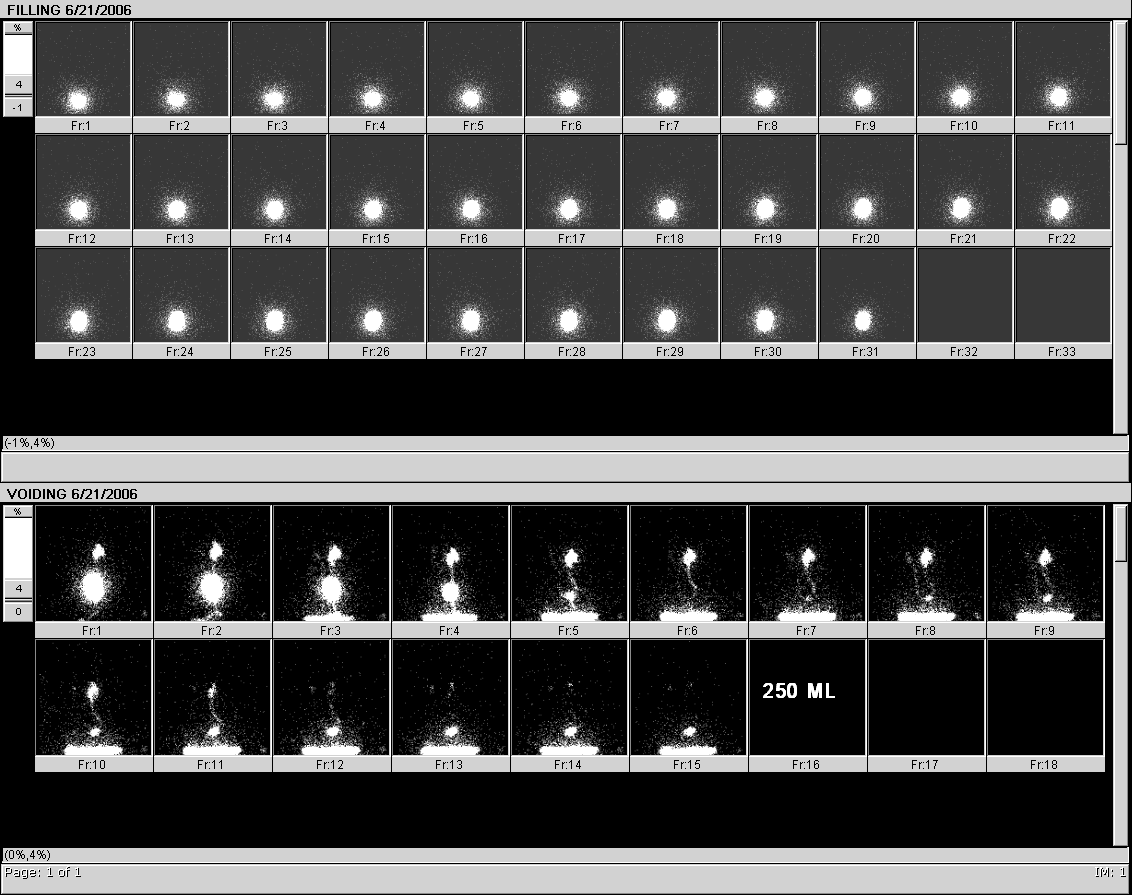 Voiding phase
Bilateral reflux: moderate RT and mild LT
VCUG (Voiding cystourethrogram)—excellent resolution for anatomy and grading VUR.   Intermittent  imaging
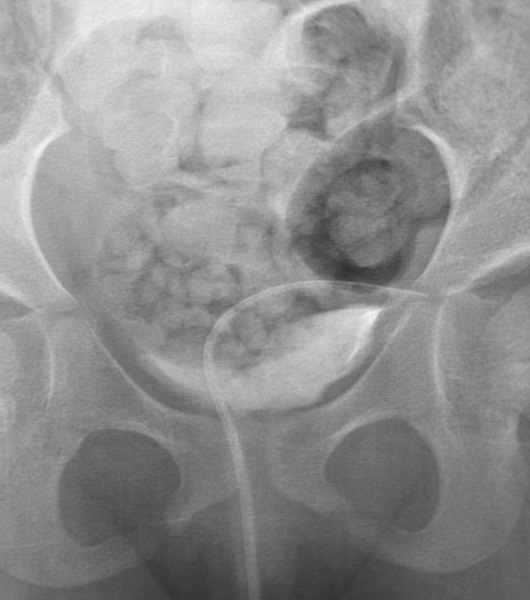 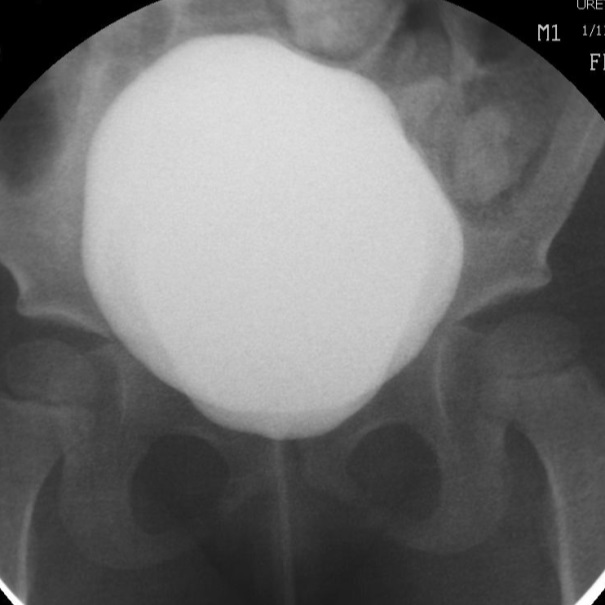 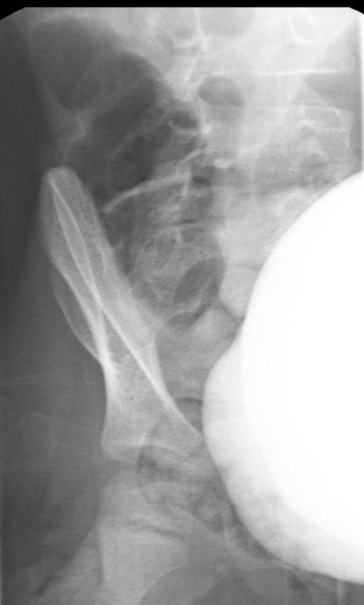 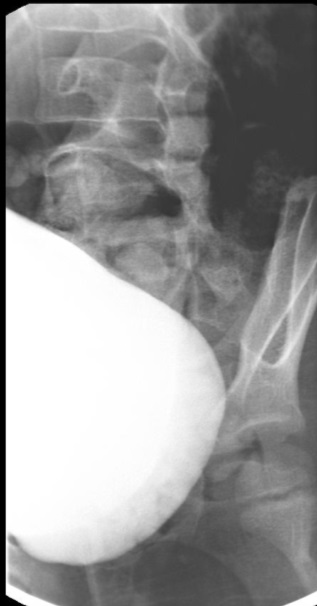 Full bladder
Early filling
Bilateral obliques
Compare VCUG to Nuclear cystogram
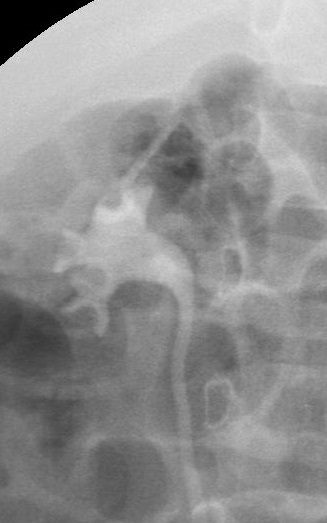 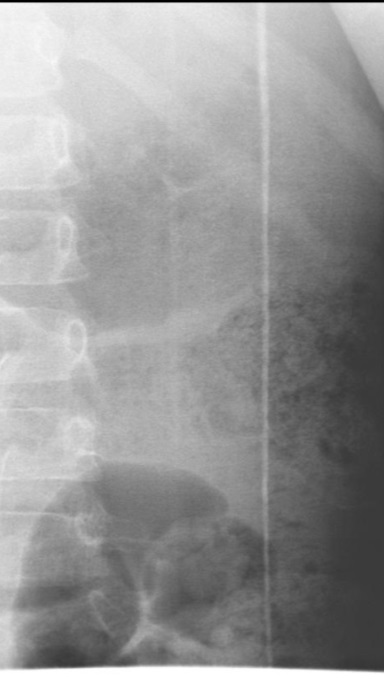 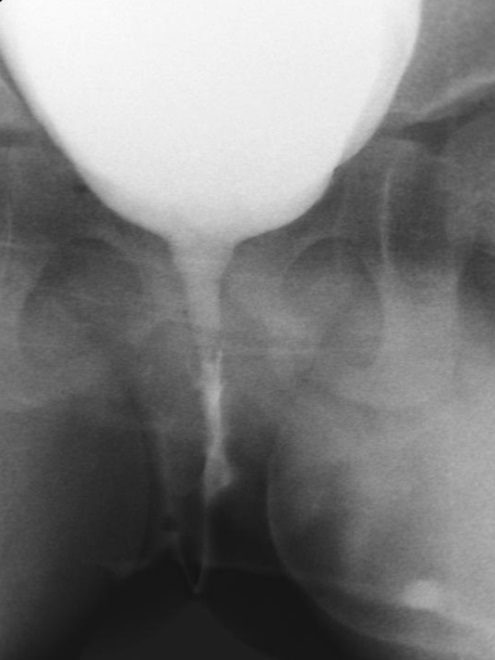 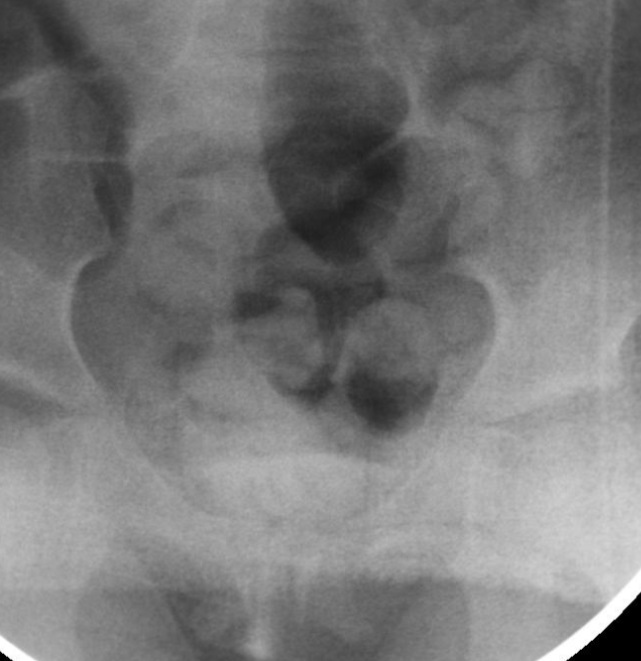 RT Grade III VUR
LT Renal fossa
Urethra
Post-void bladder
Cannot assess urethra on nuclear cystogram; need to do 
VCUG in a boy with a UTI
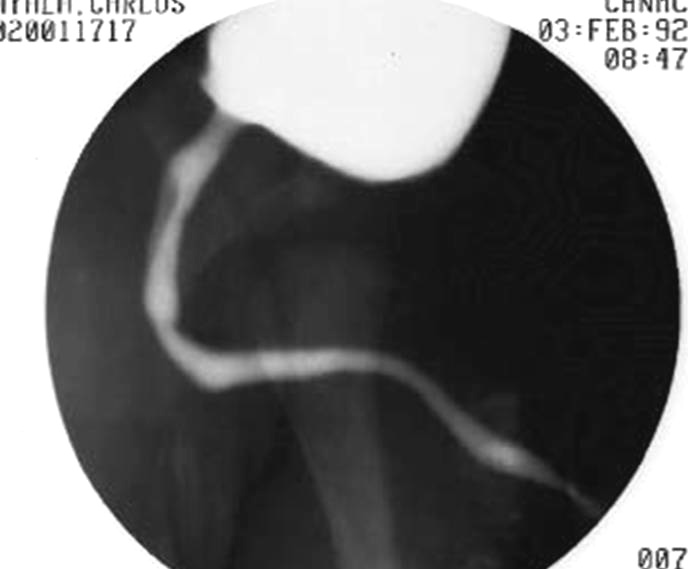 Normal urethra
RNC (Radionuclide Cystogram)—continuous imaging- very sensitive. Transient reflux; but less resolution
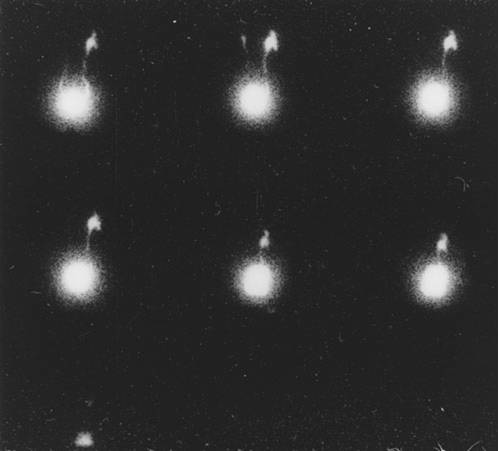 Grading of Reflux: RNC vs. VCUG
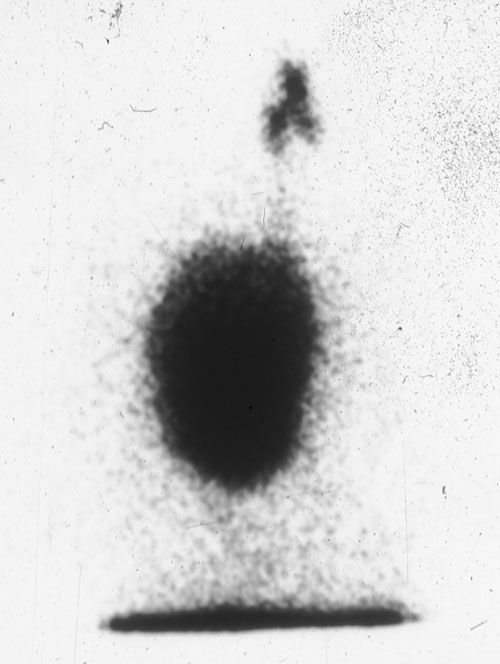 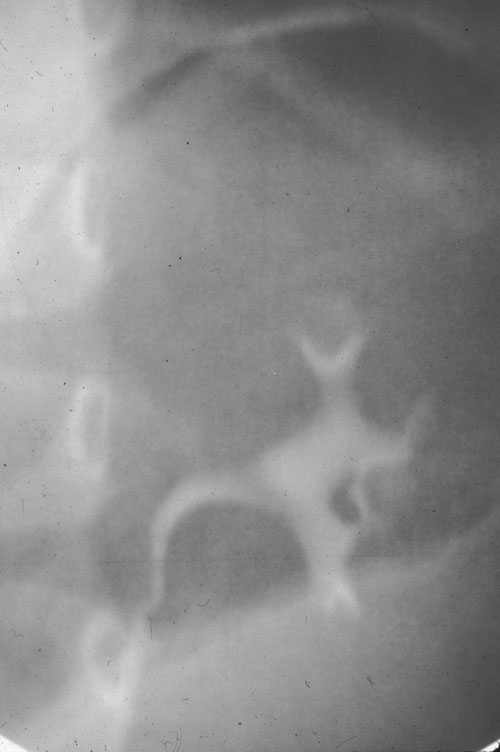 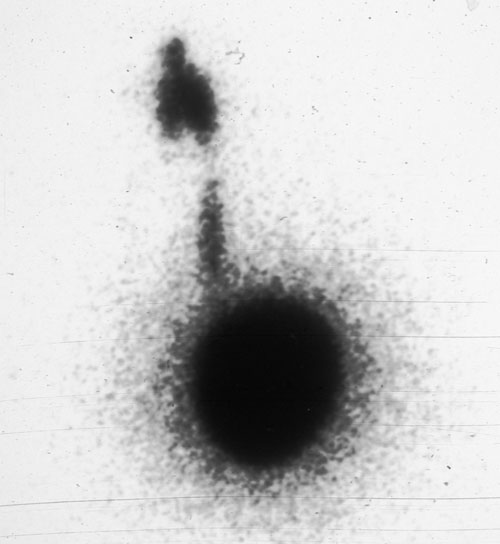 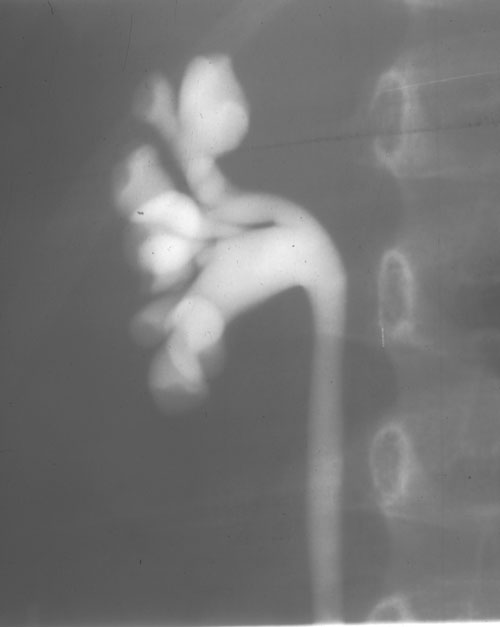 Mod
Gr III
Mild
Gr II
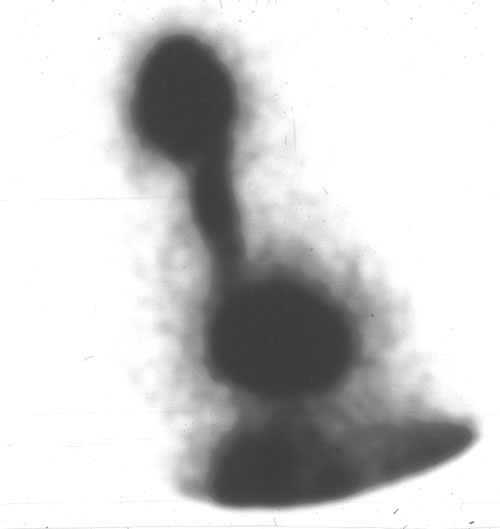 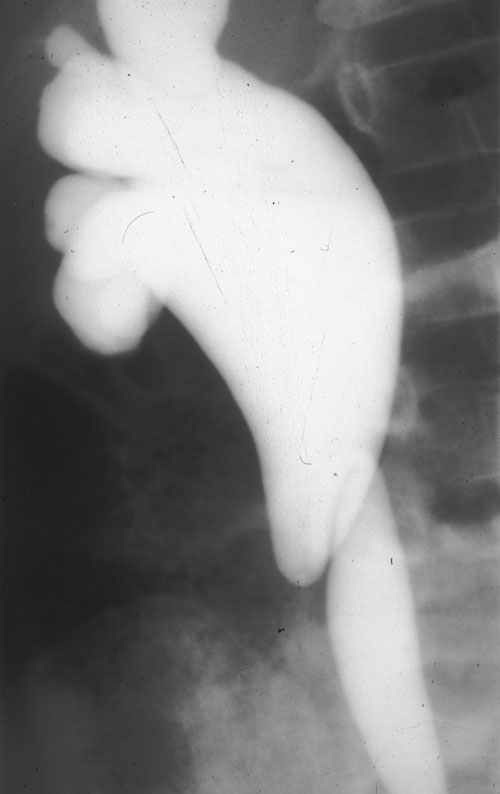 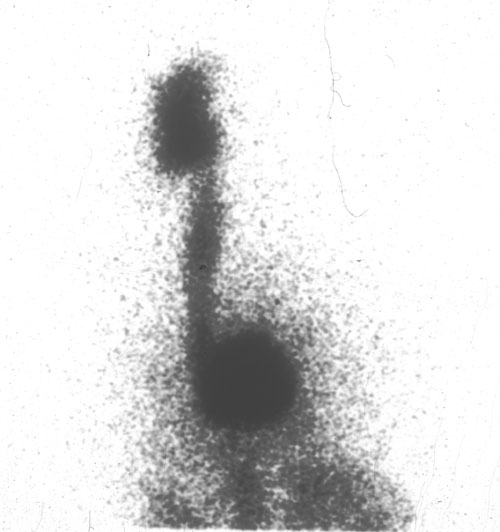 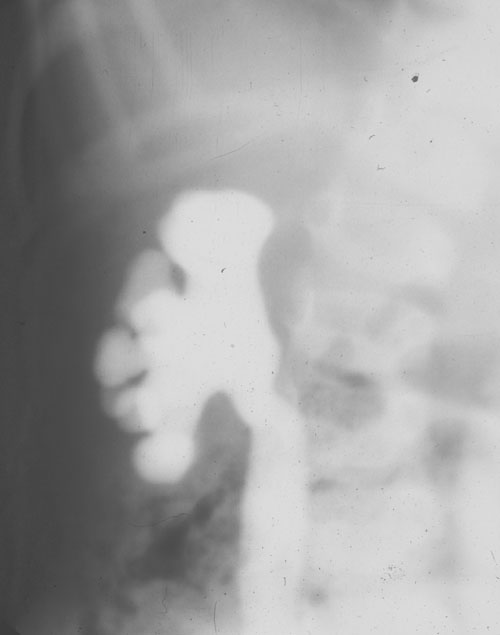 Mod
Gr IV
Severe
Gr V
Imaging in a child with UTI
How to image the kidneys:  US, DMSA, CT, MRI??

In piglet studies, DMSA, CT and MRI found to have similar high sensitivities (87 to 92%) in detection of acute pyelonephritis (US w/power Doppler 74%)
Recent study comparing MRI and DMSA indicate similar sensitivities for detecting scar
PIGLET STUDY
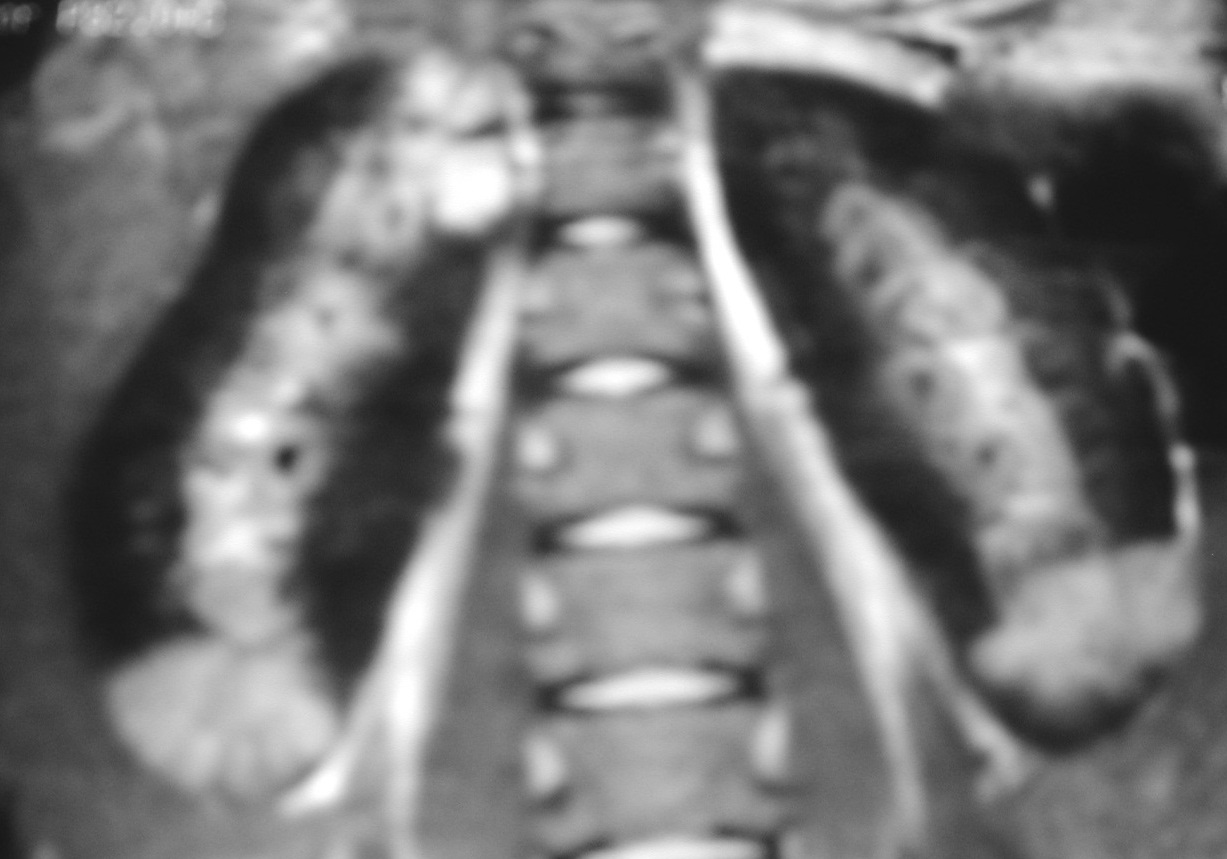 MRI: Acute pyelonephritis

Coronal post-gadolinium fast multiplanar inversion recovery—hyperintense
lesions both kidneys
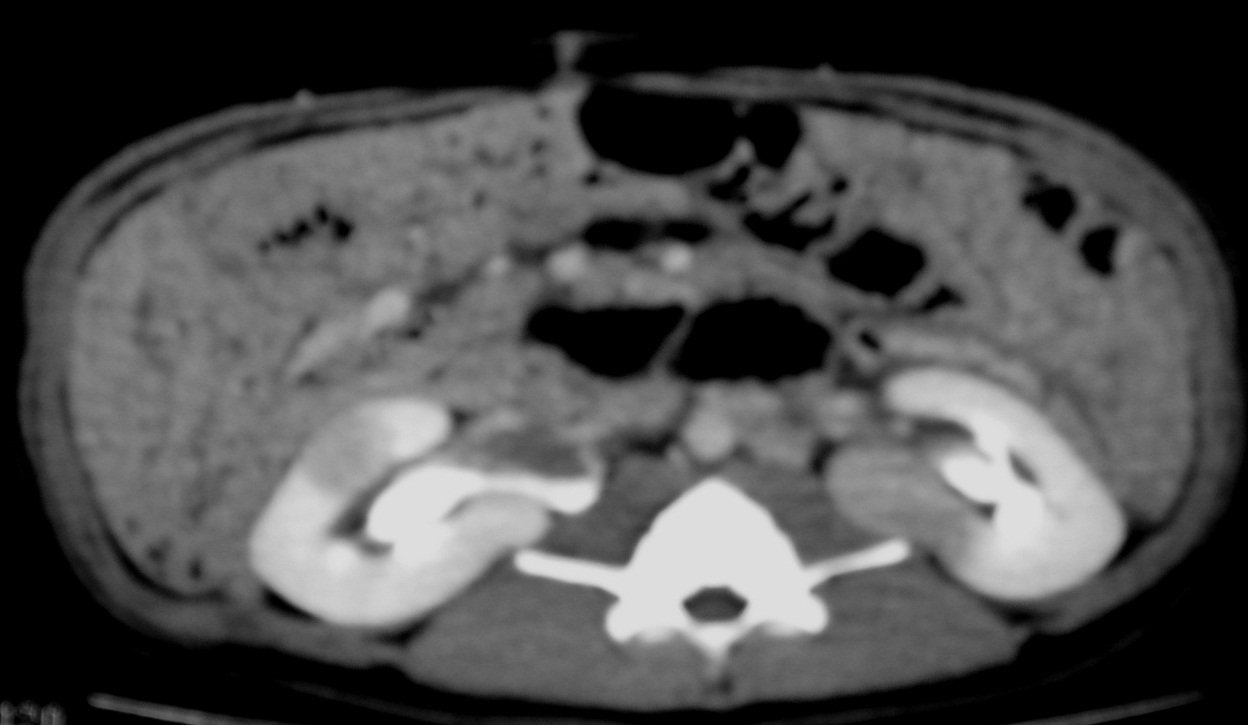 Contrast-enhanced CT: 
Acute pyelonephritis

Hypodense lesions both
kidneys
Imaging in a child with UTI
Is cystography always necessary? 
In DMSA-scan documented pyelonephritis, prevalence of reflux --24 to 39% 

Evolving “Top Down” Approach
Image the kidneys first—DMSA
If any abnormality is present, acute pyelonephritis or scar, then do a cystogram to check for reflux—an additional risk factor for scarring.
If DMSA is normal, no cystogram is necessary
CT and US in Acute Pyelonephritis
US: non-invasive, no radiation, but low sensitivity and specificity

CT: high sensitivity and specificity but high radiation dose and need for iodinated contrast
DMSA vs MRI
Similar sensitivity and specificity with both modalities
Information about perinephric space with MRI
More frequent need for sedation with MRI
Availability and cost
Choice of DMSA vs MRI greatly depends on the availability of the imaging modality and the expertise of the physicians interpreting the studies.
Case # 9
2 year old with bright red blood per rectum
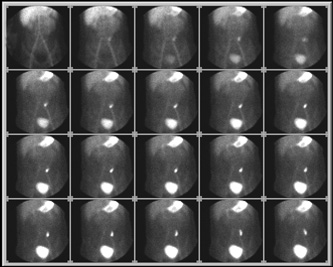 Focus of uptake appears at time of appearance of stomach, c/w heterotopic gastric mucosa.

Note the location in LLQ!
Uptake in meckel’s diverticulum or duplication cyst
Case # 10
3 wk old boy w/ prenatally detected RT hydro; LT kidney normal
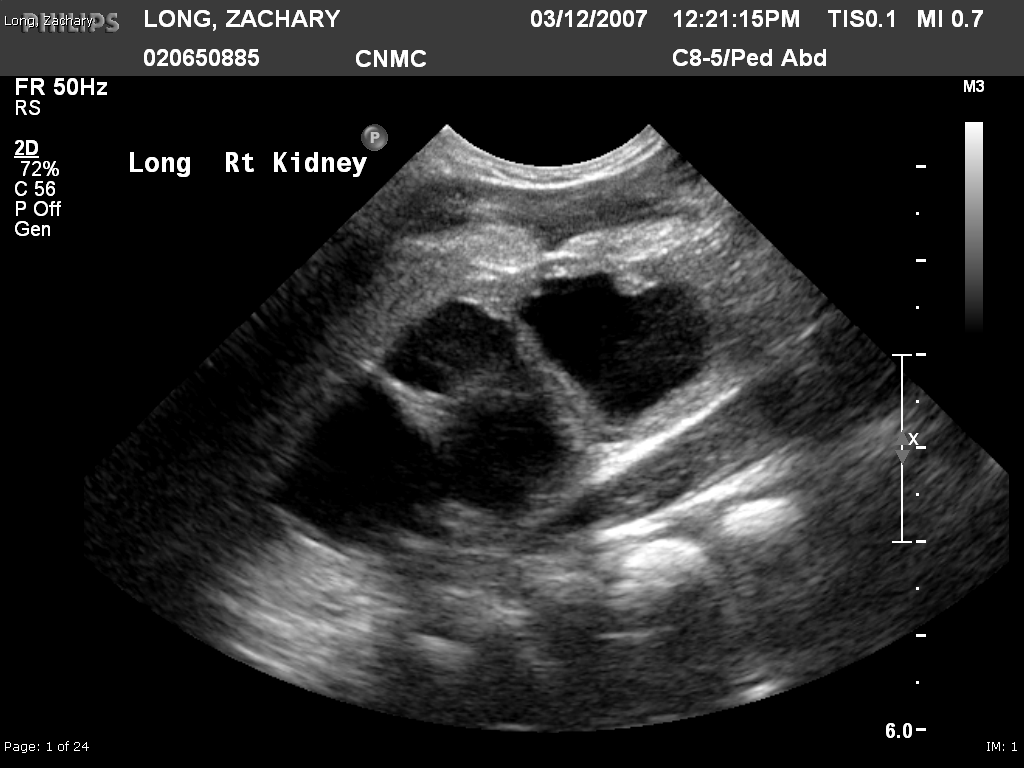 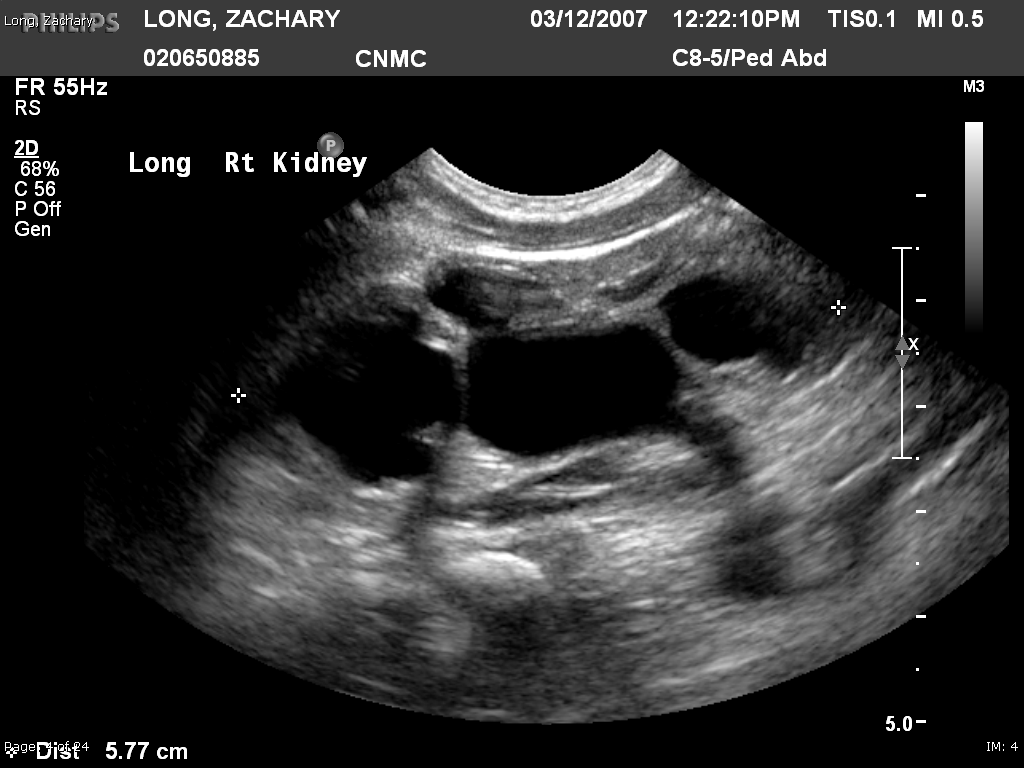 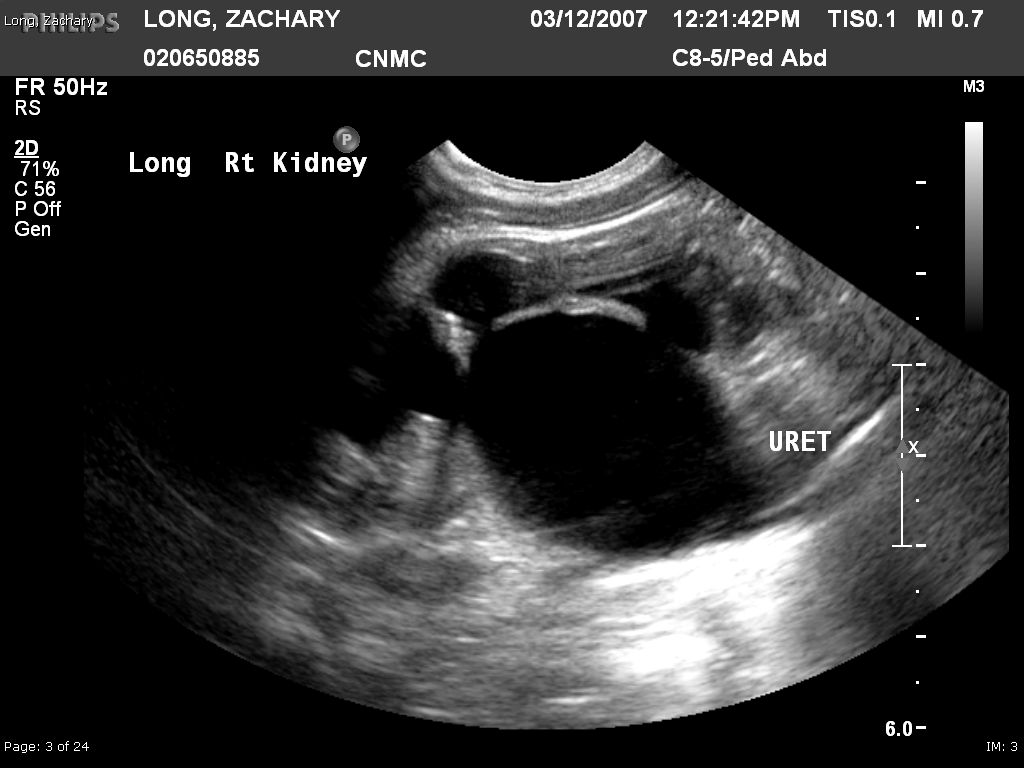 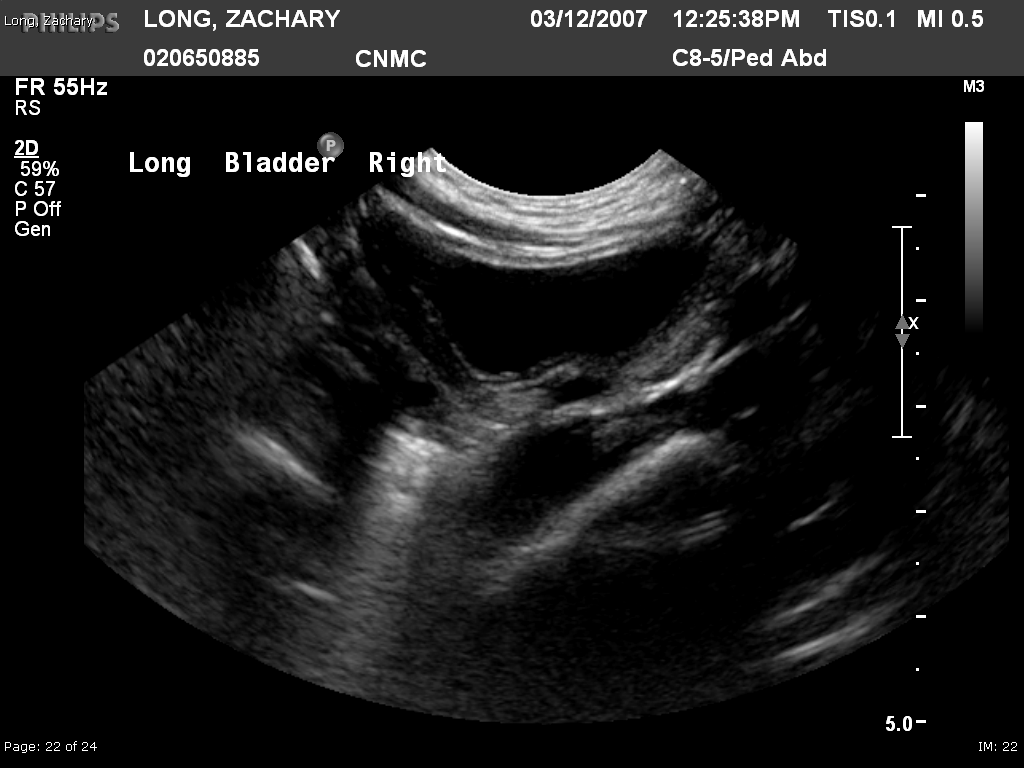 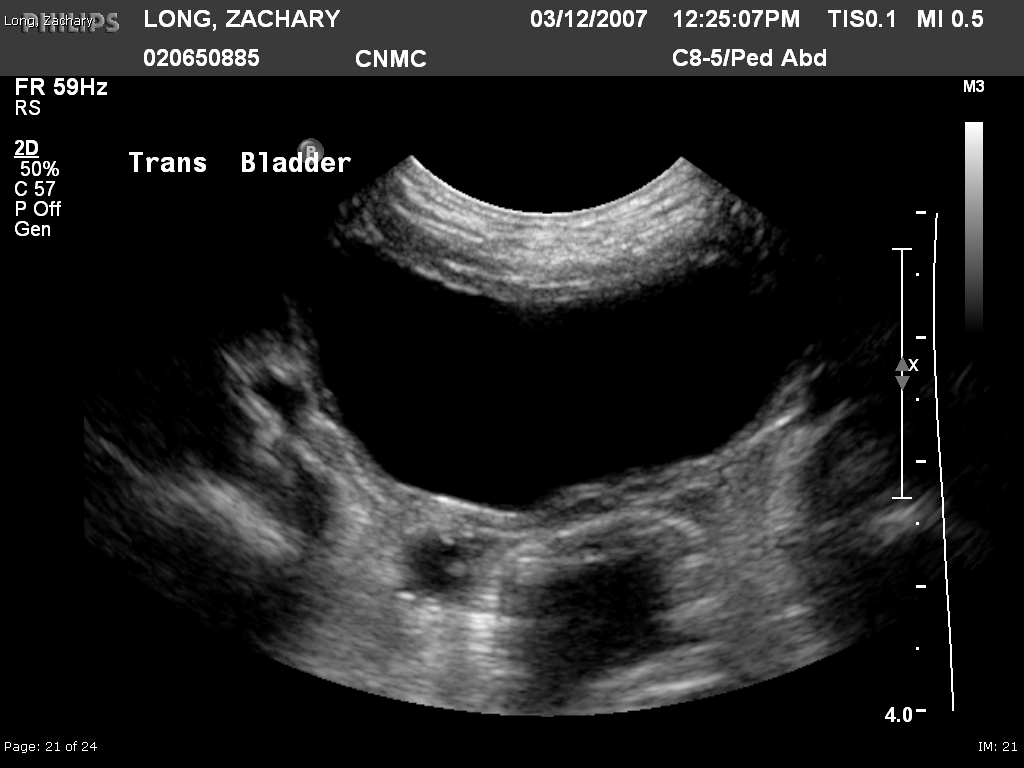 LONG
What study should you do next?
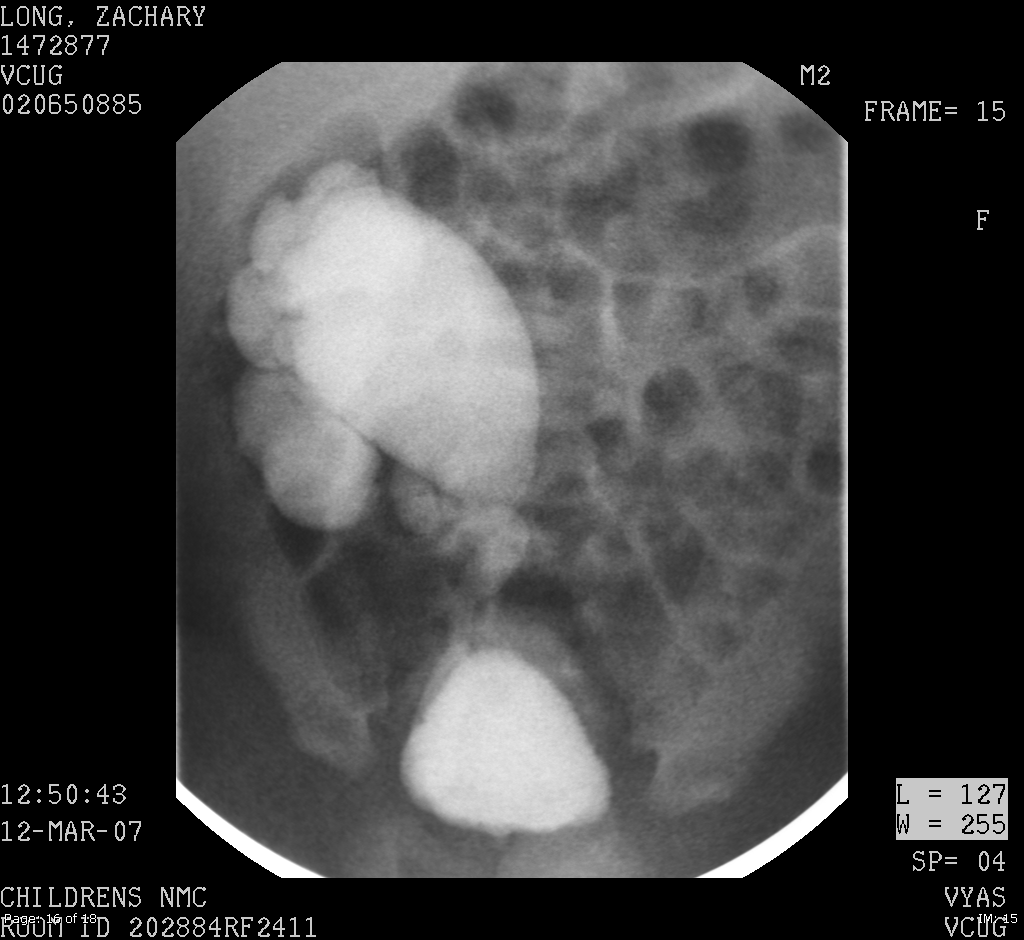 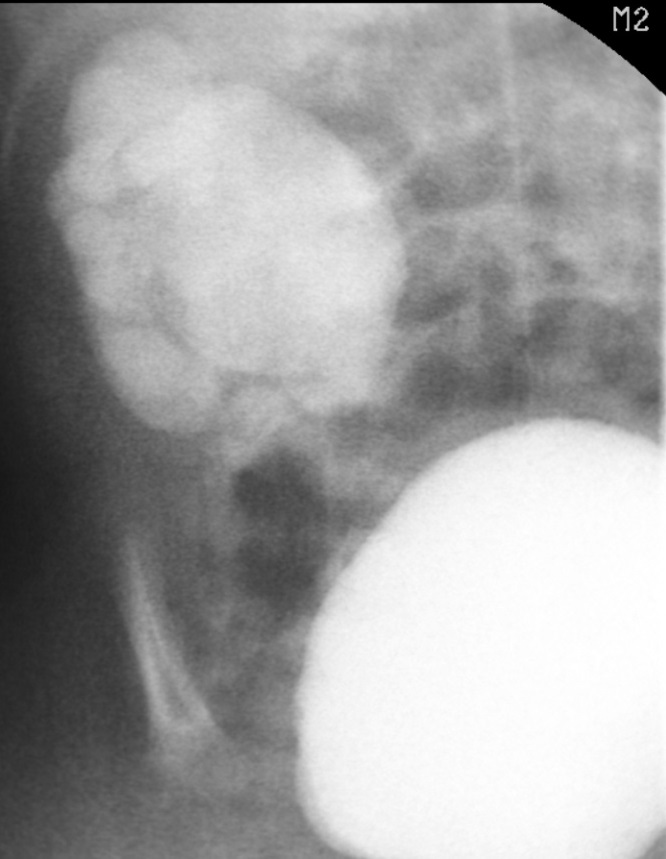 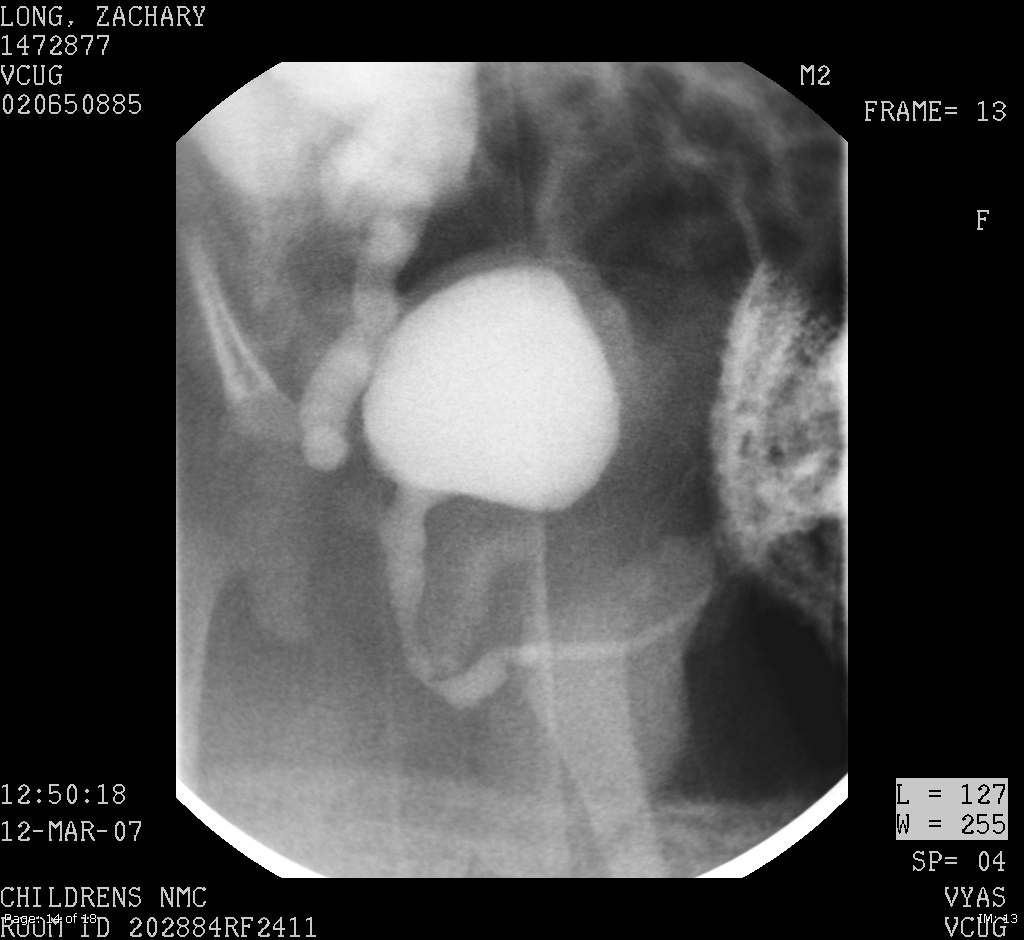 Post-void
Is your study finished?
A few minutes later
What nuclear study might the baby have been scheduled for
after the VCUG, based on the US findings?
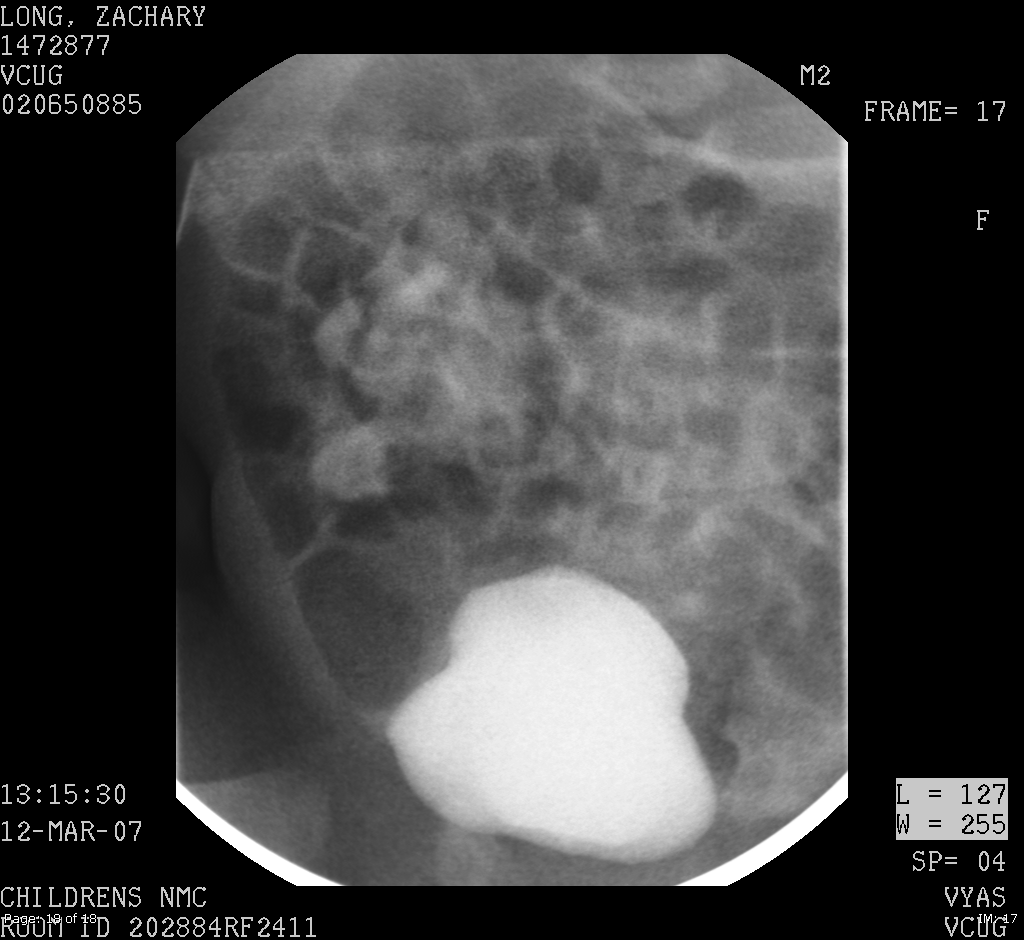 Mag 3 renal scan with Lasix
What nuclear study might you 
recommend instead?
DMSA renal scan
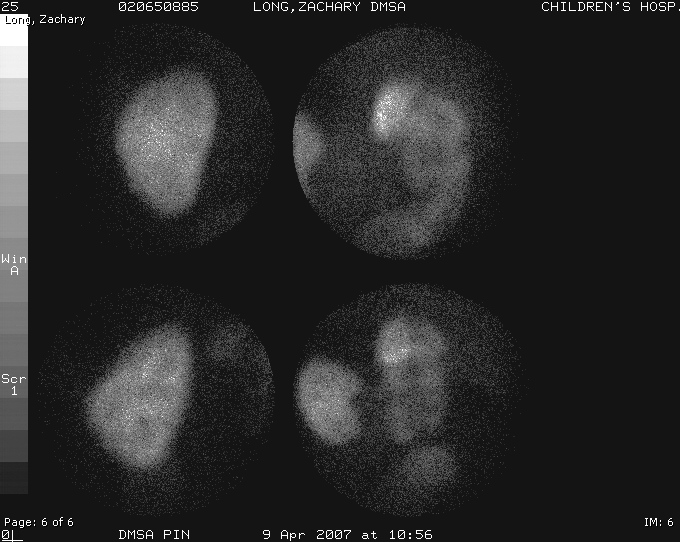 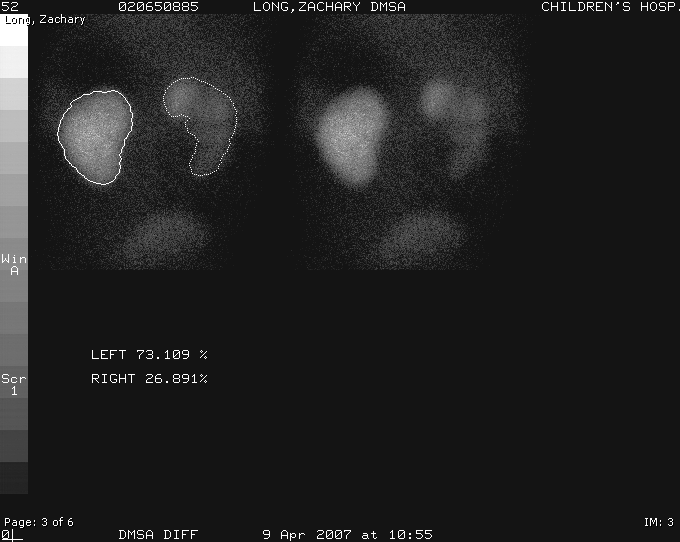 DMSA renal scan: RT reflux nephropathy
Case # 11
2 year old with opsoclonus/myoclonus
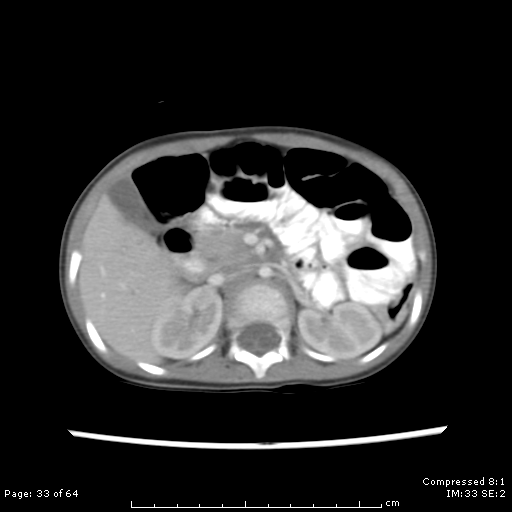 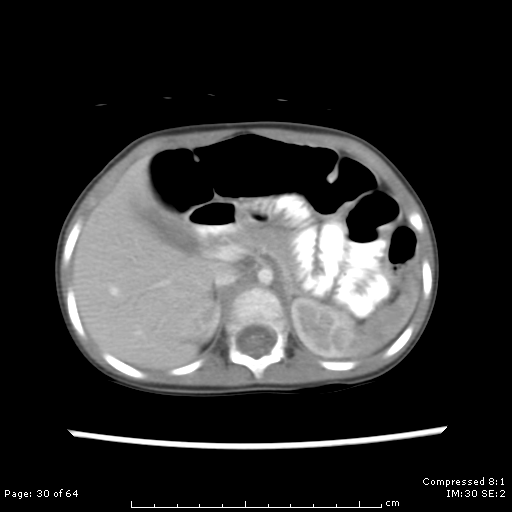 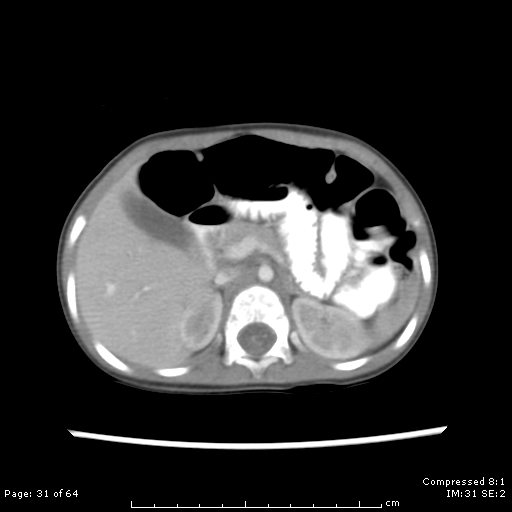 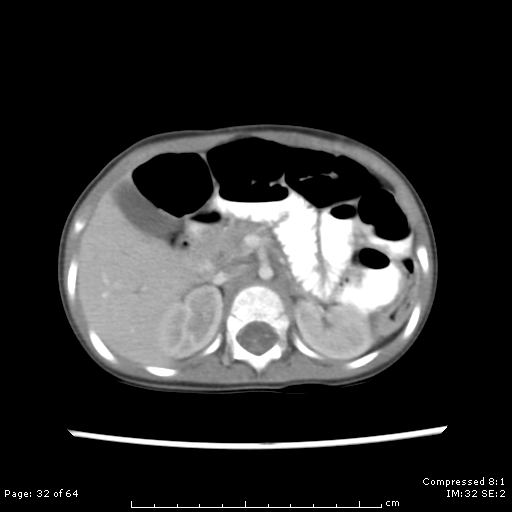 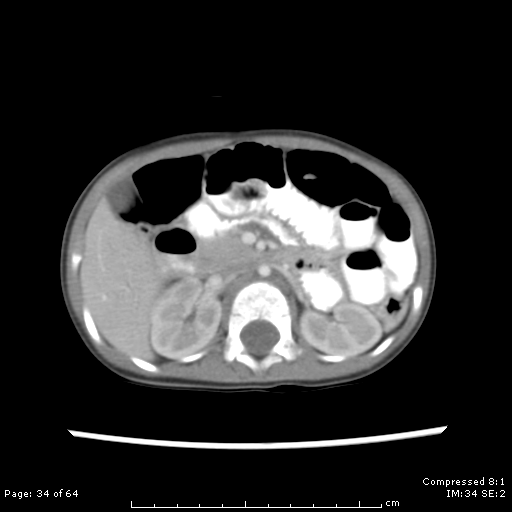 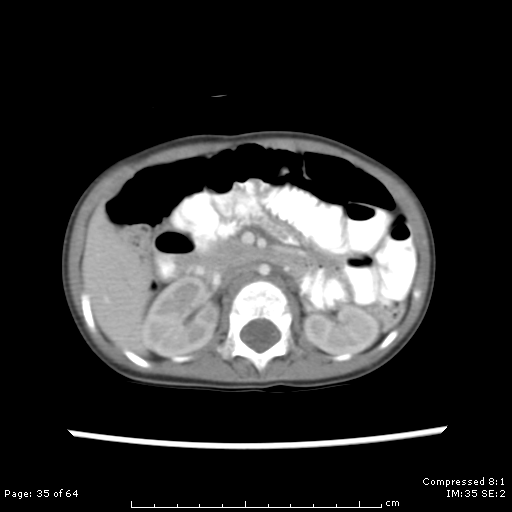 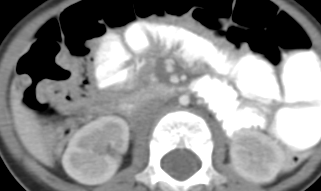 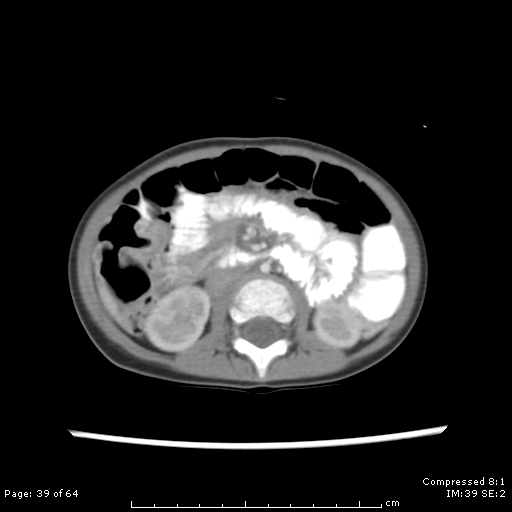 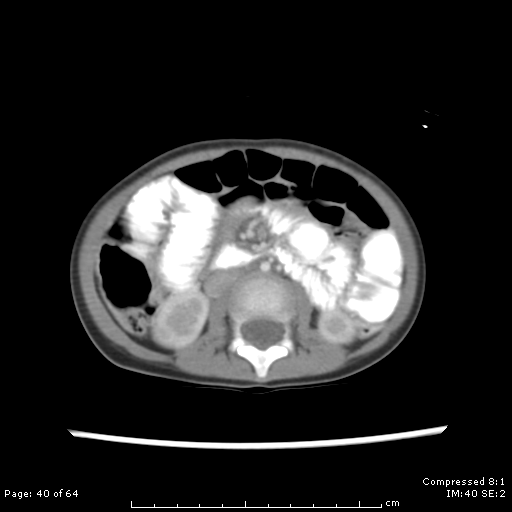 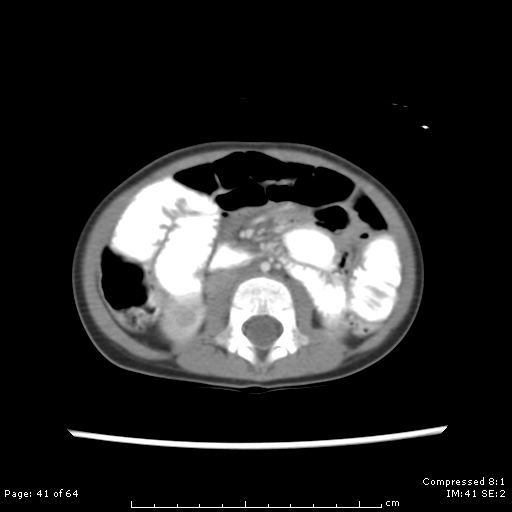 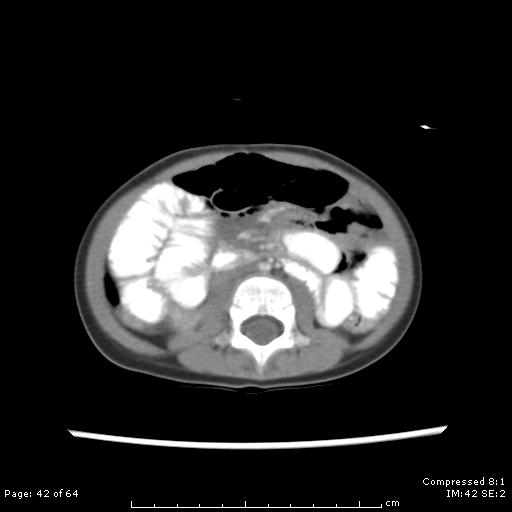 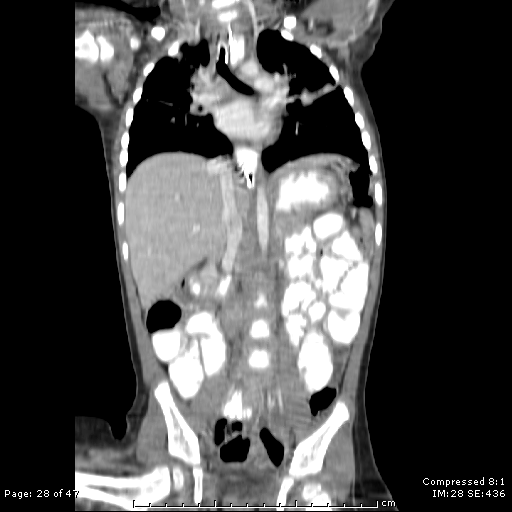 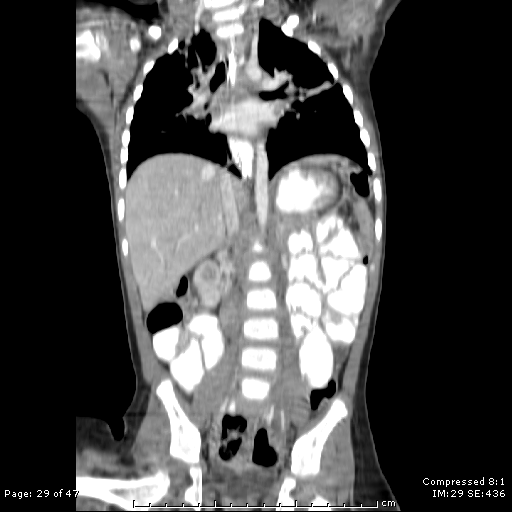 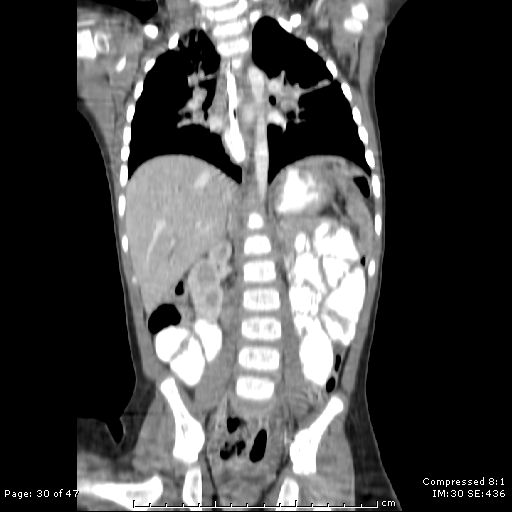 What other study would be helpful?
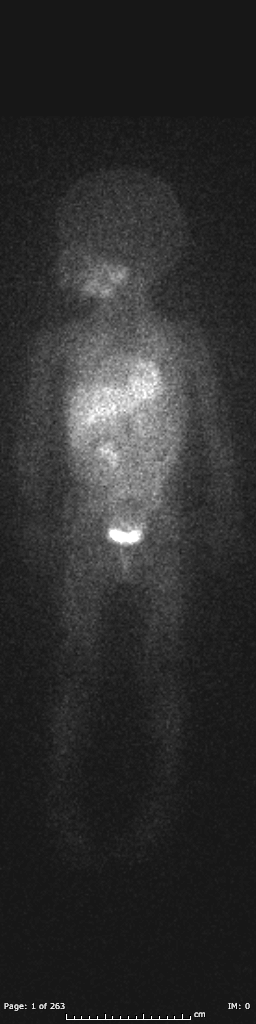 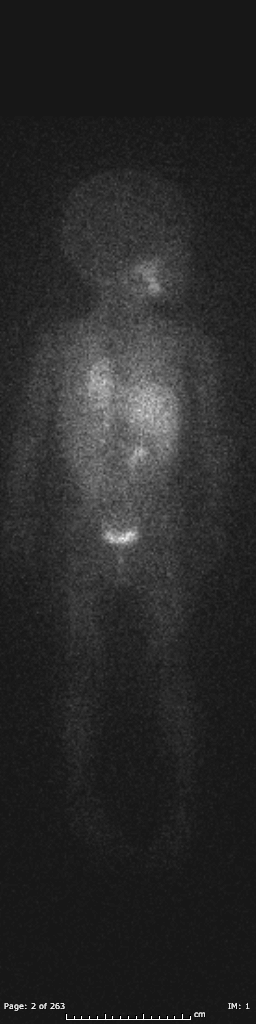 I-123 MIBG scan
MIBG SPECT
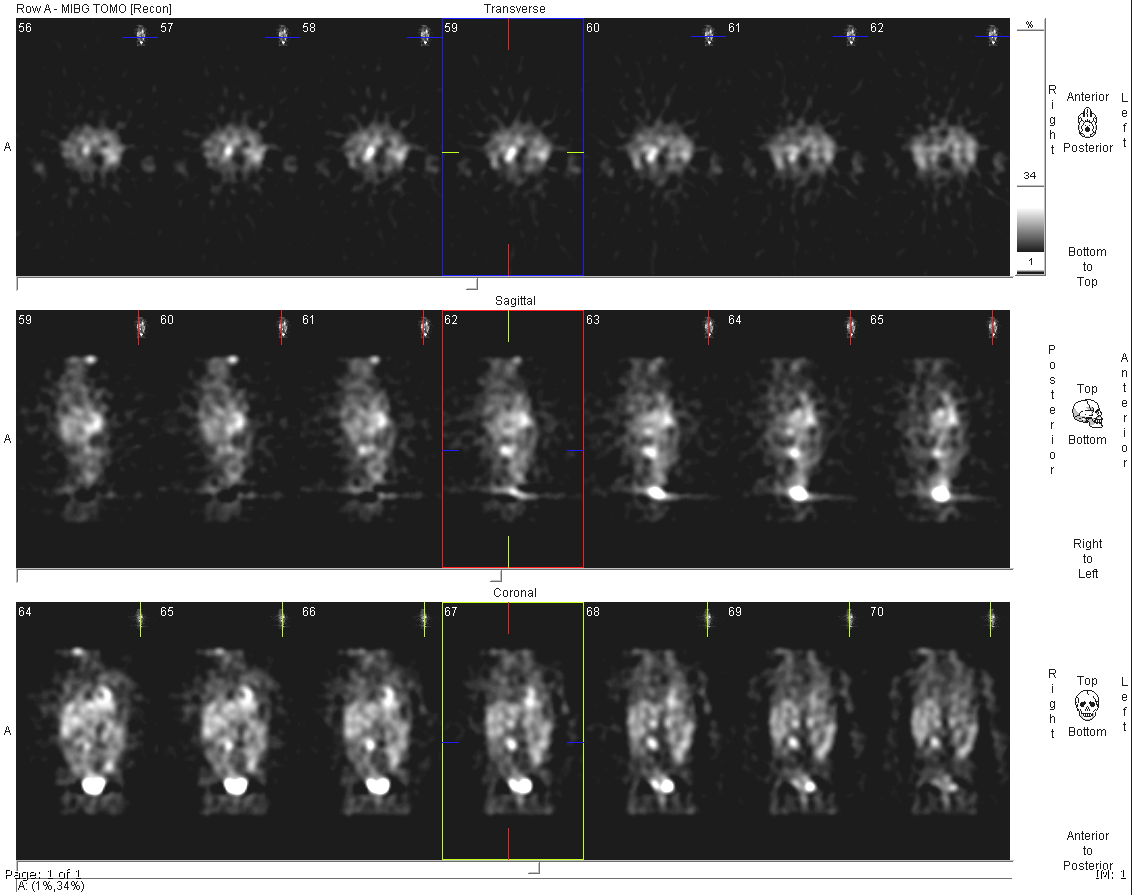 Neuroblastoma
Case # 12
3 month old boy with RT hydronephrosis/hydroureter on US.
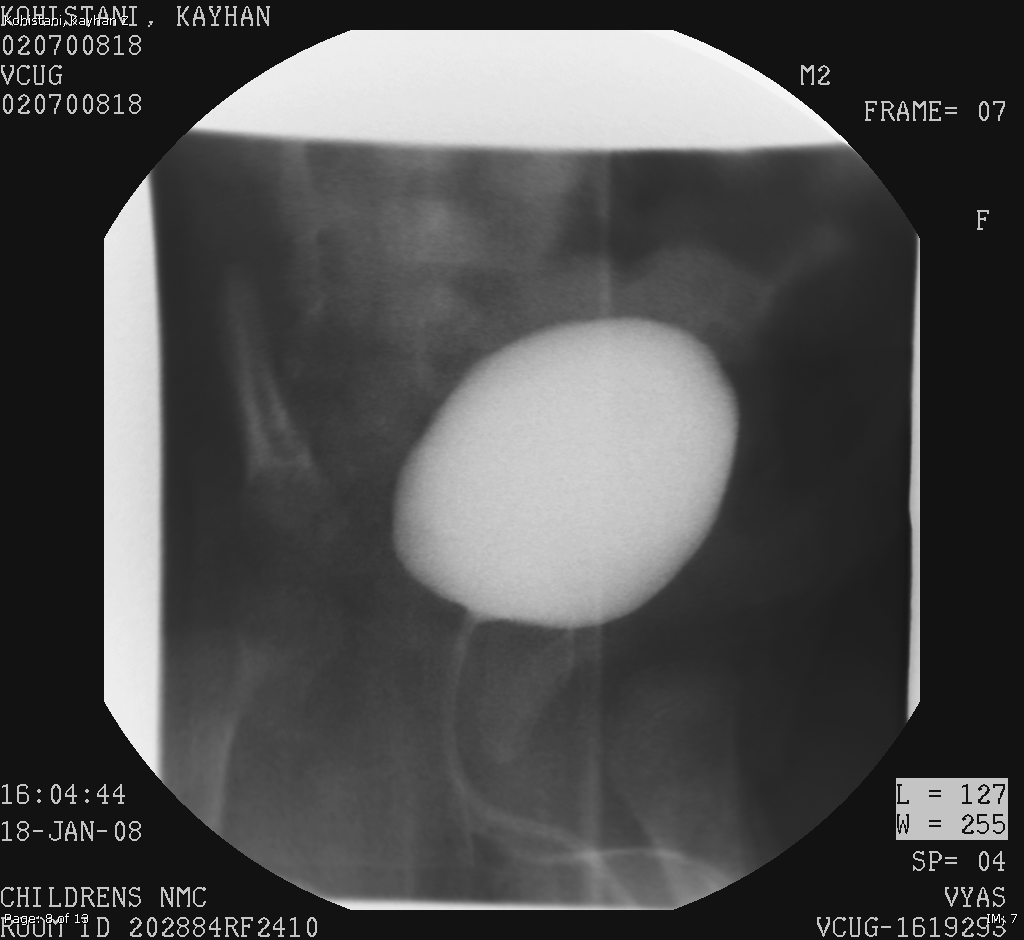 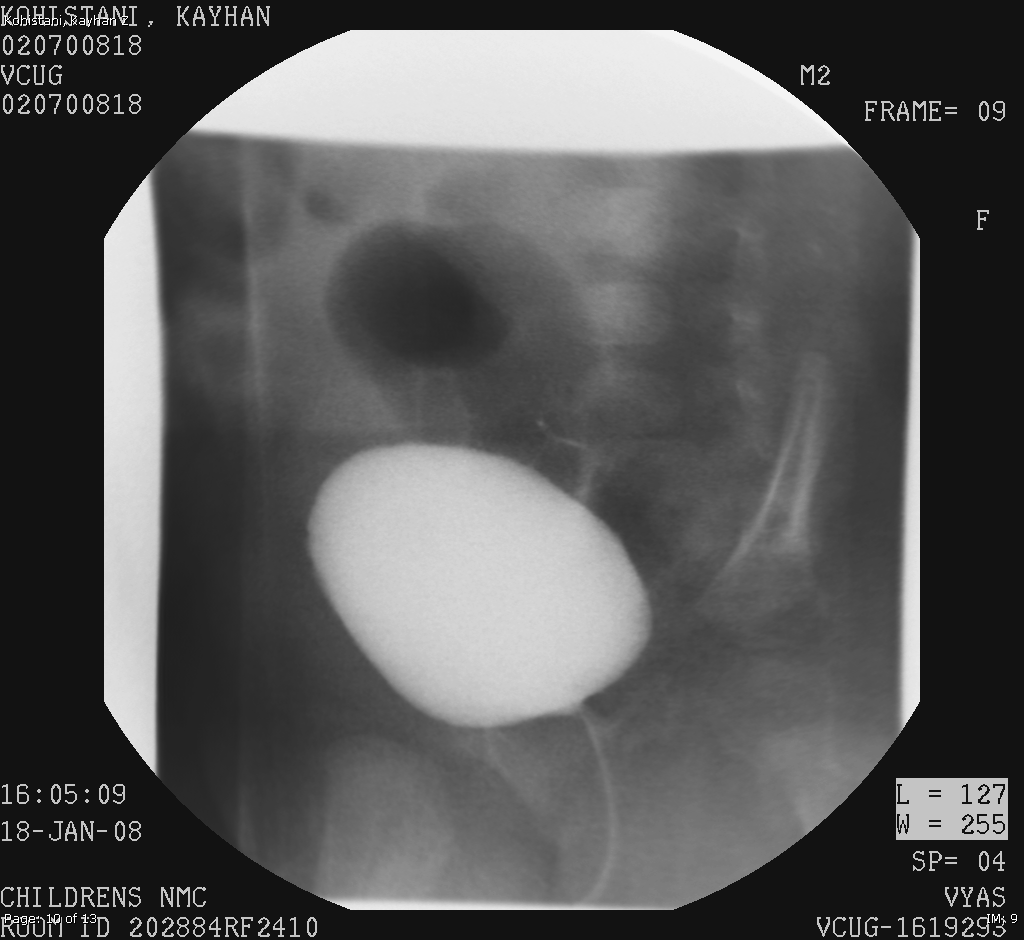 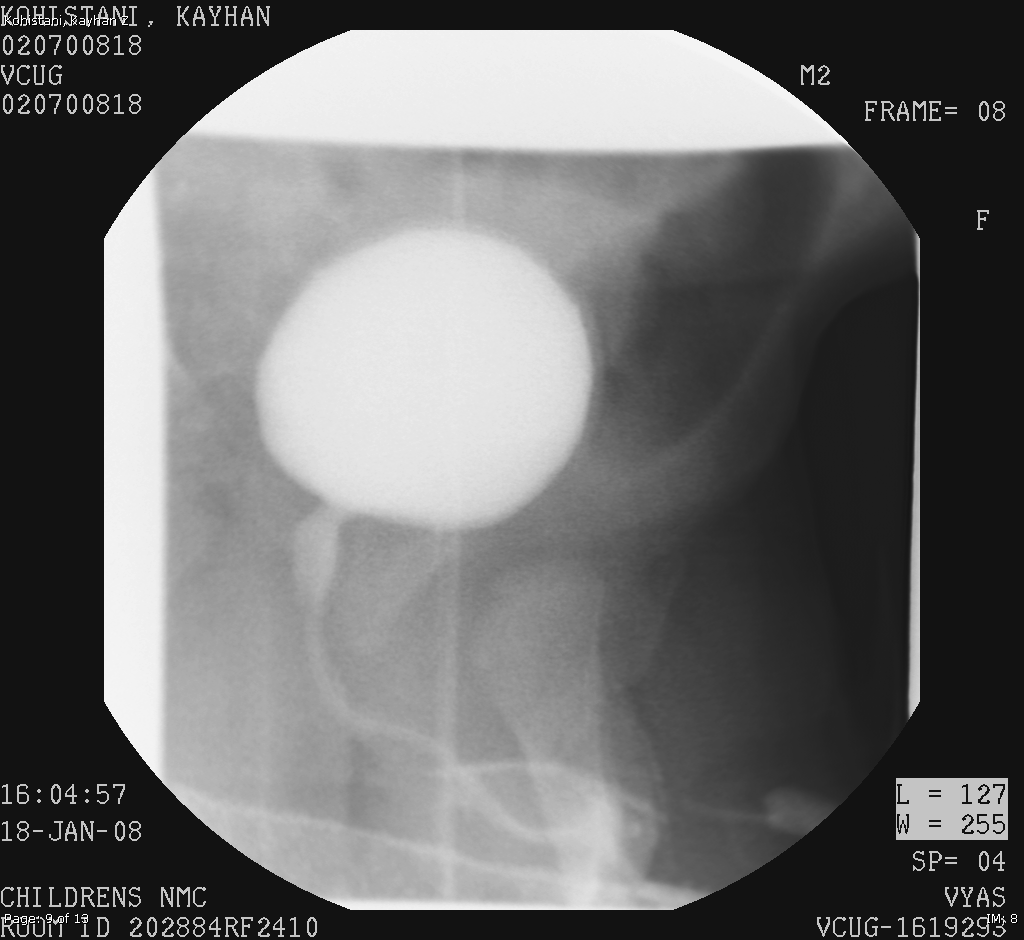 What study would you do next after this VCUG?
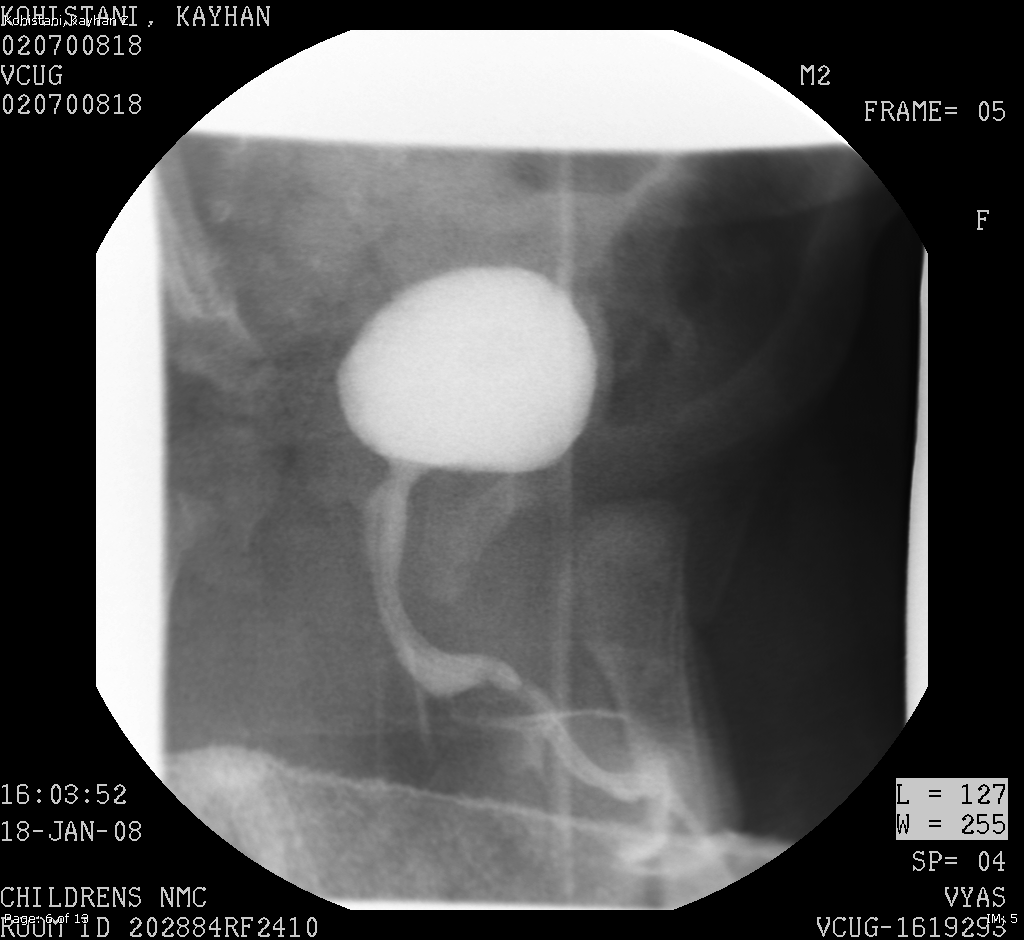 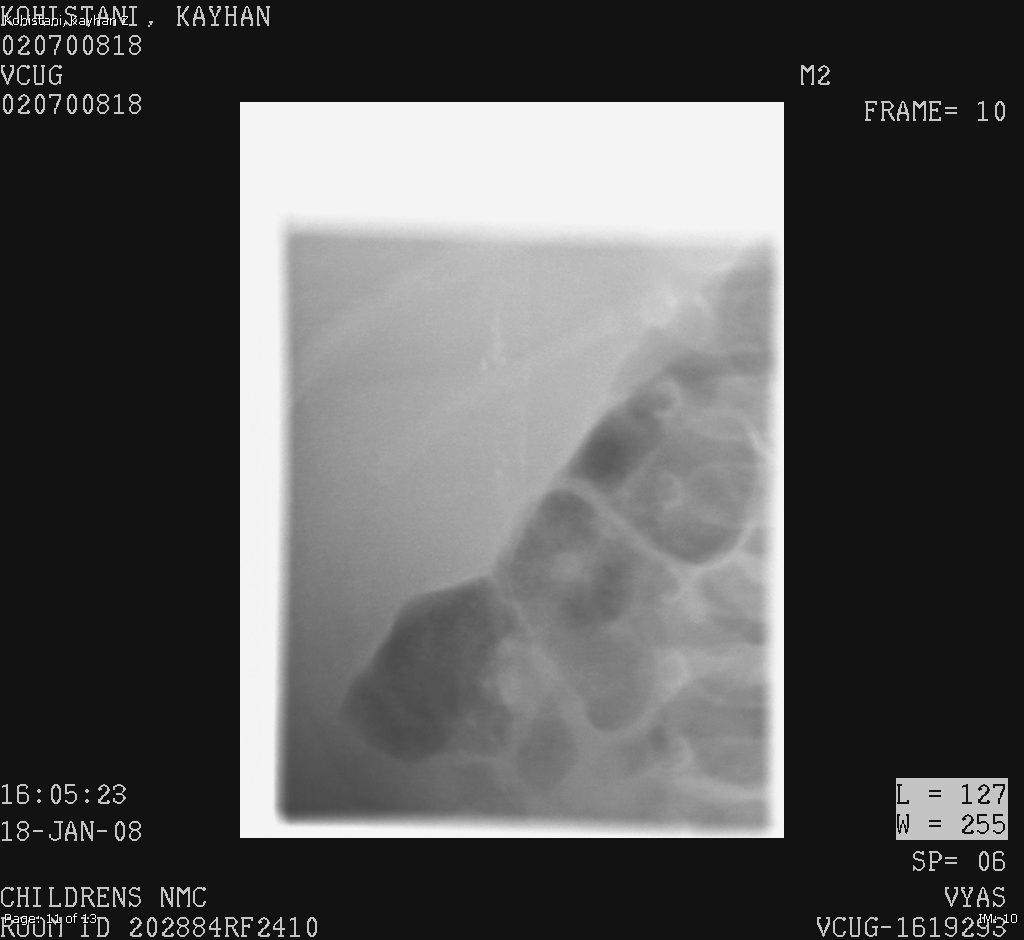 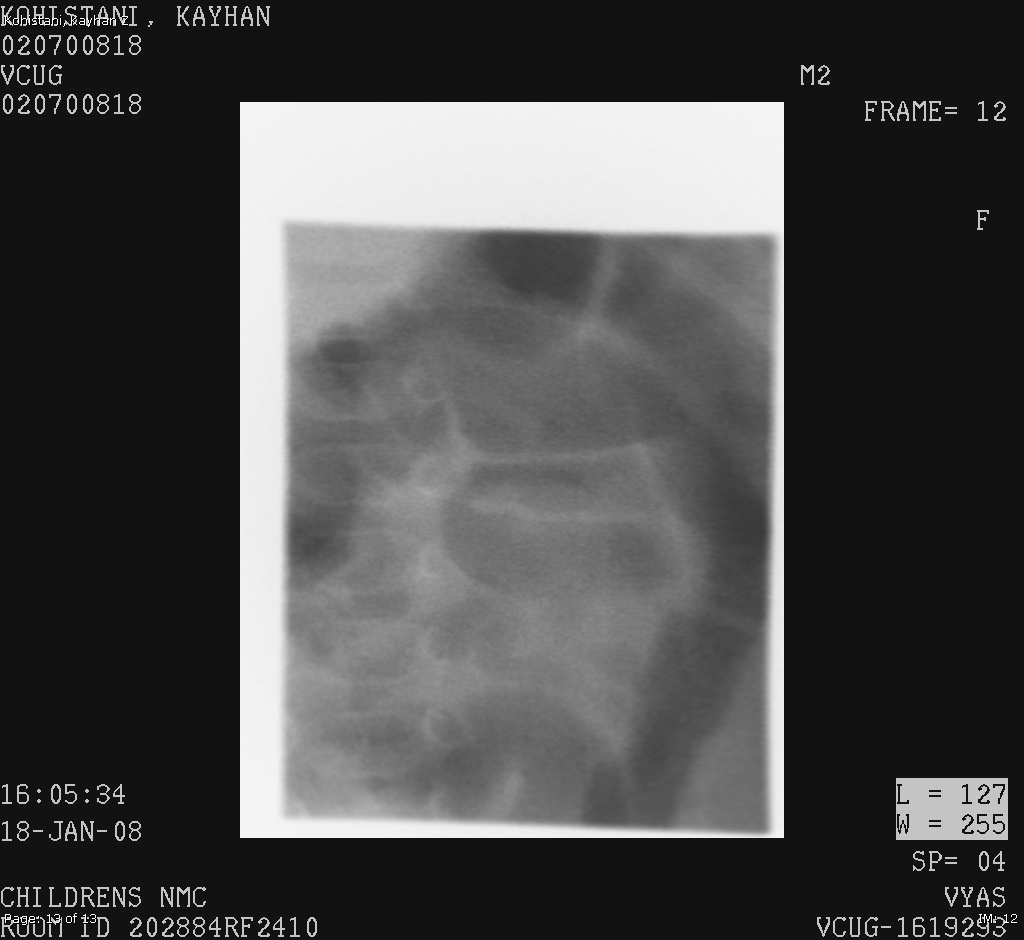 Mag-3 renal scan
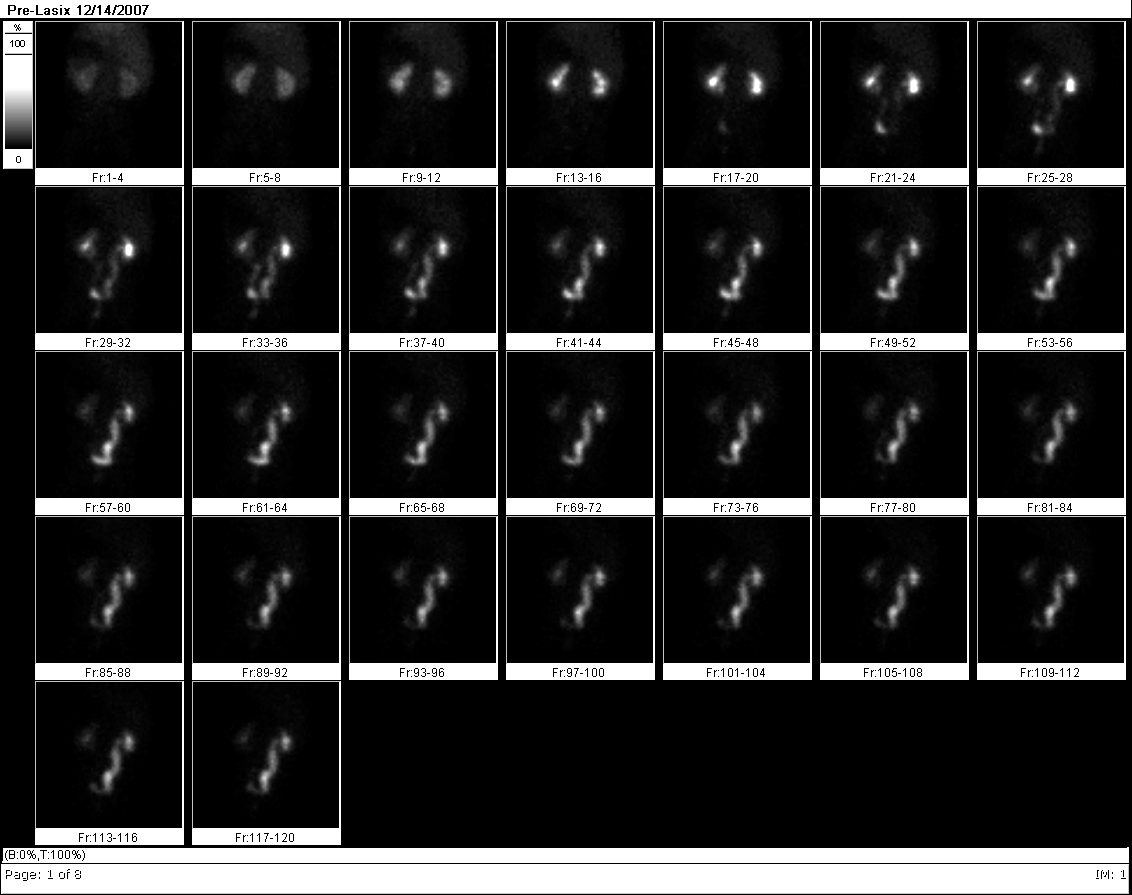 RT hydronephrosis/hydroureter.
What should the tech do next?
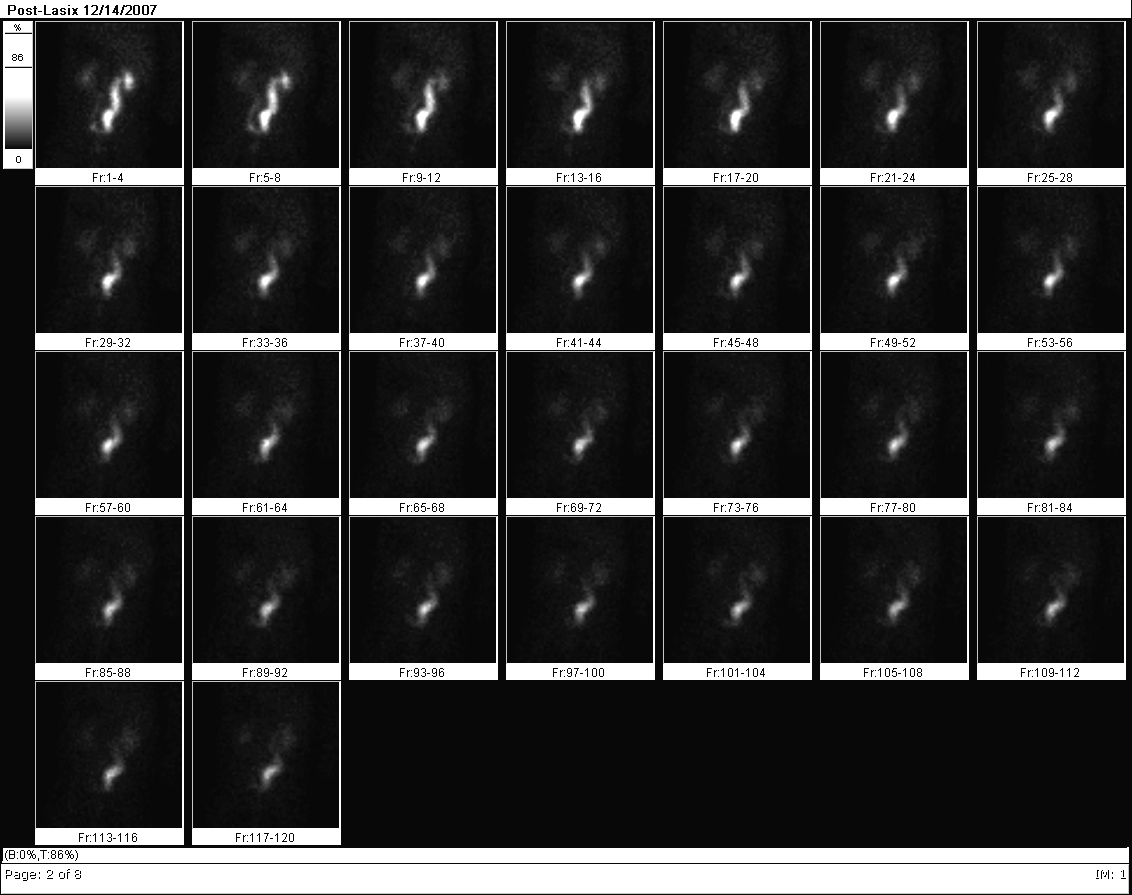 After Lasix, some drainage from RT 
Collecting system and ureter
RT hydronephrosis/hydroureter without high grade obstruction; 
Improved drainage post-upright; preserved function
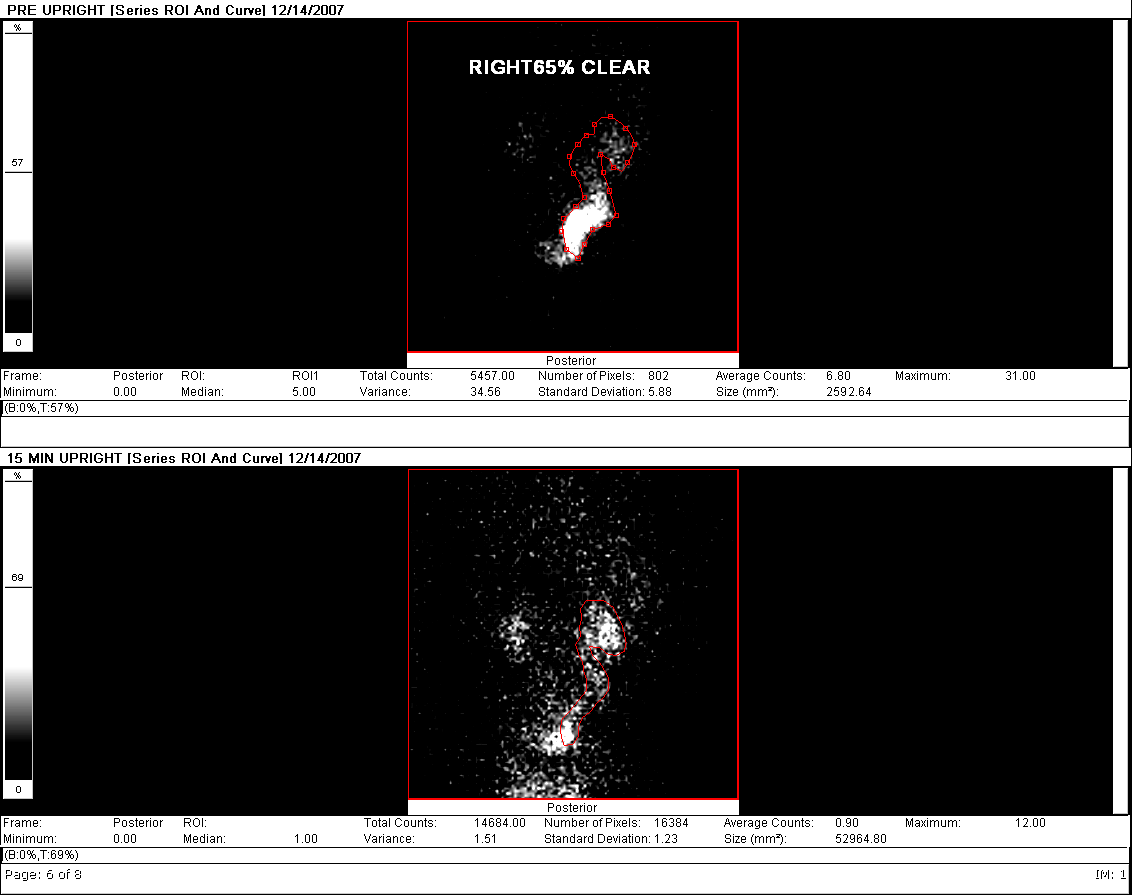 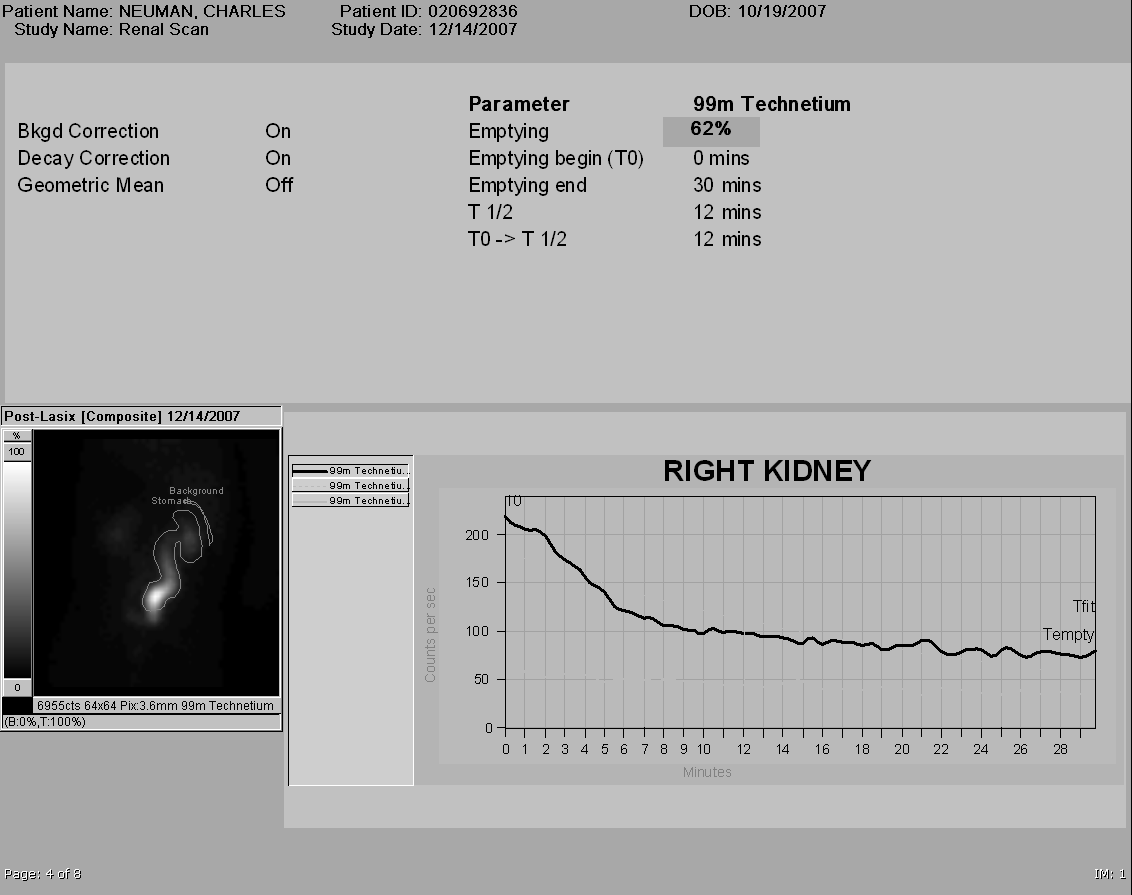 % Residual at 30 min= 38%
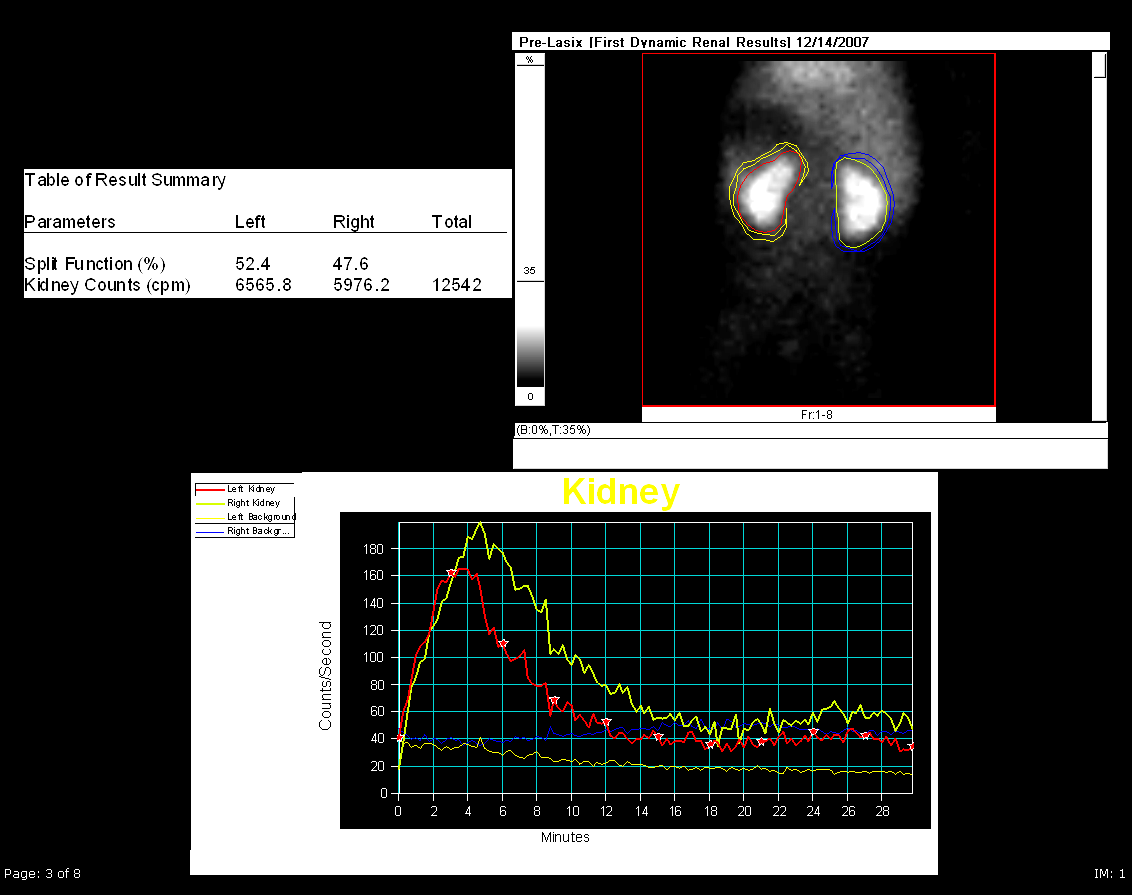 Case # 13
3 year old girl.  Differential?
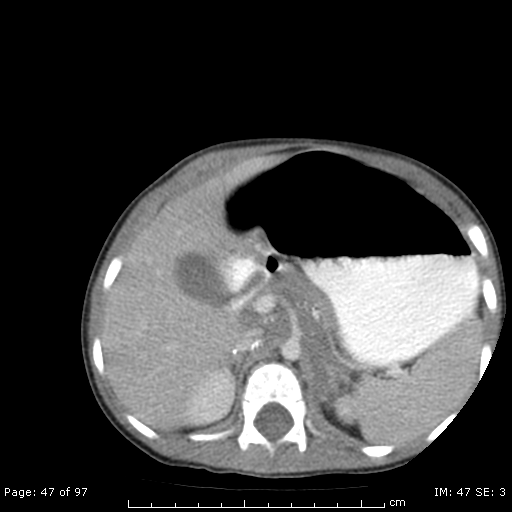 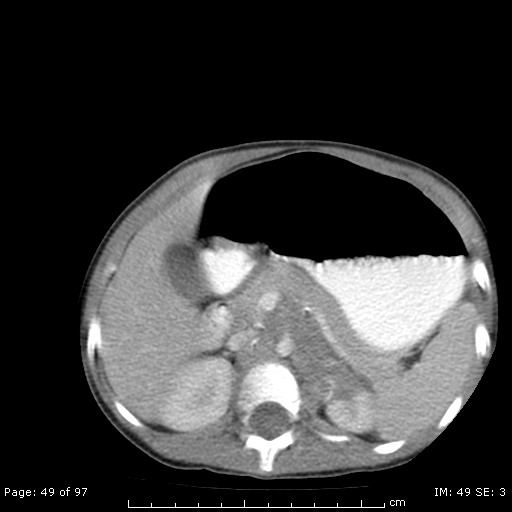 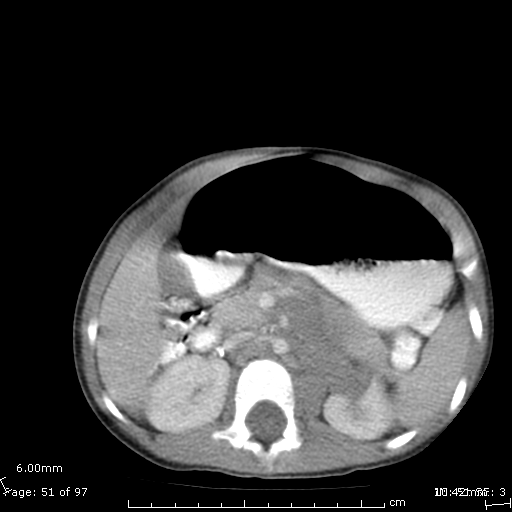 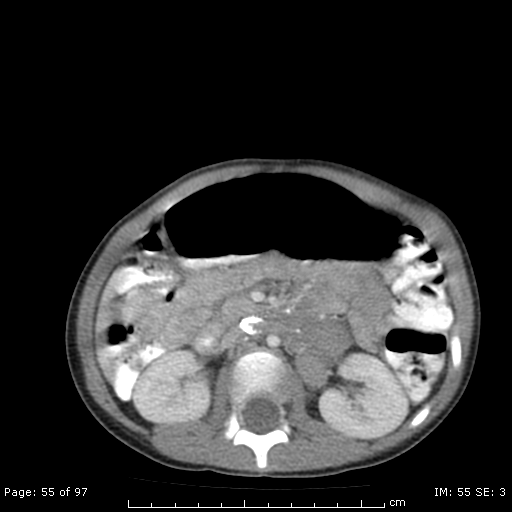 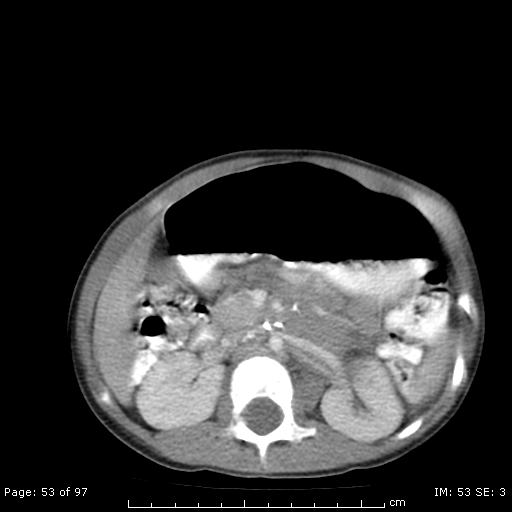 Retroperitoneal tumors
     -neuroblastoma
     -lymphoma/leukemia
     -rhabdomyosarcoma
     -malignant germ cell      
       tumor
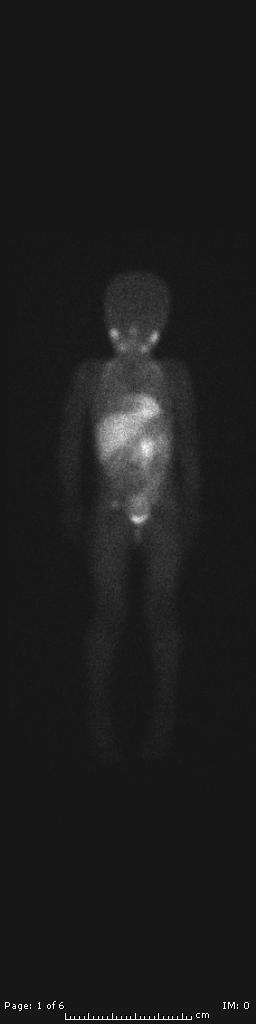 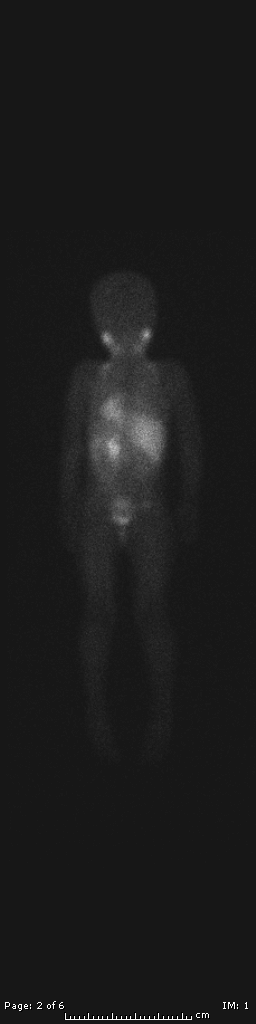 What study?
I123 MIBG
What are the abnormal 
findings?
Uptake in primary tumor LT
abdomen and in a met in
RT groin
Neuroblastoma with RT groin met
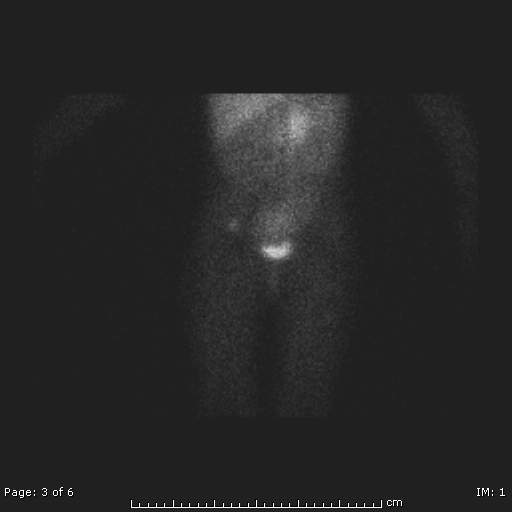 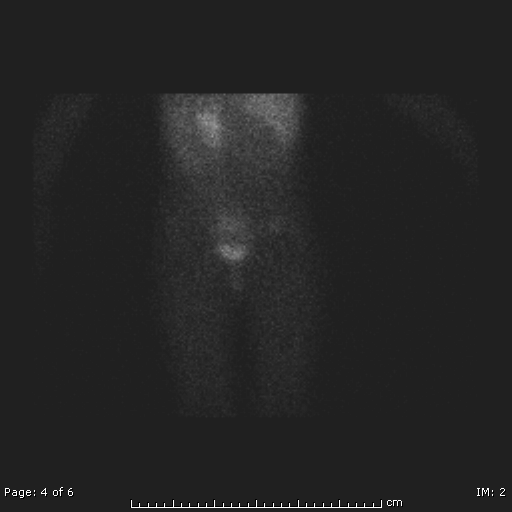 CASE # 14
3 yr old boy w/ limp, fever and  blood culture growing 
gram pos cocci
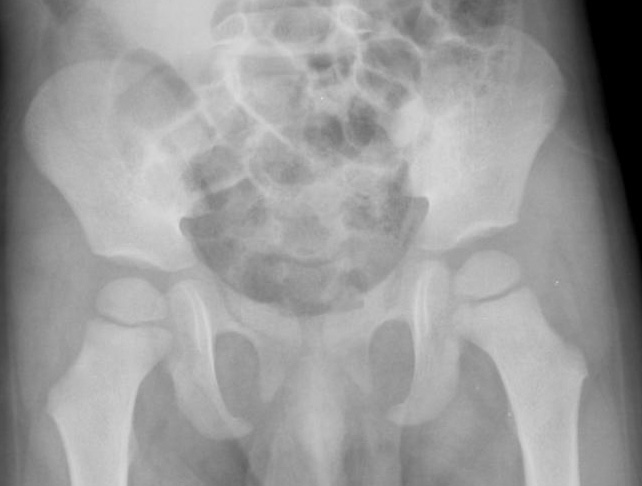 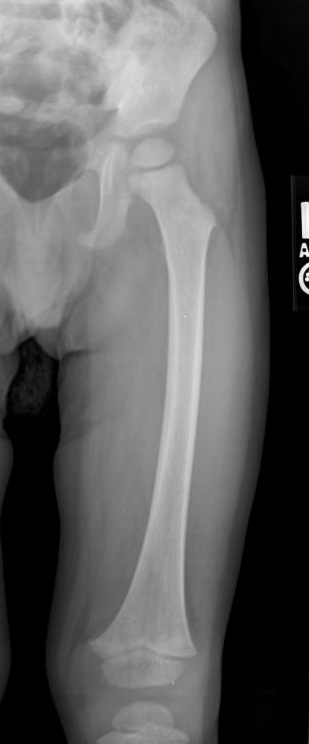 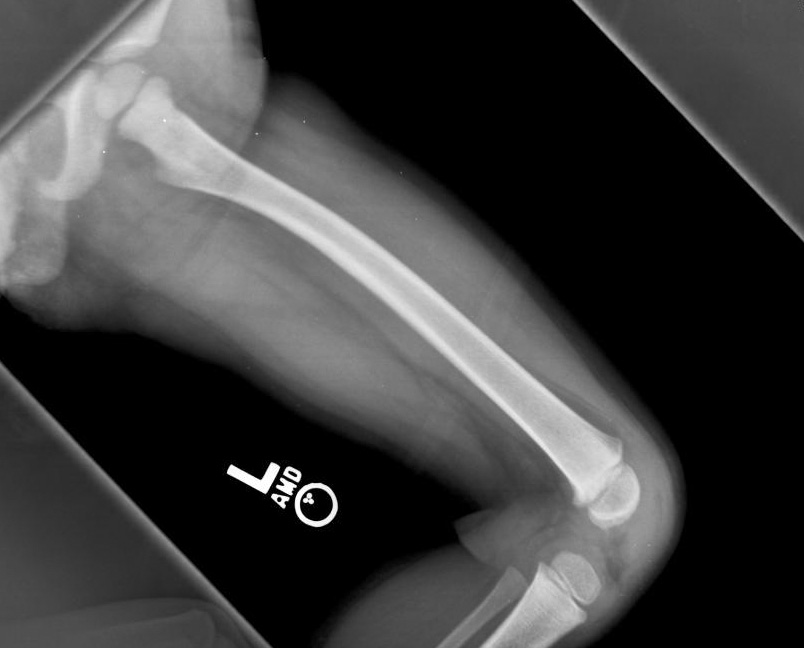 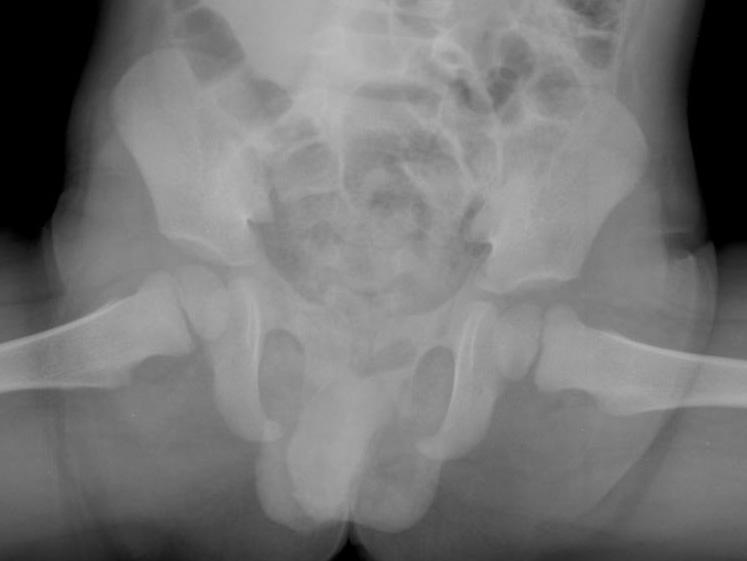 Hip is suspected
site of abnormality.
What study might be done
next?
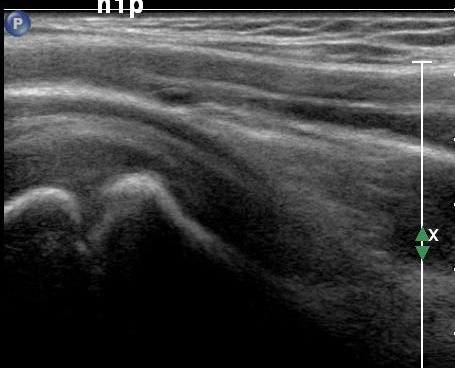 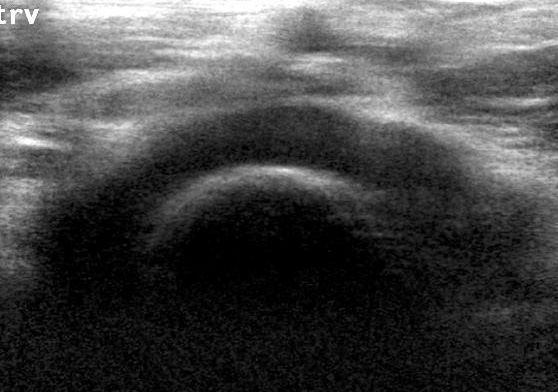 RT
long
trv
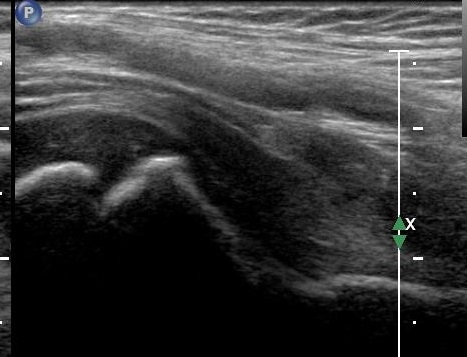 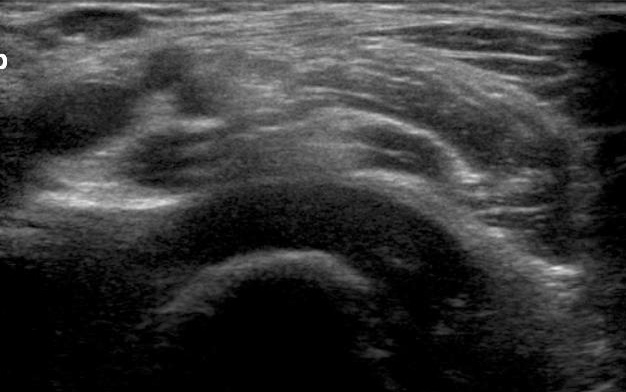 LT
trv
long
T2 weighted
       images







                Axial






                 
                Coronal
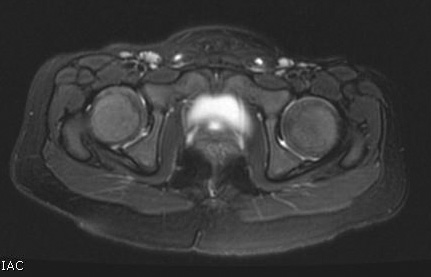 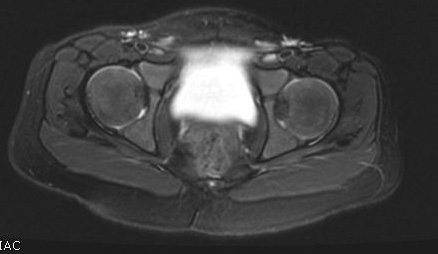 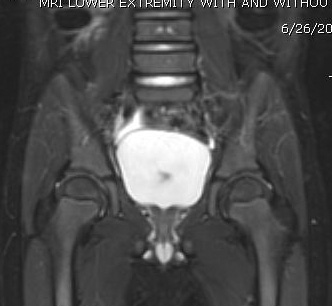 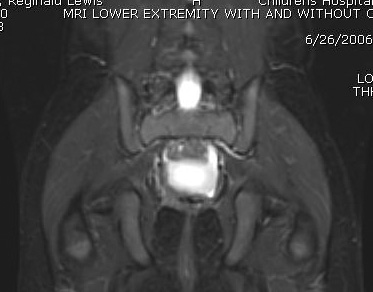 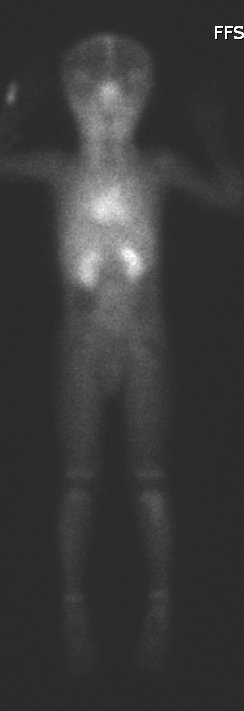 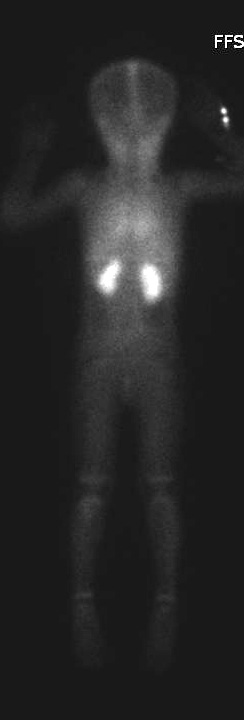 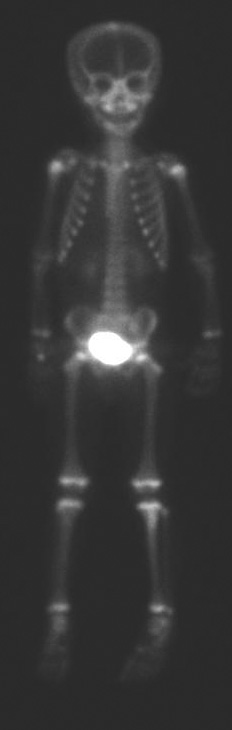 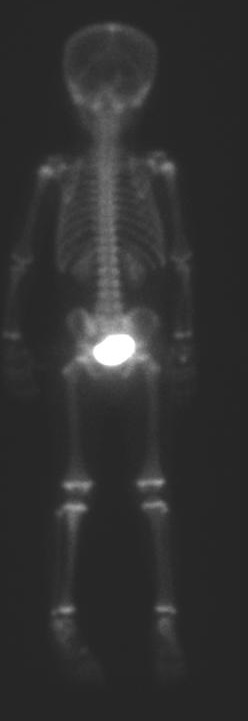 Early
Delayed
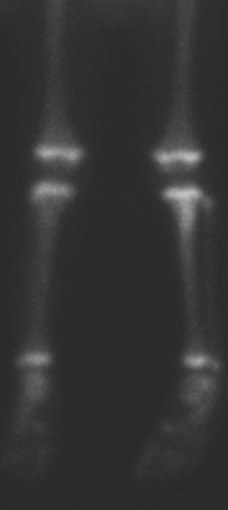 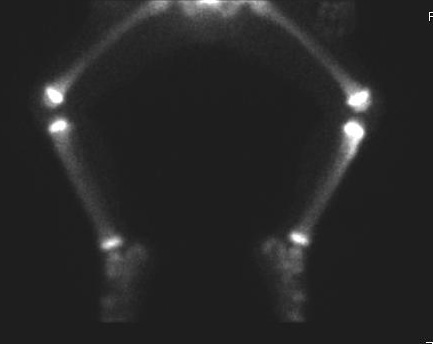 Osteomyelitis 
LT proximal tibial metaphysis
RT
LT
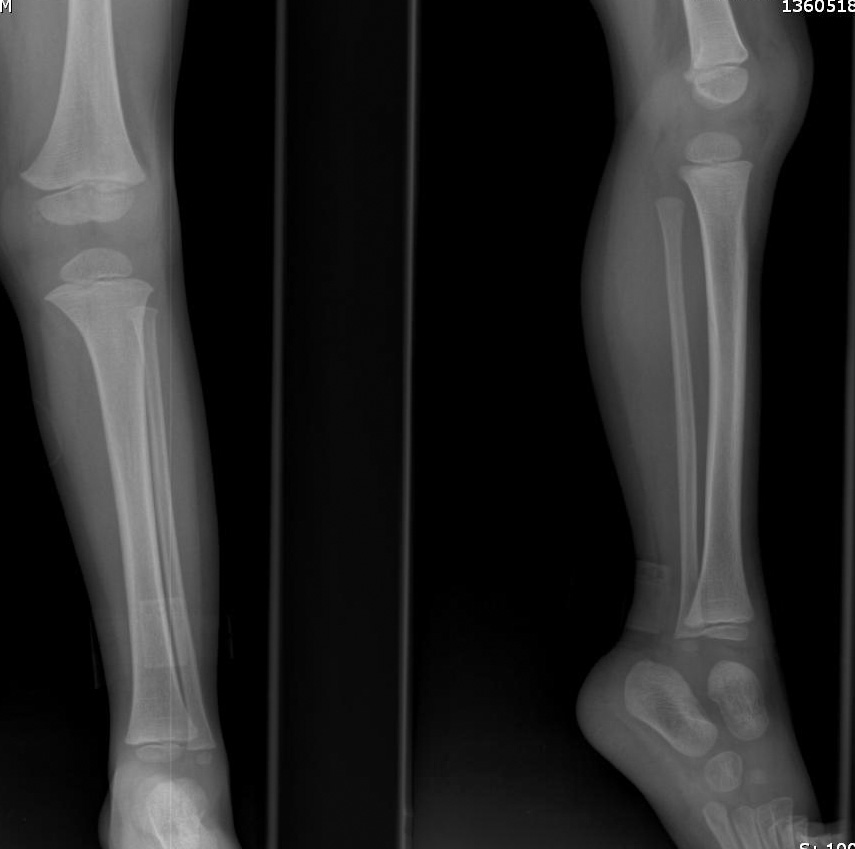 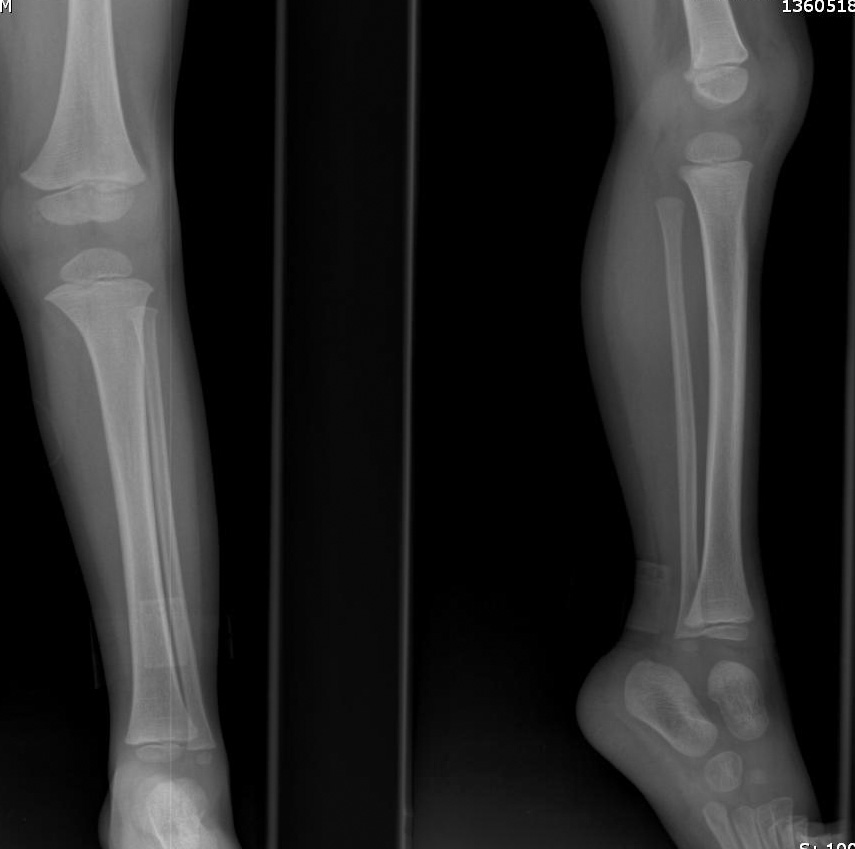 X-rays
LT leg: Normal
Anterior
CASE # 15
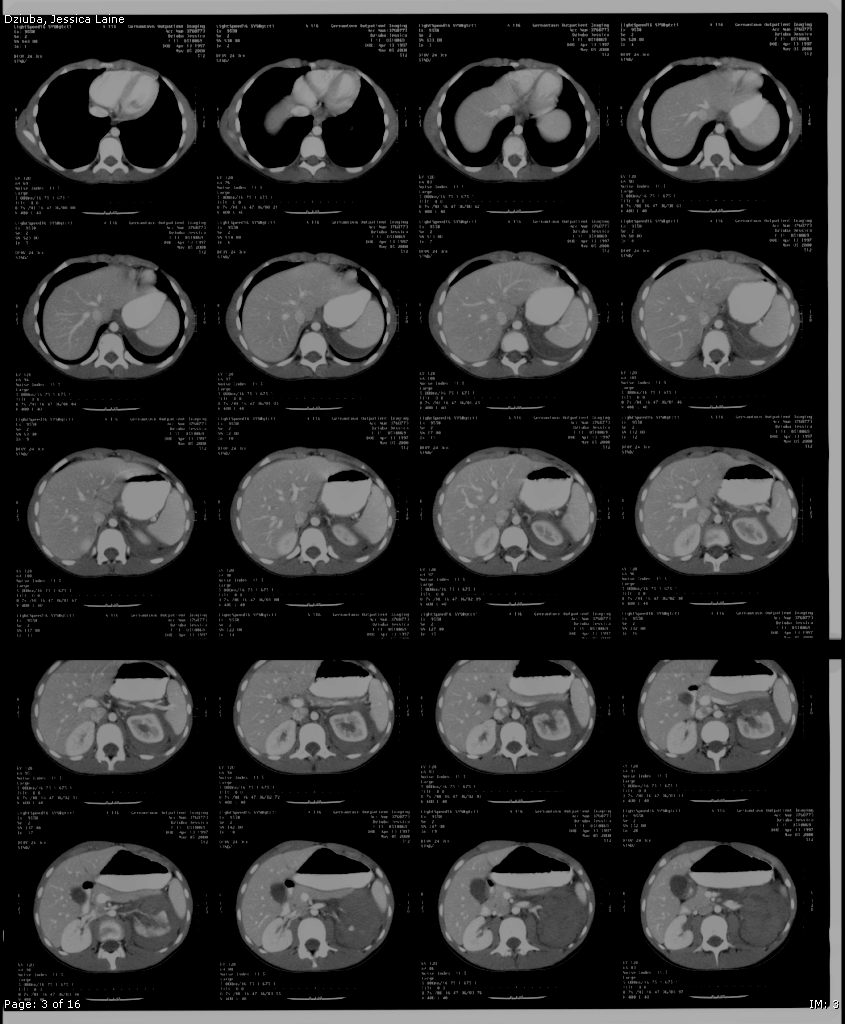 12 yr old sledded into a tree
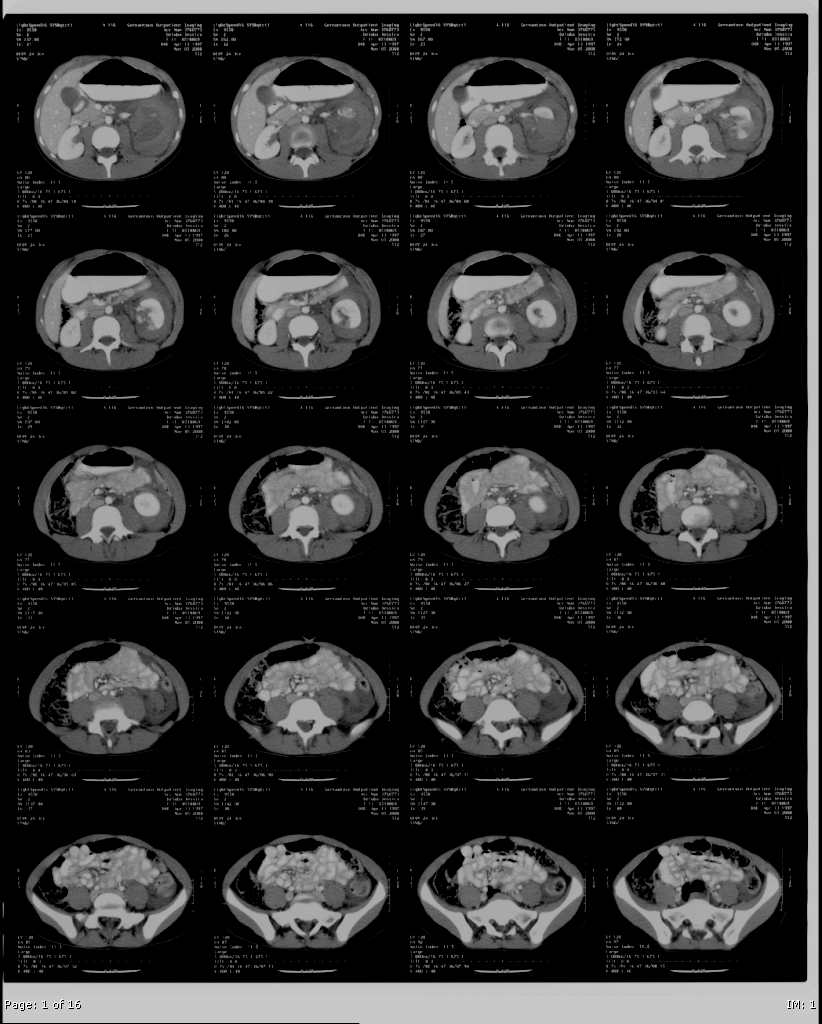 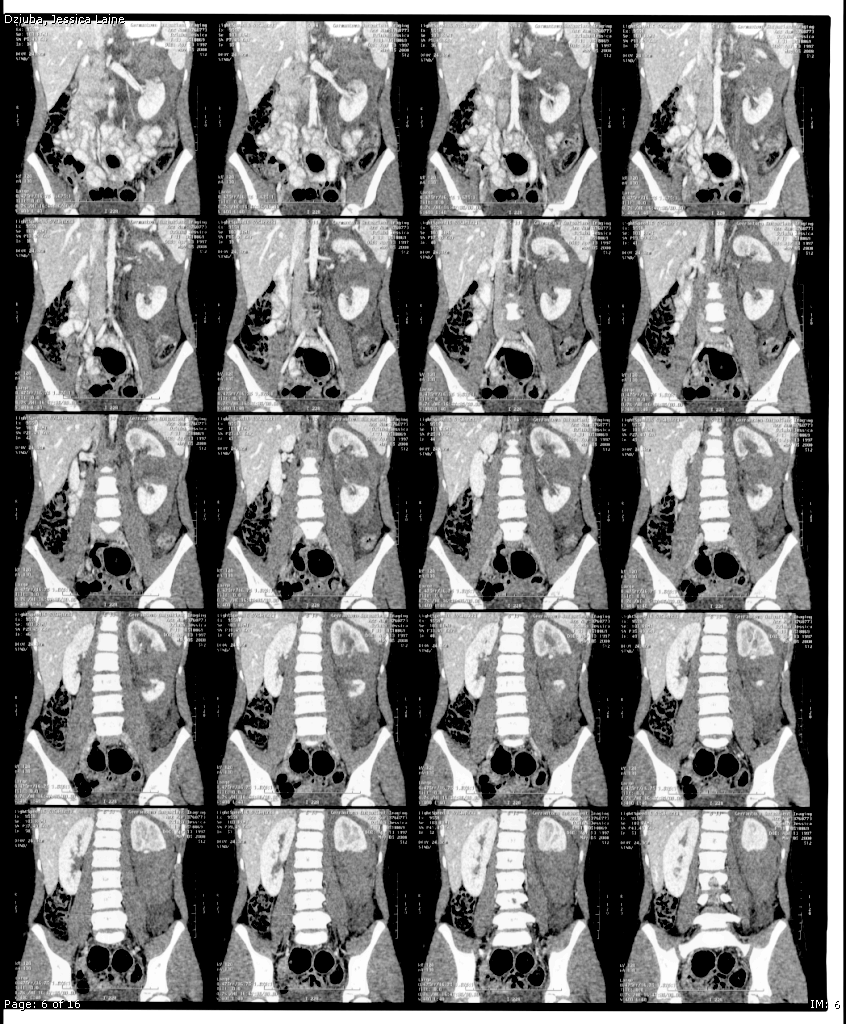 What f/u study
would be helpful
to evaluate
kidney function?
Non-viable tissue LT midpole with good function upper and lower poles
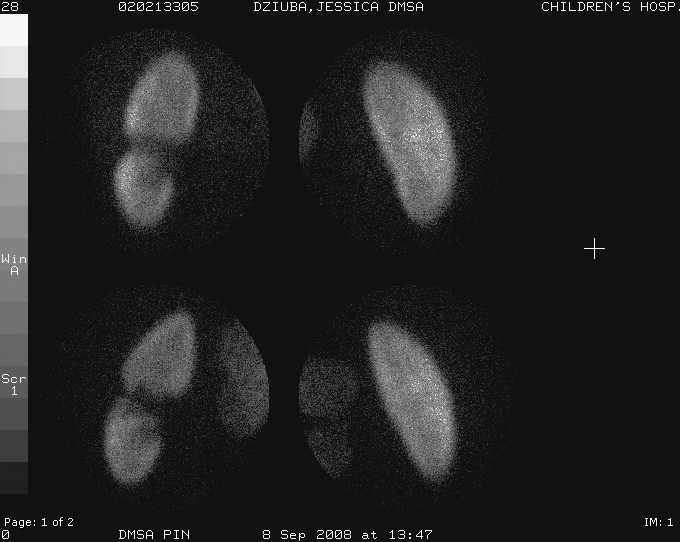 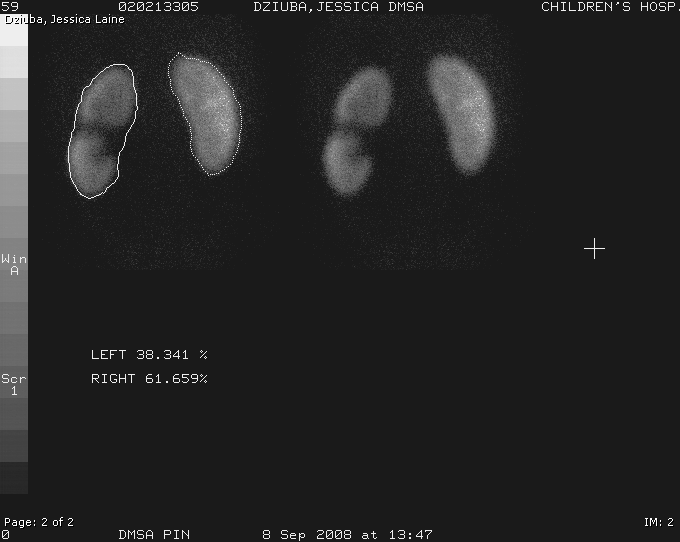 CASE # 16
15 yr old male, competitive soccer player, 
    with one-year history of back pain, relieved by aspirin
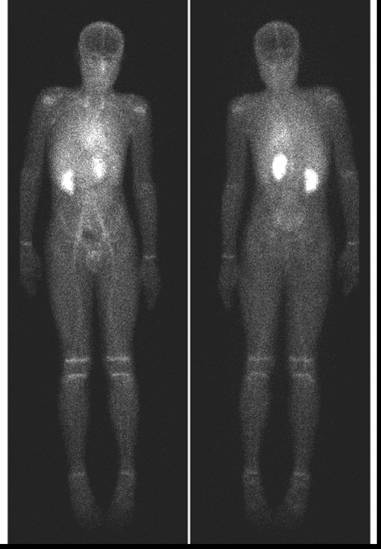 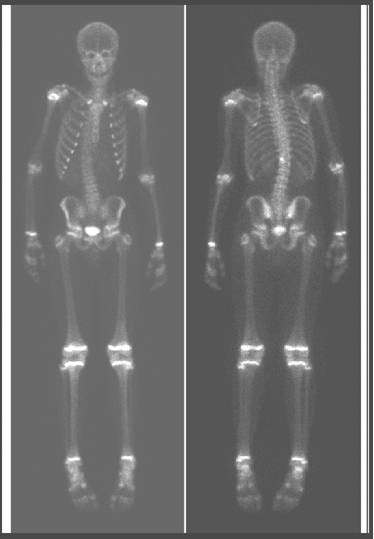 5/17/02
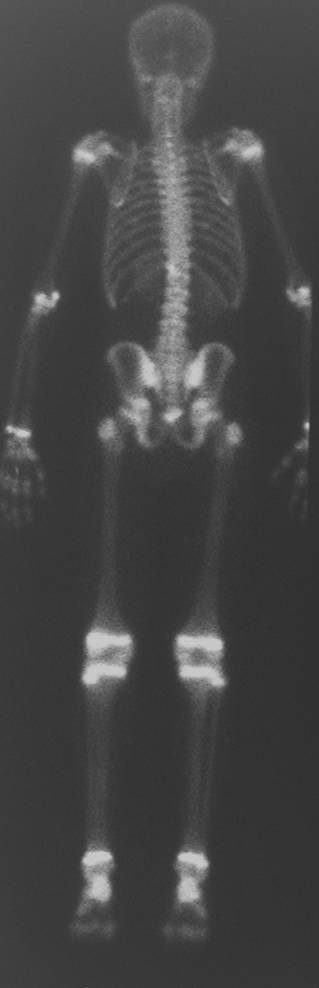 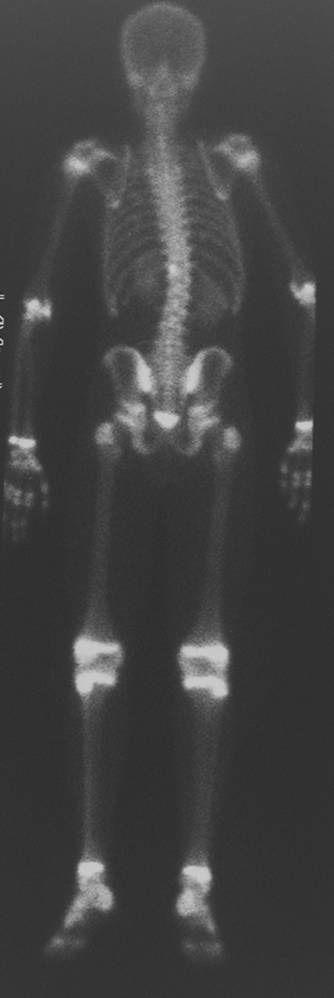 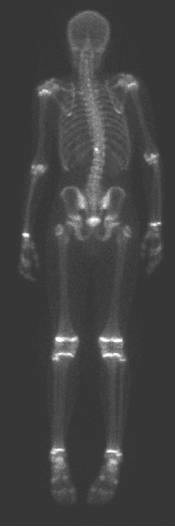 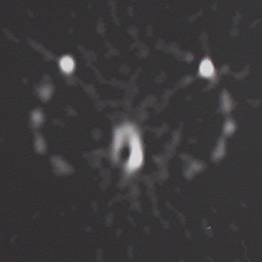 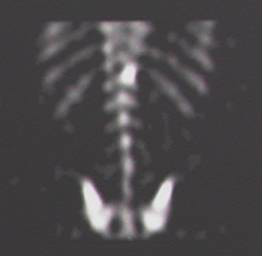 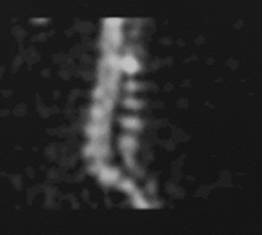 9/6/01
11/26/01
5/17/02
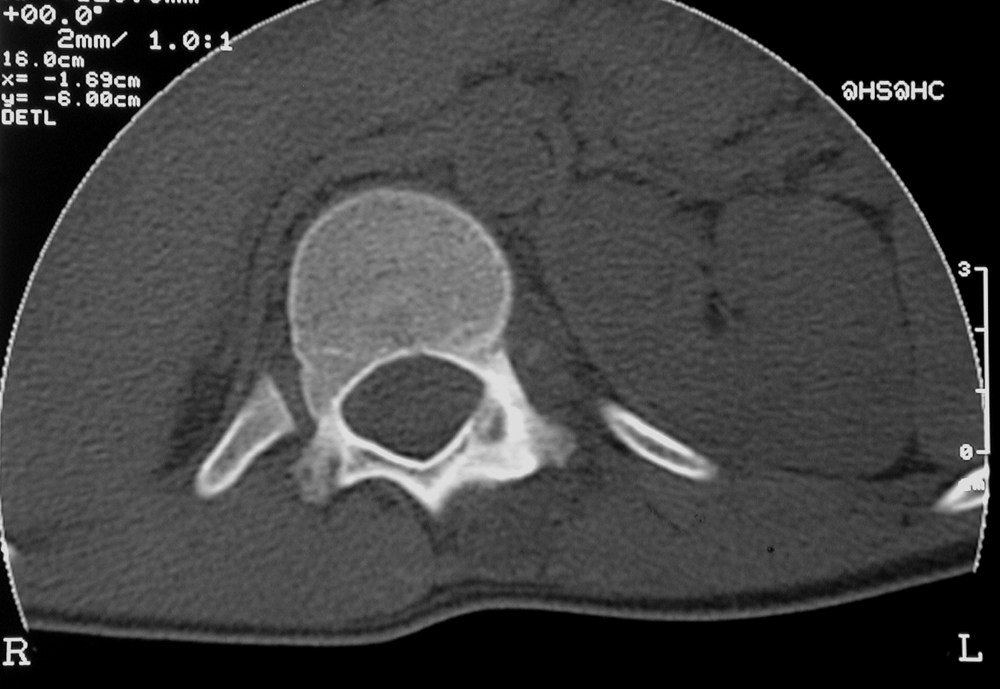 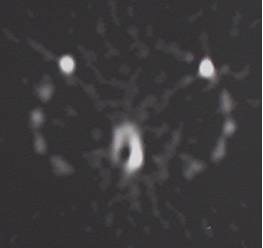 [Speaker Notes: Comment on the small size of the nidus and large area of surronding scleorosis. Mention usefulness of intraoperative scintigraphy for minimizing bone resection.]
OSTEOID OSTEOMA
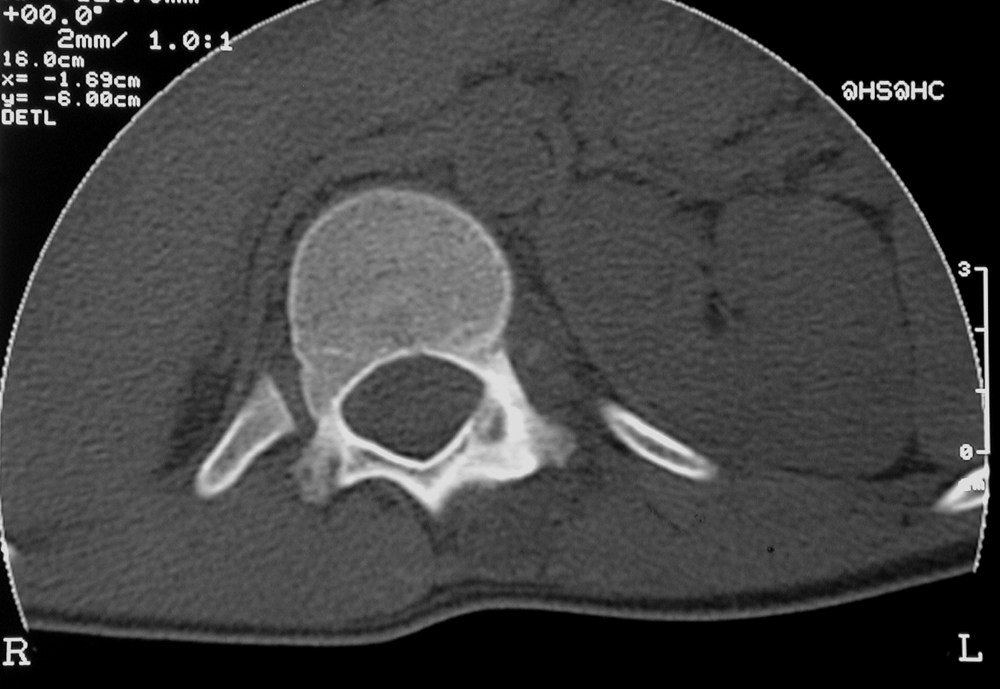 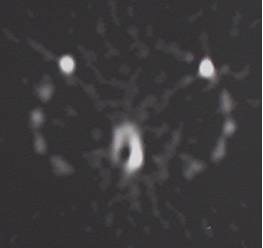 CT scan—bone window: central lucent
nidus with much surrounding sclerosis
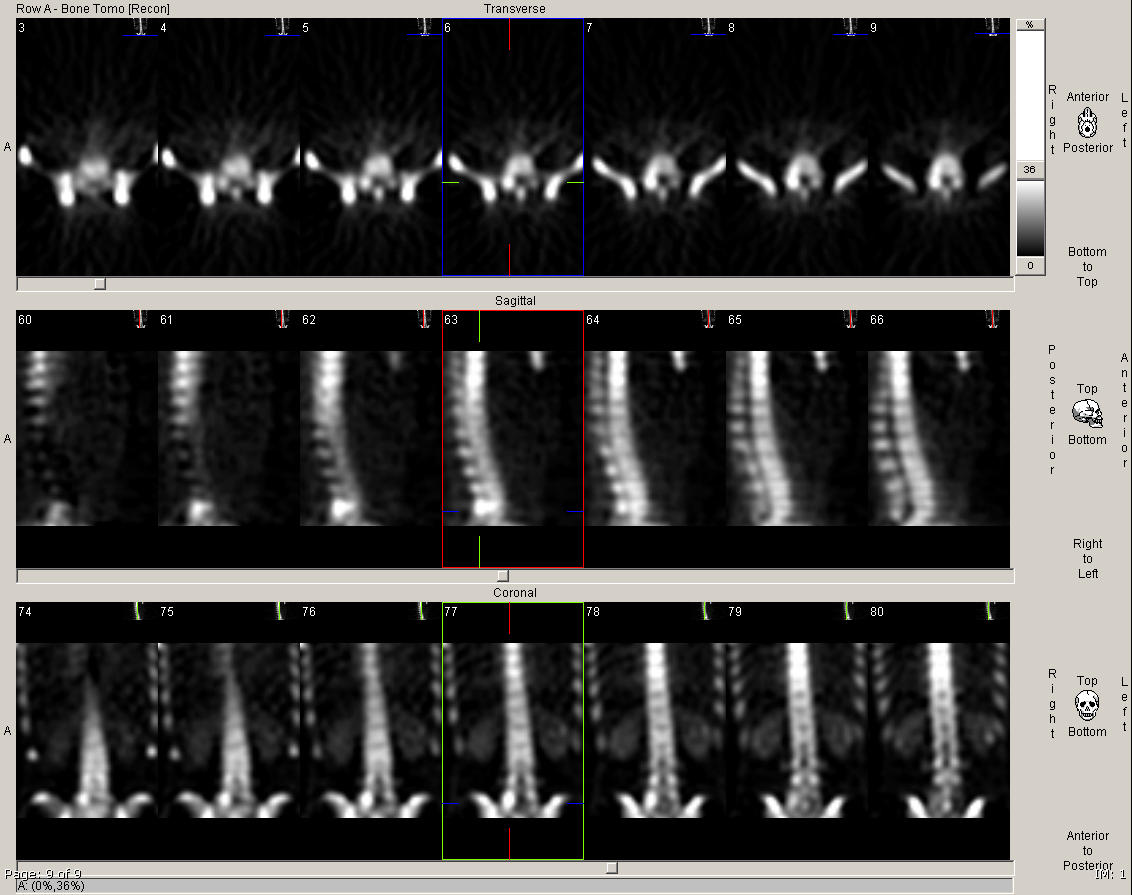 Spondylolysis
[Speaker Notes: Comment on the small size of the nidus and large area of surronding scleorosis. Mention usefulness of intraoperative scintigraphy for minimizing bone resection.]
INTRAOPERATIVE SCINTIGRAPHY: can help limit resection to include nidus and min surrounding sclerotic bone
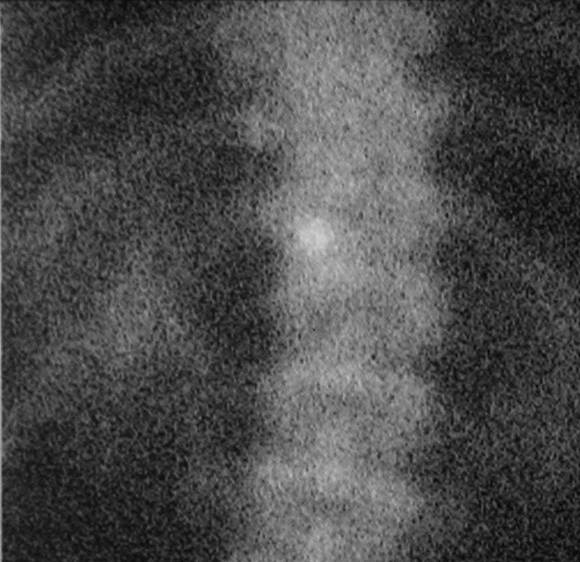 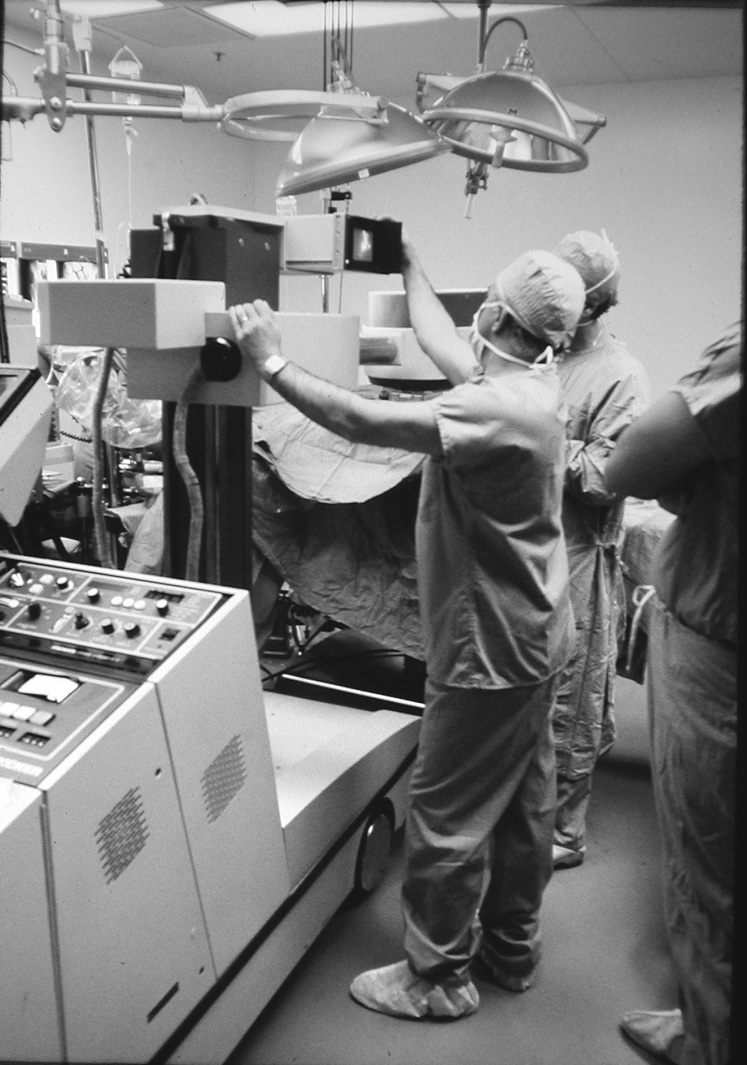 Before resection
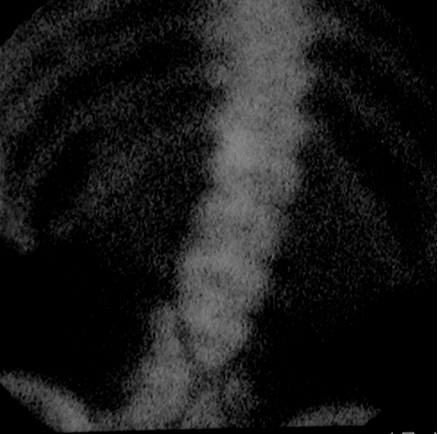 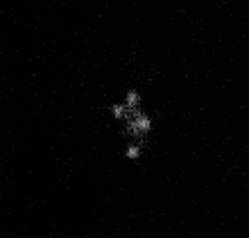 Bone fragments
After resection
[Speaker Notes: Emphasize that resected bone primarily contains the nidus and]
CASE # 17
What is the purpose of this study?
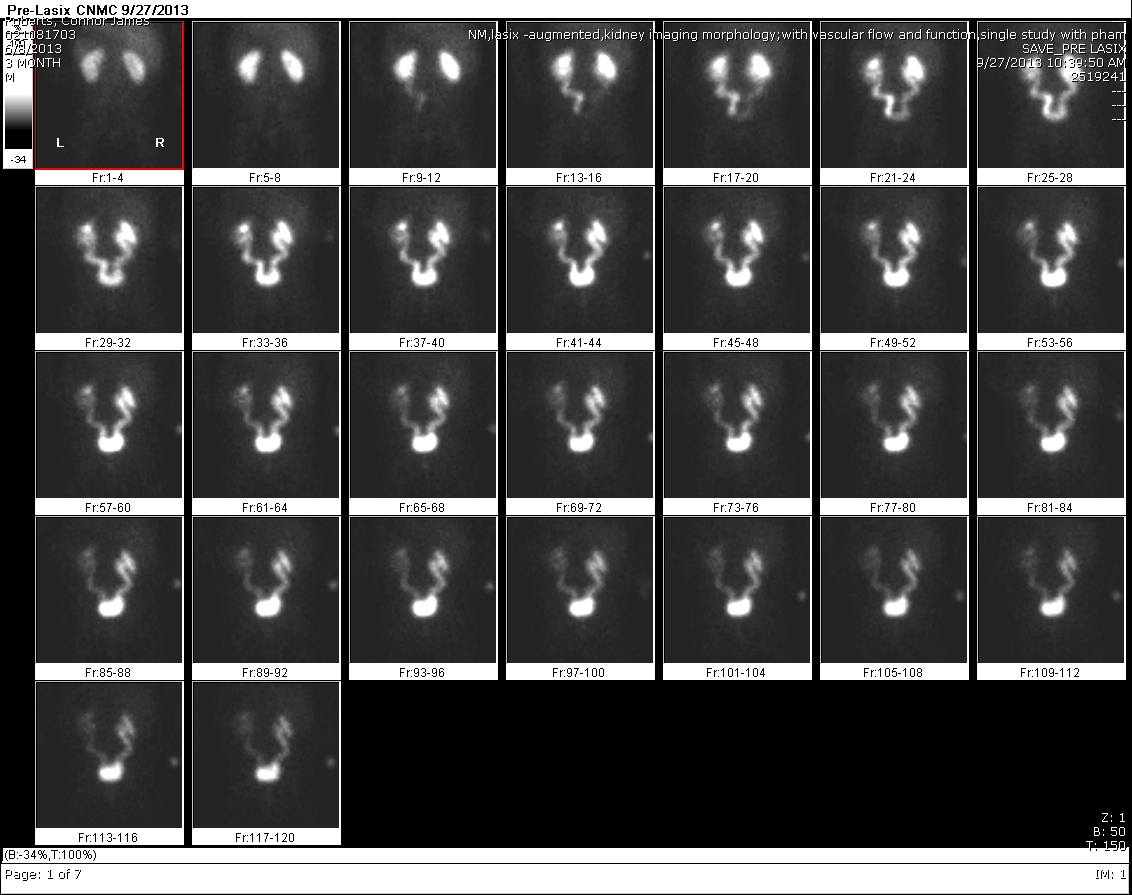 Evaluate for obstruction
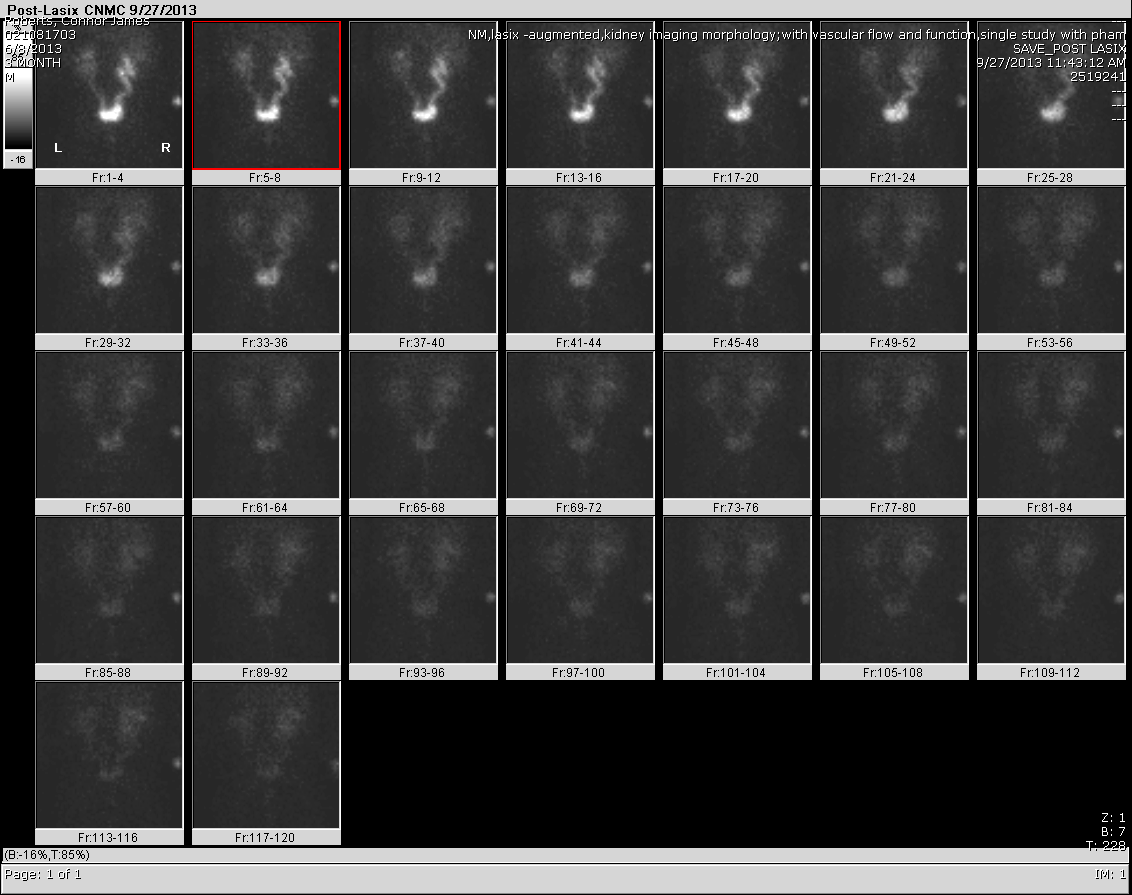 These images show a good response to lasix- no obstruction
So our images and the post lasix curve show no obstruction on the right.
But there is still something wrong with this curve.  What is it?
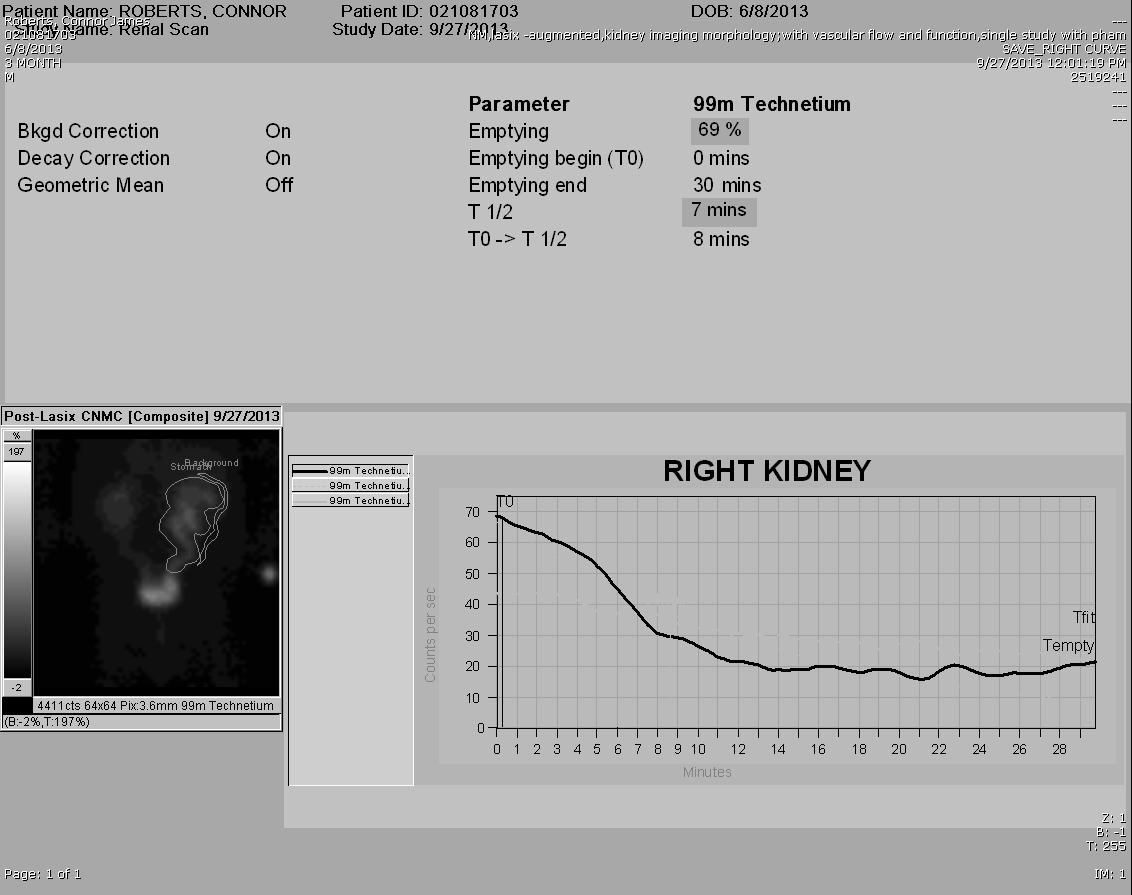 The T1/2 is < 10 min, but the curve flattens out. Why?
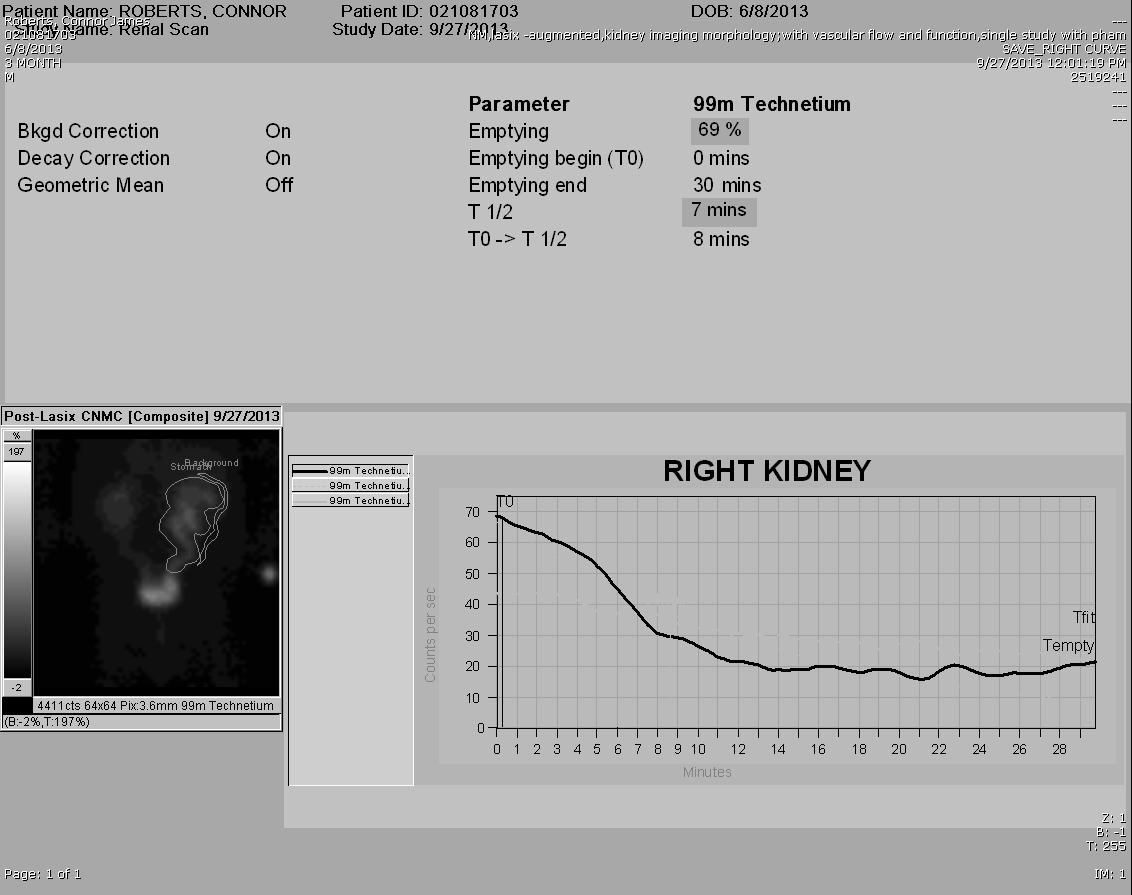 Look at the initial images next to the ROI for the curve
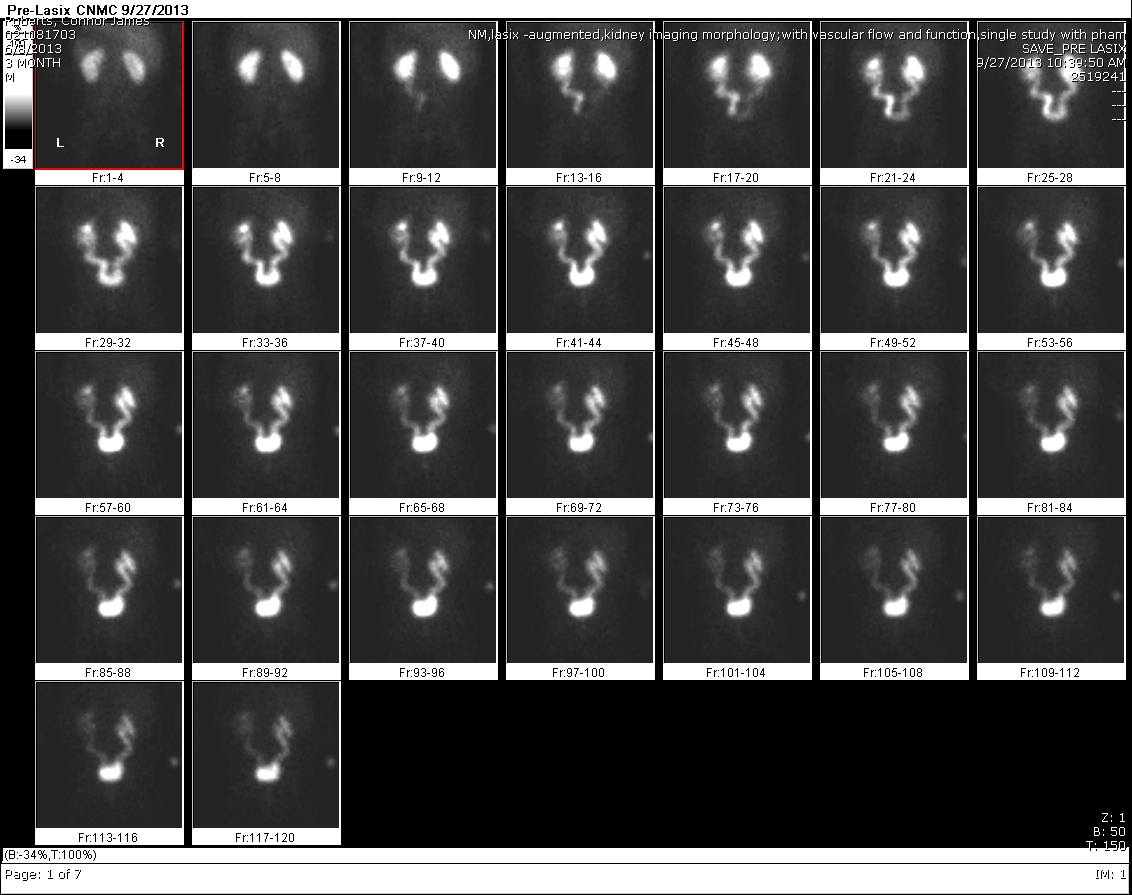 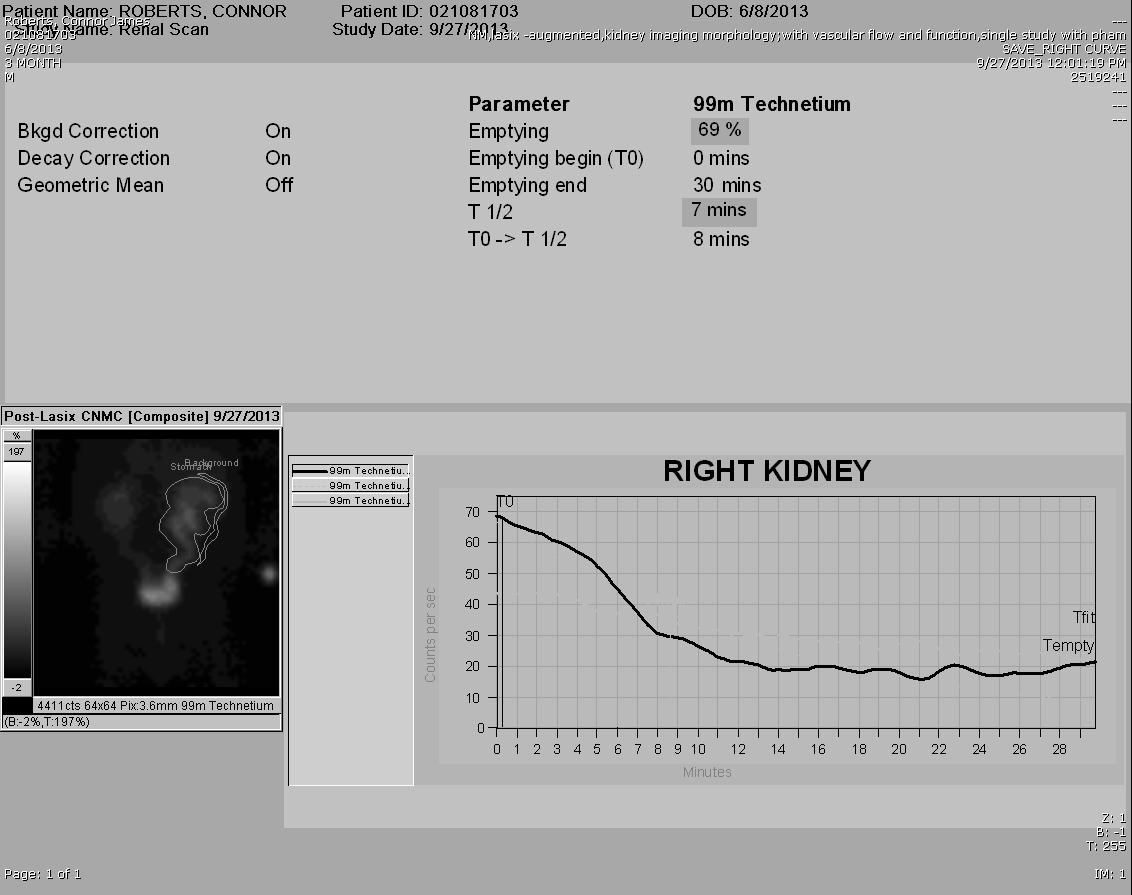 The ROI includes an area outside the collecting system
Of the right kidney.
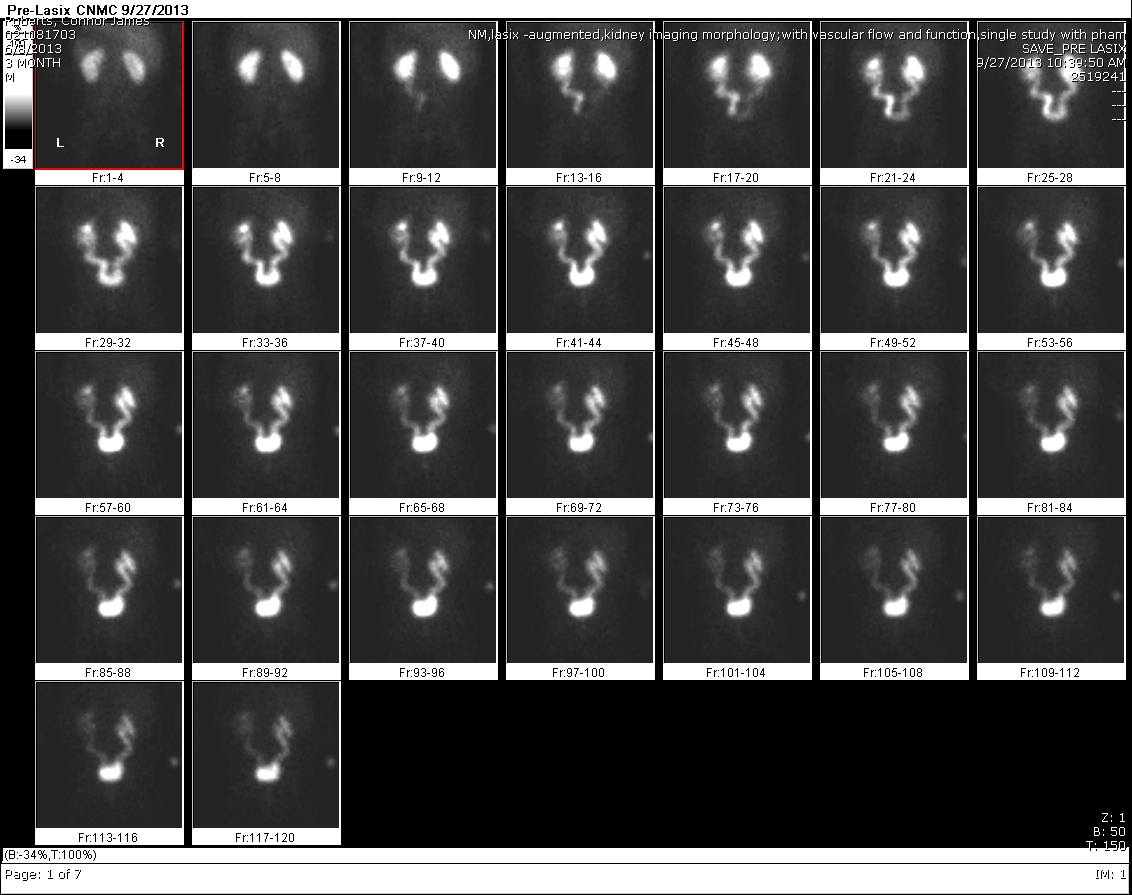 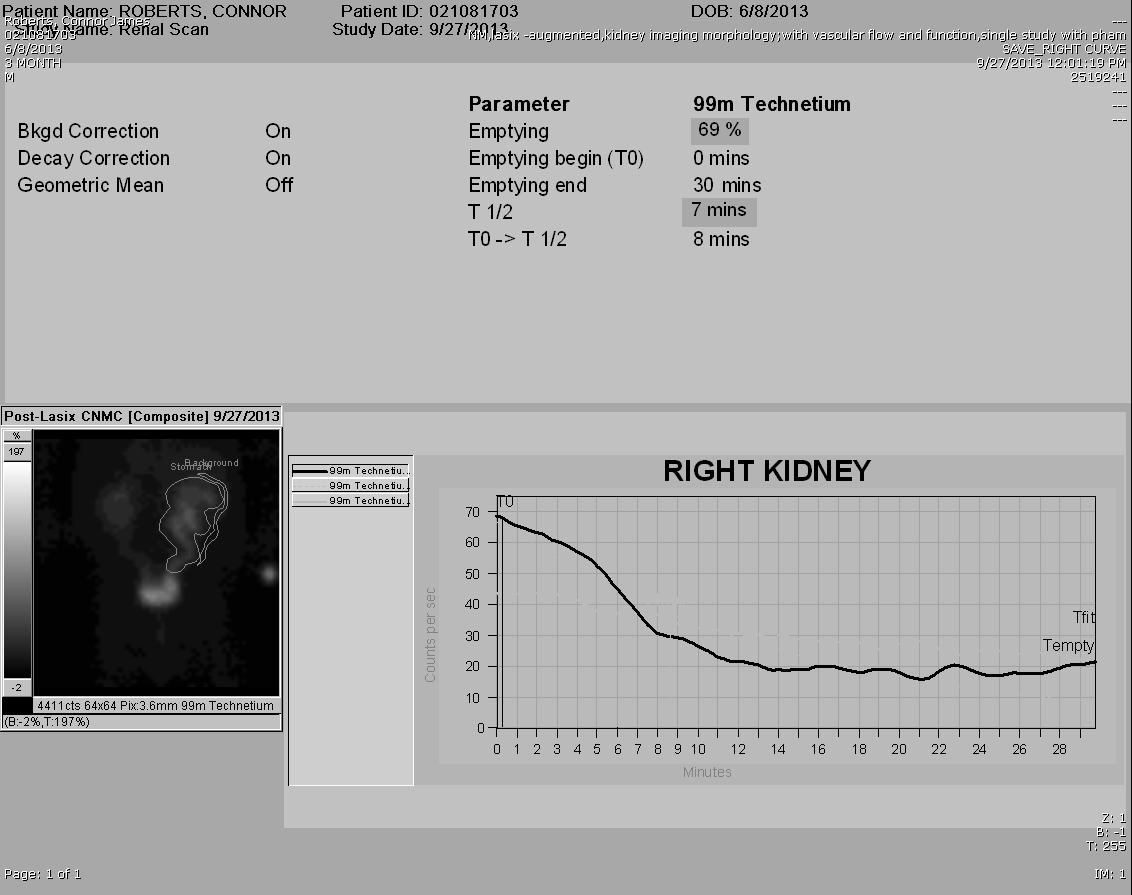 What is it?
It’s the gallbladder.  There is vicarious excretion, similar to IV contrast on a ct scan.
The technologist accidently included it in the ROI.
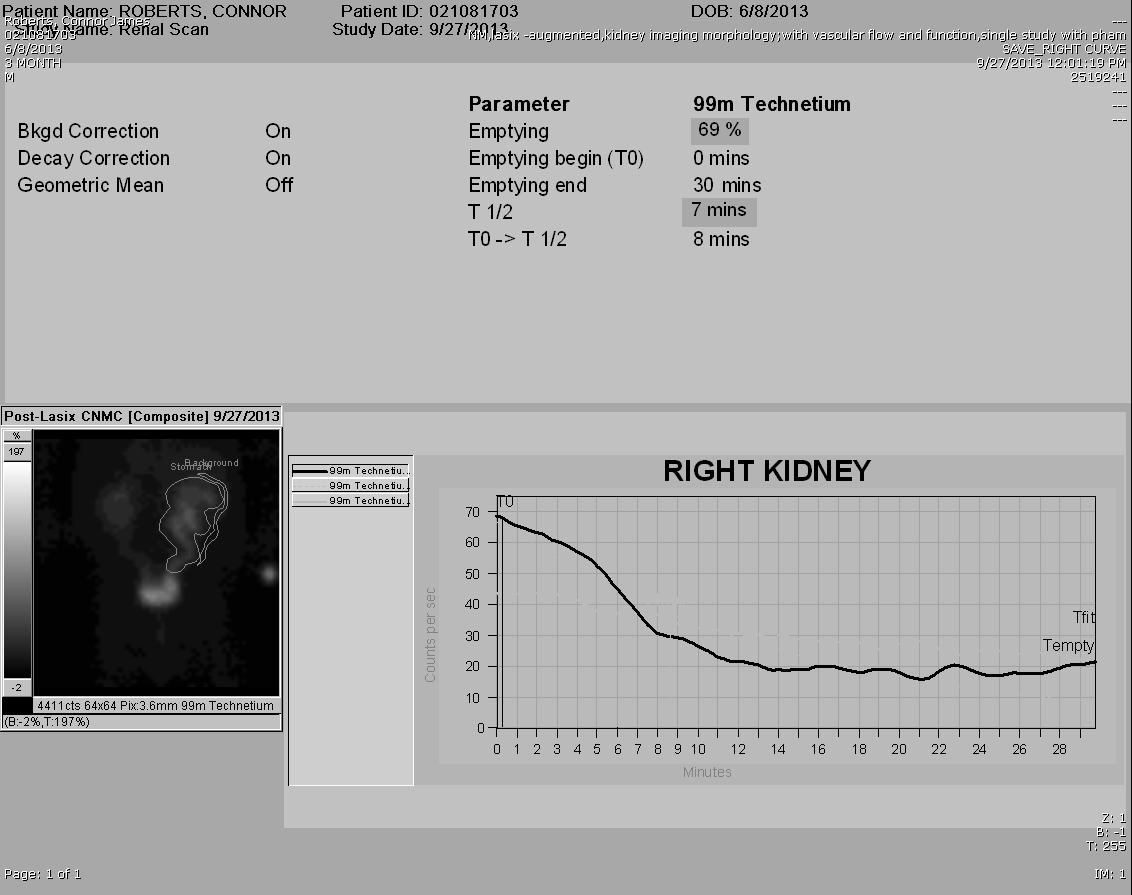 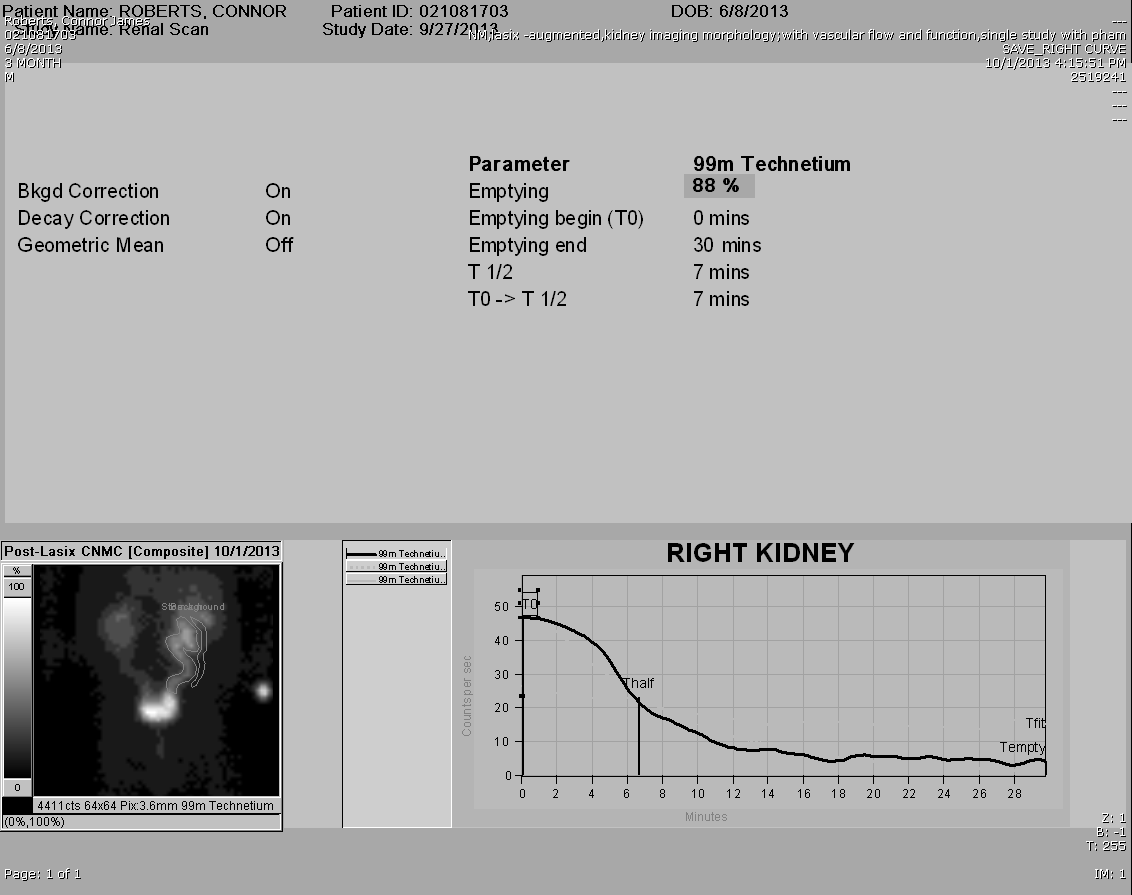 The image on the right is what the ROI should be.
It excludes the activity in the gallbladder.
OLD CURVE
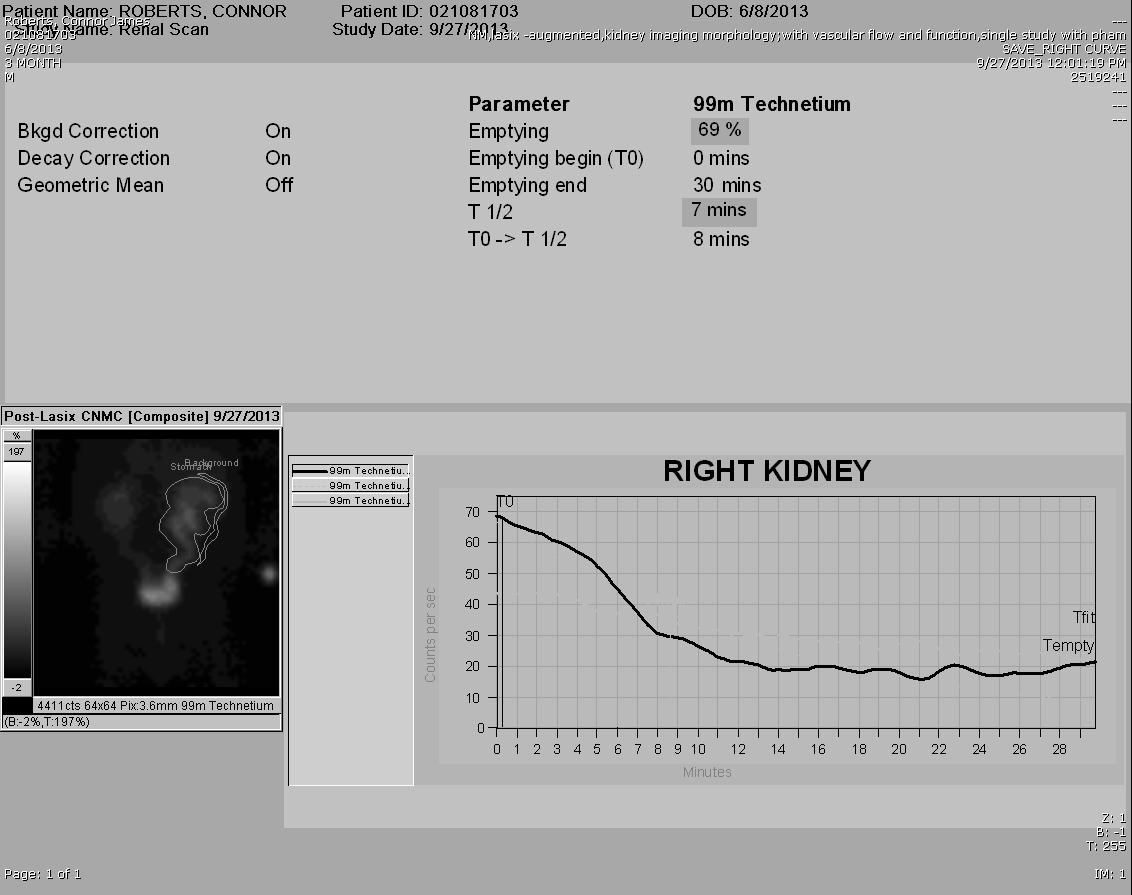 NEW CURVE
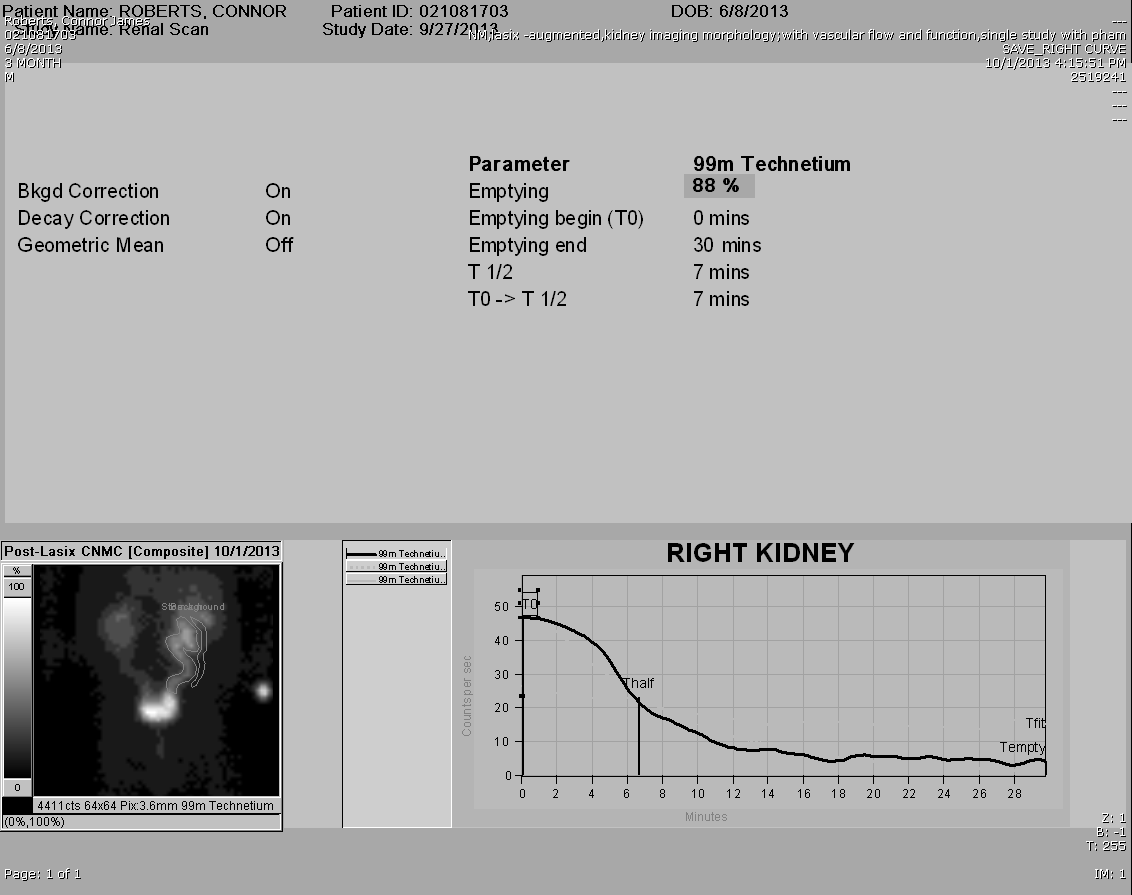 Very subtle change in the curve, which in this instance did not give a 
Give a false positive for obstruction.
A more obvious case
If the ROI had been drawn on the right, we could’ve called high grade obstruction!
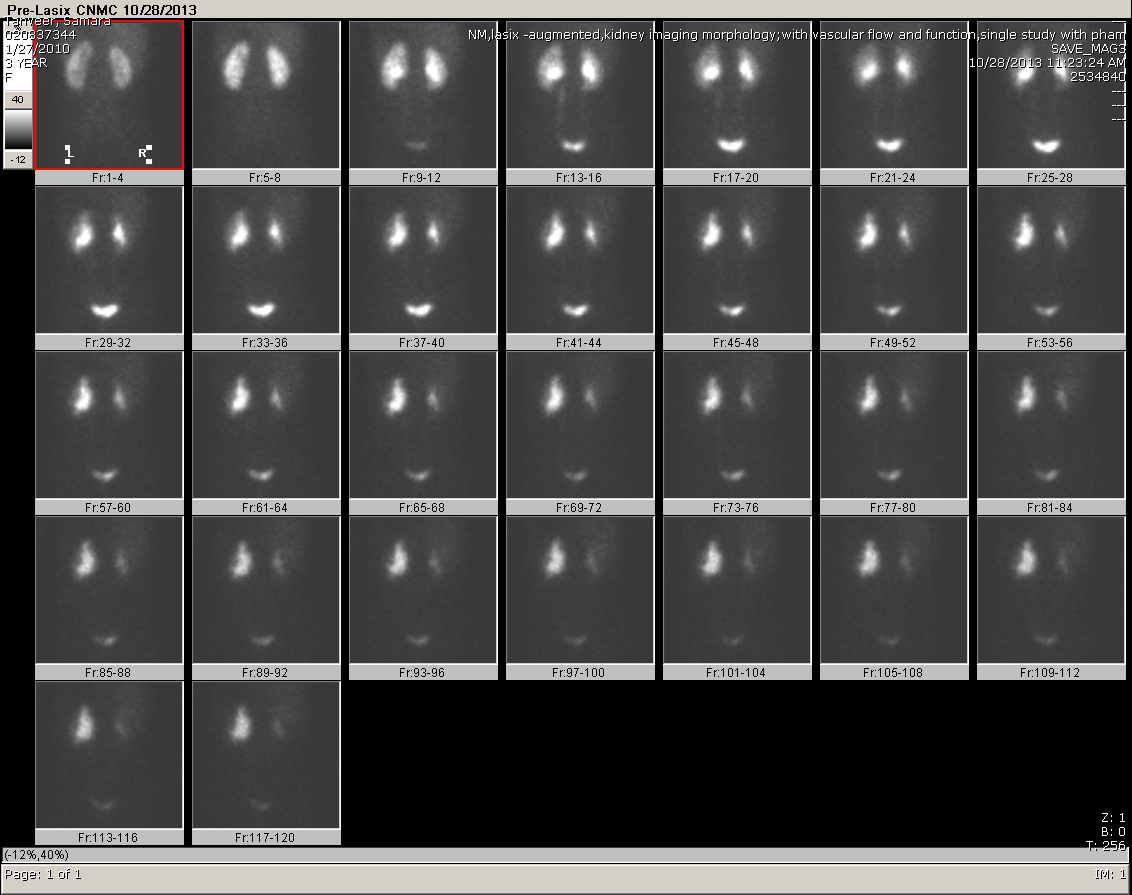 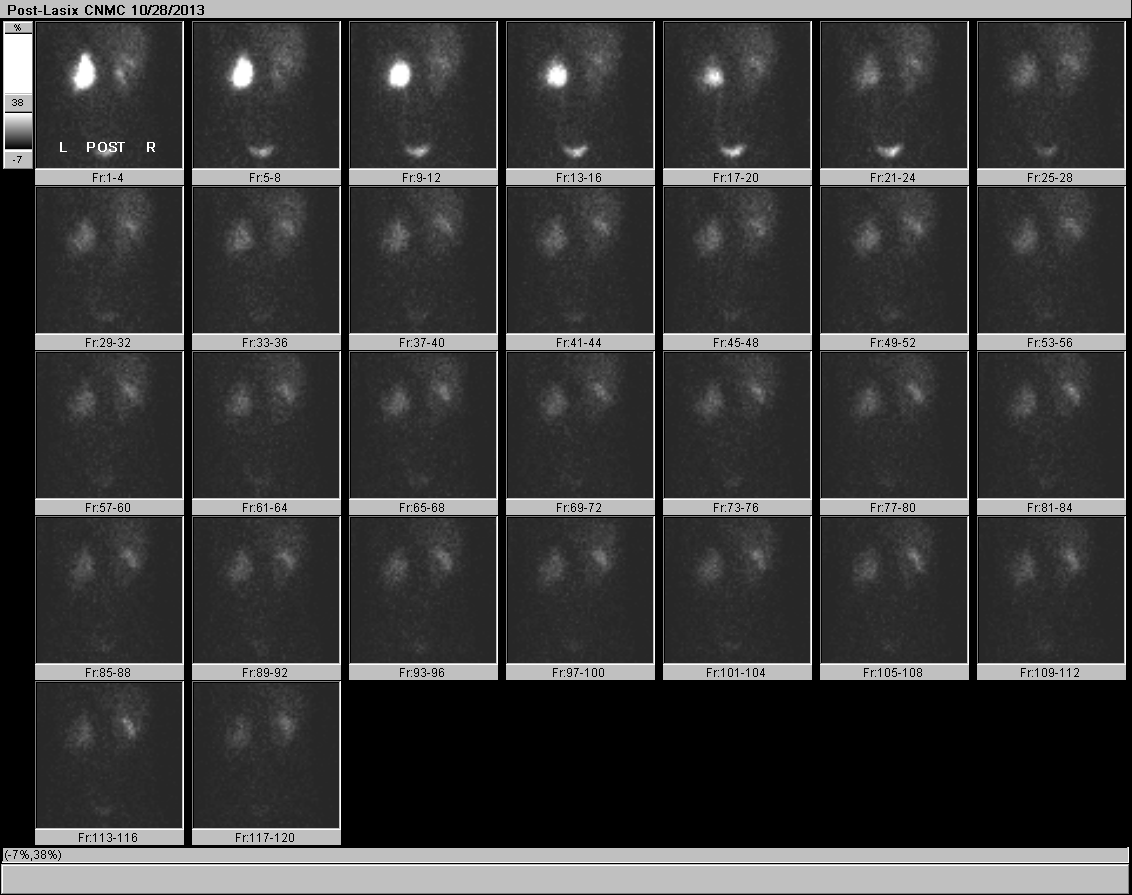 A more obvious case
If the ROI had been drawn on the right, we could’ve called high grade obstruction!
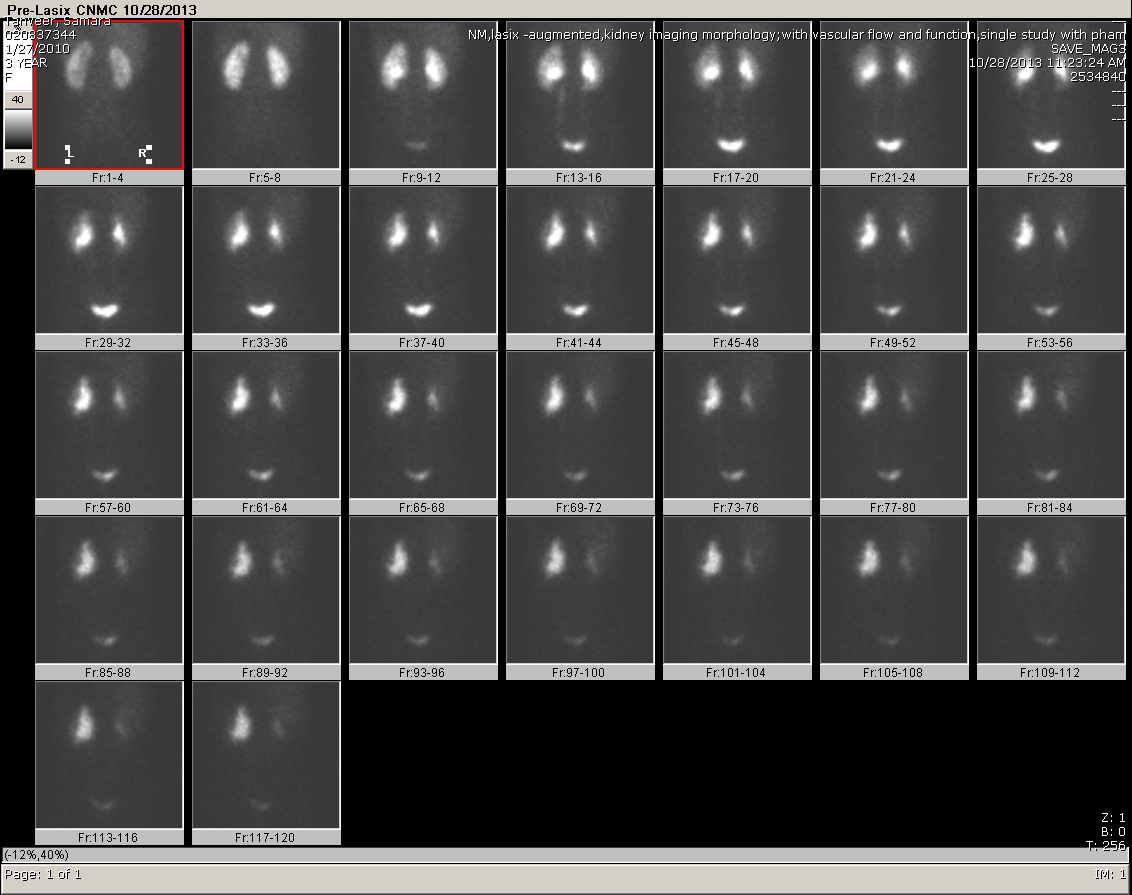 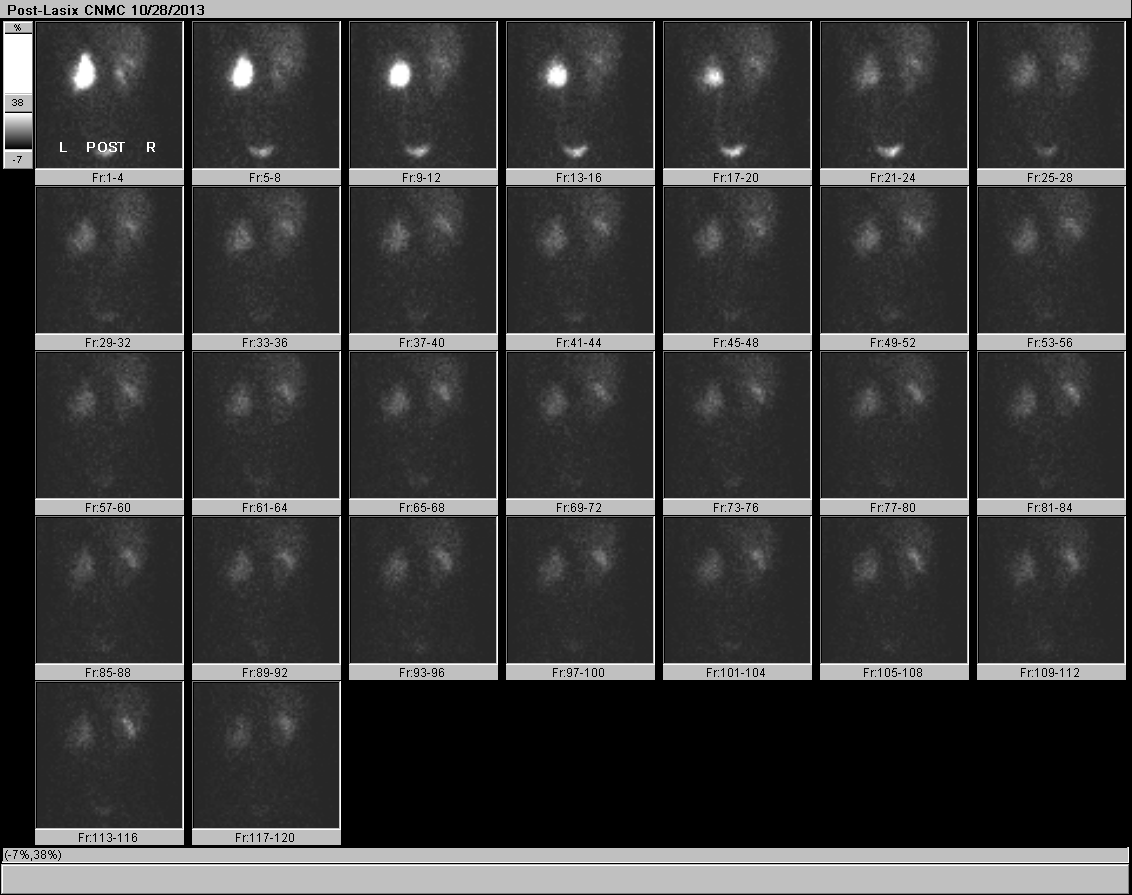 CASE # 18
What study is this?
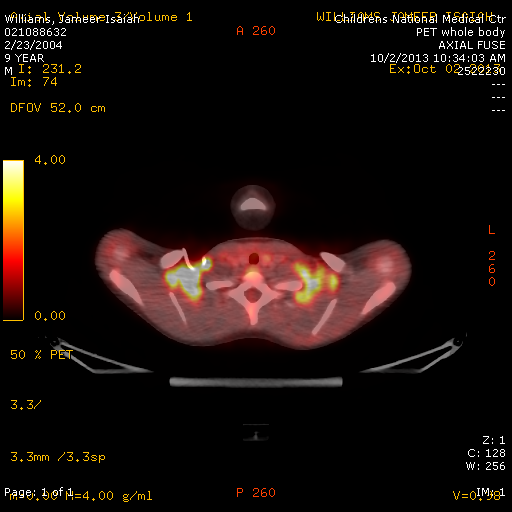 What study is this?
Radiotracer?
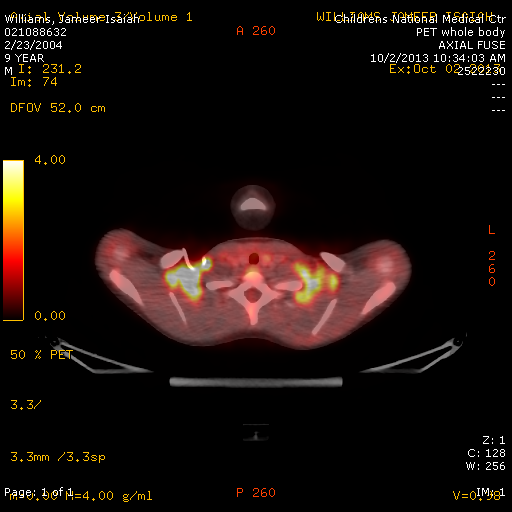 What study is this?
Radiotracer?
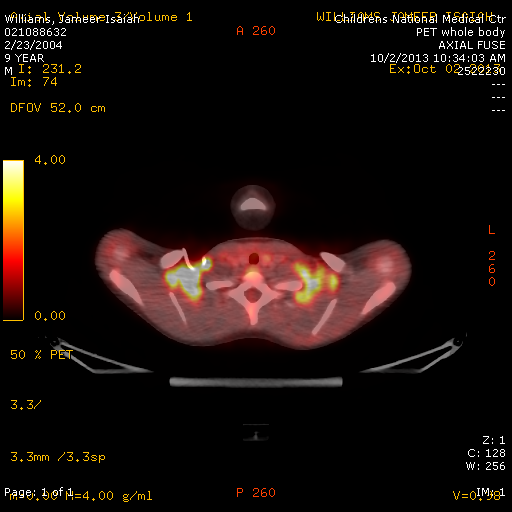 PET CT
18 F FDG
This patient has H/O Hodgkin’s lymphoma
PET/CT for Follow up
Prior PET/CT was negative
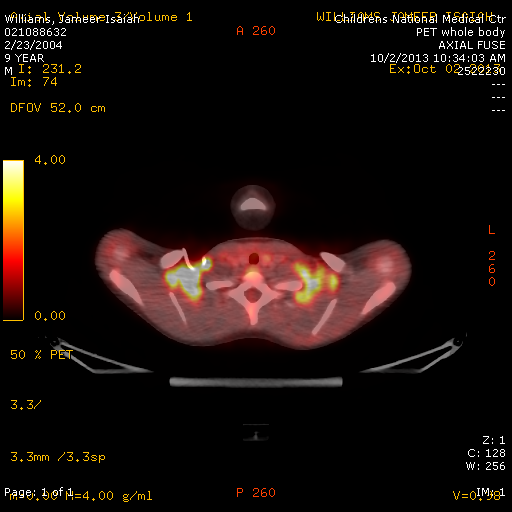 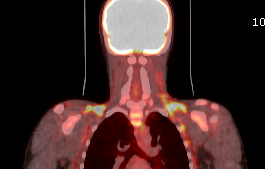 Look at the next few slides to determine a diagnosis
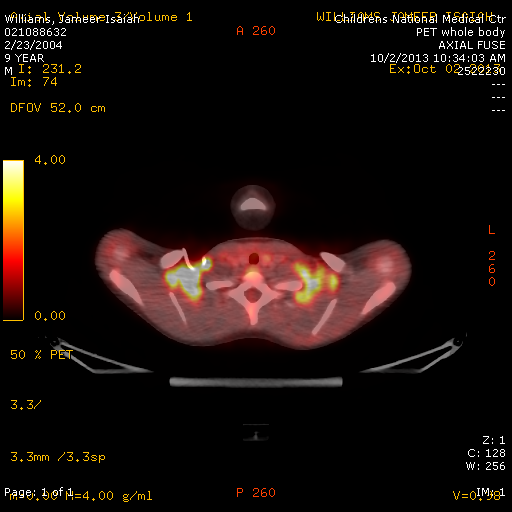 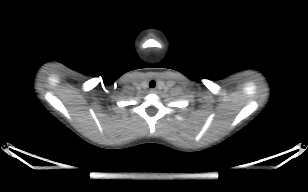 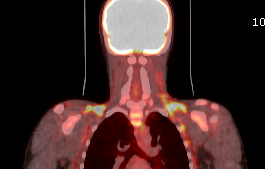 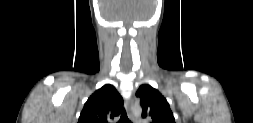 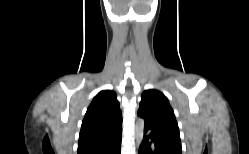 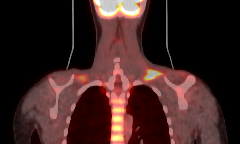 What are the findings?
Does this patient have recurrence?
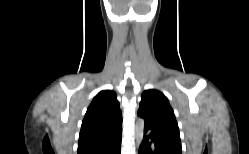 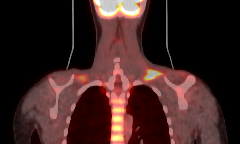 What are the findings?
Does this patient have recurrence?
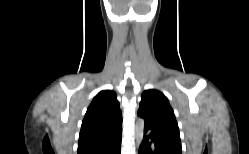 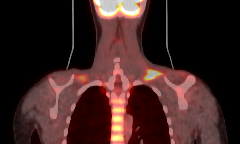 What is your diagnosis?
BROWN FAT
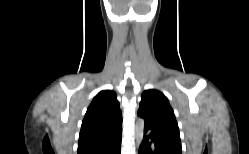 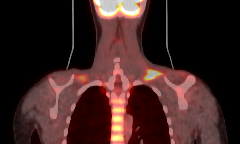 Areas of hypermetabolic activity in the supraclavicular 
Regions correspond to low density normal fat
BROWN FAT
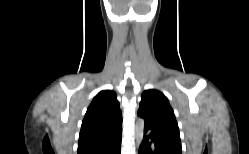 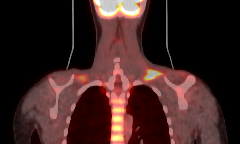 Areas of hypermetabolic activity in the supraclavicular 
Regions correspond to low density normal fat
What can be done to prevent brown fat?

-Warming (blankets, feet in warm water, 
  heat the room up)
-Calm the patient
-Sedation
-Low carbohydrate meal the night before
CASE # 19
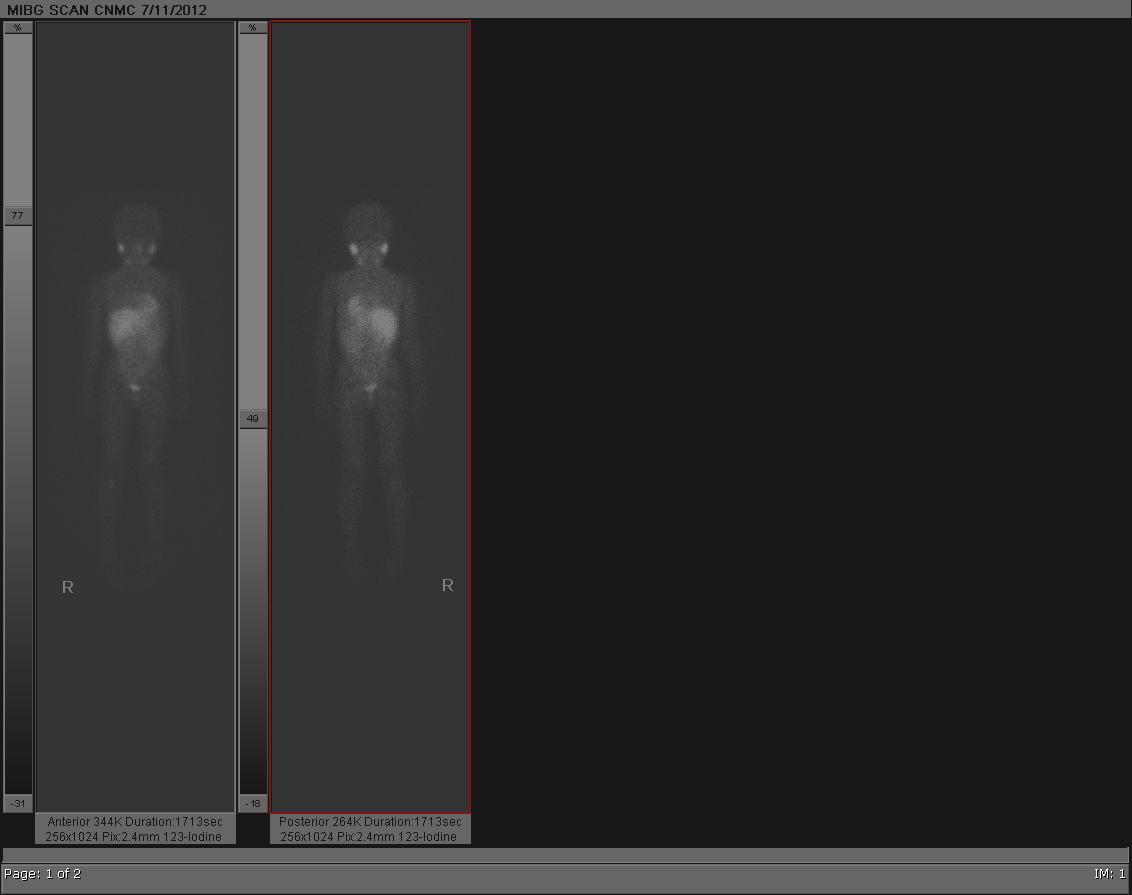 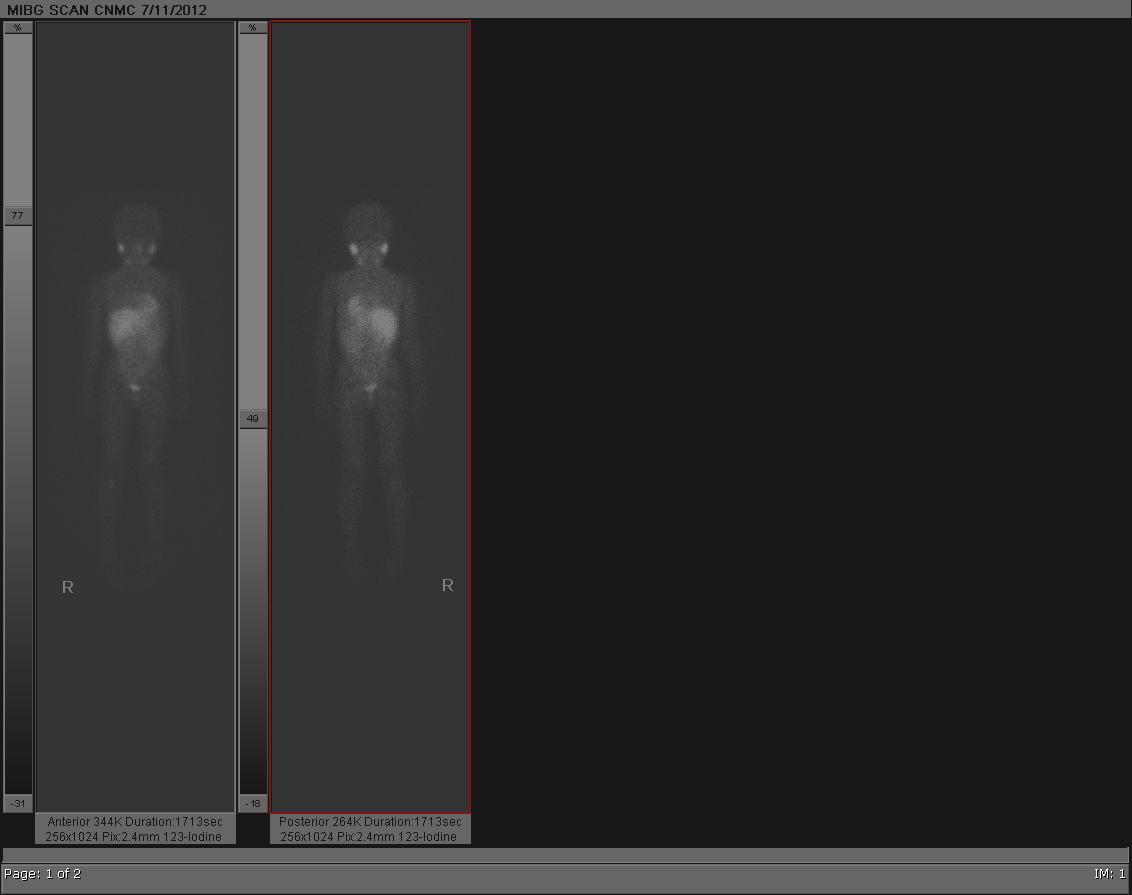 What is the radiotracer?
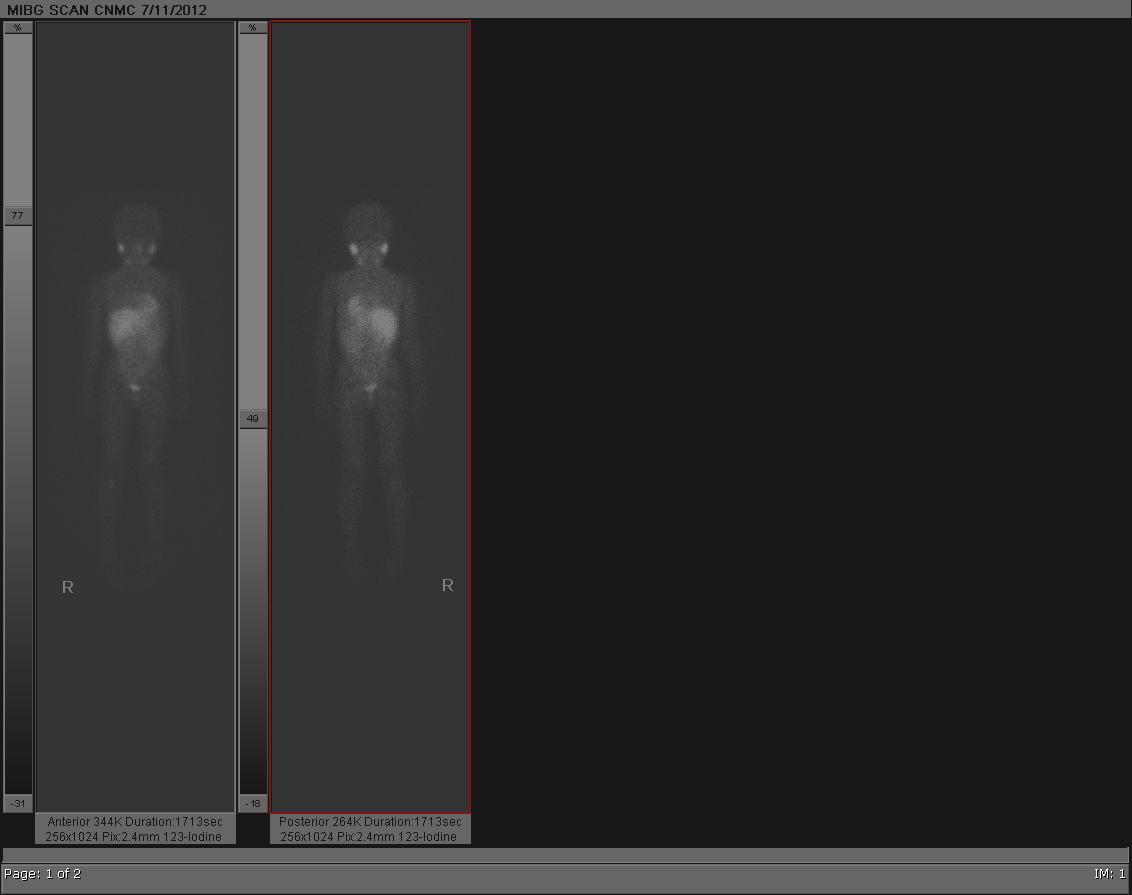 Salivary Glands
Myocardium
Liver
Bladder
What is the radiotracer?
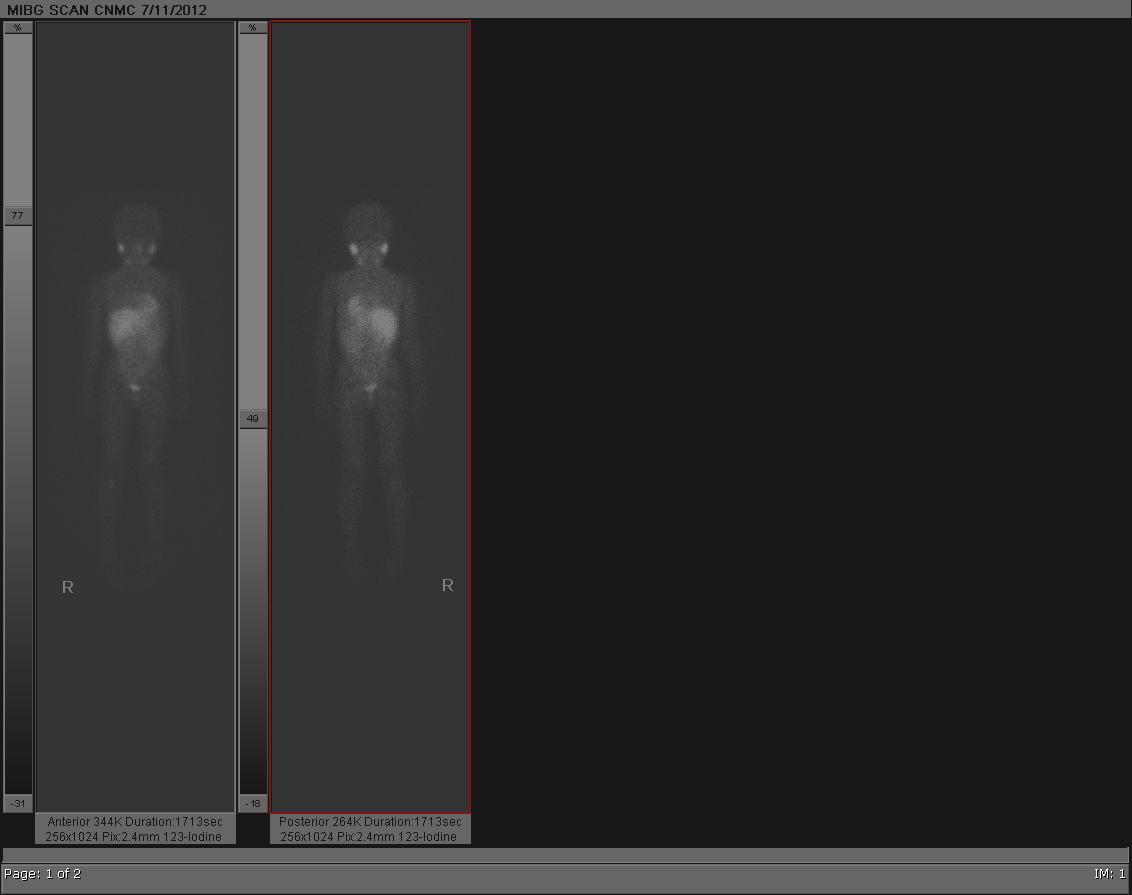 Salivary Glands
Myocardium
Liver
Bladder
123 I MIBG
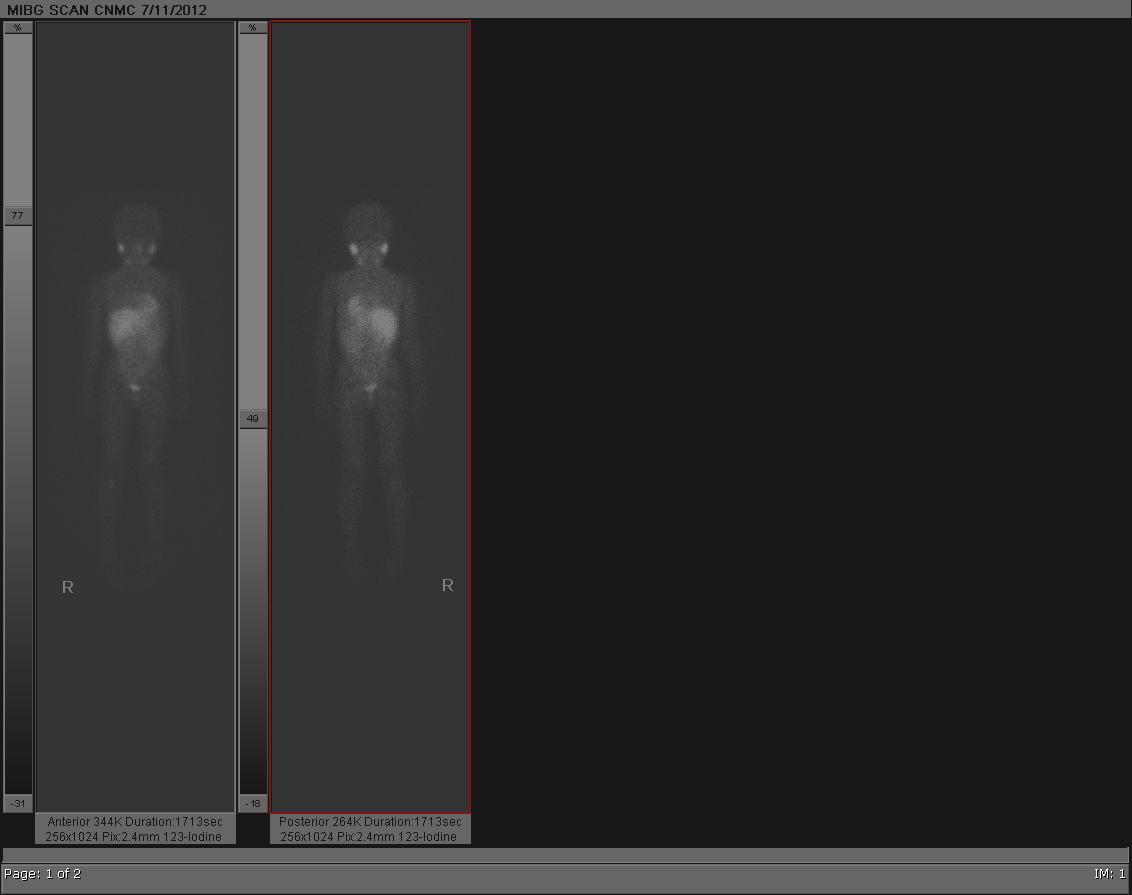 Abnormal findings?
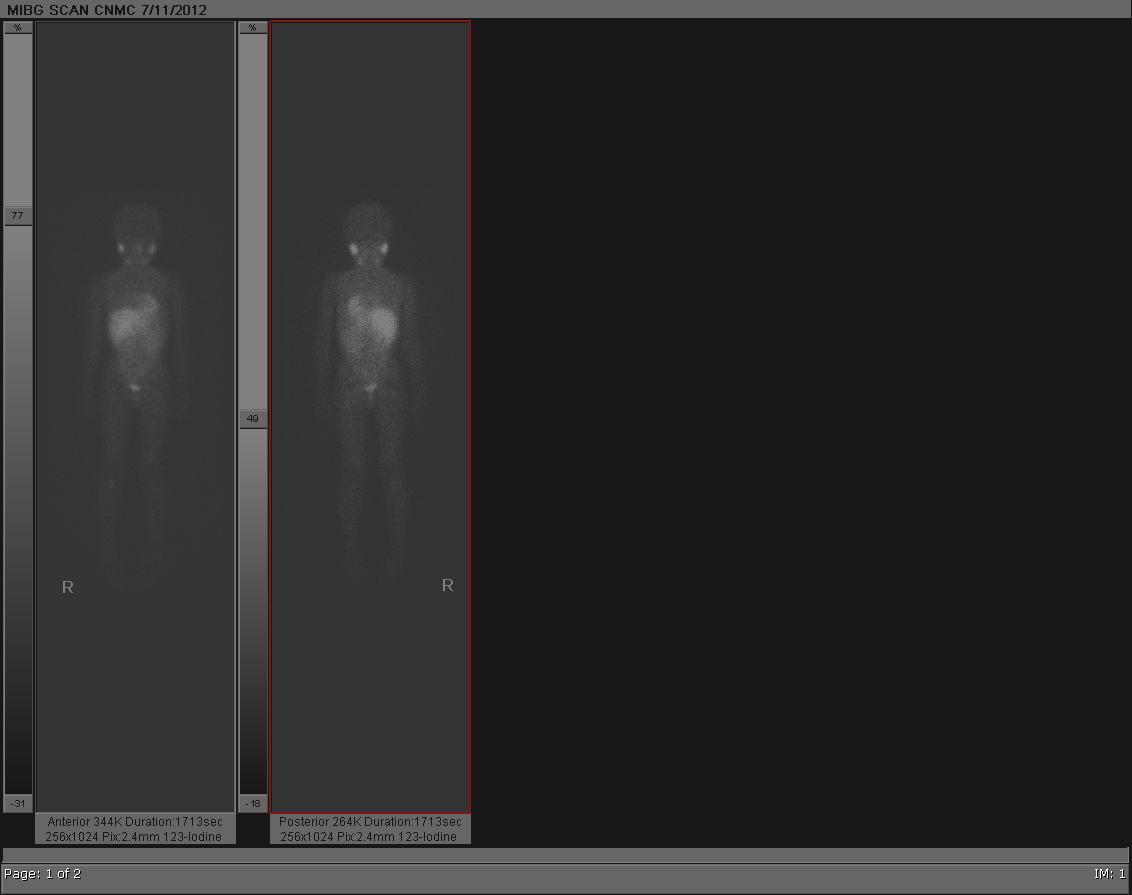 Bony uptake
History of neuroblastoma with bony mets.
1 year follow up on next slide.
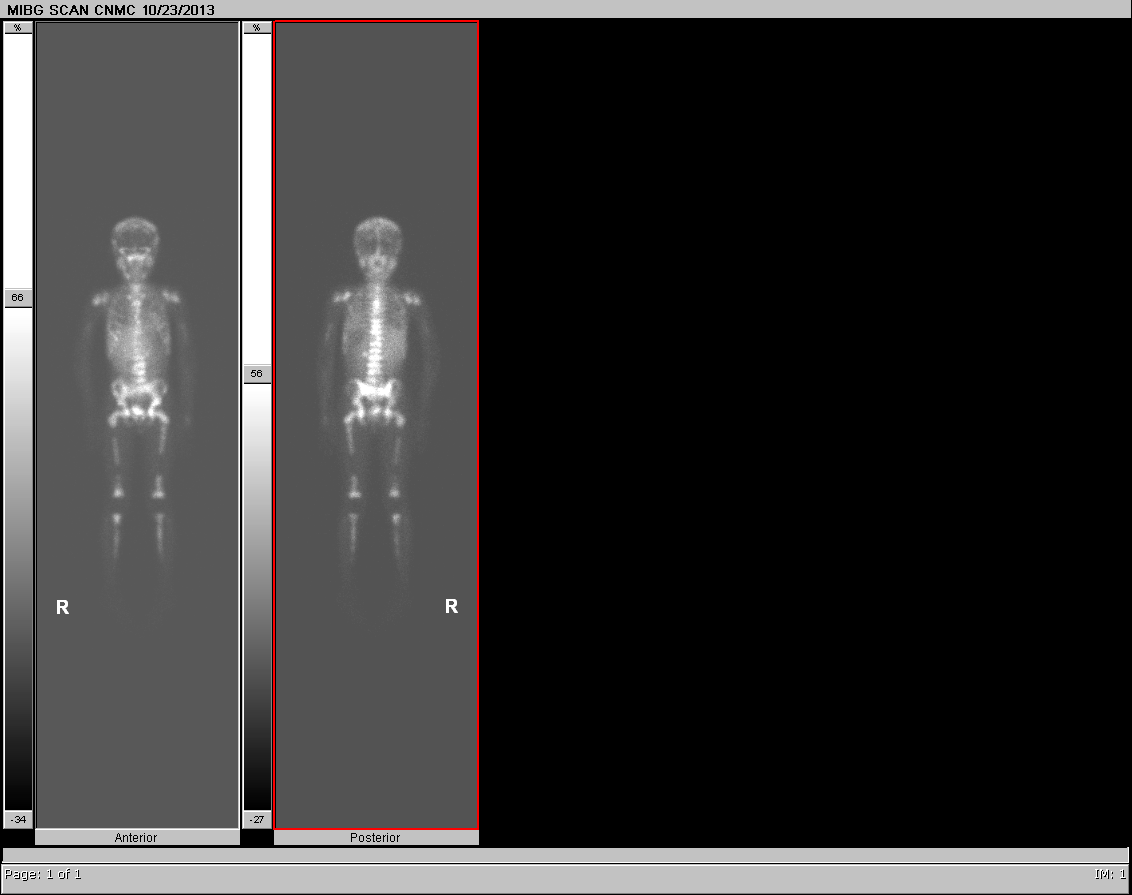 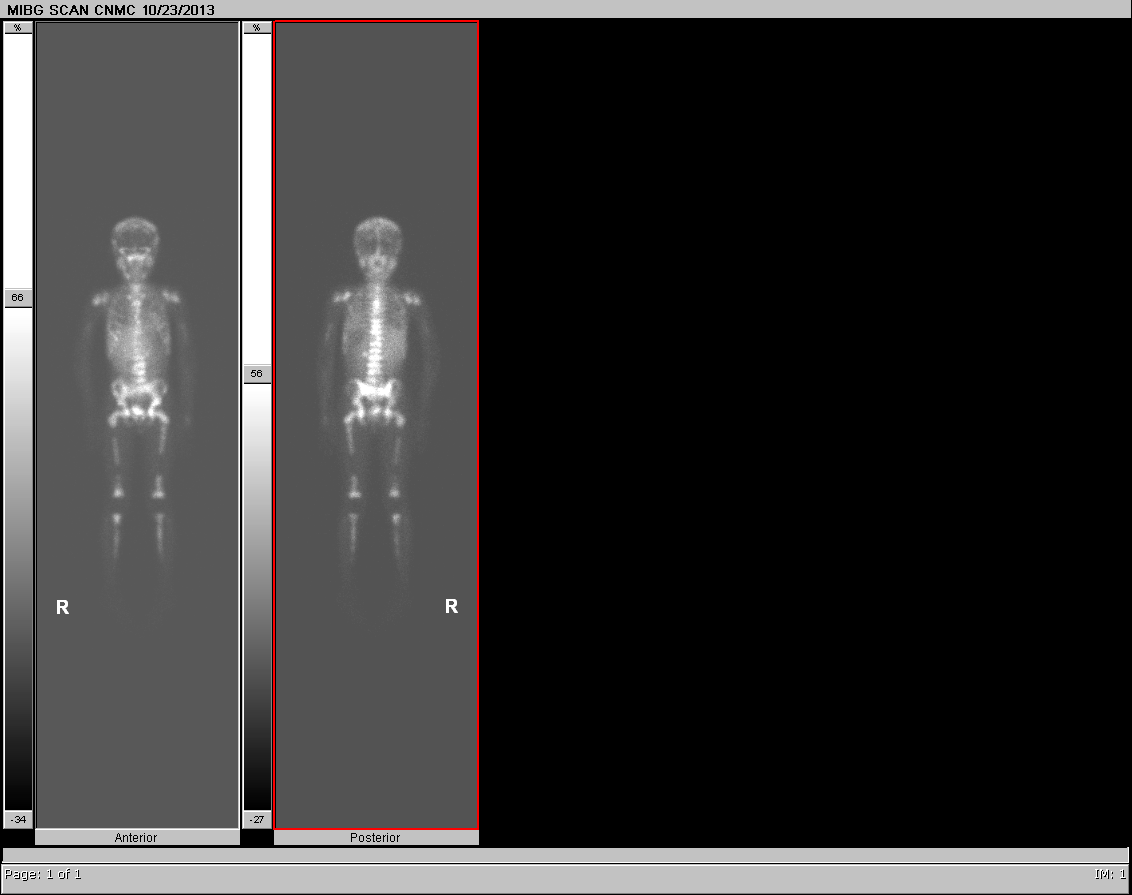 Same radiotracer?
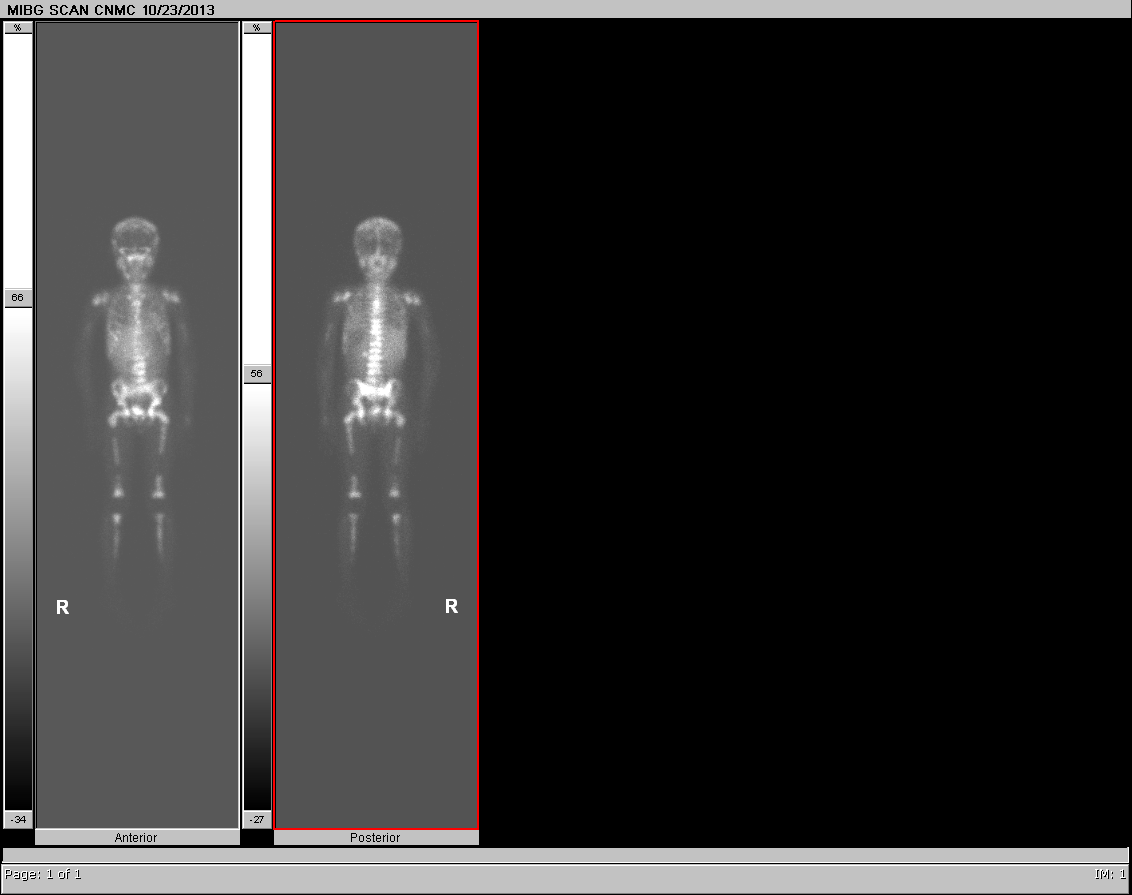 Yes
Diffuse bony neuroblastoma mets
Almost looks like a bone scan
CASE # 20
5 mo F with UTI
Duplex right kidney with dilated upper moiety
Dilated right upper moiety ureter
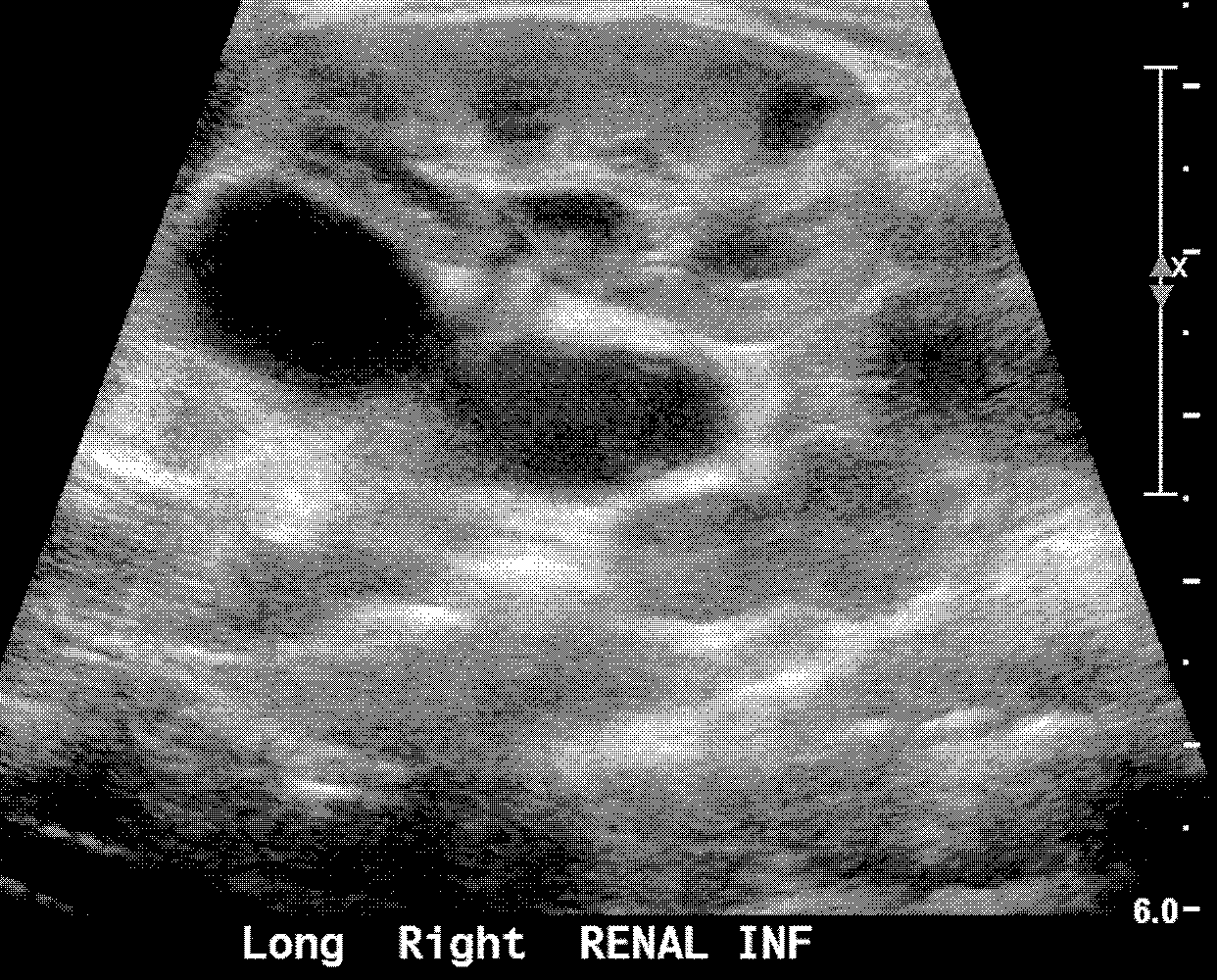 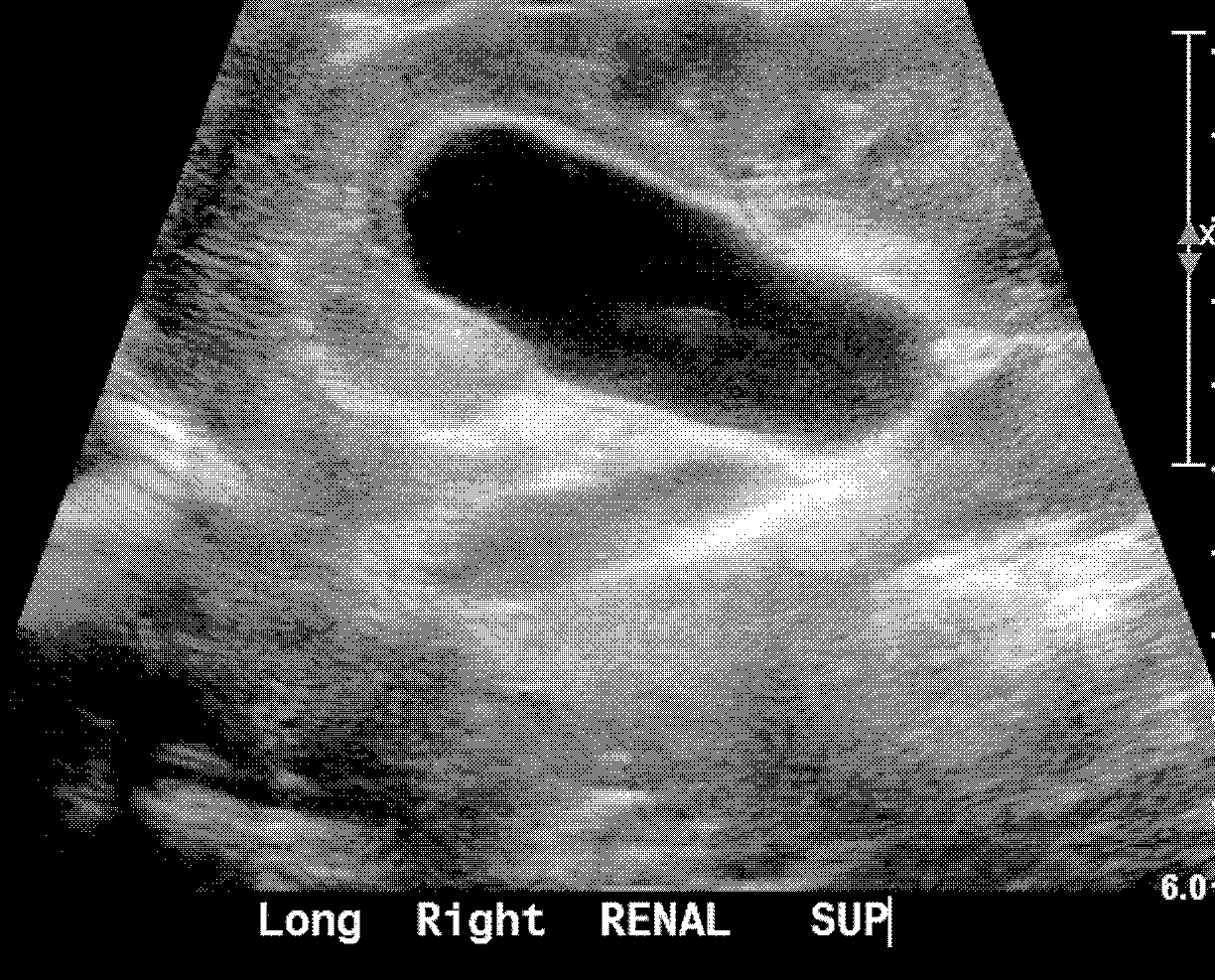 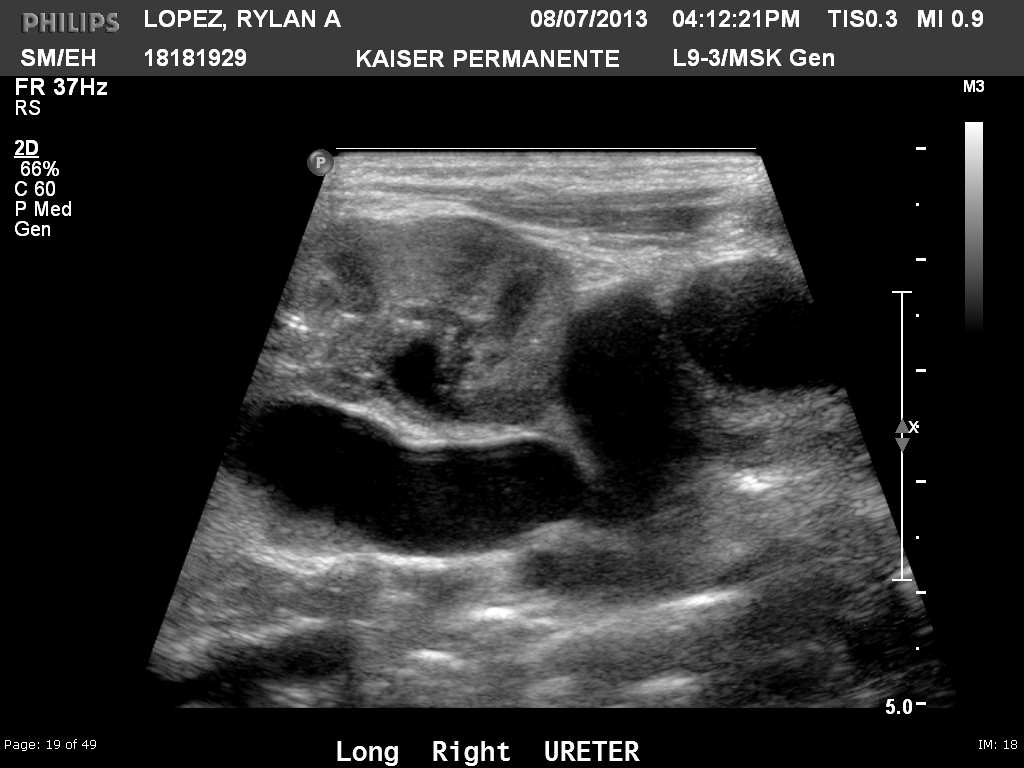 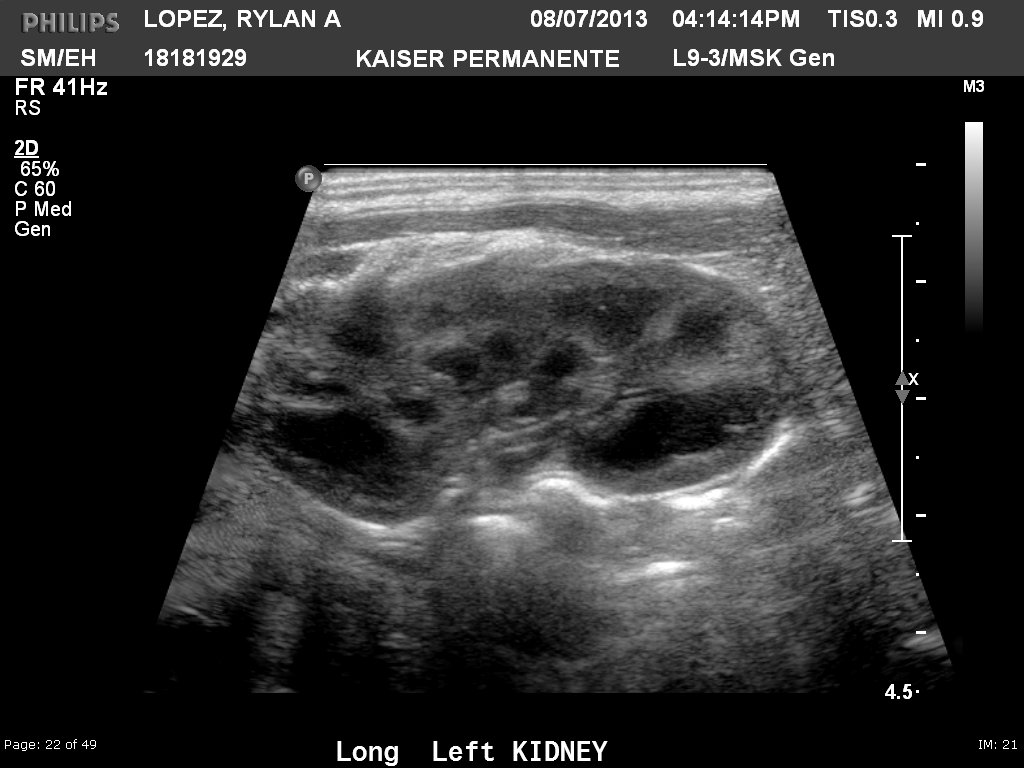 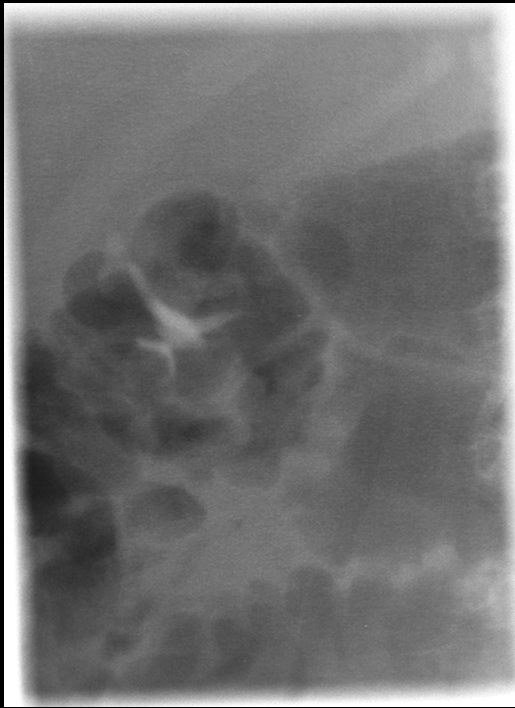 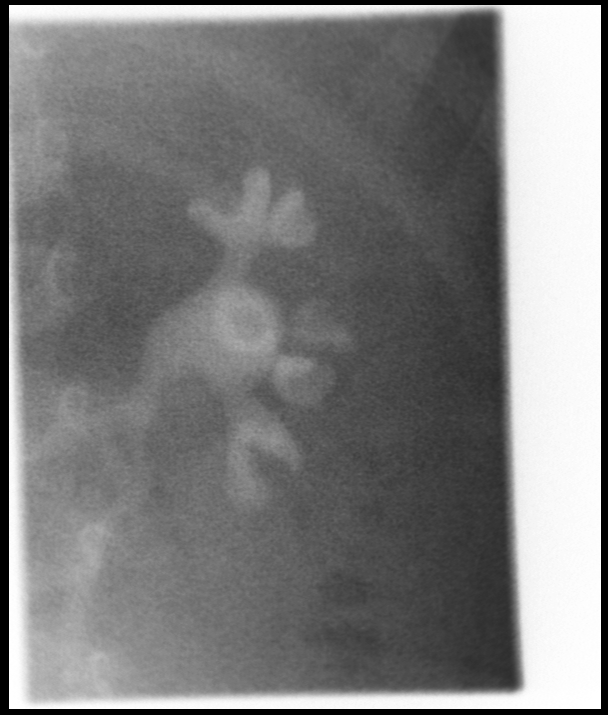 Left reflux
Right lower moiety reflux
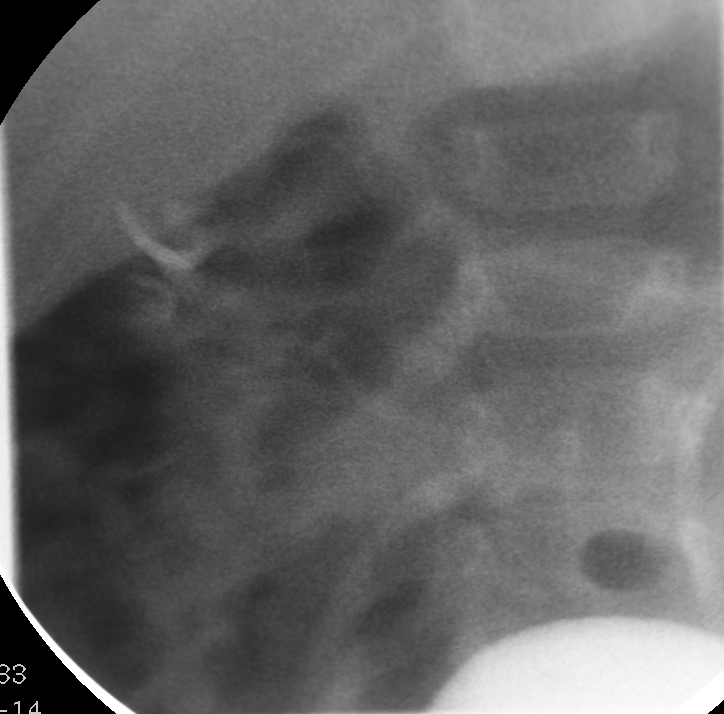 Same patient, VCUG
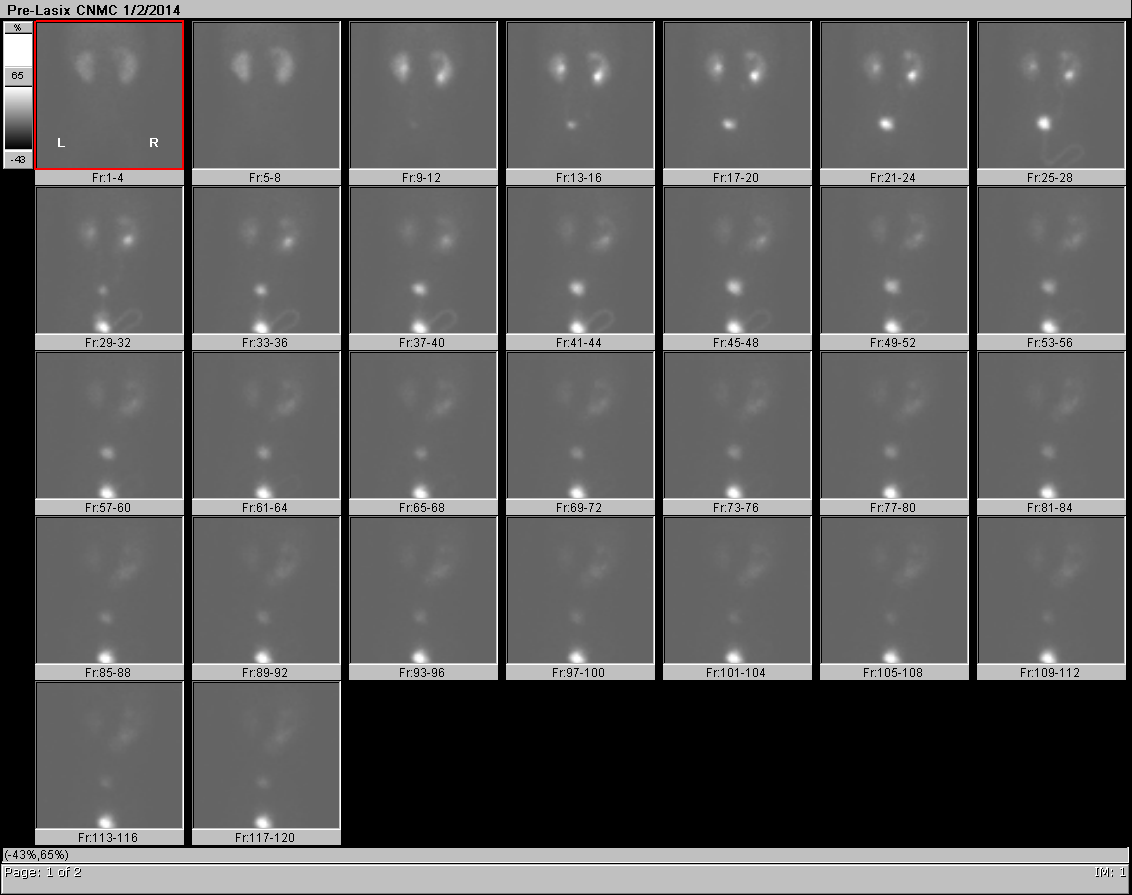 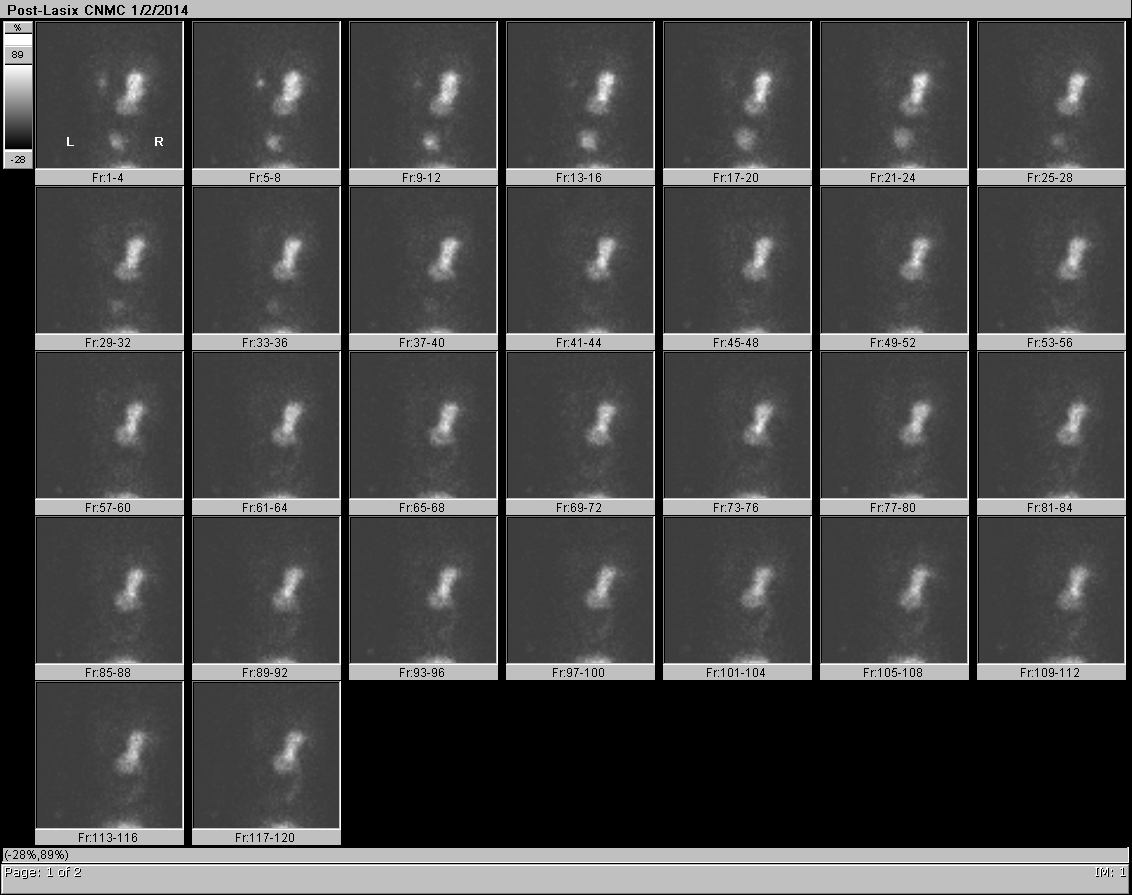 Hydronephrotic right upper moiety
Gradual accumulation into right upper collecting system
Minimal drainage from right upper collecting system = obstructed
Normal > 75%
Symmetric renal function
Normal < 10 minutes
Minimal function right upper moiety
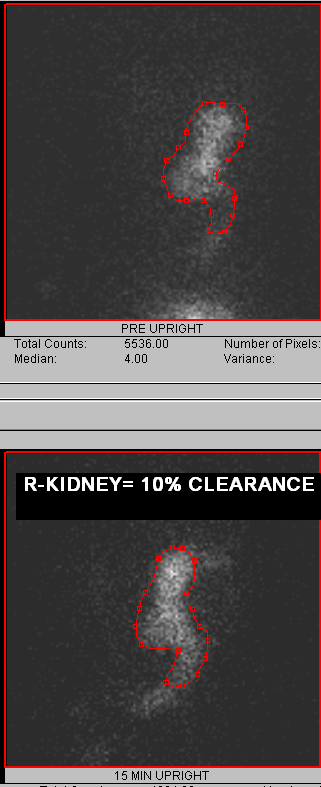 Obstructed right upper moiety with minimal function (5% of total)
Radiotracer?
Tc-99m-MAG3
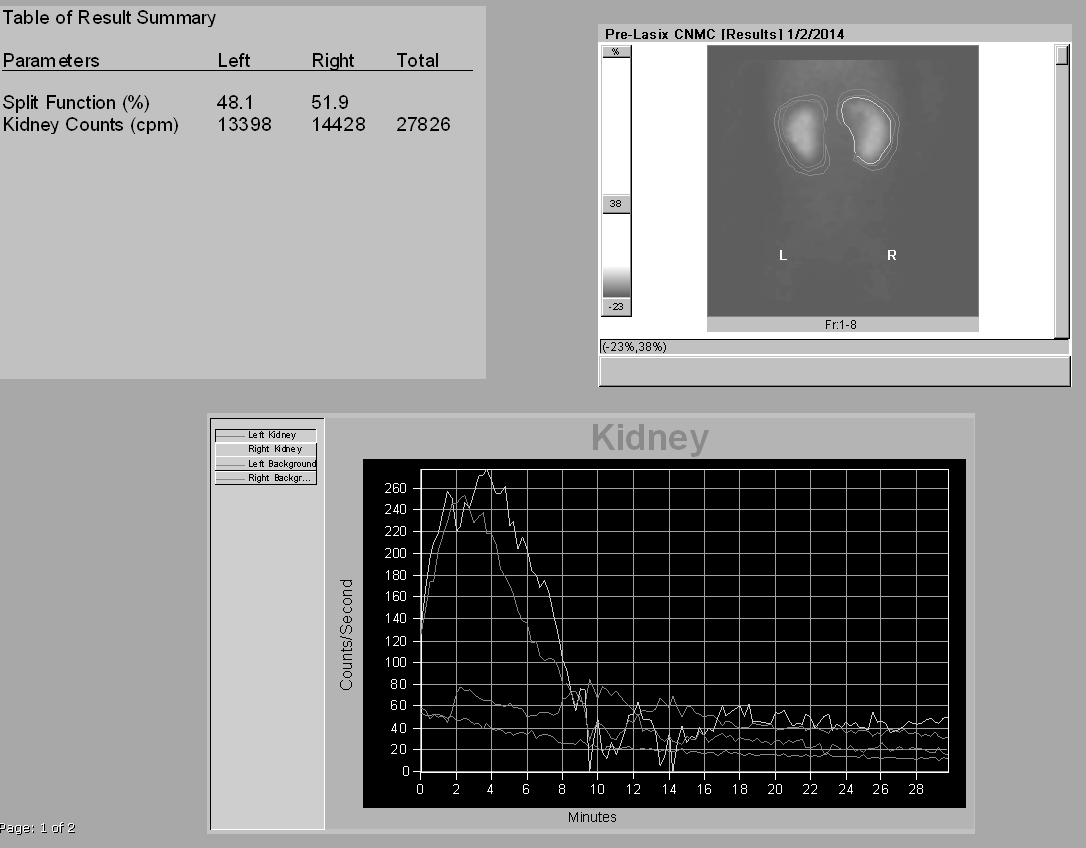 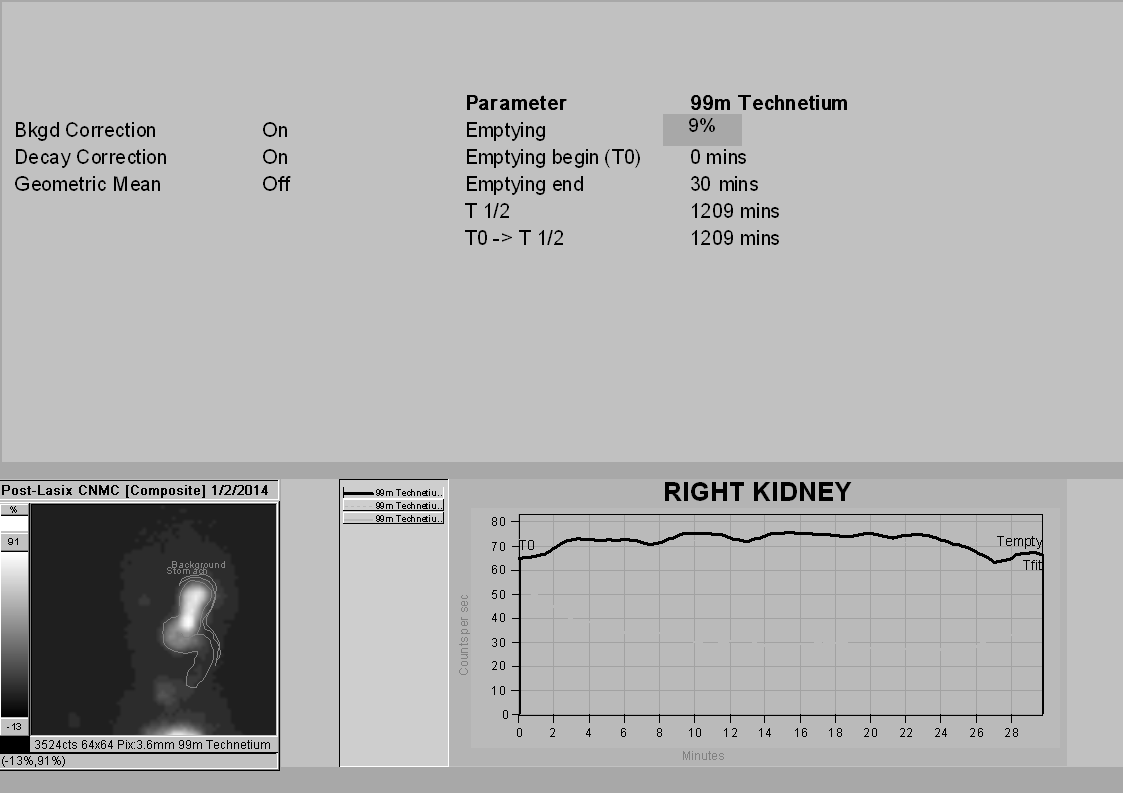 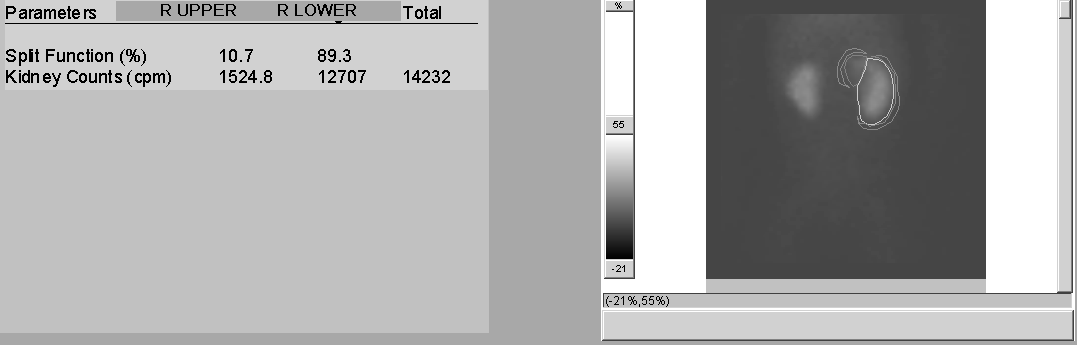 Minimal gravity dependent drainage (<50%)
CASE # 21
No reflux
Duplicated left kidney with dilated lower
-typically the upper moiety obstructs and the lower refluxes with duplications
2 month-old female febrile UTI
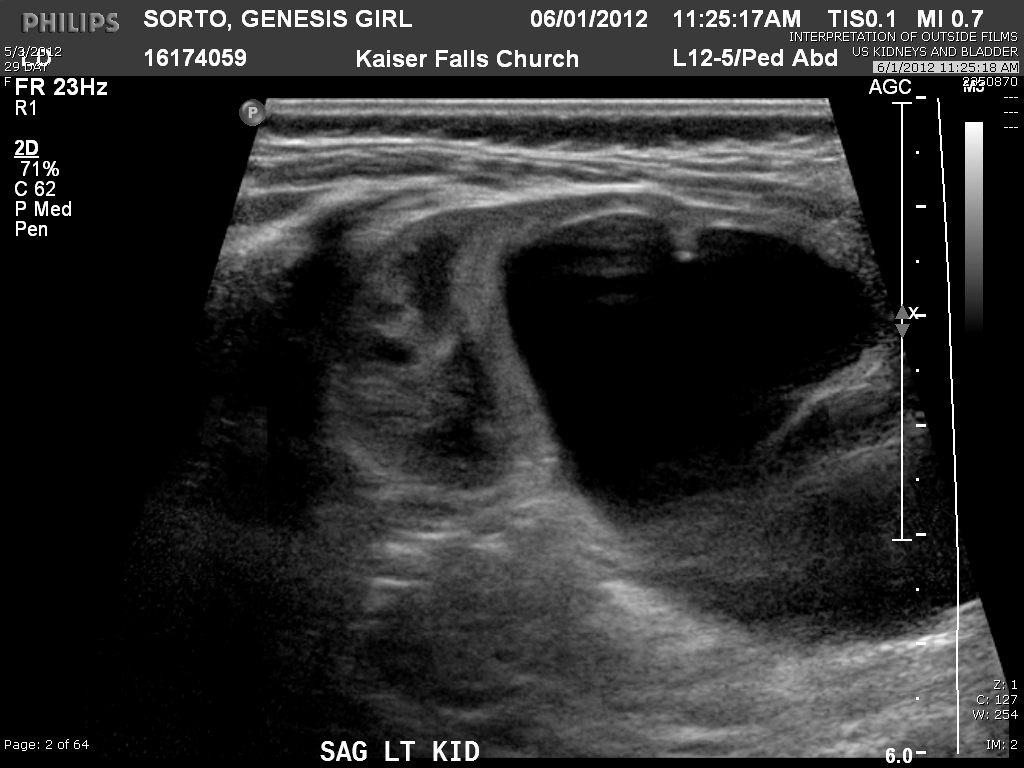 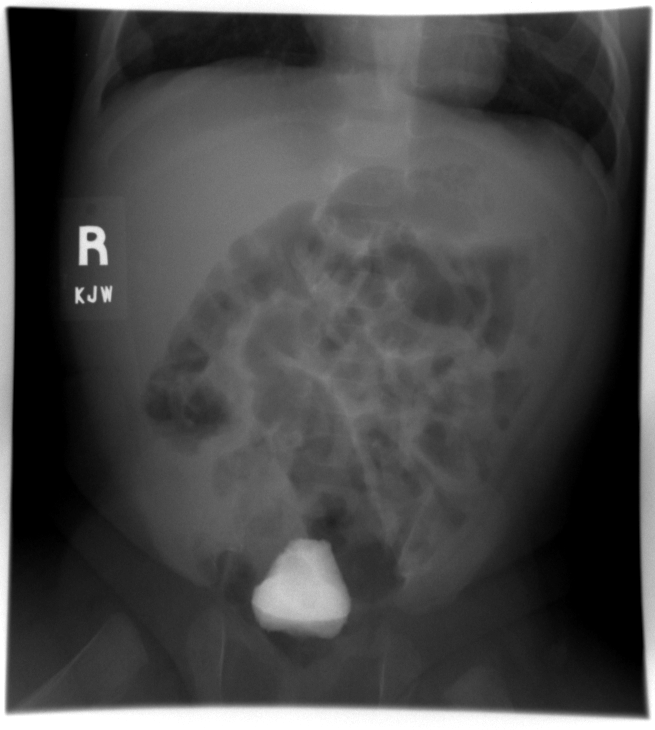 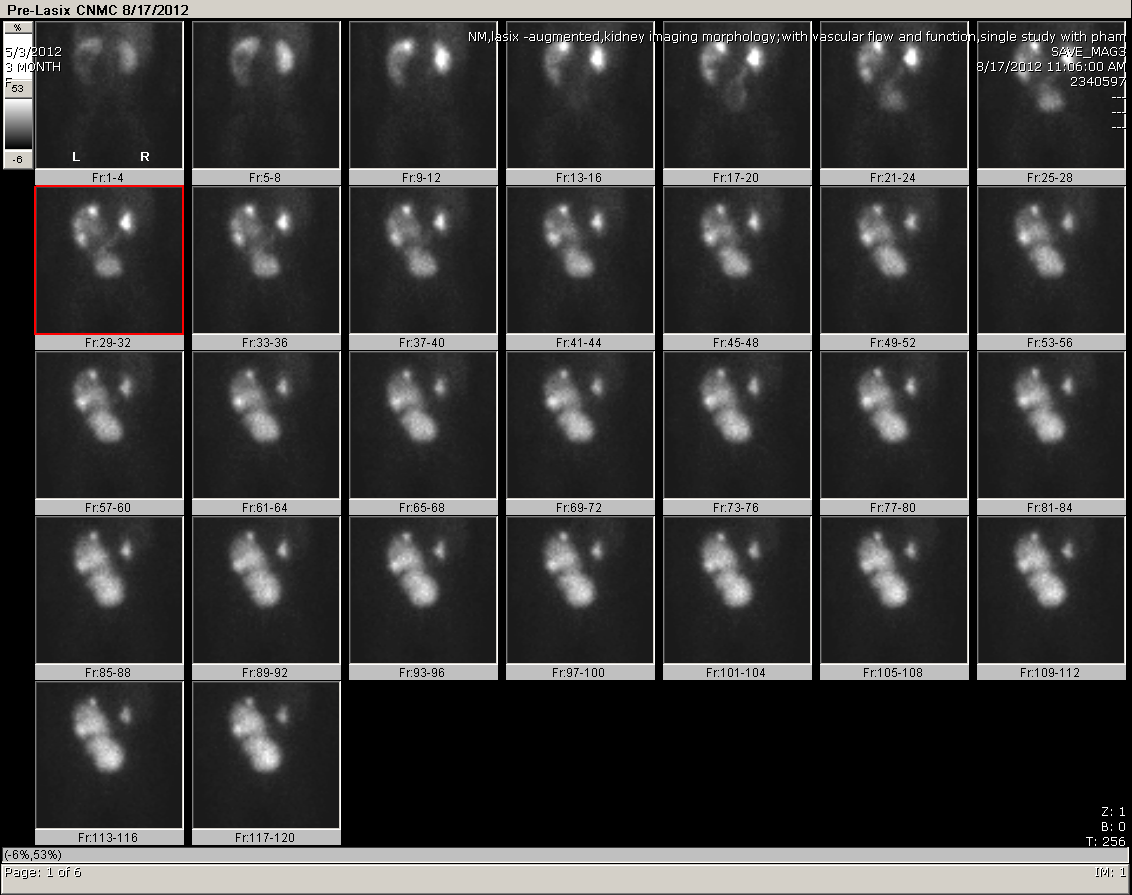 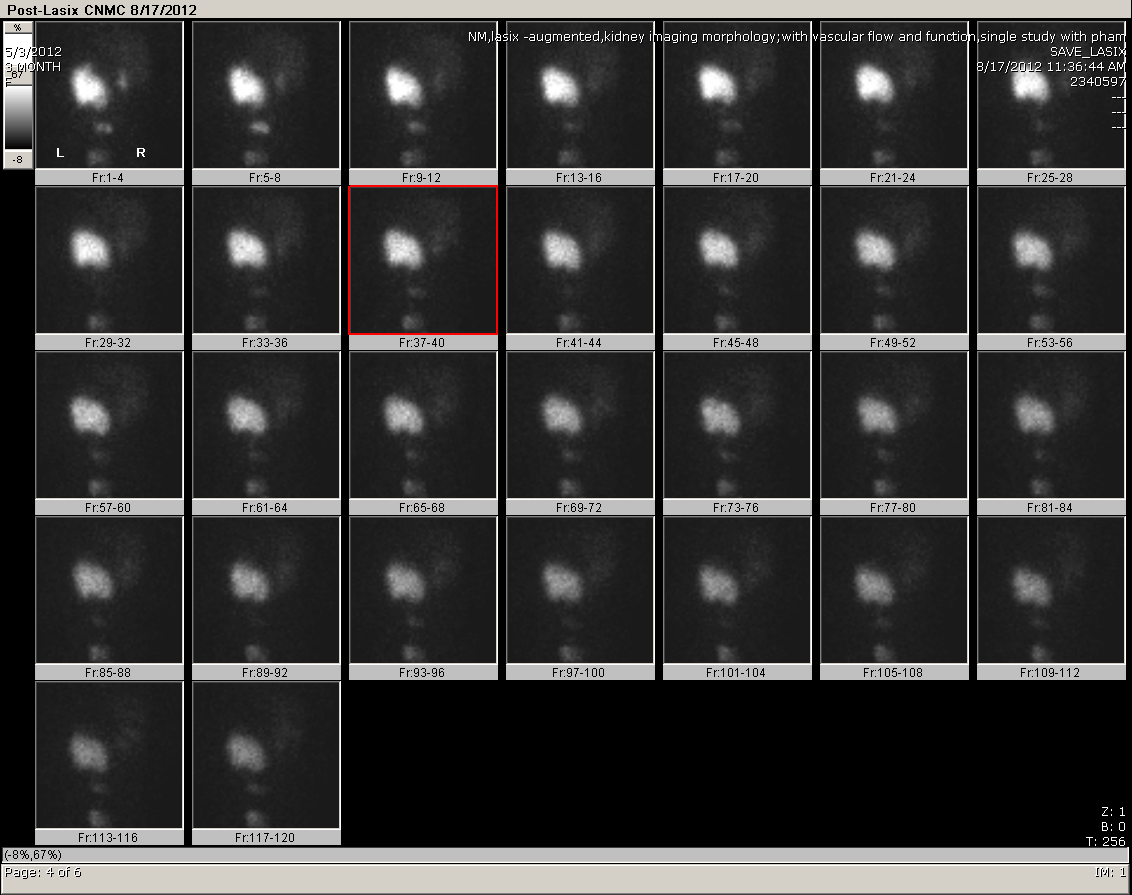 Left lower hydronephrosis
Left lower obstruction
After lasix given
Tc-99m-MAG3
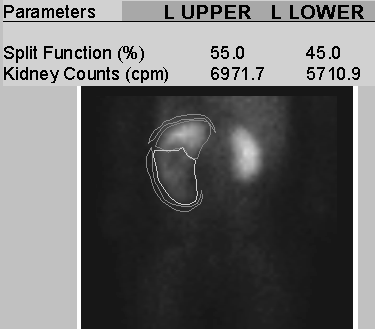 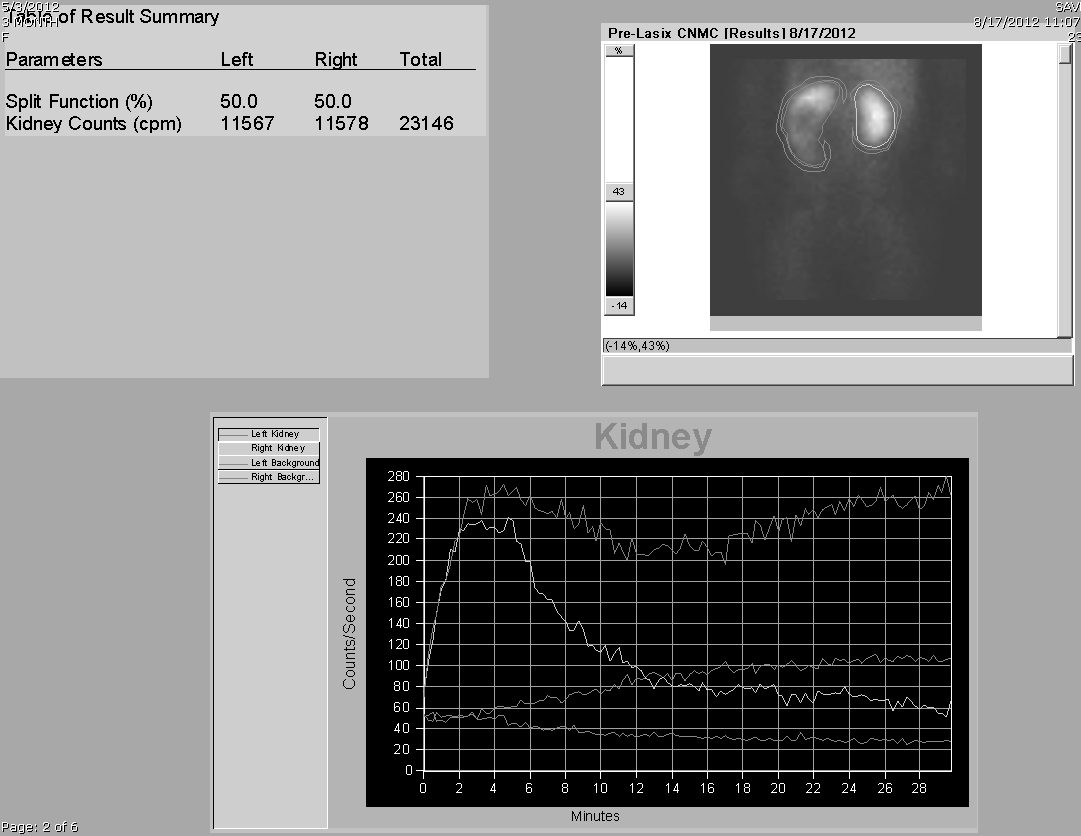 Symmetric function
Good function from dilated left lower moiety
No significant gravity-dependent drainage
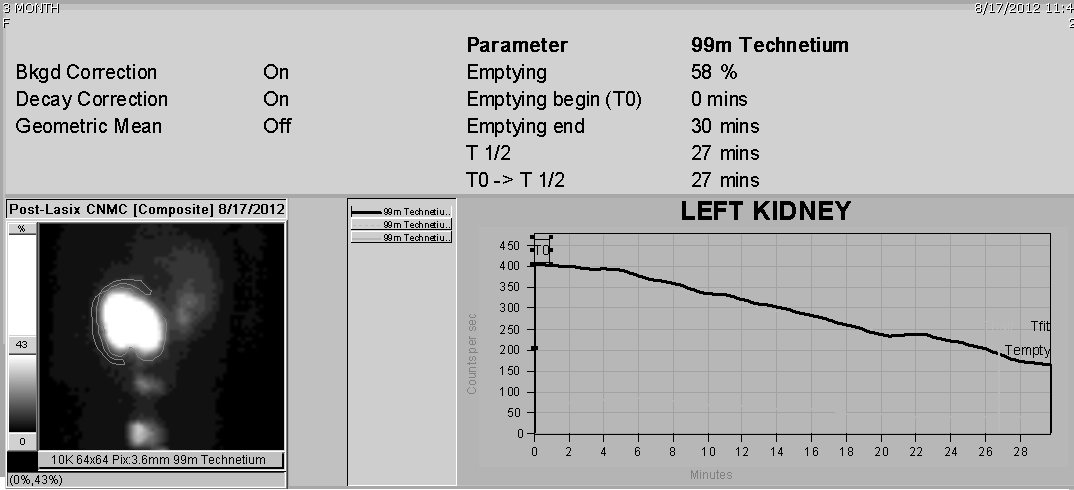 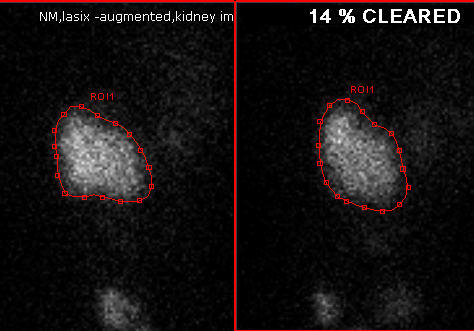 CASE # 22
2 mo M with reflux
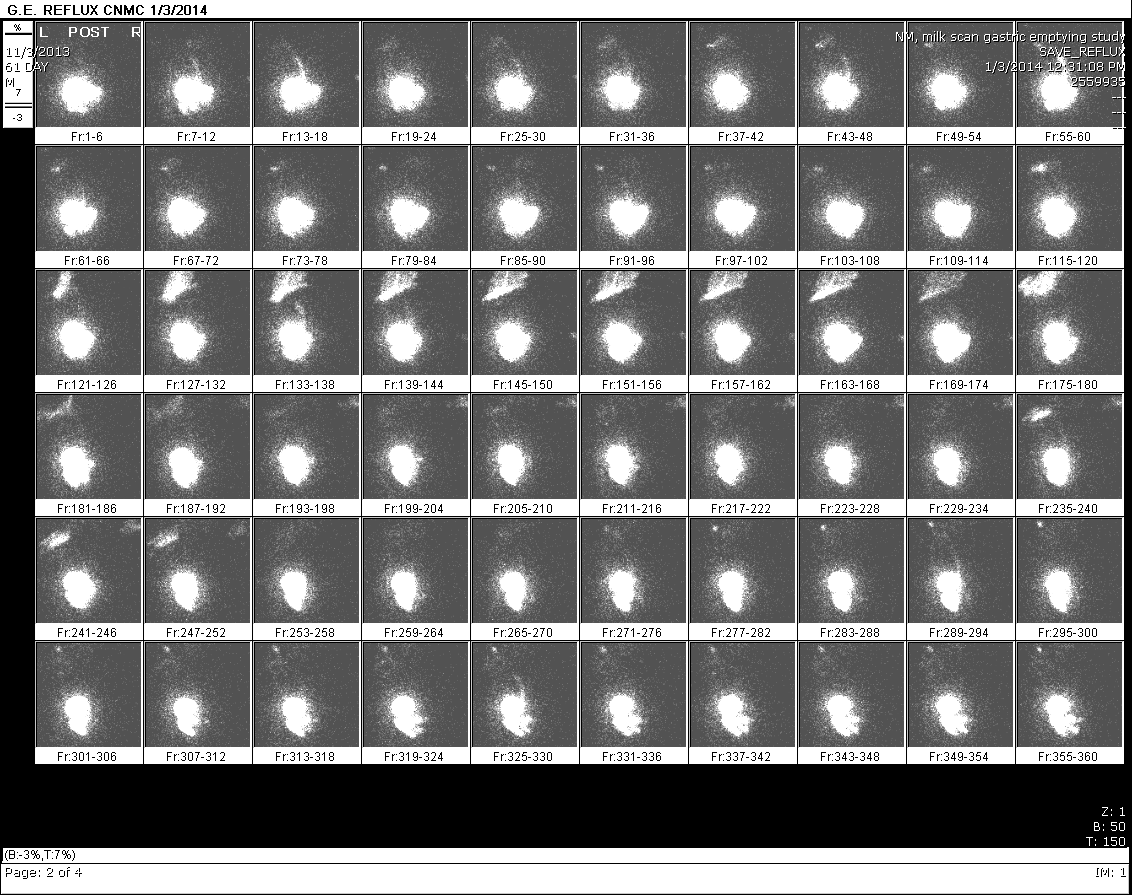 emesis
frequent reflux into upper esophagus
Swallowing appears normal
Delayed gastric emptying (<70% @ 3 hours) 
overestimated due to emesis
Concerning for pyloric stenosis (age, symptoms, delayed emptying)
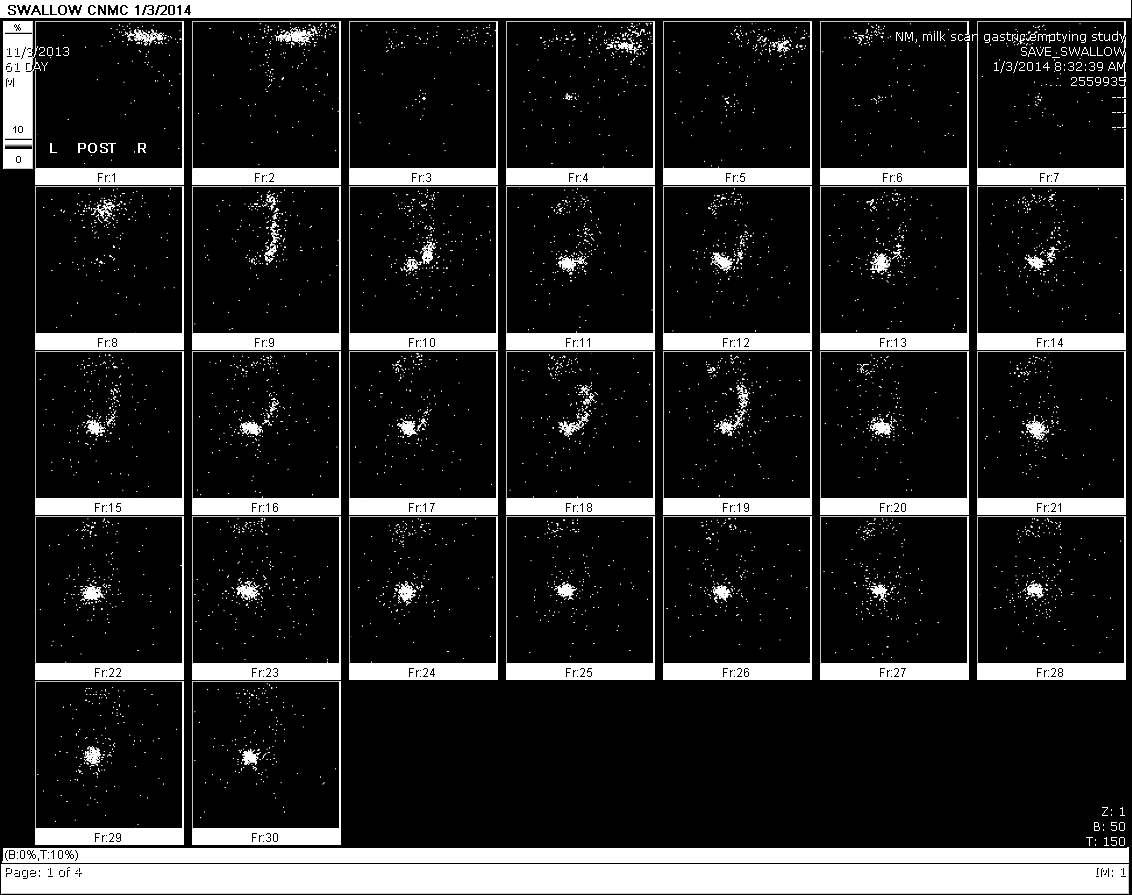 Radiotracer?
Tc-99m given PO
60 min imaging after feeding
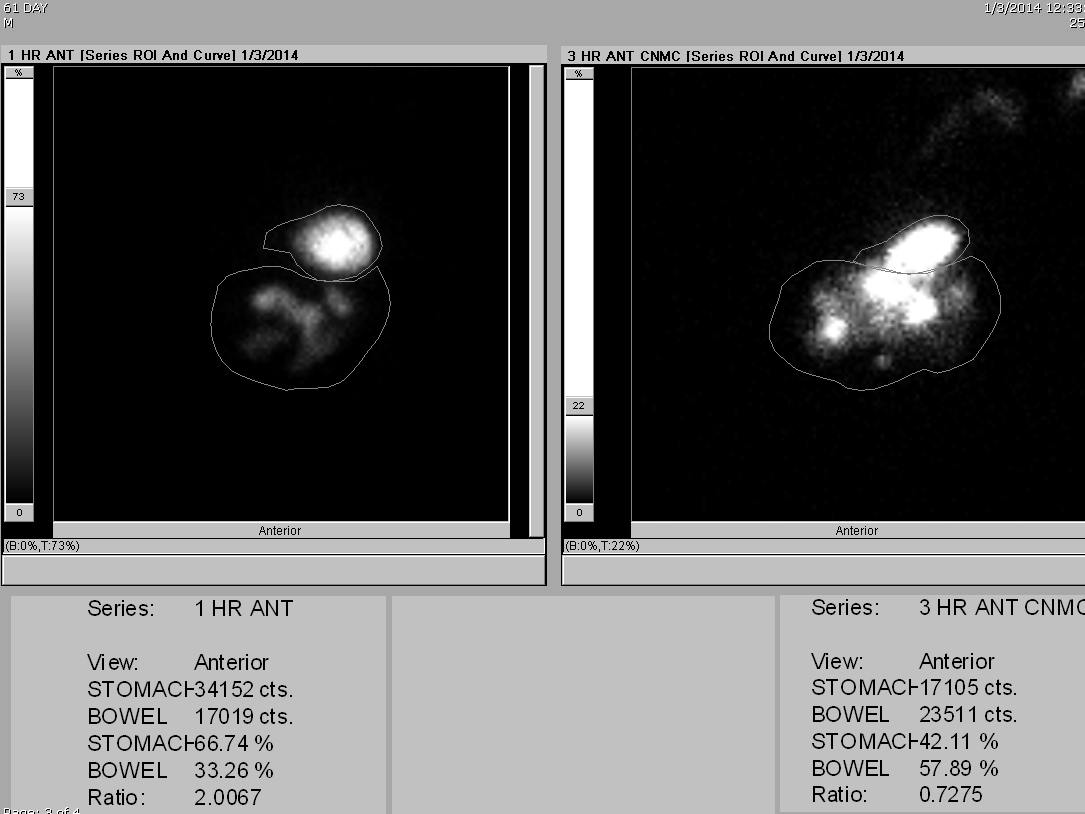 Initial swallowing images
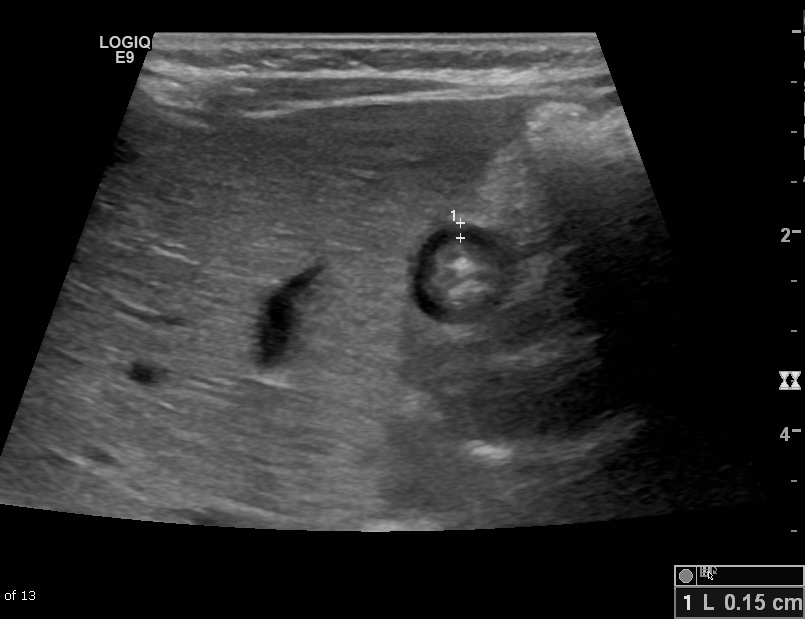 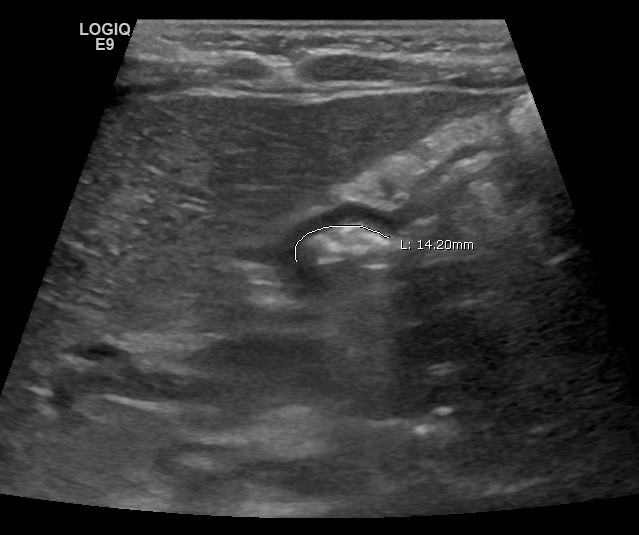 Sonographically normal pylorus
CASE # 23
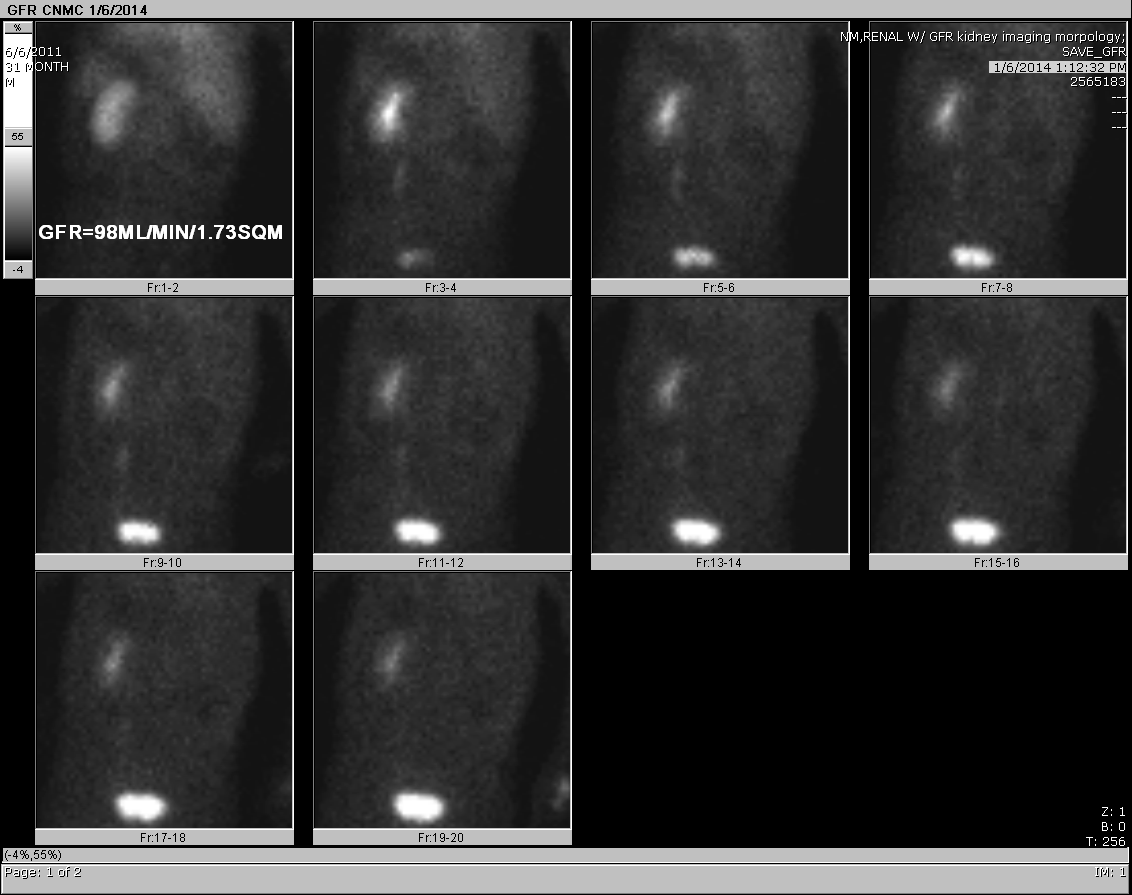 Normal left kidney
Right kidney surgically absent
Normal GFR from solitary left kidney
2.5 yo M s/p R renal mass resection, starting nephrotoxic chemo
Radiotracer?
Tc-99m DTPA
How is GFR calculated?
Measure Tc-99m DTPA activity in blood at different time points
Findings?
6 mo F with idiopathic bone marrow failure, preparing for marrow transplant
GFR is low (<55)
Right kidney is missing
CT shows congenital absence of R kidney
Liver
L kidney
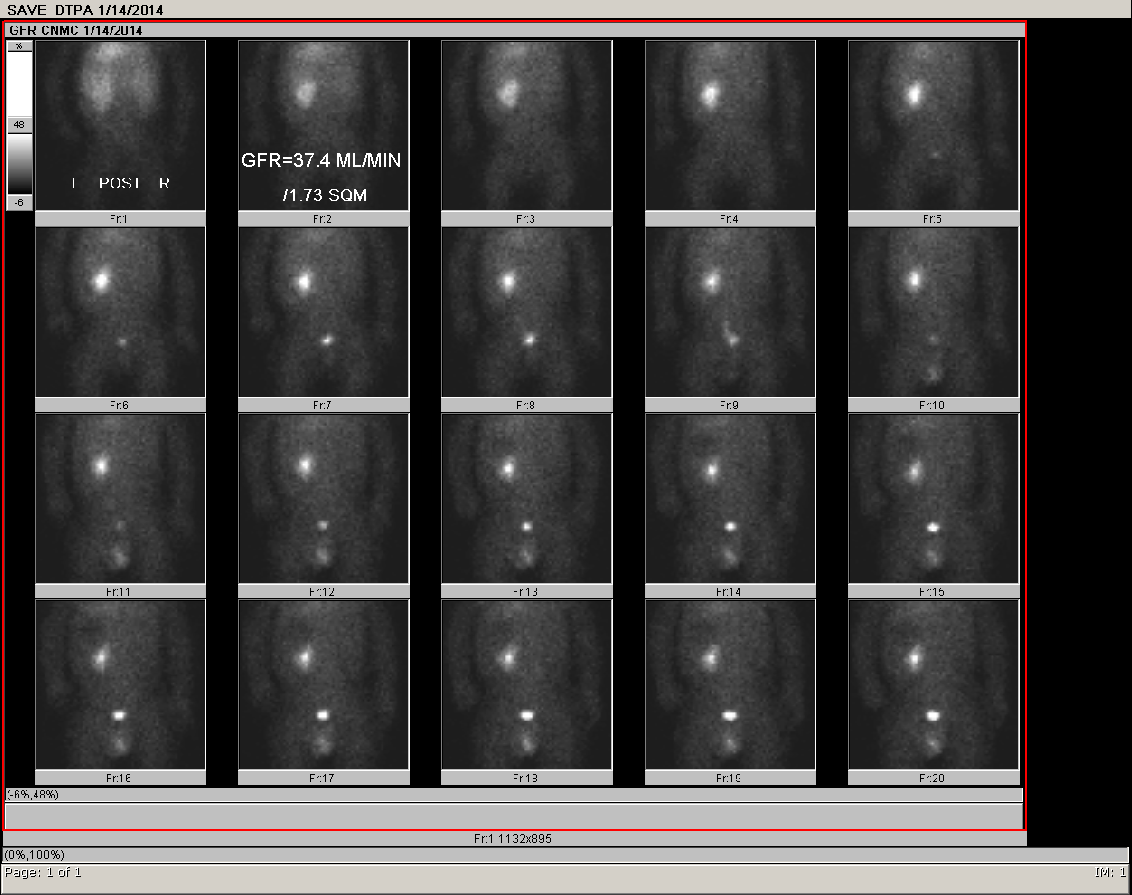 Findings?
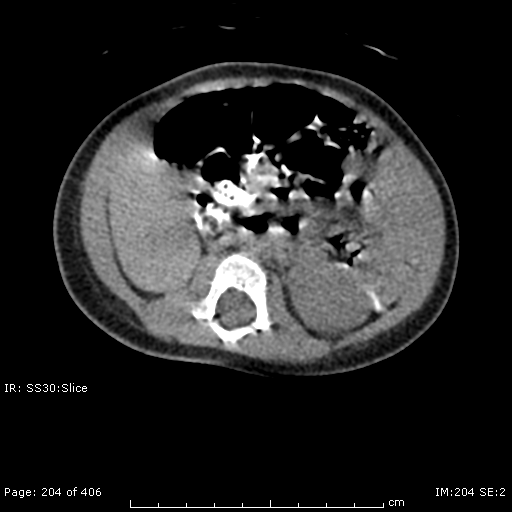 CASE # 24
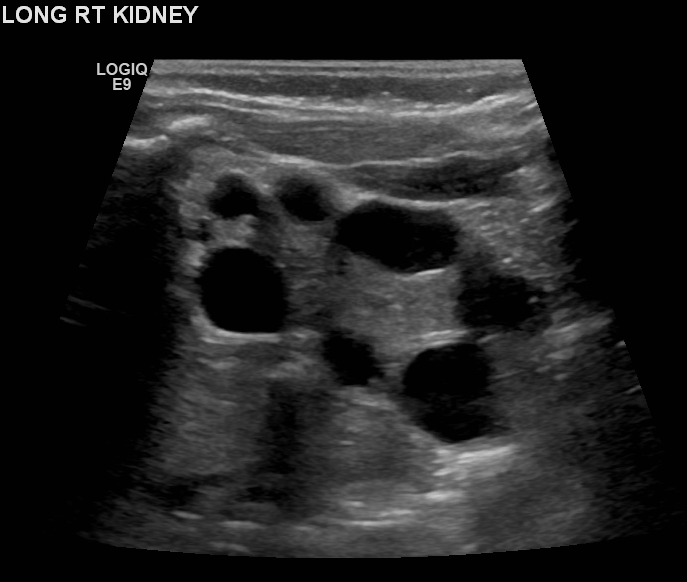 4 mo M with R hydronephrosis???
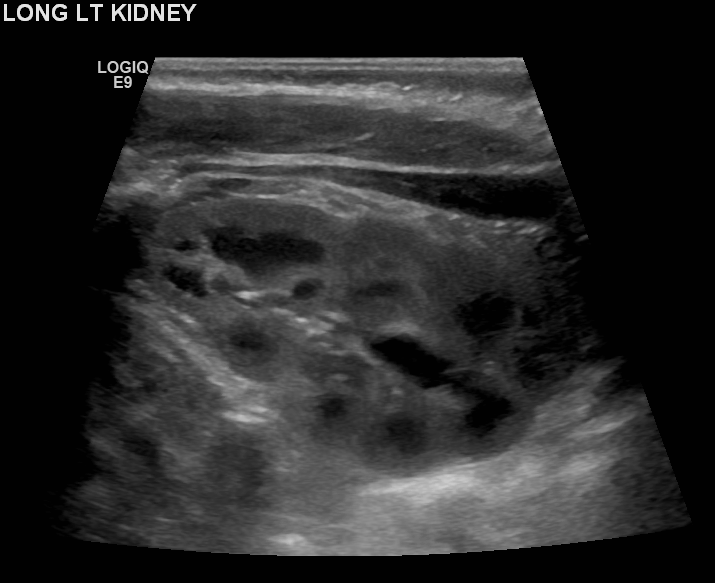 Sonographically normal left kidney
VCUG shows mild R reflux?
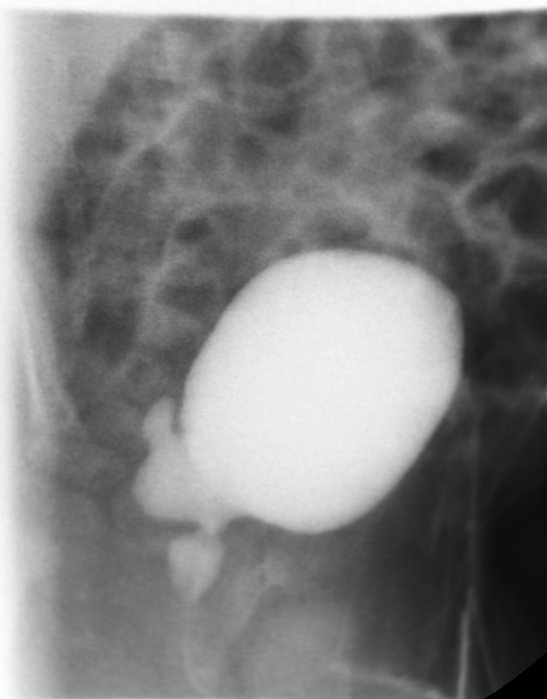 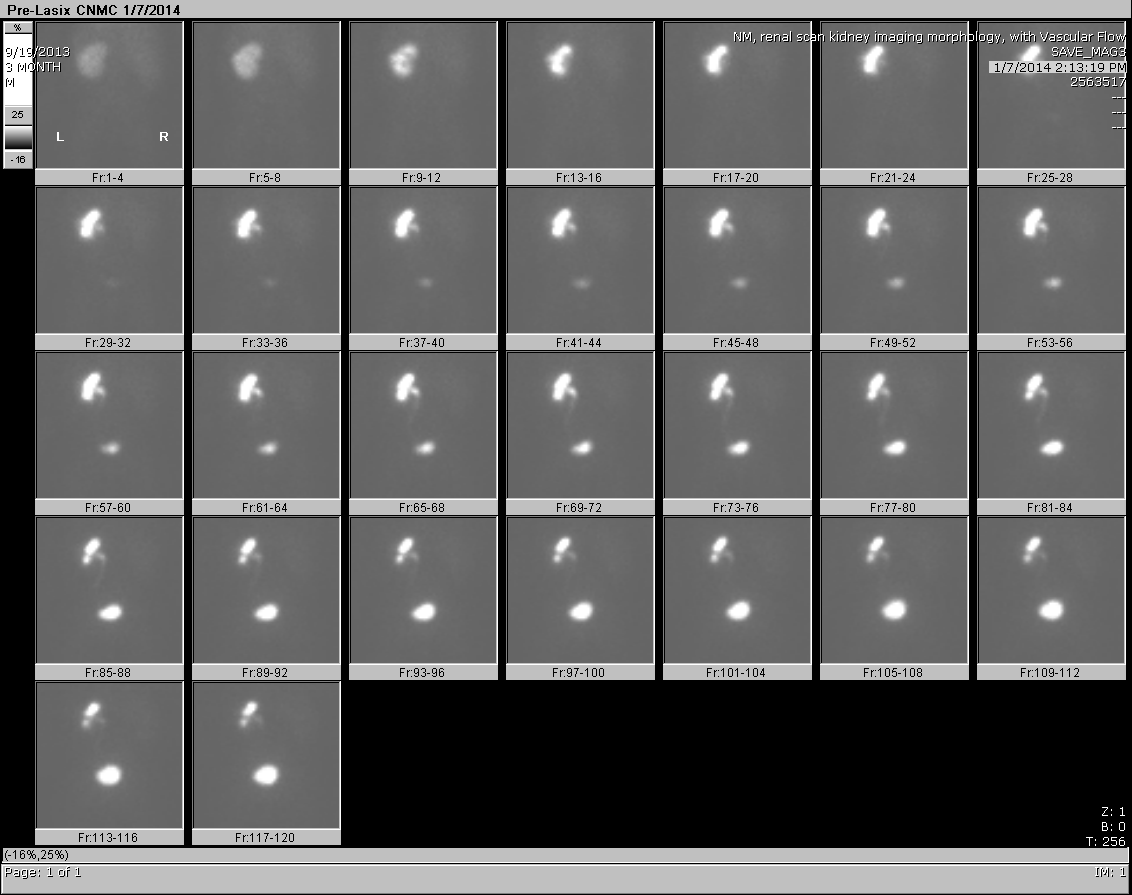 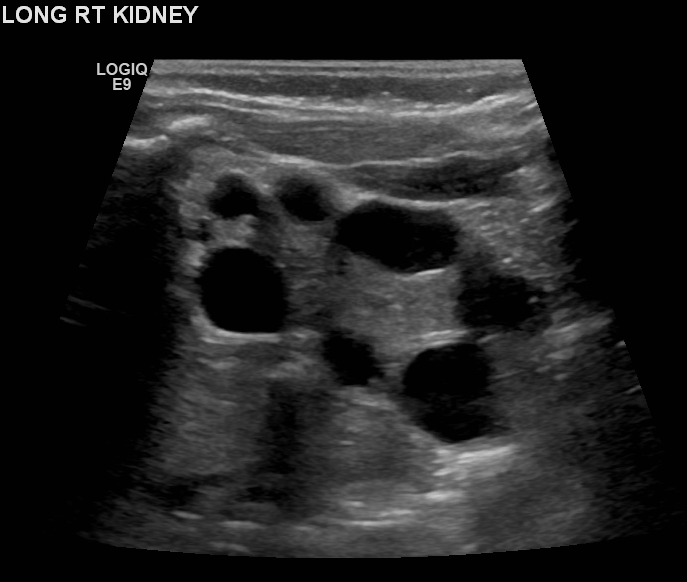 These are cysts, not hydronephrosis
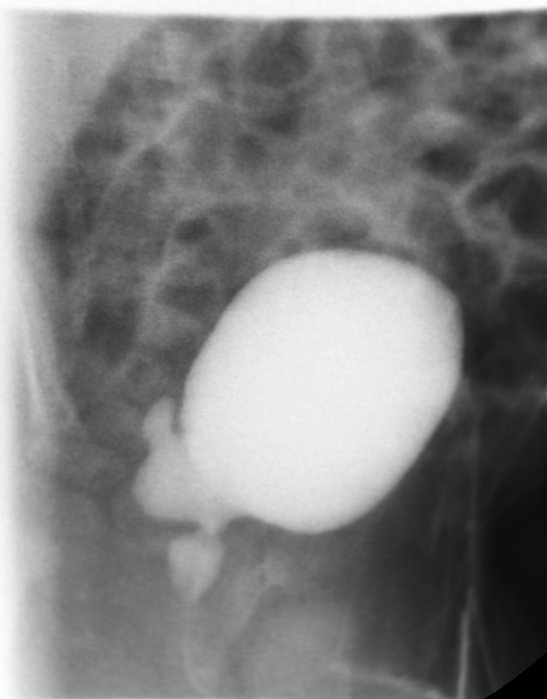 Probably an atretic right ureter
Urinary bladder
Normal left kidney
Left ureter
No uptake in the right renal fossa
Multicystic Dysplastic Kidney (MCDK)
Tracer?
Tc-99m MAG3
Findings?
Dx?
Dysplastic right kidney
CASE # 25
Diffuse increased radioiodine uptake throughout the thyroid gland
Measured I-123 uptake: 100% at 4 hrs; 100% at 24 hrs
80-200 uCi/gram tissue* thyroid size 24 hr uptake
200uCi/g*50g    1
=10 mCi
17yo female with low TSH, elevated free T4, positive thyroid stimulating antibodies
Radiotracer?
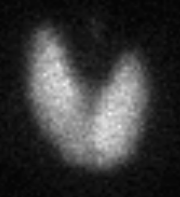 Iodine-123 (I-123)
Findings?
Diagnosis?
Graves’ Disease
Treatment options?
Thyroid blocking medications (inhibit TPO); I-131
Difference between I-123 and I-131?
I-123 is a gamma emitter (imaging only)   I-131 is ß emitter which can destroy tissue
Pre I-131 requirements?
Hcg neg, Iodine uptake > 50%, off medications, NPO 4 hrs
I-131 dose?
separate bed/bath, no pregnancy x3 months, NPO 2 hrs
Instructions following I-131?
CASE # 26
5yo female with recurrent UTI
VCUG at 5 years old
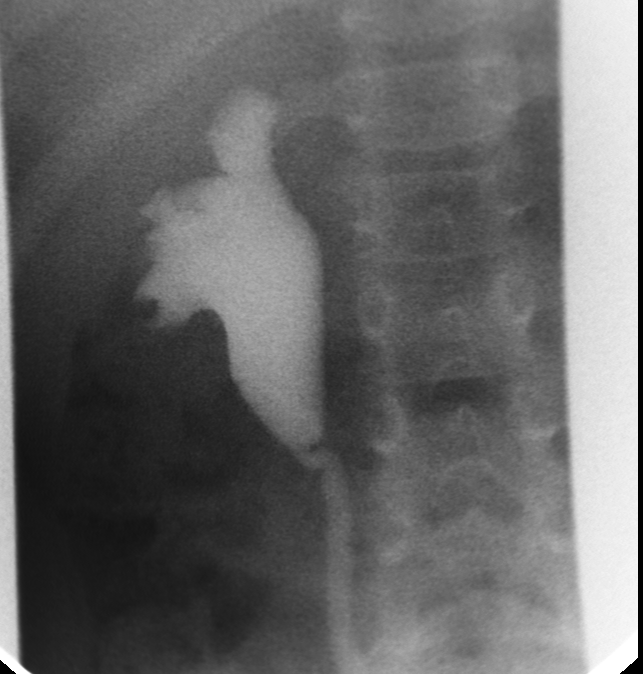 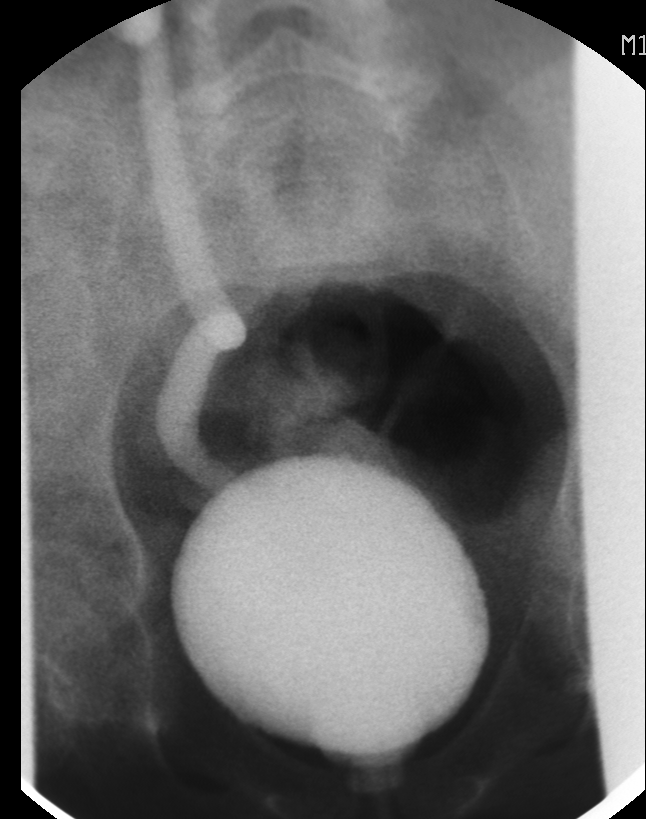 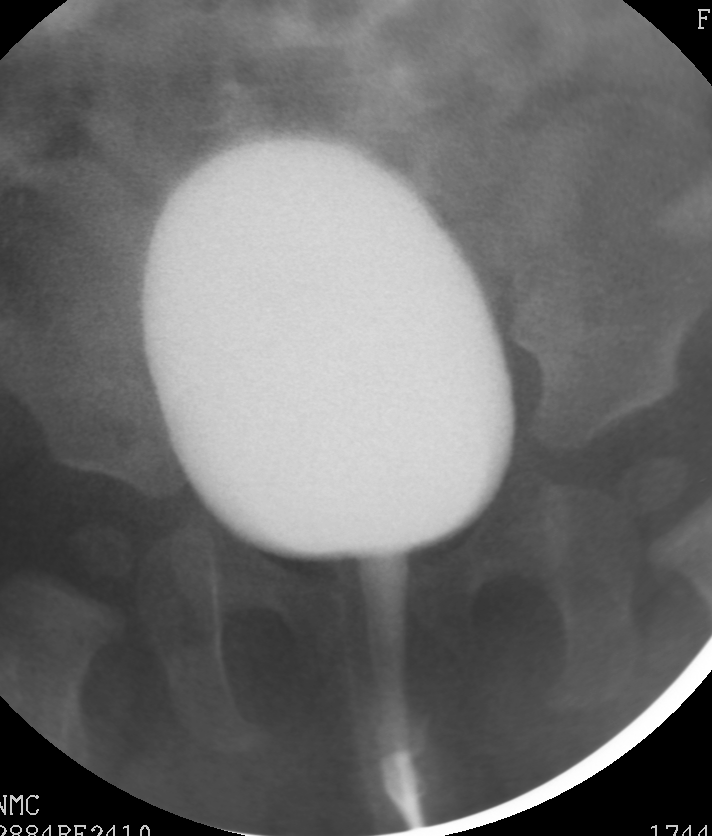 VCUG at 5 months old
No reflux
R reflux
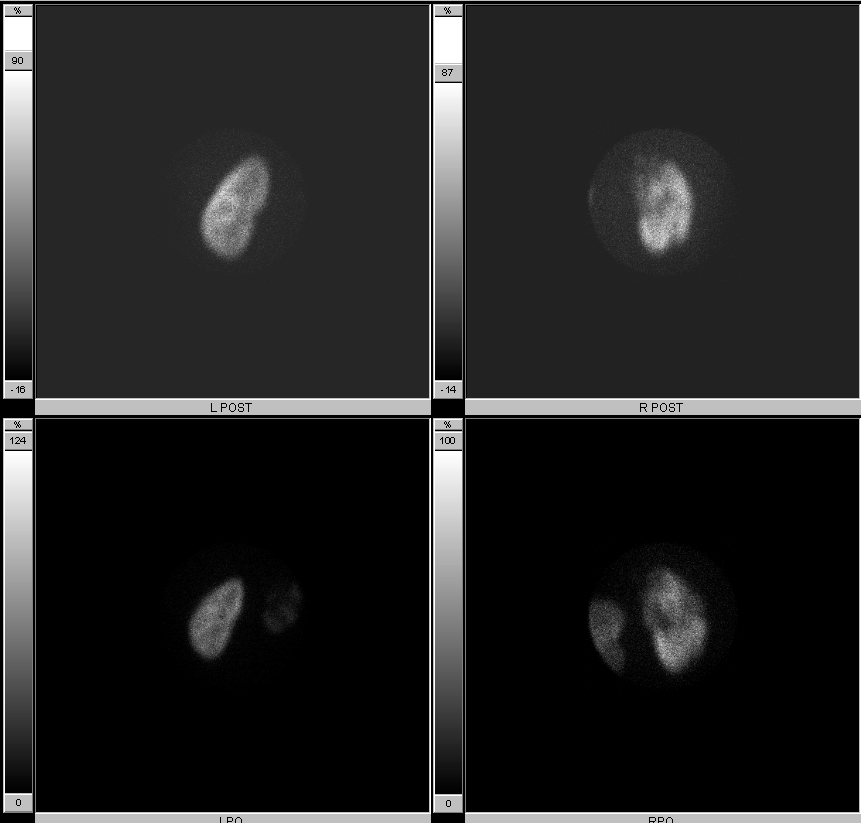 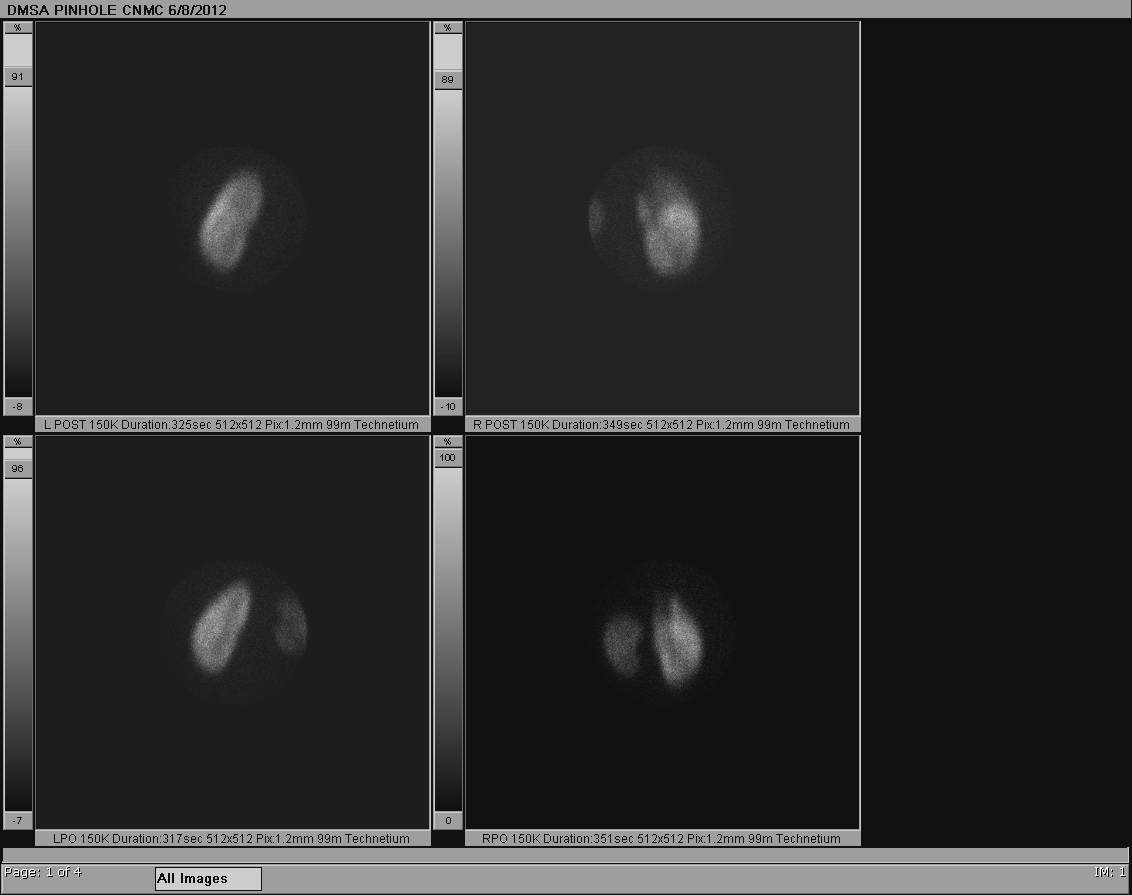 4 years old
5 years old
Right upper scar
Additional scar
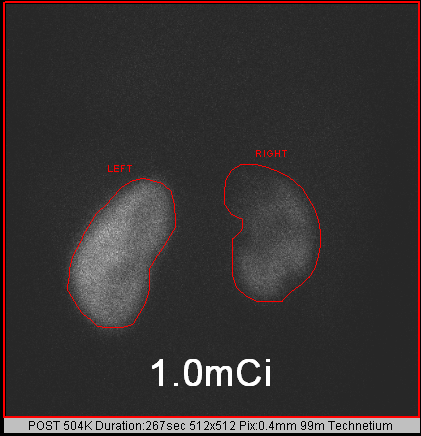 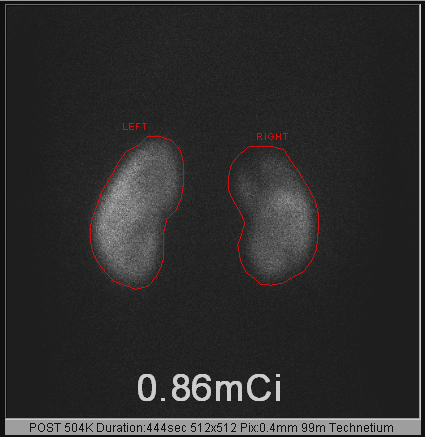 Recent pyelonephritis
Worsening right relative renal function
Tc-99m DMSA
Right renal function decreased relative to left
Tubular Binding (cortical imaging)
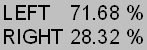 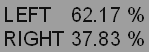 Radiotracer?
Findings?
CASE # 27
15 mo F recent febrile UTI
Radiotracer?
Late, mild left vesicoureteral reflux
Is 105 mL appropriate bladder filling volume for 15 mo?
Tc-99m pertechnetate via bladder catheter followed with normal saline
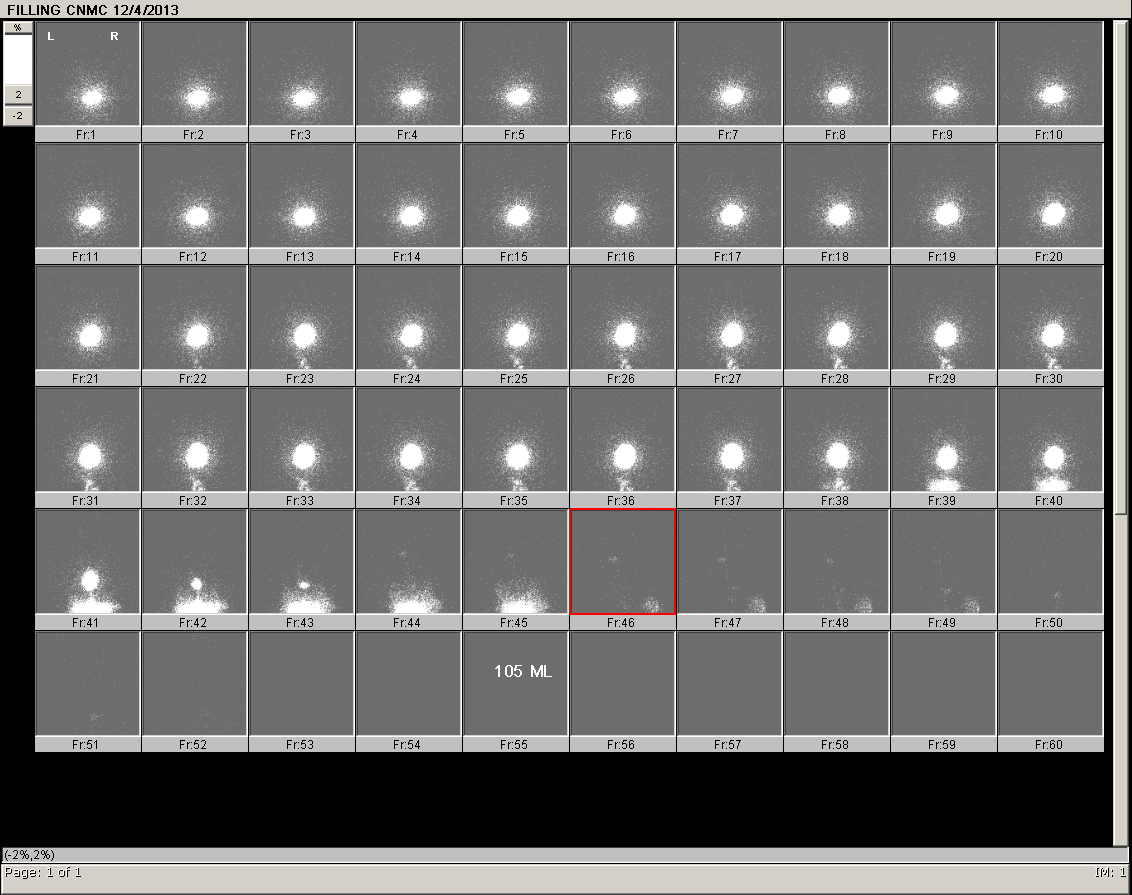 Findings?
Yes, >100 mL      (age in yrs +2)x30mL
Different 16mo female with febrile UTI
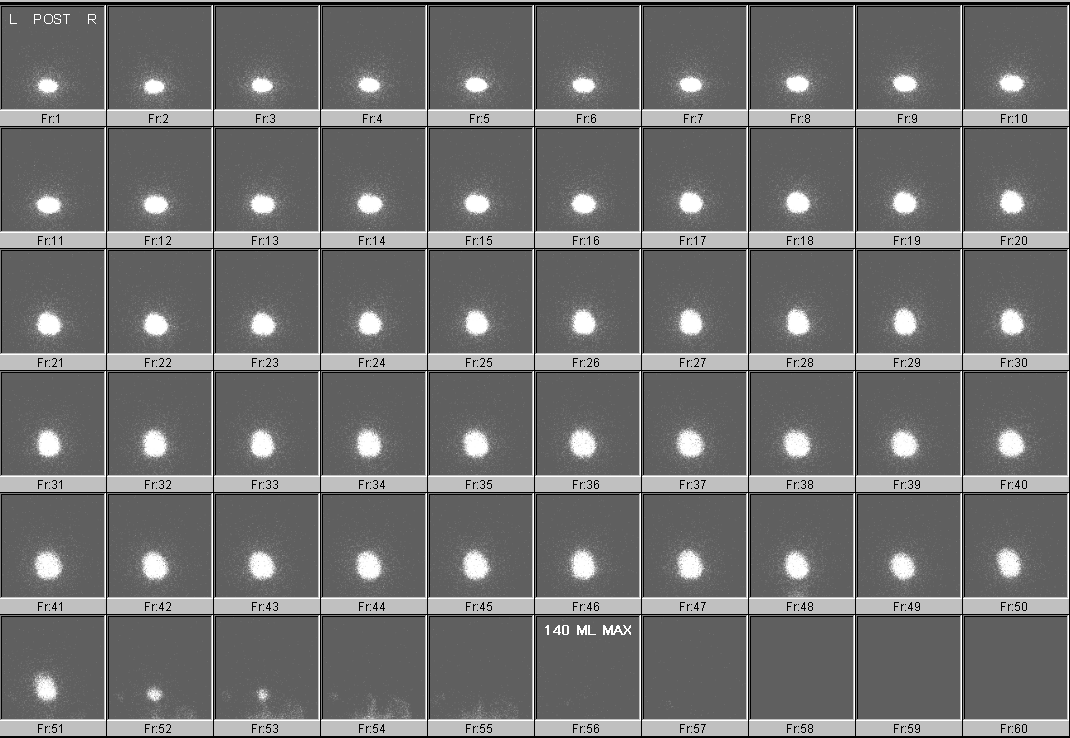 No evidence of vesicoureteral reflux
19mo with known left VUR
Severe left VUR during early bladder filling
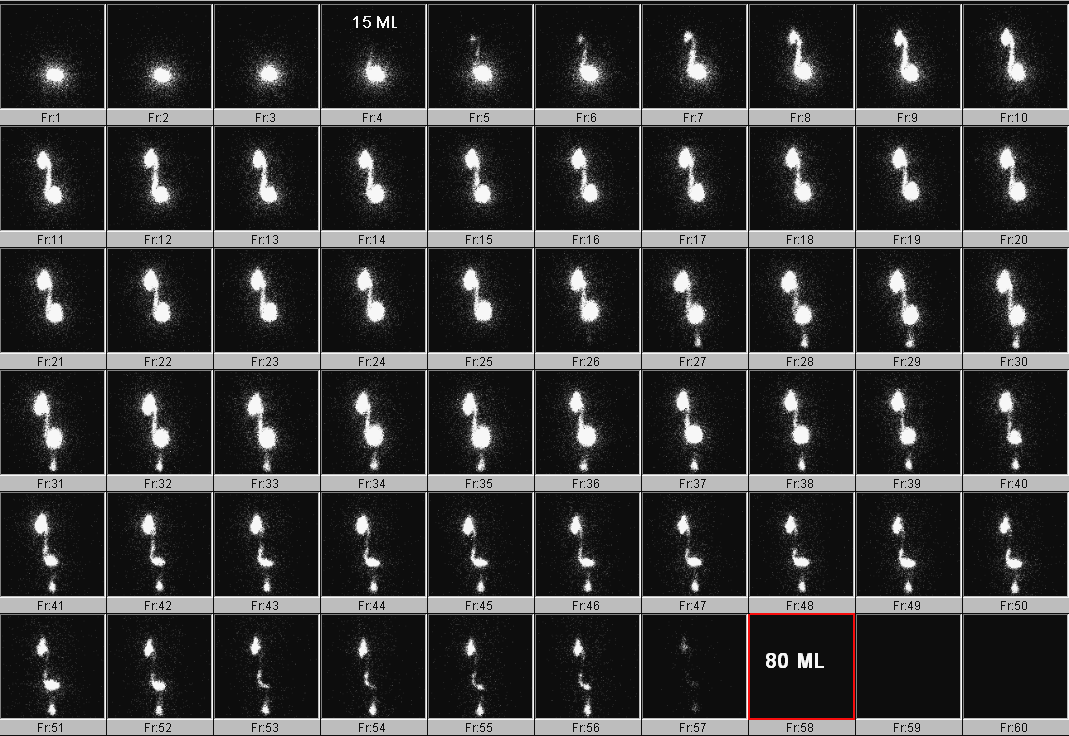 CASE # 28
17yo male with frequent nausea/vomiting
91% compared to 4hr¹
¹Zeissman HA, J Nucl Med, April 2007, 48:568-572
Tracer?
Tc-99m Sulfur Colloid in egg substitute given PO
Why anterior and posterior images?
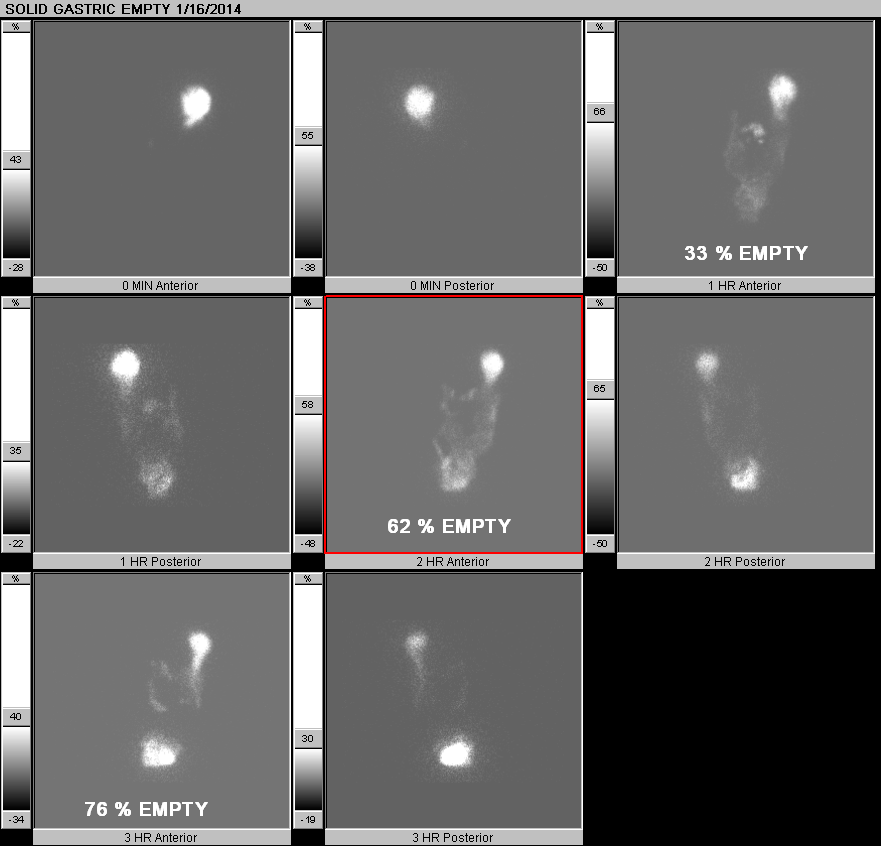 Correct for anterior movement in the stomach before emptying
How is geometric mean calculated?
√(ant cnt x post cnt)
What are normal minimum values?
>10% at 1 hr, > 40% at 2 hrs, >70% at 3 hrs, >90% at 4 hours
Accuracy at 3hr (>70%)?
What is a normal maximum?
<70% at 1 hour (>70% indicates rapid gastric emptying)
Normal liquid emptying?
Faster, ~50% at 50 minutes
Very important to use standardized meal for which normal values established
CASE # 29
3yo female with recurrent LPA stenosis
Allows estimation of relative lung perfusion, also can separate into relative perfusion of each lobe
Tracer?
Tc-99m MAA (lodges in ~0.1% of pulmonary capillaries)
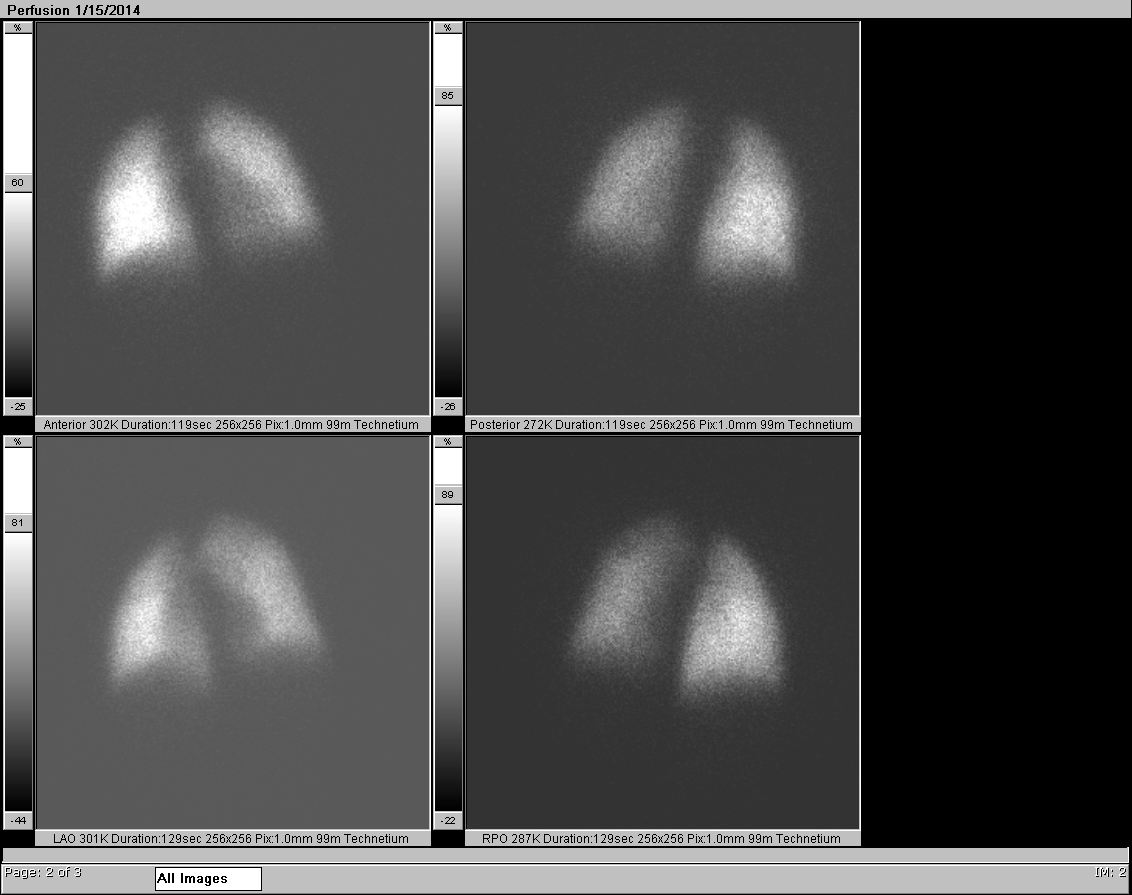 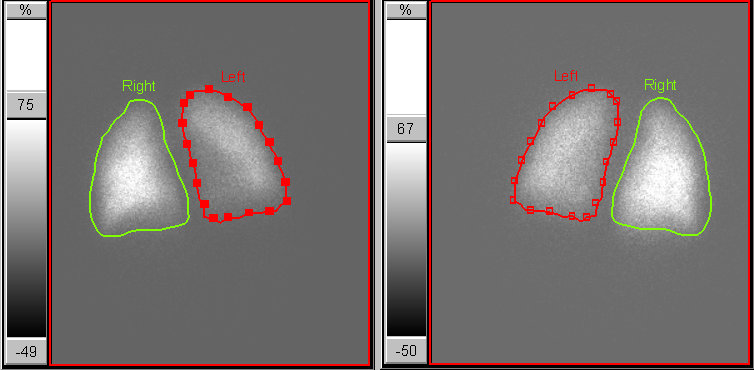 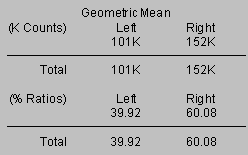 CASE # 30
Asymmetric nodal uptake
Dermal backflow pattern
11yo male with intermittent swelling left leg for several years
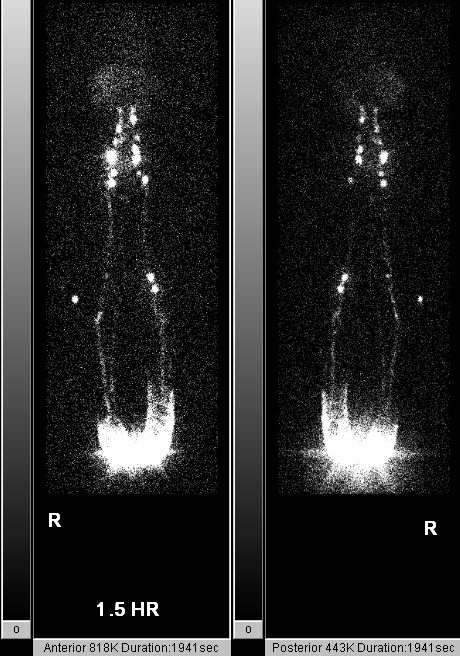 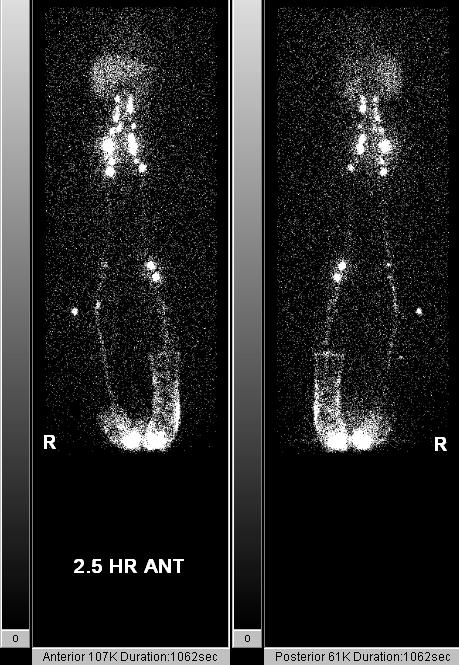 Tracer?
Tc-99m sulfur colloid
Findings?
Left leg lymphedema
Diagnosis?
17 yo male recurrent right leg cellulitis
Asymmetric nodes
Early bladder activity
Dermal backflow pattern
Findings?
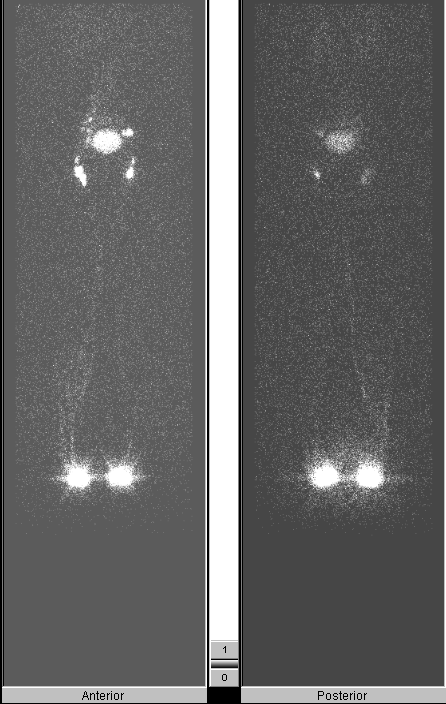 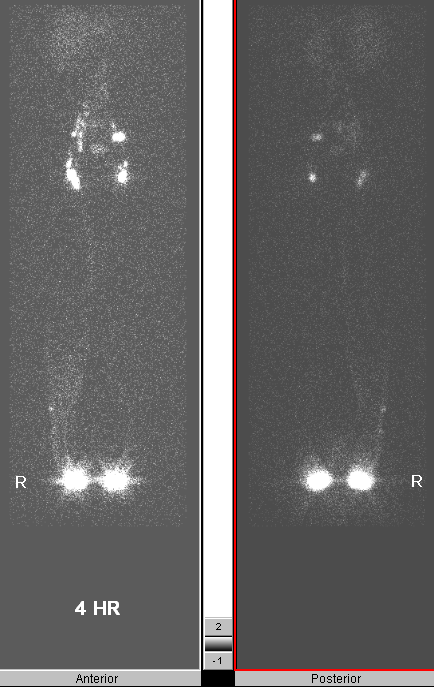 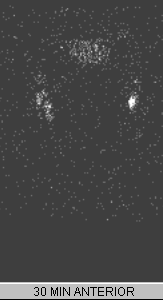 Diagnosis?
Right leg lymphatic obstruction (lymphedema) with chyluria
CASE # 31
12yo female with refractory epilepsy
Asymmetric hypometabolism right posterior parietal corresponding to cortical grey matter lesion on MRI
Tracer?
F-18 FDG
Findings?
Possible ictal focus
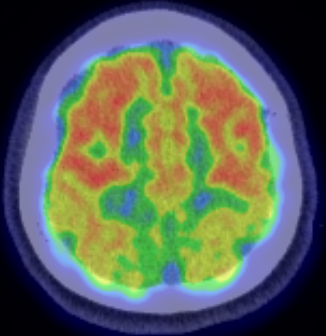 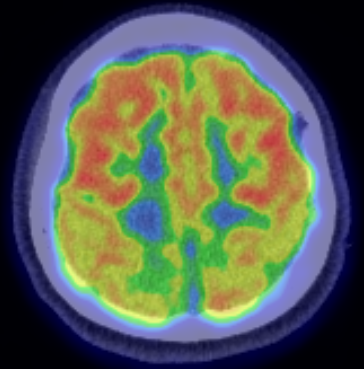 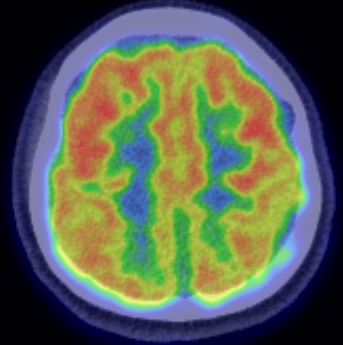 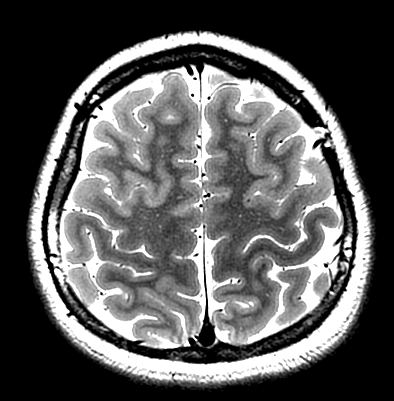 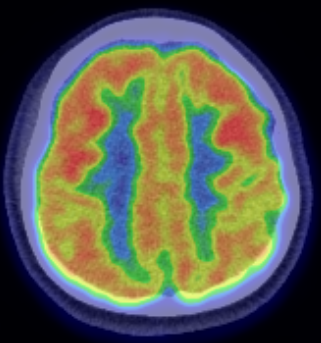 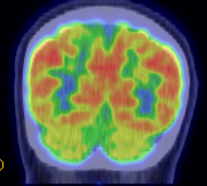 Case # 32
15 yo F with Left flank pain for several months, starting in summer
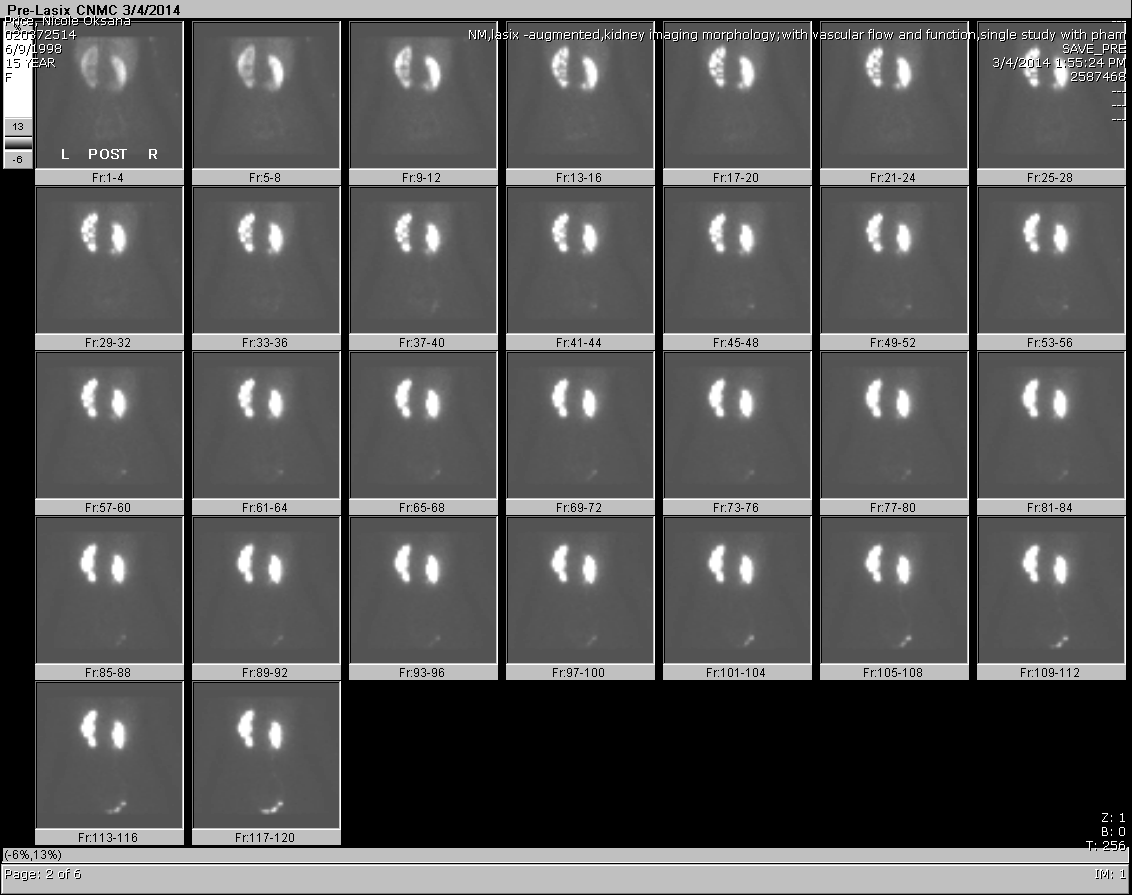 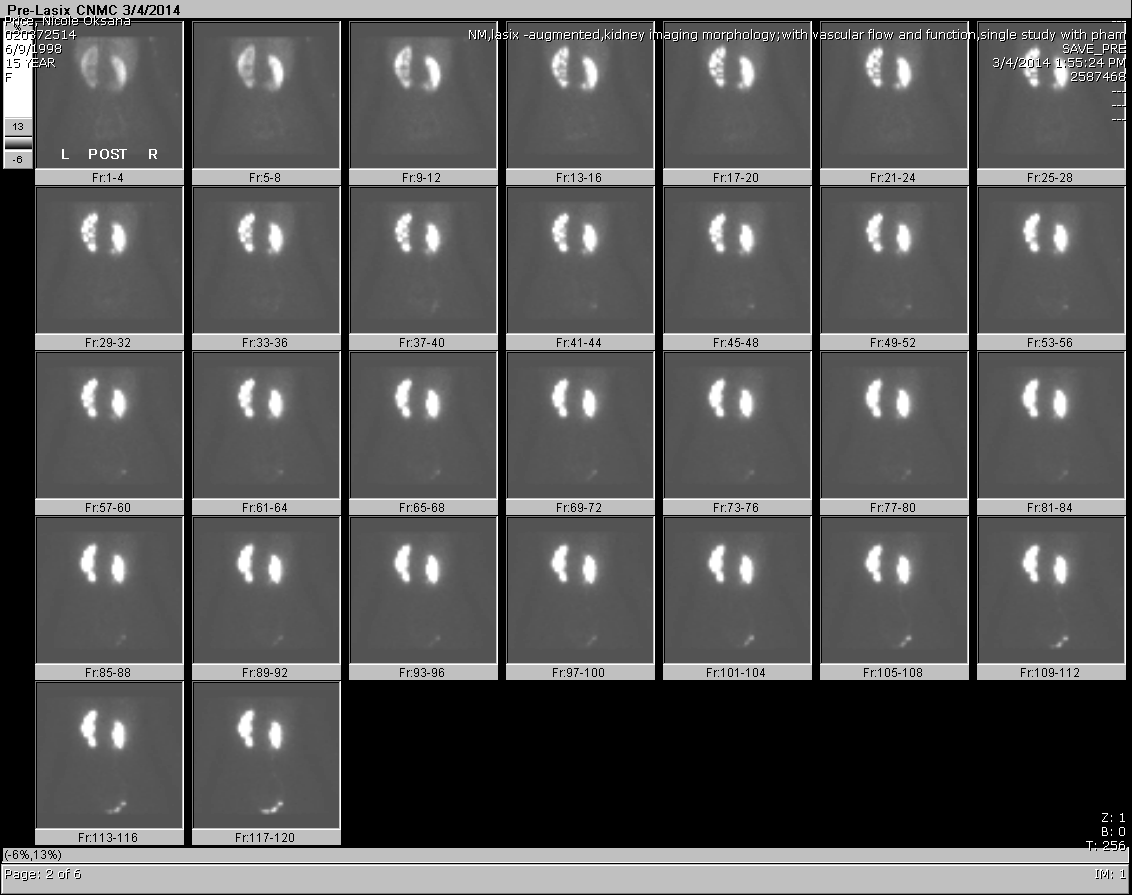 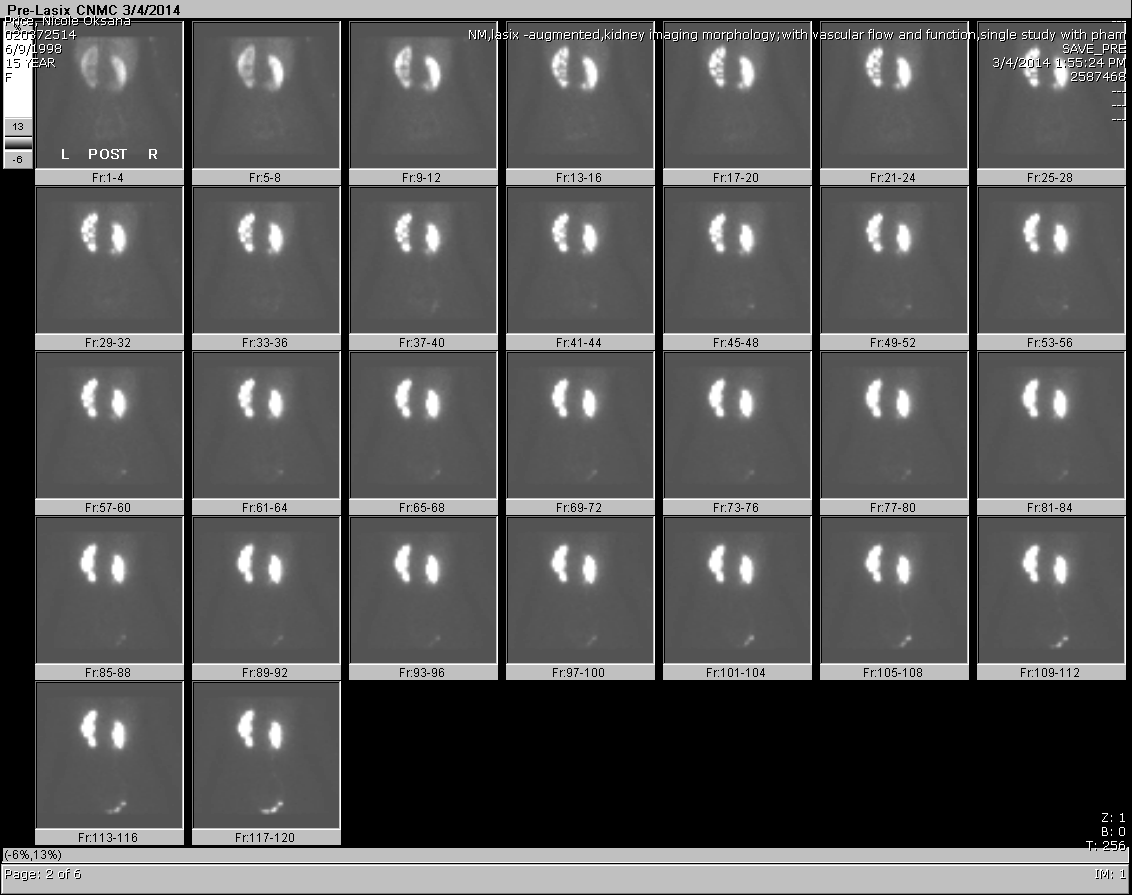 Vertical orientation
Tongue of activity across lower pole?
Both kidneys secrete promptly. Some drainage is seen on the right by the end of 30 minutes but there is retention of radiotracer bilaterally particularly on the left.
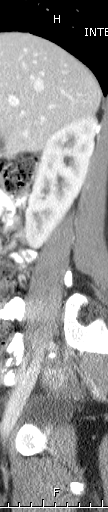 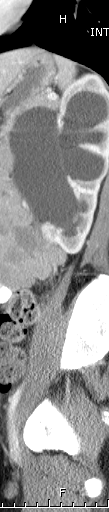 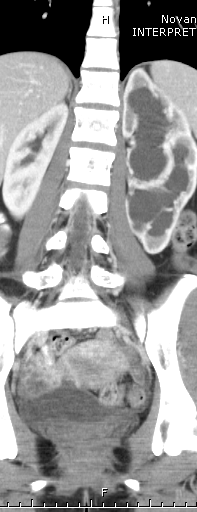 Ri
Right sagittal
Left sagittal
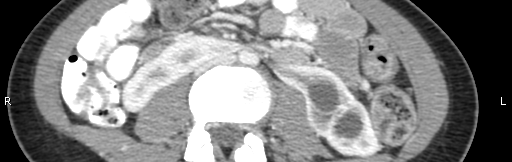 Note band of parenchymal tissue at inferior poles,
suggestive of  a horseshoe kidney.
No corresponding radiotracer uptake seen in this area, there fore non-functioning isthmus
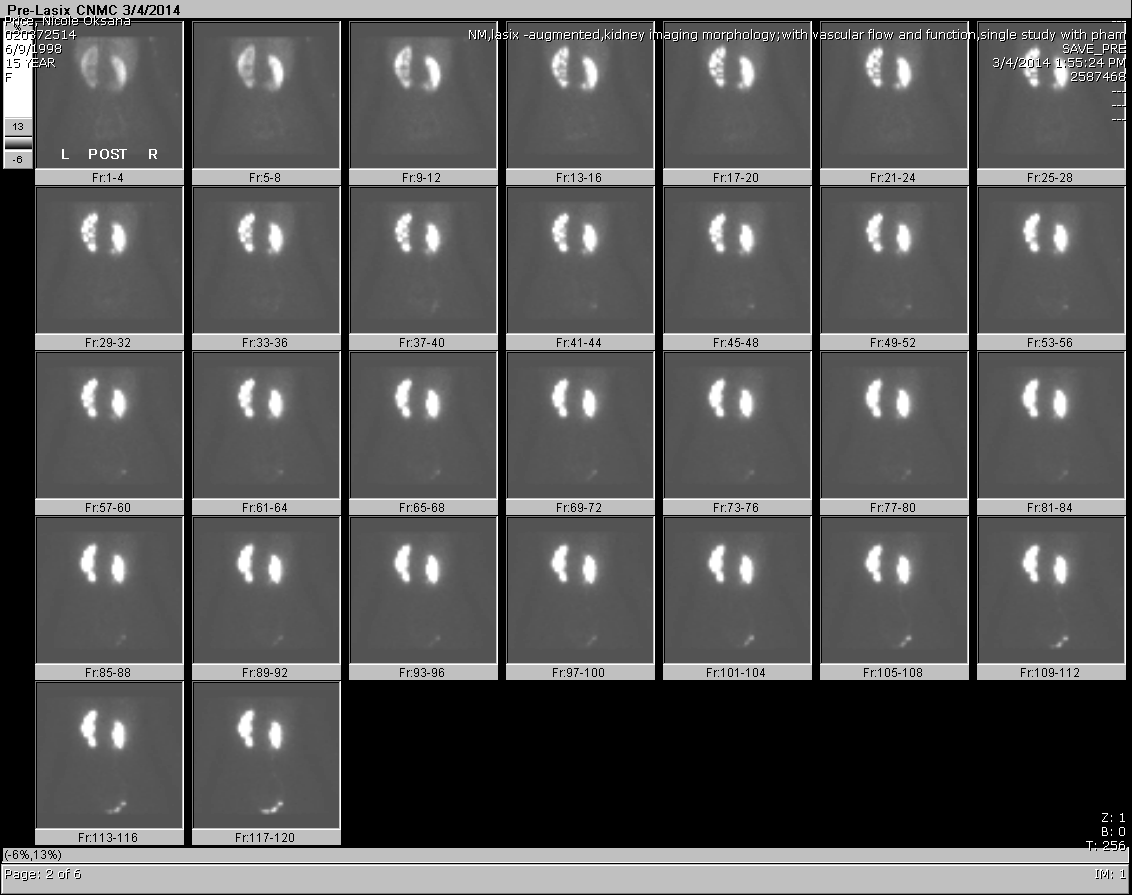 Vertical orientation
Tongue of activity across lower pole?
The dilated left renal pelvis is quite anteriorly situated as seen on the CT. Therefore, the patient was The dilated left renal pelvis is quite anteriorly situated as seen on the CT. Therefore, the patient was placed in prone positioning to further fill the pelvis.
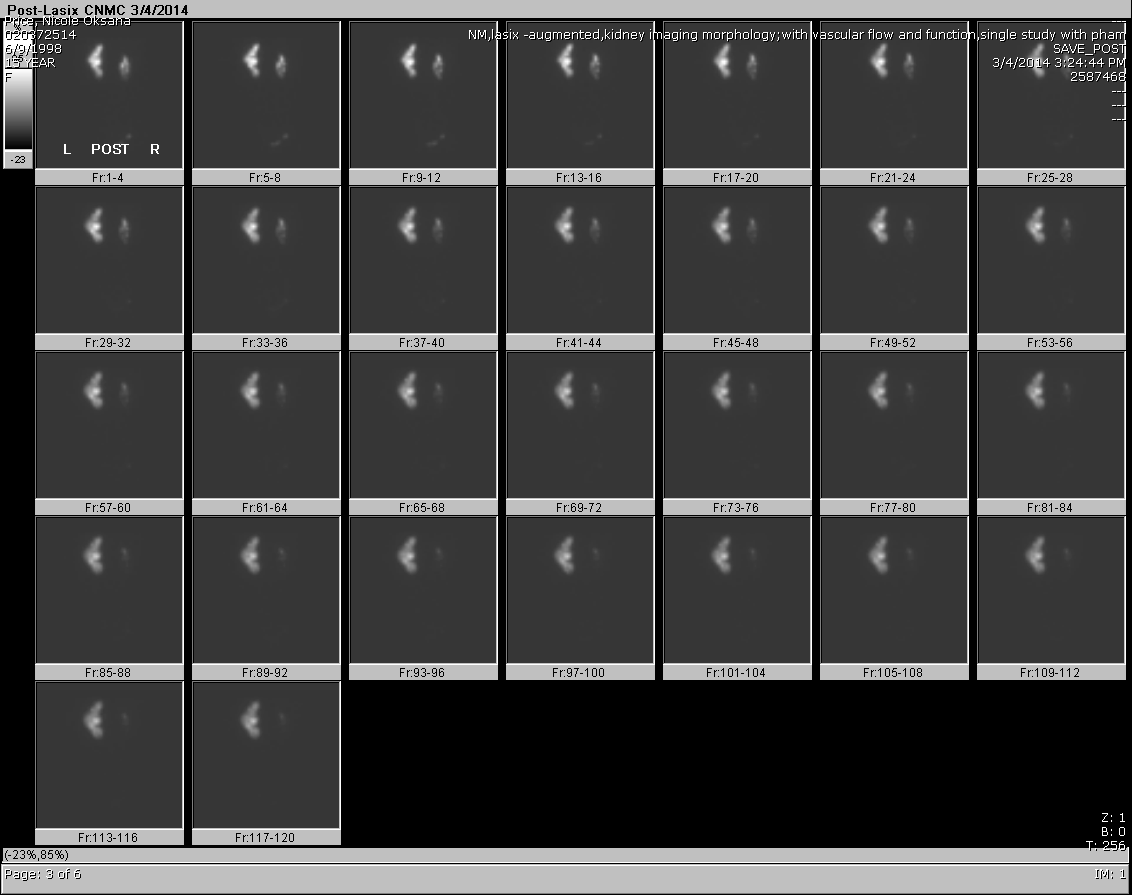 Post Lasix: Left collecting system drains with a half-time of 93 minutes and 79 % residual at 30 minutes (21 % emptying).  The right collecting system drains with a half-time of 9 minutes and 8 % residual at 30 minutes (92 % emptying).
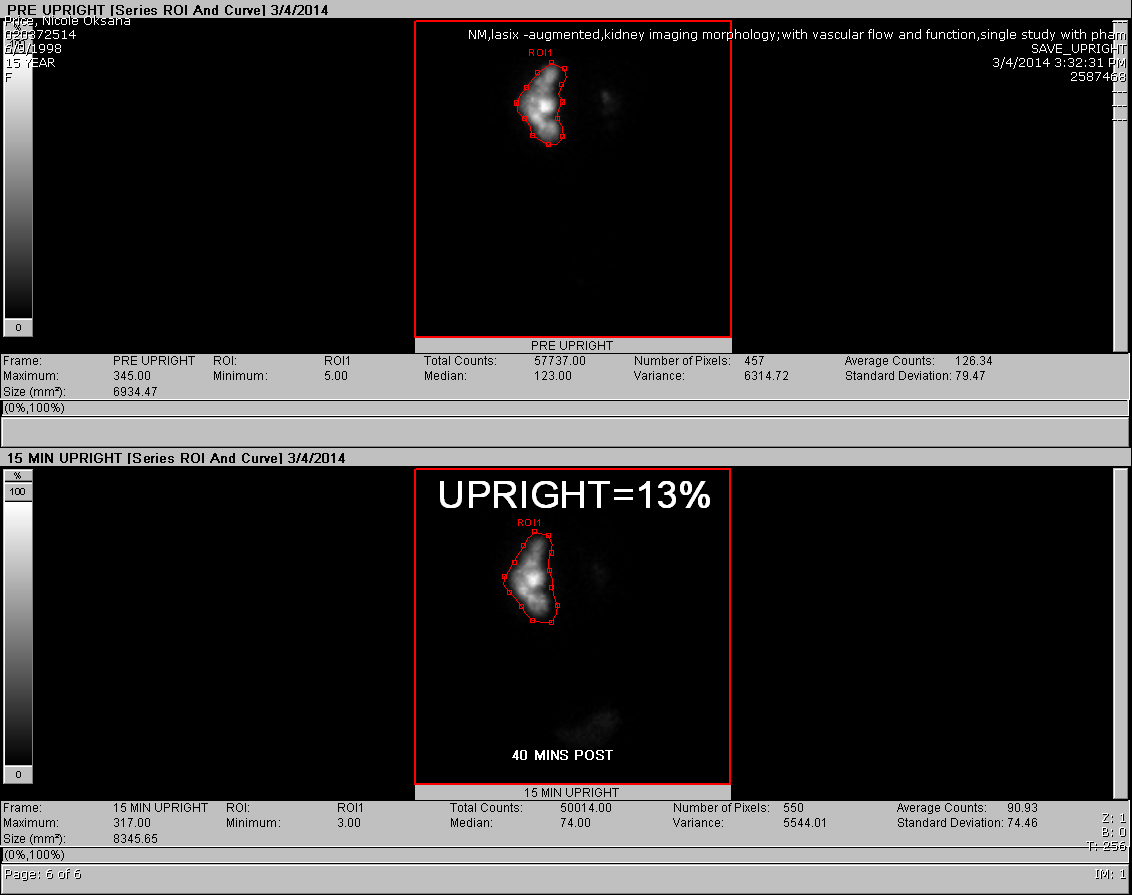 Post upright clearance left kidney
Case # 33
6 yo M with refractory epilepsy s/p craniotomy with electrocorticography for resection of insular cortical dysplasia
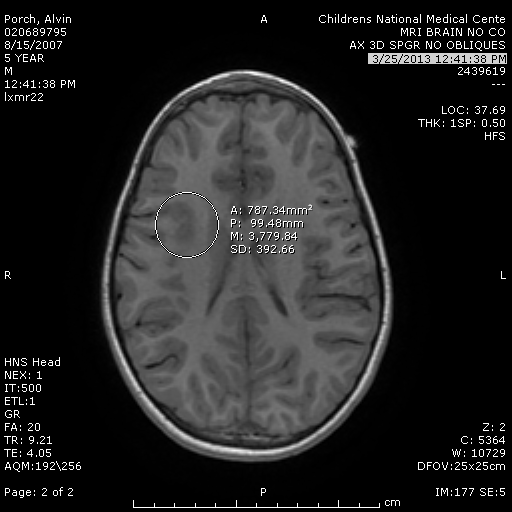 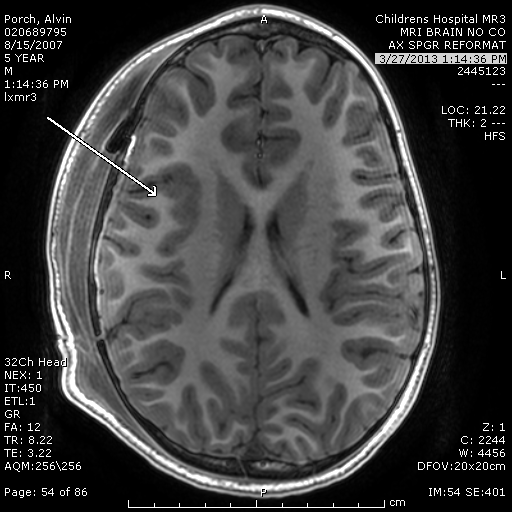 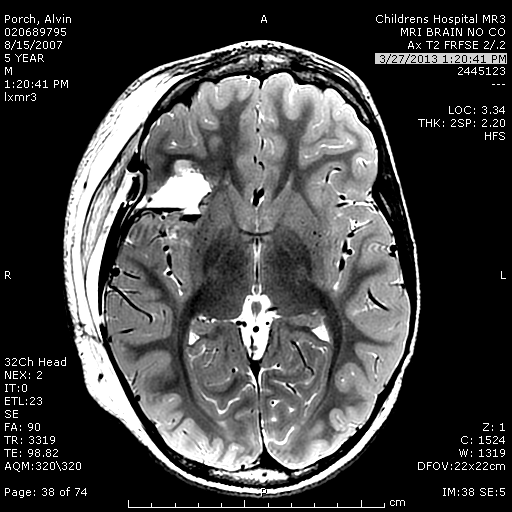 Pre-surgery
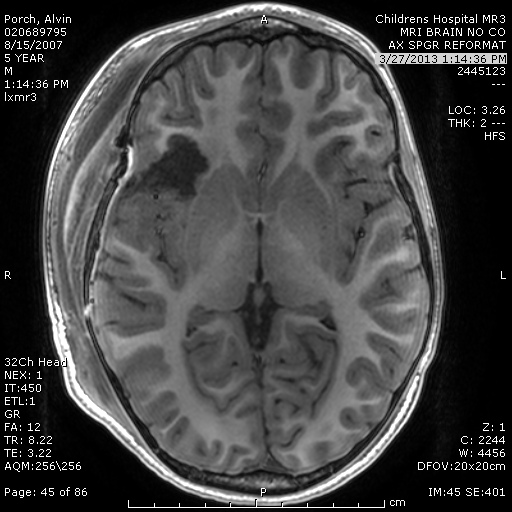 Post-surgery
Interictal PET performed and fused to post-surgical MR
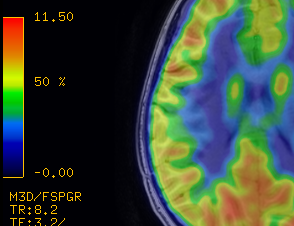 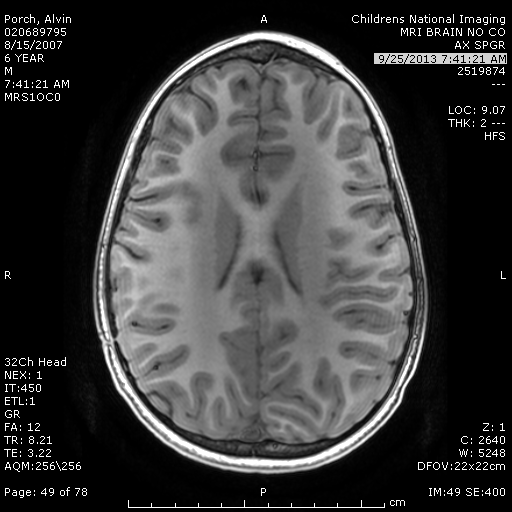 Fusion PET-MR
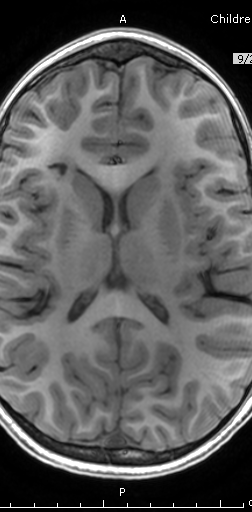 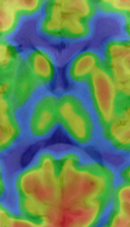 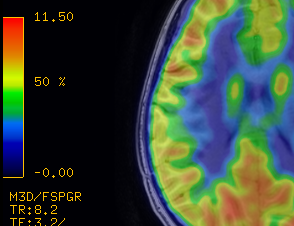 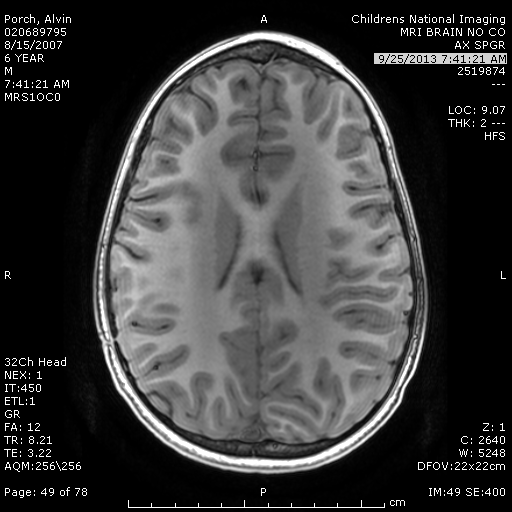 There is hypometabolism along anterior right perisylvian frontallobe including previously described residual cortical dysplasiaposterior and superior to the resection cavity., also including immediately adjacent cerebral cortex whichappears normal on MR images
Fusion PET-MR
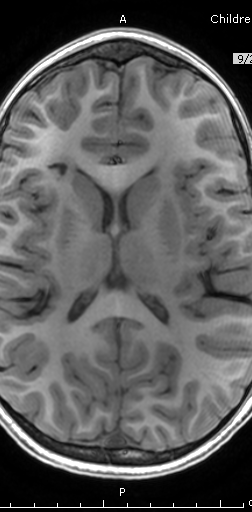 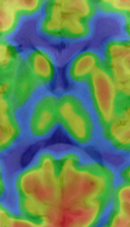 CASE # 34
Prenatal Hydronephrosis
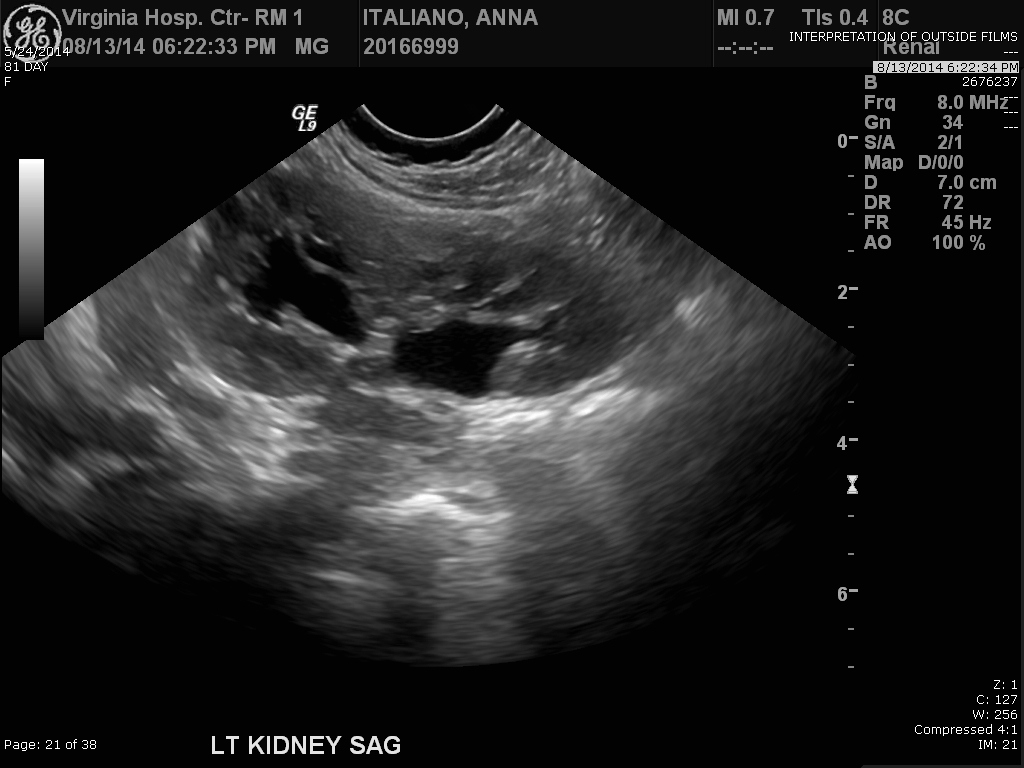 Findings:
Grade 2 hydronephrosis
Suggestion of duplex collecting system (arrow)
Prenatal Hydronephrosis
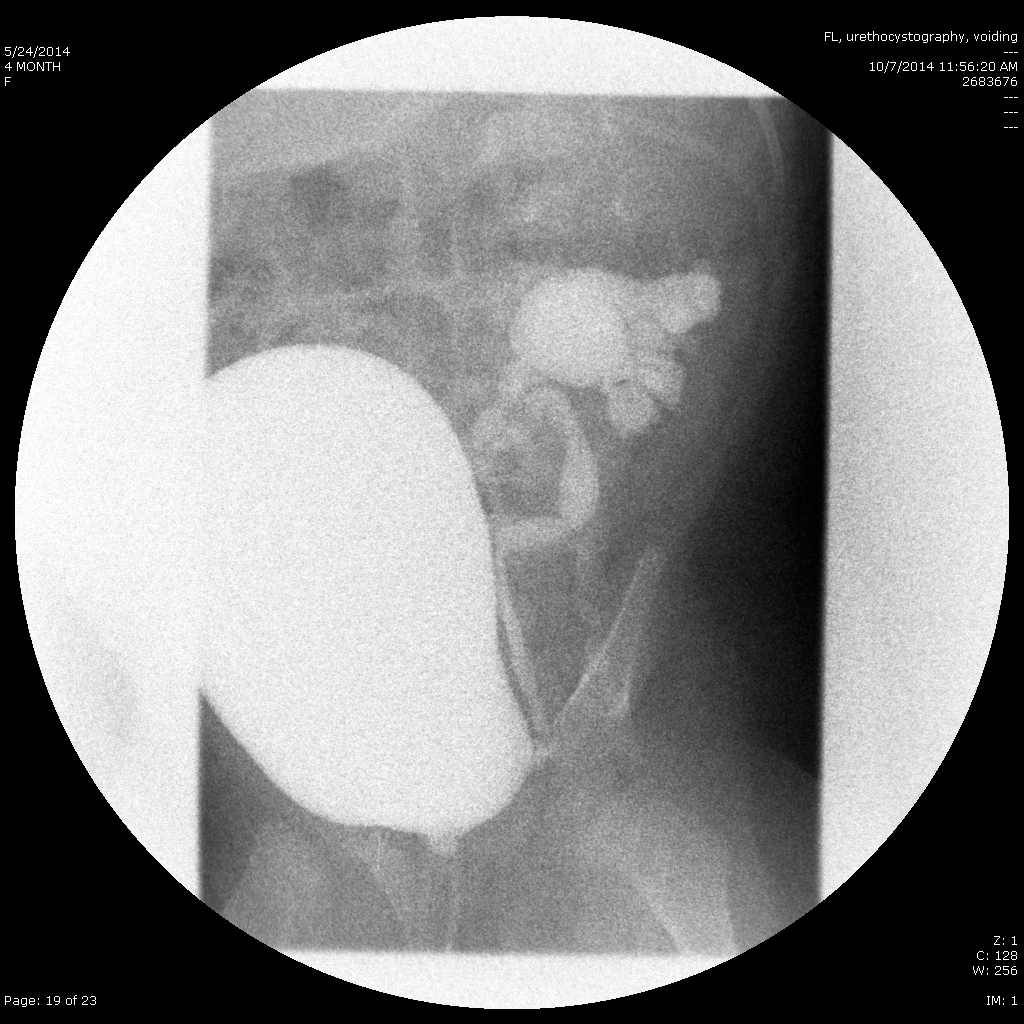 Findings:
- Classic “drooping lily” appearance of reflux into the lower pole of a duplex collecting system
Prenatal Hydronephrosis
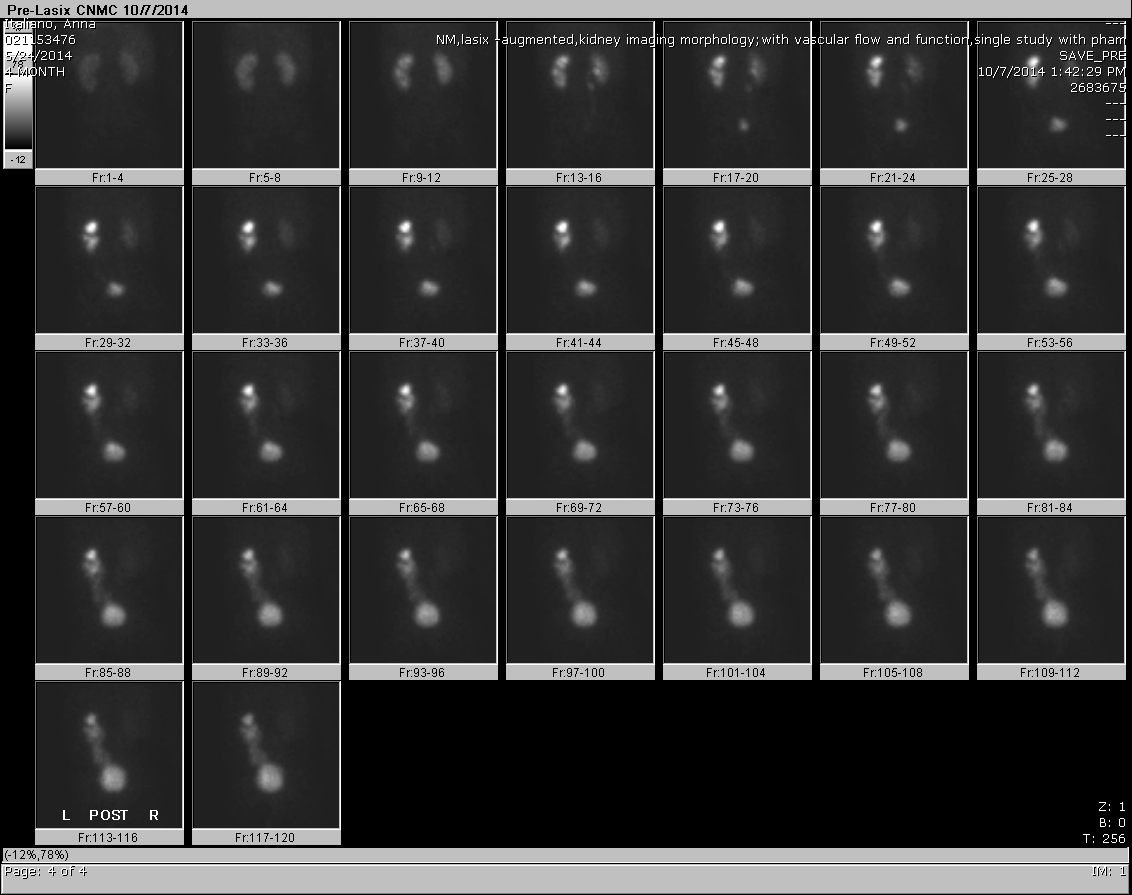 PRE-LASIX
Prenatal Hydronephrosis
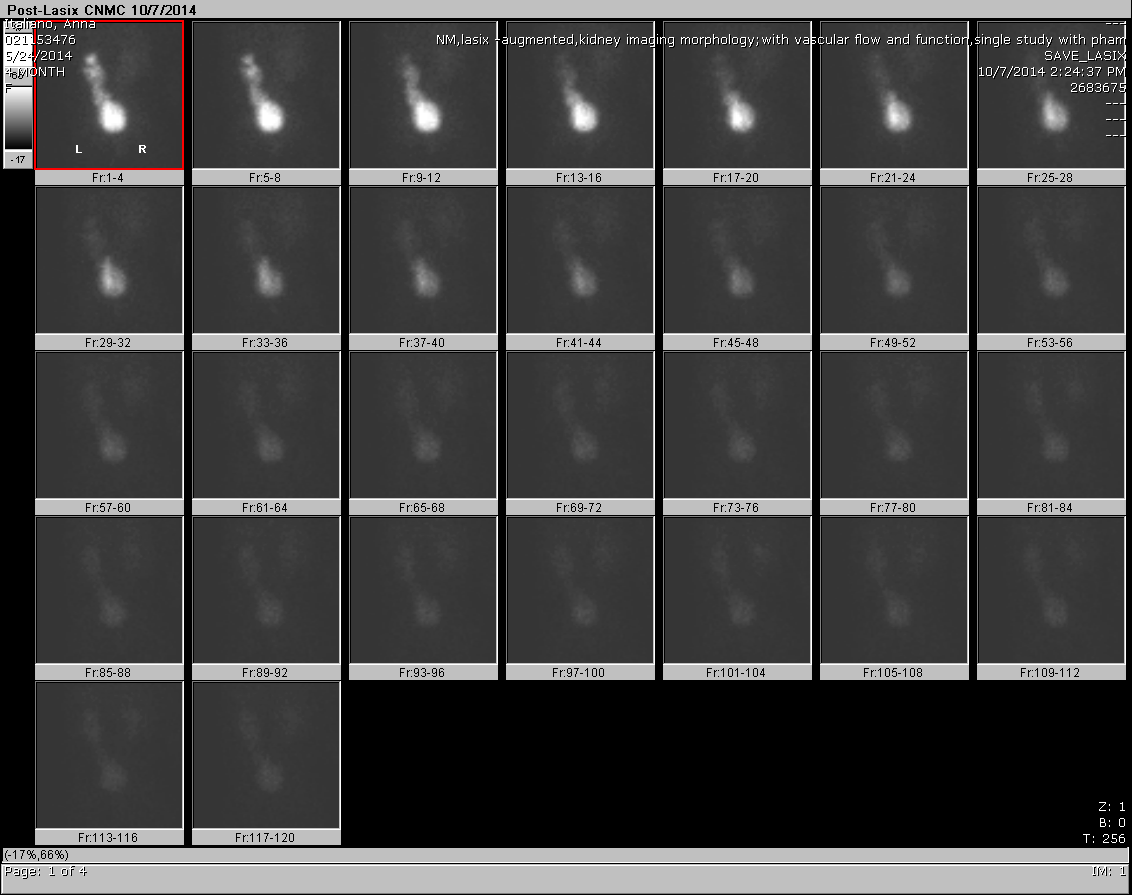 POST-LASIX
Prenatal Hydronephrosis
Duplex collecting system
US: hydronephrosis with suggestion of anatomic anomly
VCUG: “drooping lily” indicating reflux into the lower pole moiety; no ureterocele
Lasix renogram: No evidence of obstruction. 


Contributed by Matthew Winfeld, MD
CASE # 35
Right pelvic kidney 2/10/12
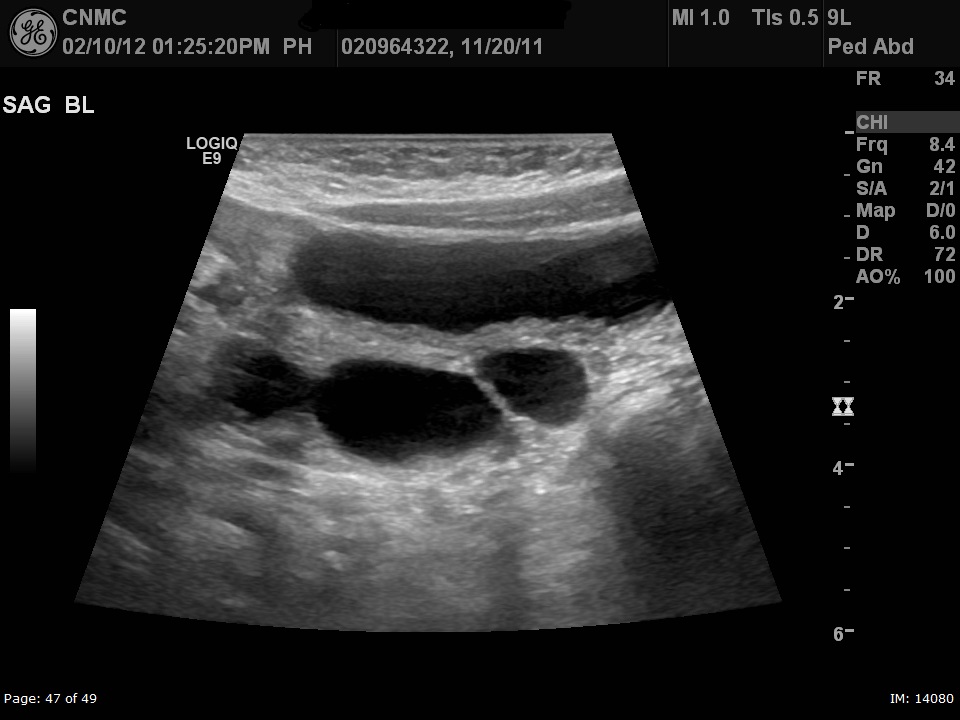 Right kidney deep to the bladder
Severe pelvi-caliectasis
F/u ultrasound 10/10/14
No right kidney seen
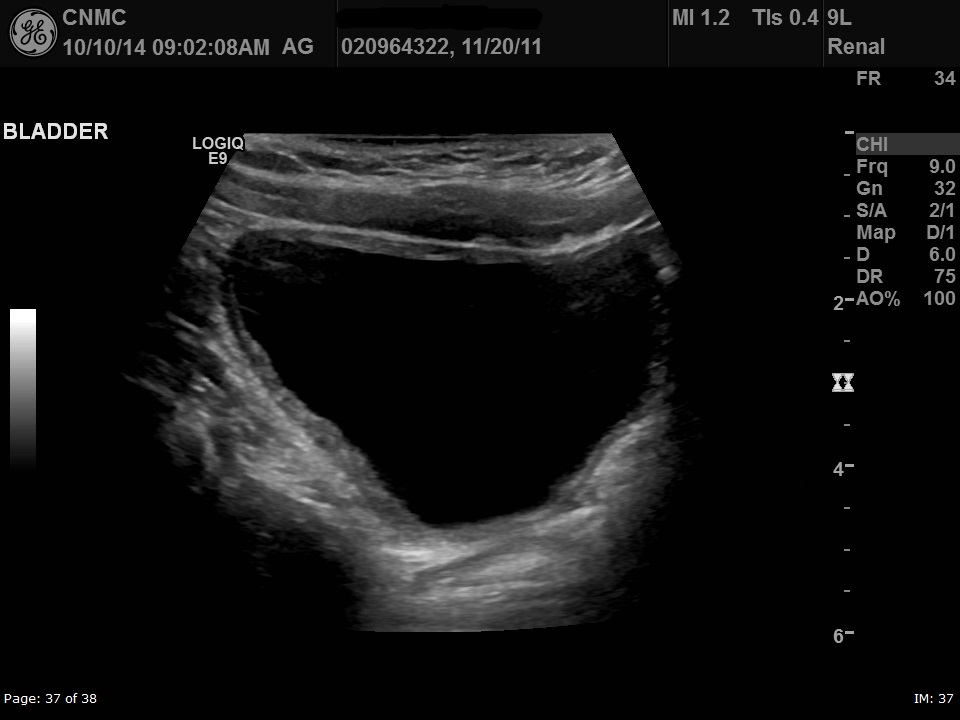 DMSA 10/16/14
No scintigraphic evidence of a function right kidney. Normal left kidney
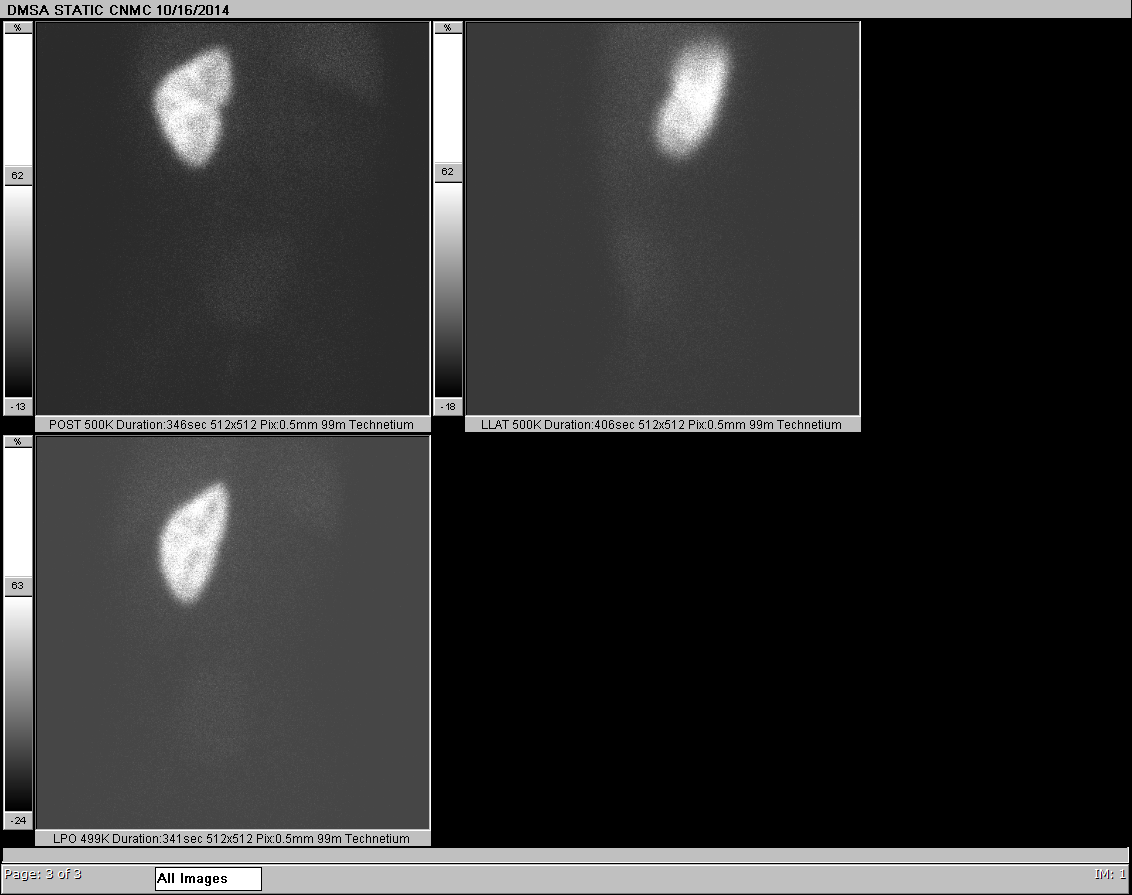 Renal involution
Obstructive renal dysplasia vs. hydronephrotic subtype of MCDK; not possible to distinguish now since functional evaluation was not sought initially
DMSA can be used to “find” a missing kidney!

Contributed by Matthew Winfeld, MD
CASE # 36
2.5 mo with jaundice
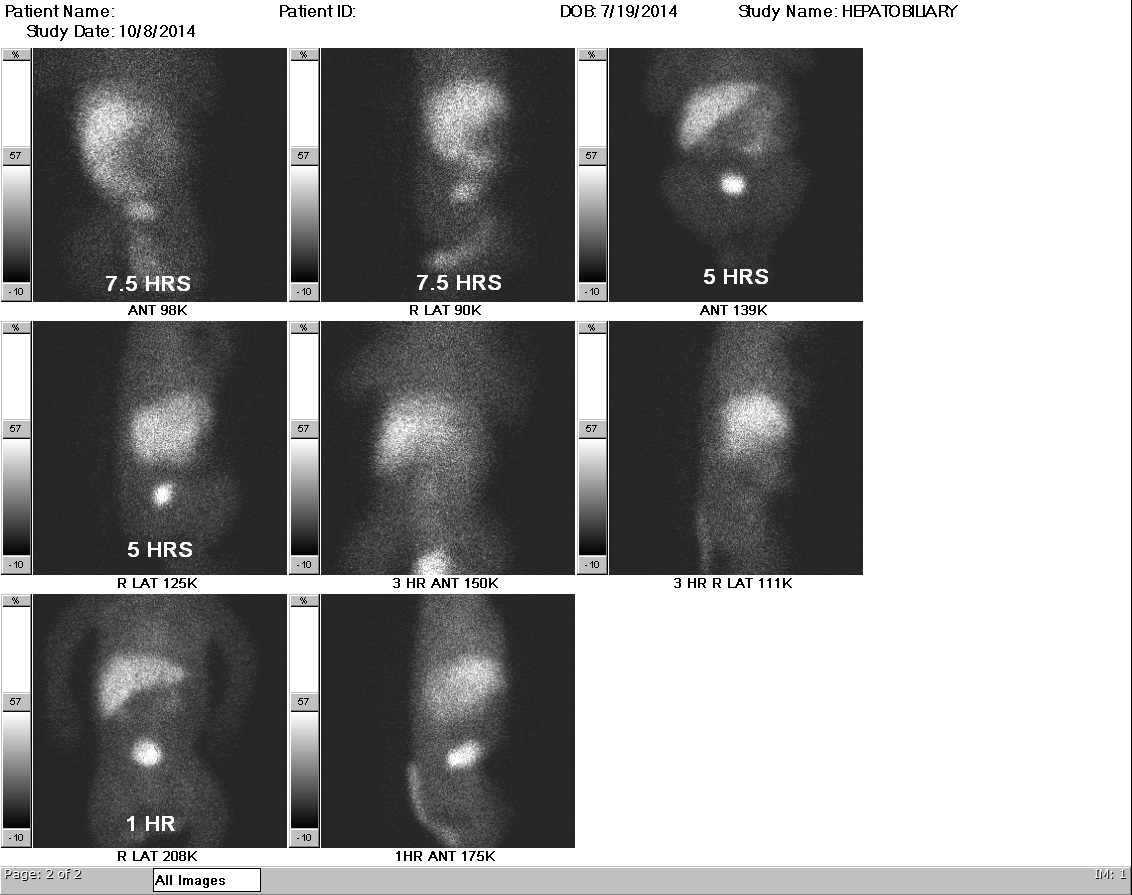 Hepatobiliary Scan: Findings
Prompt blood pool clearance and liver uptake
Bowel activity seen, excluding biliary atresia
Poor clearance from liver suggesting cholestasis
Neonatal Jaundice DDx
Biliary atresia
Neonatal hepatitis
Choledochal cyst (compression)
Cholestasis
TPN (our case)
Increased bilirubin load (hemolysis, hemorrhage, increased enterohepatic circulation due to bowel abnormality such as atresia/stenosis)
Contributed by Matthew Winfeld, MD
CASE # 37
17F TOF (repaired in infancy)
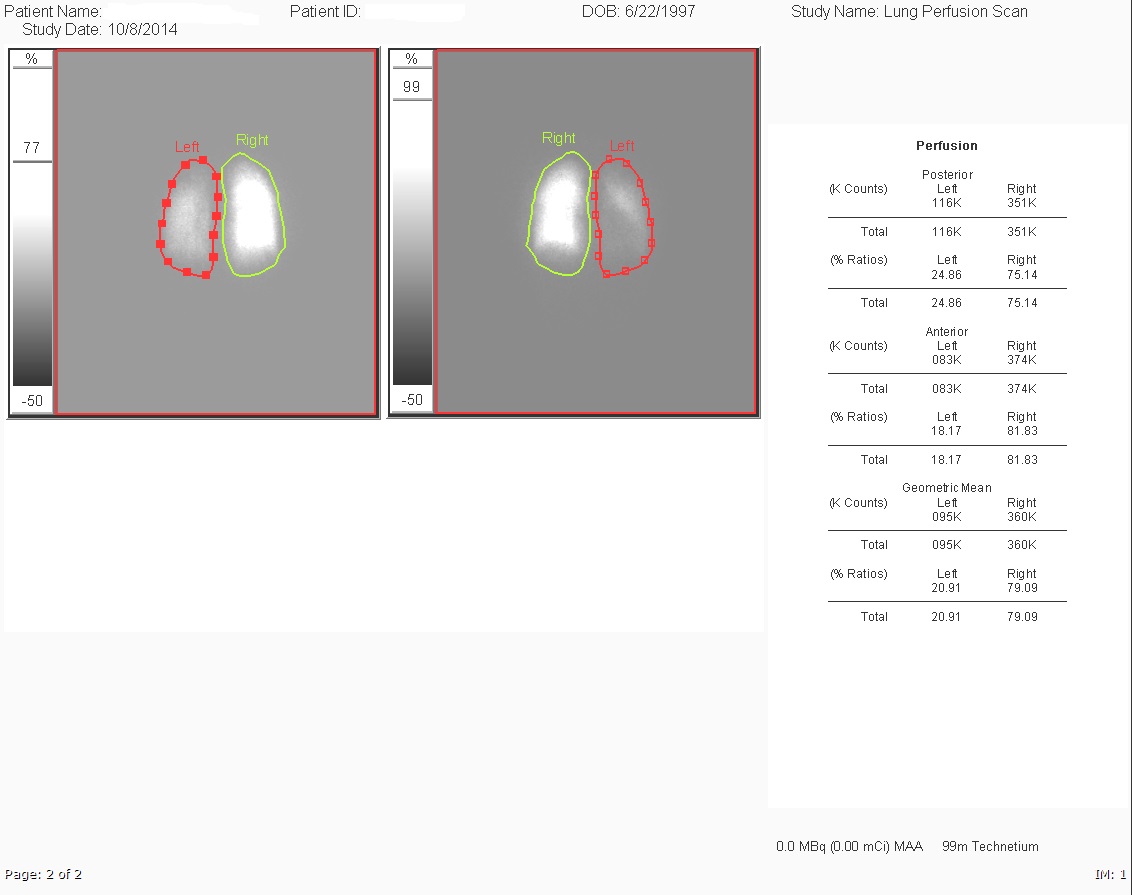 Findings
Quantitative lung perfusion scan
Significant differential in perfusion between left and right lung (79%/21%) suggesting some degree of pulmonic stenosis
CXR 9 days later
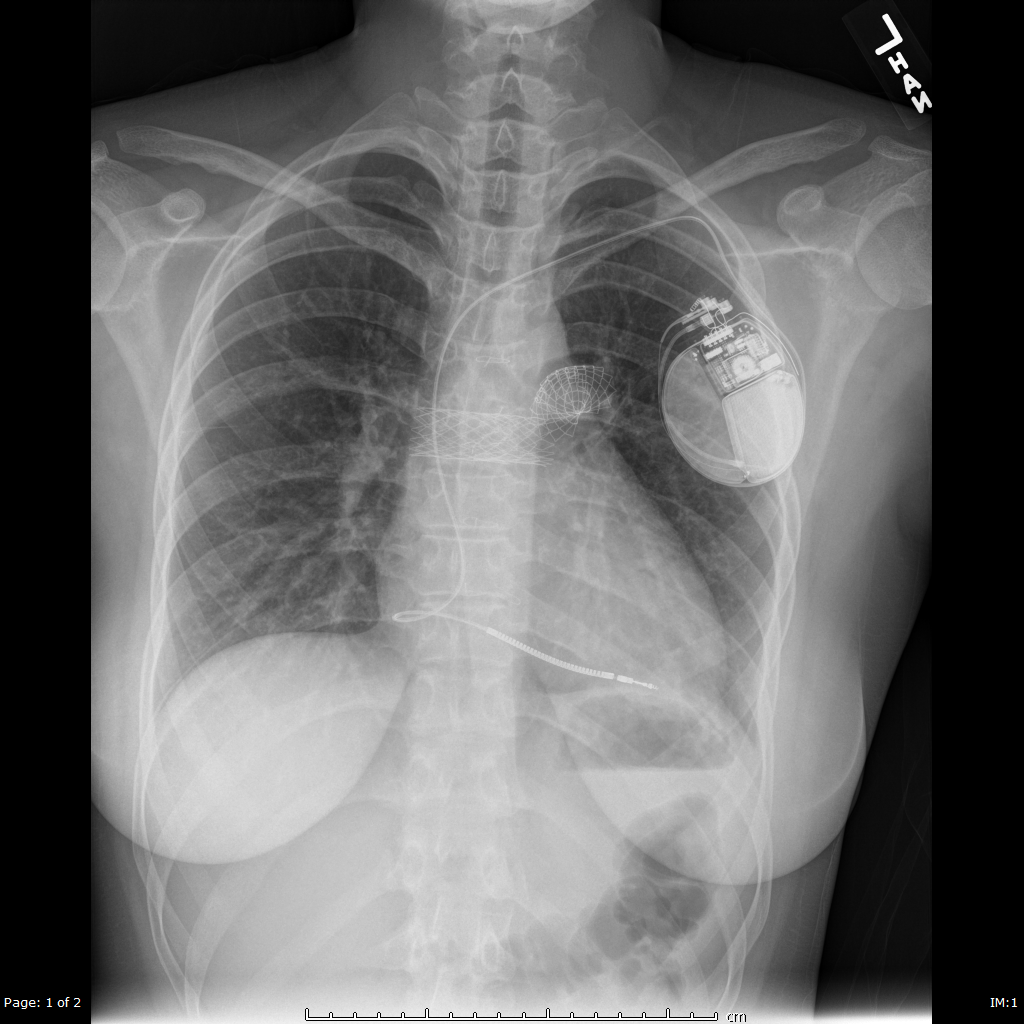 Interval placement of pulmonary artery stents

Contributed by Matthew Winfeld, MD
CASE # 38
Type of study?Any abnormal findings?
[Speaker Notes: Bin Wang, DO.  Walter Reed nuclear medicine fellow.]
MIBG scan,  diagnosis of neuroblastoma.left retroperitoneal, left thoracic paraspinal mass, supraclavicular area, foci of uptake seen in the chest, abdomen, pelvis, and bilateral upper and lower extremities
[Speaker Notes: Bin Wang, DO.  Walter Reed nuclear medicine fellow.]
CASE # 39
10-year-old female with history of hypercalcemia of unknown origin.
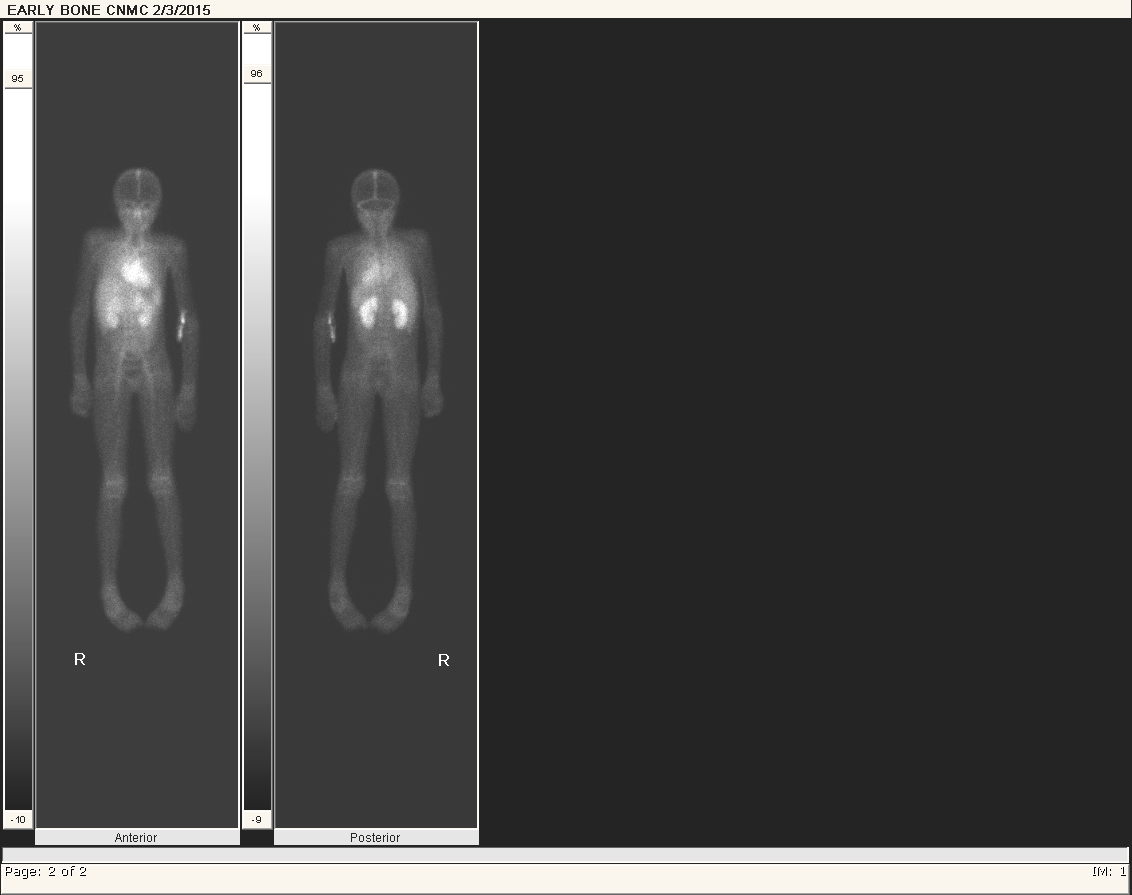 [Speaker Notes: Bin Wang, DO.  Walter Reed nuclear medicine fellow.]
What type of study is this?Any abnormal findings?
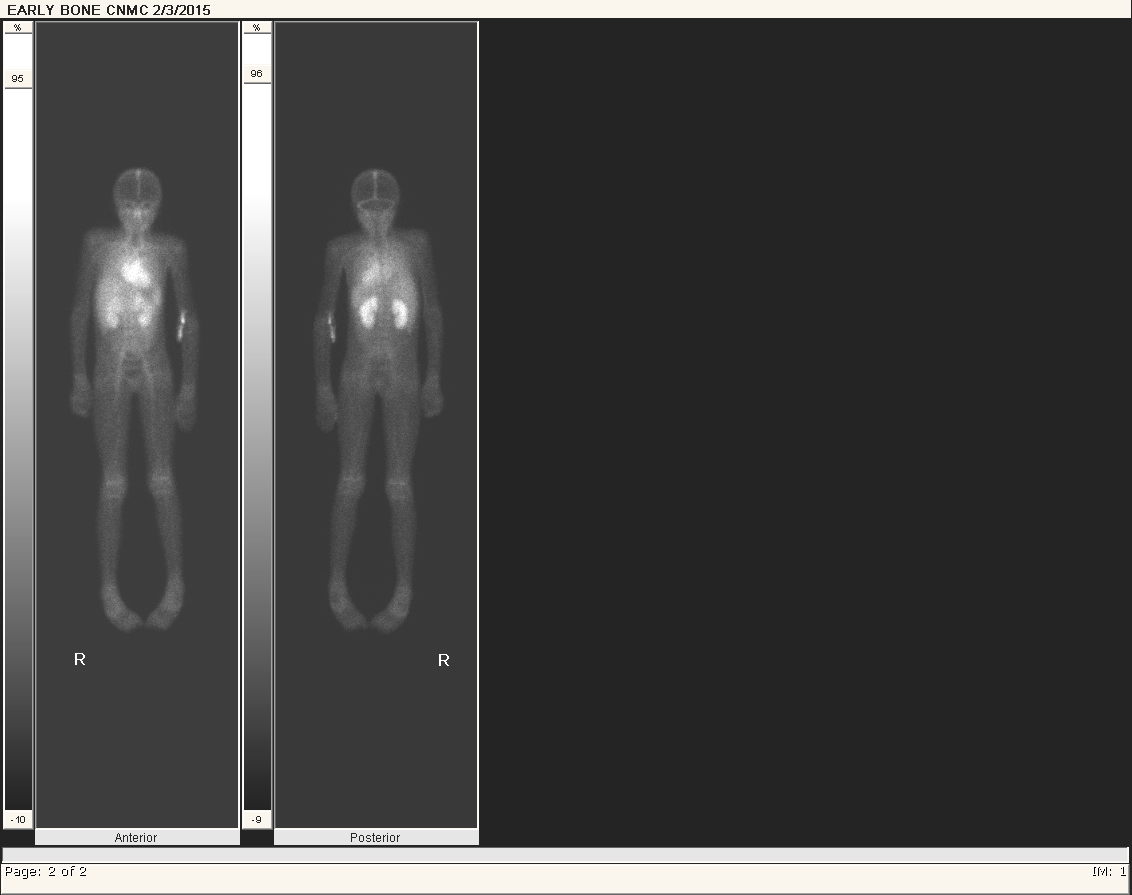 [Speaker Notes: Bin Wang, DO.  Walter Reed nuclear medicine fellow.]
Bone scan, MDP-early whole-body images demonstrate radiotracer accumulationacross the elbow, wrist, knee and ankle joints bilaterally,  compatible with synovitis/arthritis.-significant cortical retention within bilateral kidneys, consistent with renaldysfunction/nephritis.-No conclusive diagnosis, however, lab results were supportive of sarcordosis.
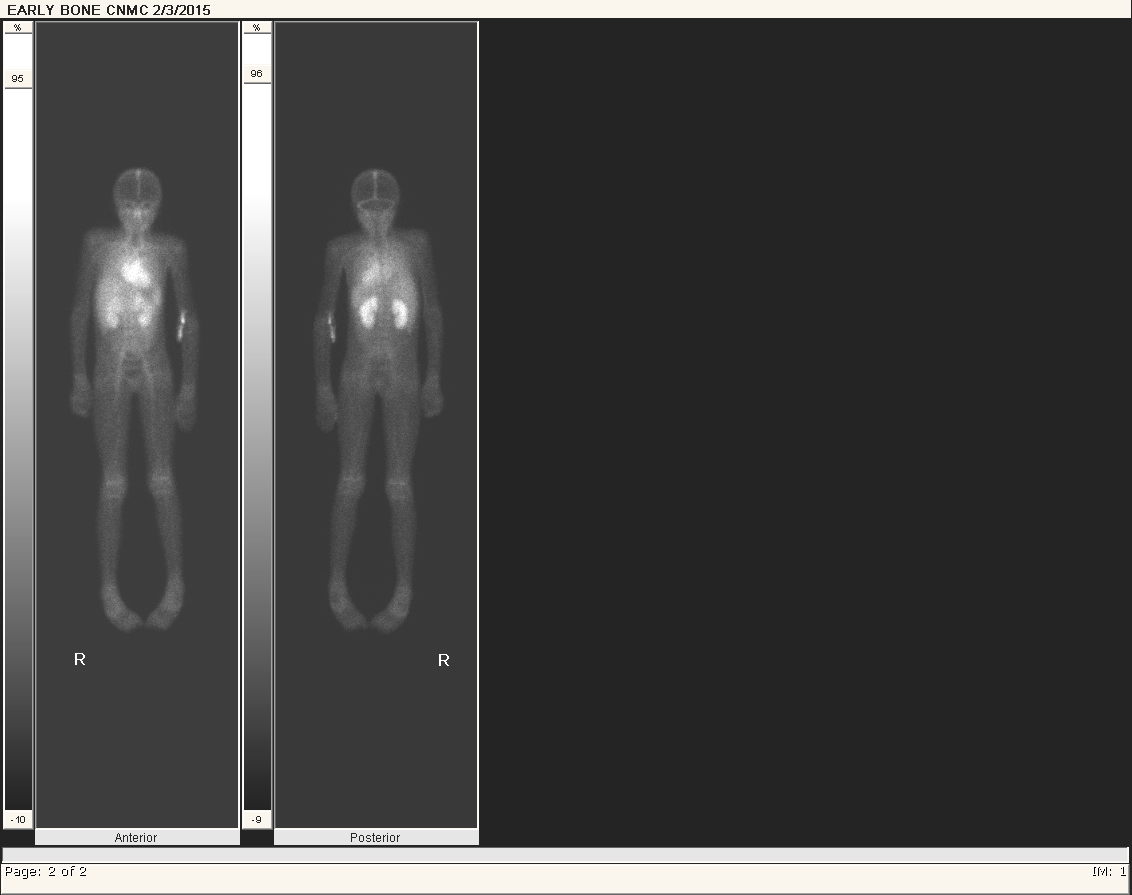 [Speaker Notes: Bin Wang, DO.  Walter Reed nuclear medicine fellow.]
CASE # 40
History: 6 year old male with ALL needs baseline GFR function forupcoming bone marrow transplant.
[Speaker Notes: Bin Wang, DO.  Walter Reed nuclear medicine fellow.]
What radiotracer is used?Any abnormal findings?
[Speaker Notes: Bin Wang, DO.  Walter Reed nuclear medicine fellow.]
Tc99m DTPA,Normal GFR scan
[Speaker Notes: Bin Wang, DO.  Walter Reed nuclear medicine fellow.]
CASE # 41
History:32 month-old female with history of Down syndromeand left pulmonary artery stenosis status post pulmonary arterysling.
[Speaker Notes: Bin Wang, DO.  Walter Reed nuclear medicine fellow.]
What type of study is this and what radiotracer is used?
[Speaker Notes: Bin Wang, DO.  Walter Reed nuclear medicine fellow.]
Tc99m MAA, Pulmonary perfusion scanAny abnormal findings?
[Speaker Notes: Bin Wang, DO.  Walter Reed nuclear medicine fellow.]
. Overall decreased perfusion of the left lung with no focal perfusion defects.
CASE # 42
What type of study is this?What radiotracer is used?Any abnormal findings?
[Speaker Notes: Bin Wang, DO.  Walter Reed nuclear medicine fellow.]
[Speaker Notes: Bin Wang, DO.  Walter Reed nuclear medicine fellow.]
-Myocardial stress test-technetium 99m tetrofosmin (Myoview),-mild decreased counts in the anterior wall on both rest and stress images, most compatible with soft tissue (breast) attenuation artifact.  No abnormal findings.
[Speaker Notes: Bin Wang, DO.  Walter Reed nuclear medicine fellow.]
CASE # 42
History: 28-year-old female with diagnoses of rhabdomyosarcoma. Evaluating for sentinel lymph node.What type of study is this?  What radiotracer is used?  What are the findings?
Right thigh region
[Speaker Notes: Bin Wang, DO.  Walter Reed nuclear medicine fellow.]
-Lymphoscintigraphy -Tc99m SulfurColloid -Sentinel lymph node identified in the left inguinal region.
[Speaker Notes: Bin Wang, DO.  Walter Reed nuclear medicine fellow.]
CASE # 43
12-year-old female for evaluation of brain death after prolonged cardiac arrest.
[Speaker Notes: Bin Wang, DO.  Walter Reed nuclear medicine fellow.]
What type of study is this?What radiotracer is used?What are the findings?
[Speaker Notes: Bin Wang, DO.  Walter Reed nuclear medicine fellow.]
-Brain perfusion scan-Tc 99m pertechnetate-Findings compatible with brain death in the appropriate clinical setting
[Speaker Notes: Bin Wang, DO.  Walter Reed nuclear medicine fellow.]
CASE # 44
What type of study is this?
[Speaker Notes: Bin Wang, DO.  Walter Reed nuclear medicine fellow.]
Hepatobiliary scan
[Speaker Notes: Bin Wang, DO.  Walter Reed nuclear medicine fellow.]
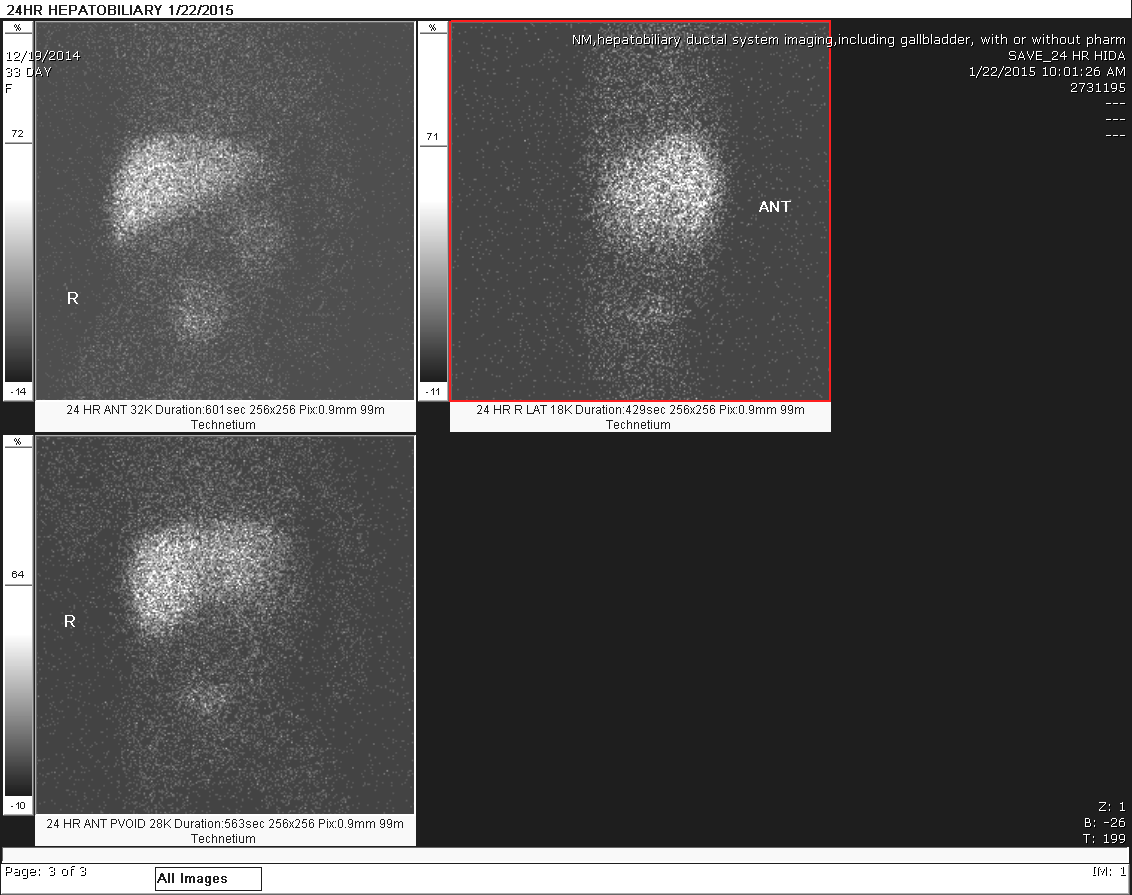 Any abnormal finding?
[Speaker Notes: Bin Wang, DO.  Walter Reed nuclear medicine fellow.]
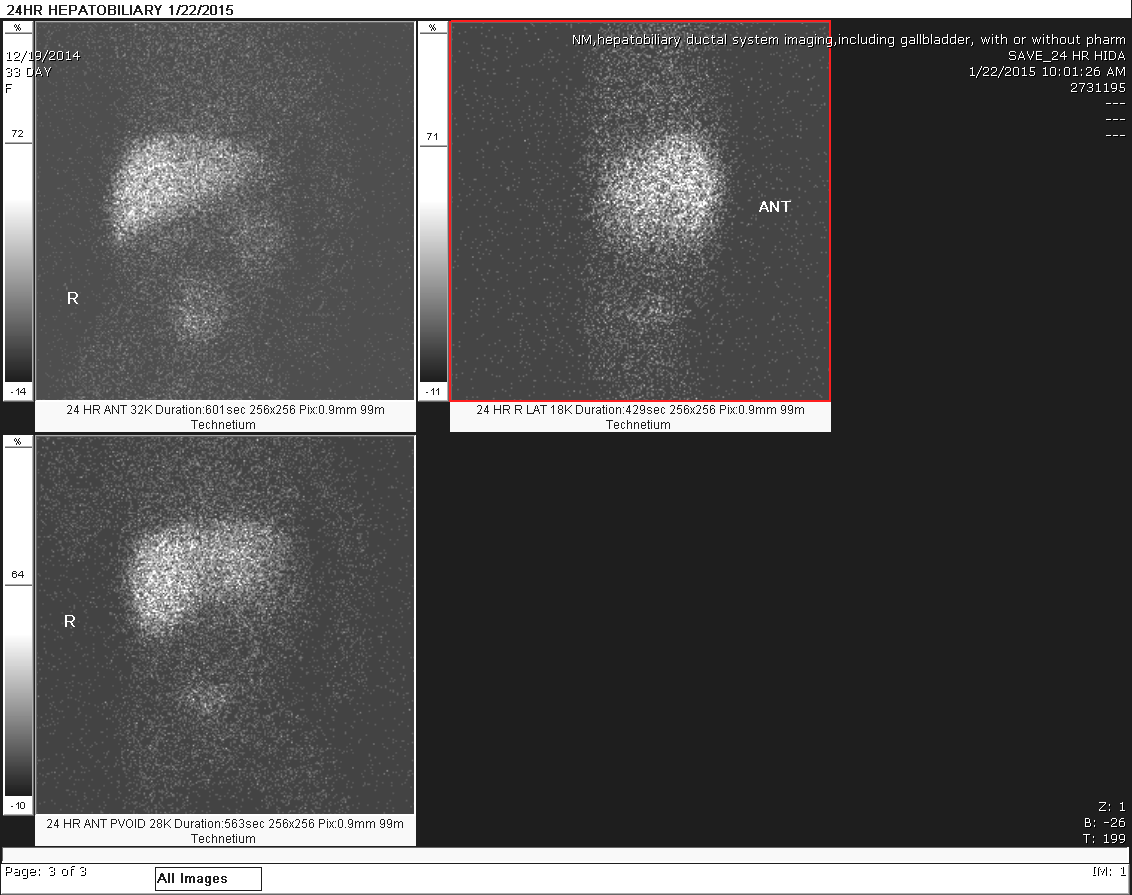 No identifiable excretion through the gastrointestinal system. Findings compatible with biliary atresia in the appropriate clinical setting.
[Speaker Notes: Bin Wang, DO.  Walter Reed nuclear medicine fellow.]
CASE # 45
[Speaker Notes: Eman Mahdi, Pediatric fellow]
8 year old with history of congenital heart disease and concern for LPA stenosis.
What type of study is this?
What radiotracer is used?
What are the findings?
[Speaker Notes: Eman Mahdi]
Tc99m MAA, Lung perfusion scan
[Speaker Notes: Eman Mahdi]
Overall decrease left lung perfusion with focal area of decreased perfusion in the lateral aspect of left upper lobe.
[Speaker Notes: Eman Mahdi]
CASE # 46
[Speaker Notes: Eman Mahdi, Pediatric fellow]
2 month old with history of left buttock mass
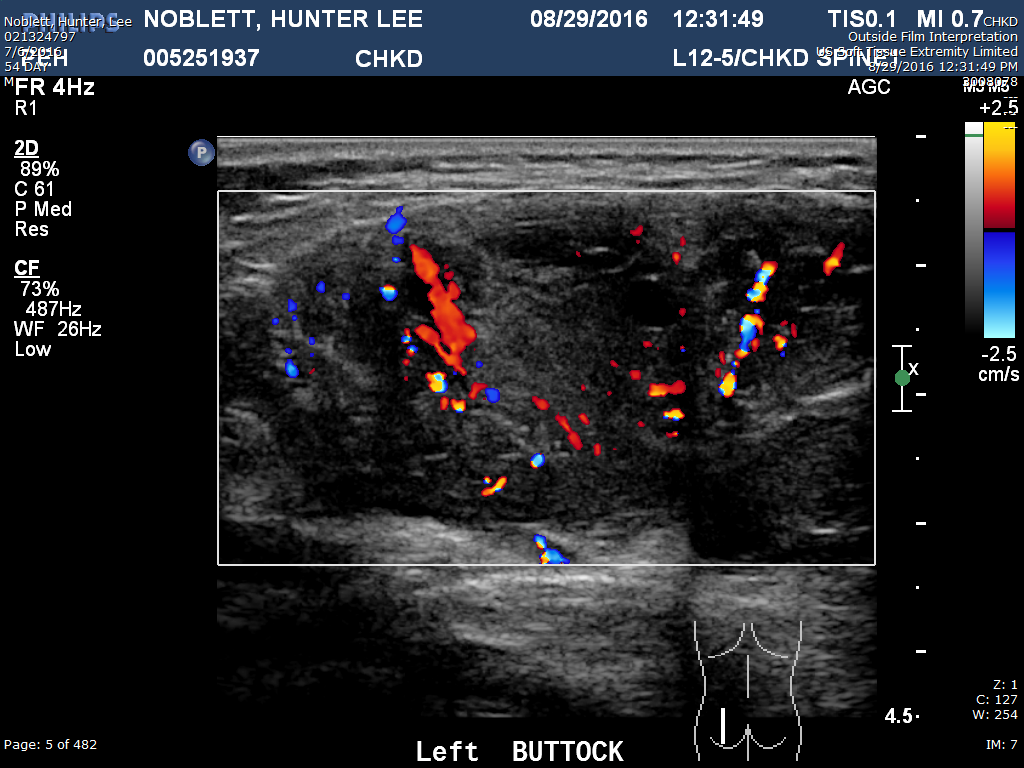 [Speaker Notes: Eman Mahdi, Pediatric fellow]
MRI 8/30/2016
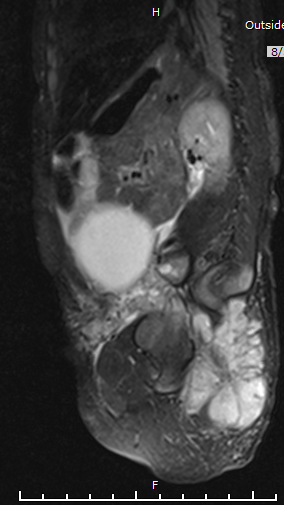 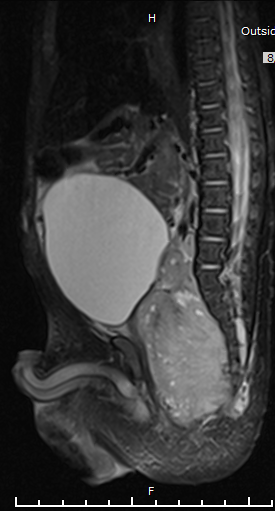 T2W images
[Speaker Notes: Eman Mahdi, Pediatric fellow]
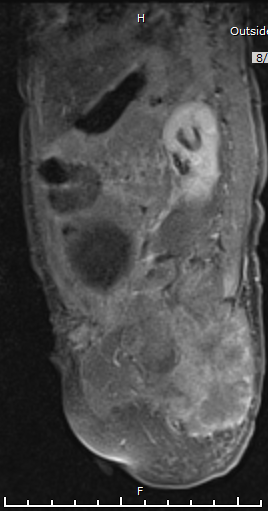 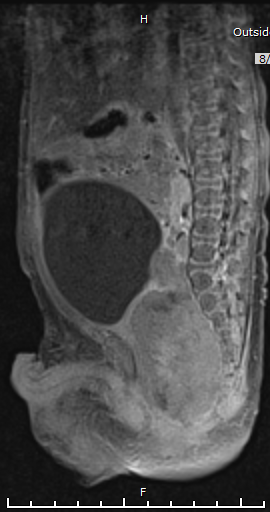 Post contrast images
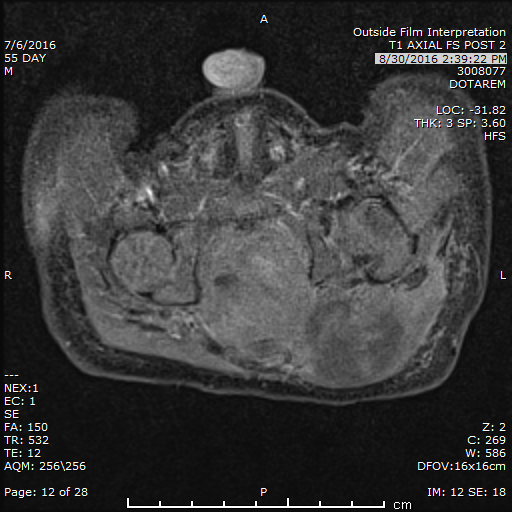 [Speaker Notes: Eman Mahdi, Pediatric fellow]
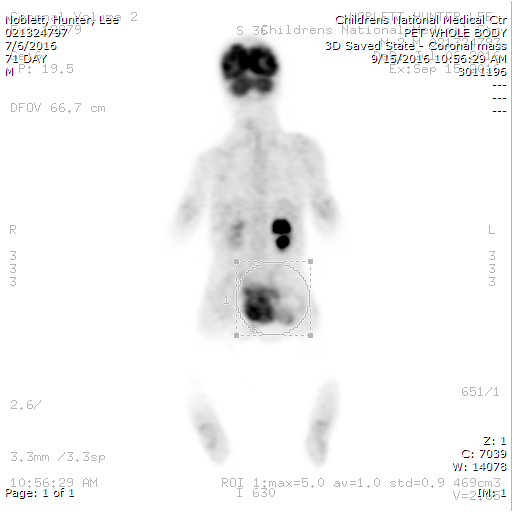 PET 9/15/2016
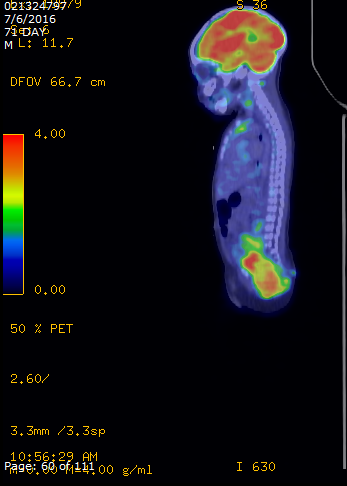 [Speaker Notes: Eman Mahdi, Pediatric fellow]
Findings
1. Heterogeneous FDG uptake in a large sacrococcygeal mass extending into the left buttock 2. Compression of the left distal ureter by the mass causing secondary obstruction of the kidney with hydronephrosis and hydroureter.

D.DX: 1. Sacrococygeal teratoma. 
	 2. Neuroblastoma.
	 3. Rhabdomyosarcoma.
	 4. Undifferentiated sarcoma 
	 5. Lymphoma.

Pathology: Small round cell tumor, not neuroblastoma.
[Speaker Notes: Eman Mahdi, Pediatric fellow]
CASE # 47
[Speaker Notes: Eman Mahdi, Pediatric fellow]
1 month old, Ex FT Pierre Robin sequence direct hyperbilirubinemia, acholic stools, evaluate for biliary atresia. Off TPN for 18 days
GB
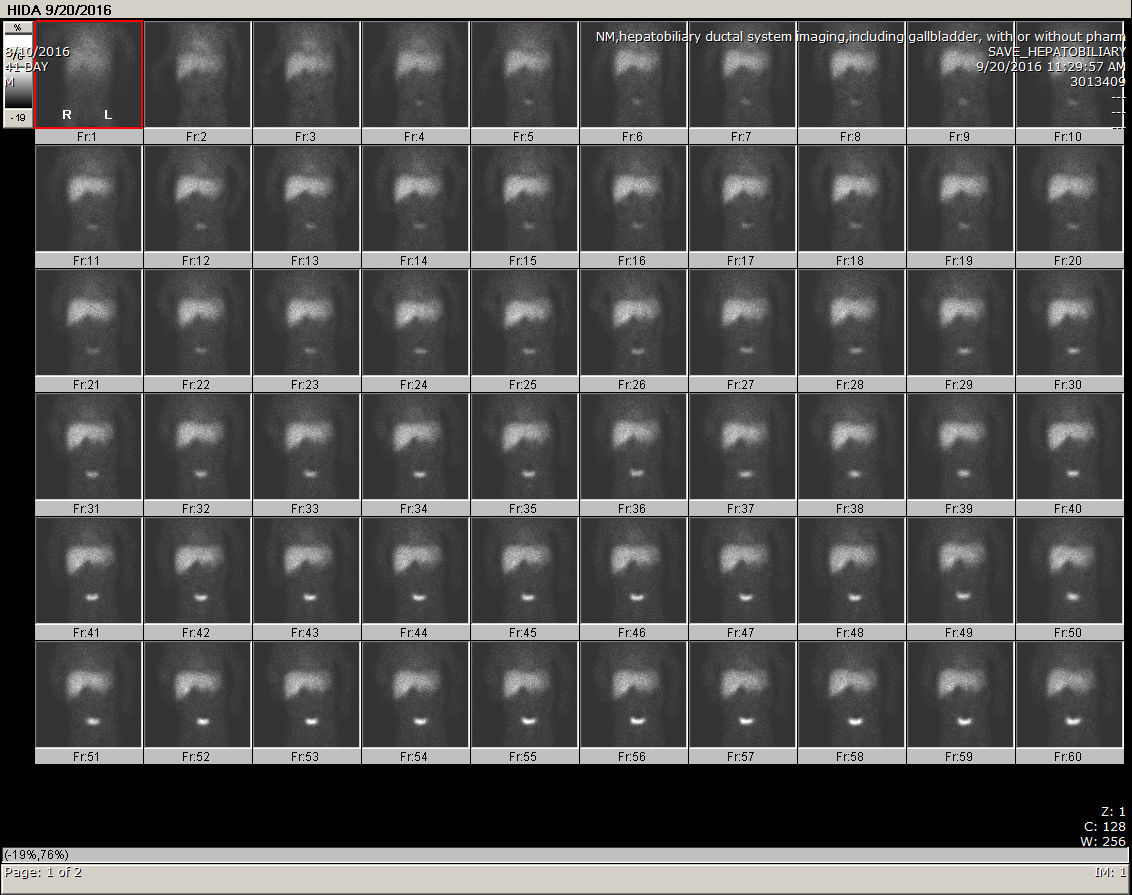 What's the study?
What's the tracer?
What are the findings?
[Speaker Notes: Eman Mahdi, Pediatric fellow]
HIDA Hepatobiliary scan.TC99m Mebrofenim.
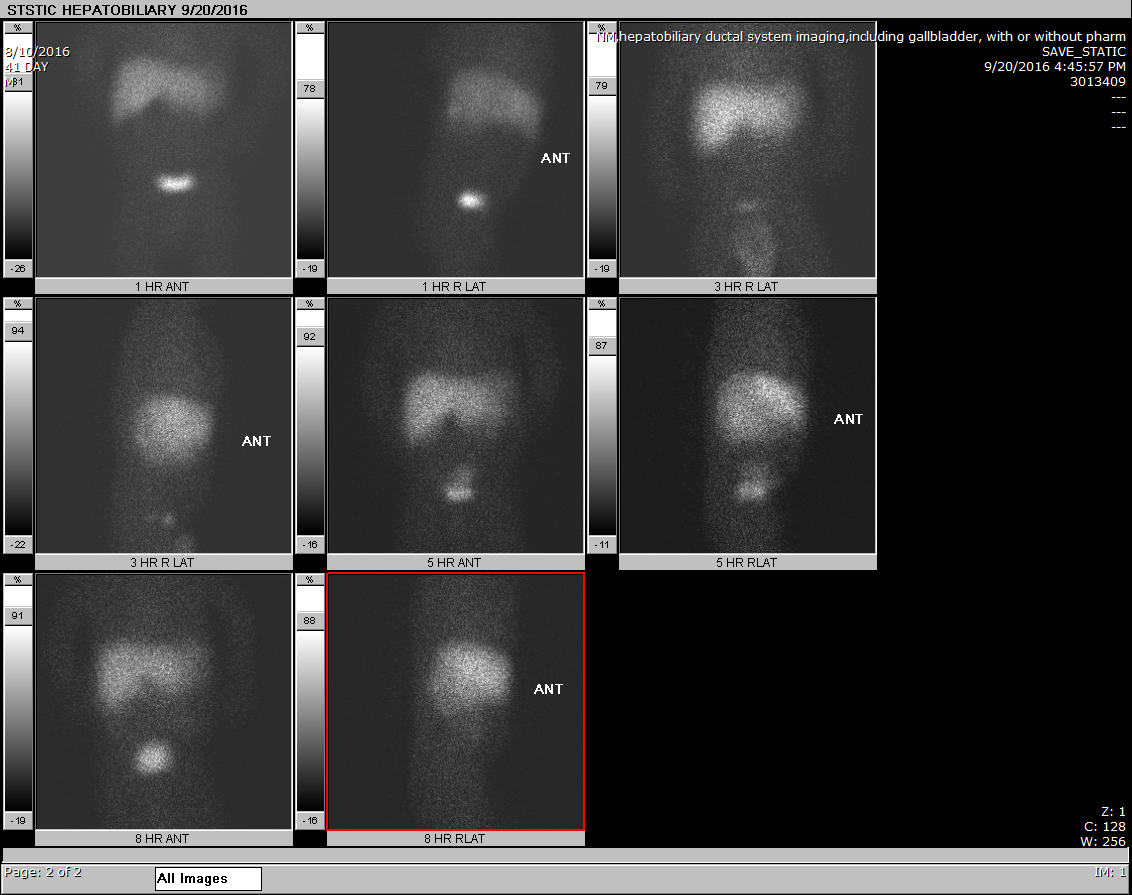 Bowel activity
[Speaker Notes: Eman Mahdi, Pediatric fellow]
Findings:
1. No evidence of biliary atresia.
2. Good liver parenchymal uptake with mild cholestasis, could be related to TPN cholestasis.
[Speaker Notes: Eman Mahdi, Pediatric fellow]
CASE # 48
[Speaker Notes: Eman Mahdi, Pediatric fellow]
7-year-old female with known history of horseshoe kidney. Twofebrile UTI's during the past couple of months
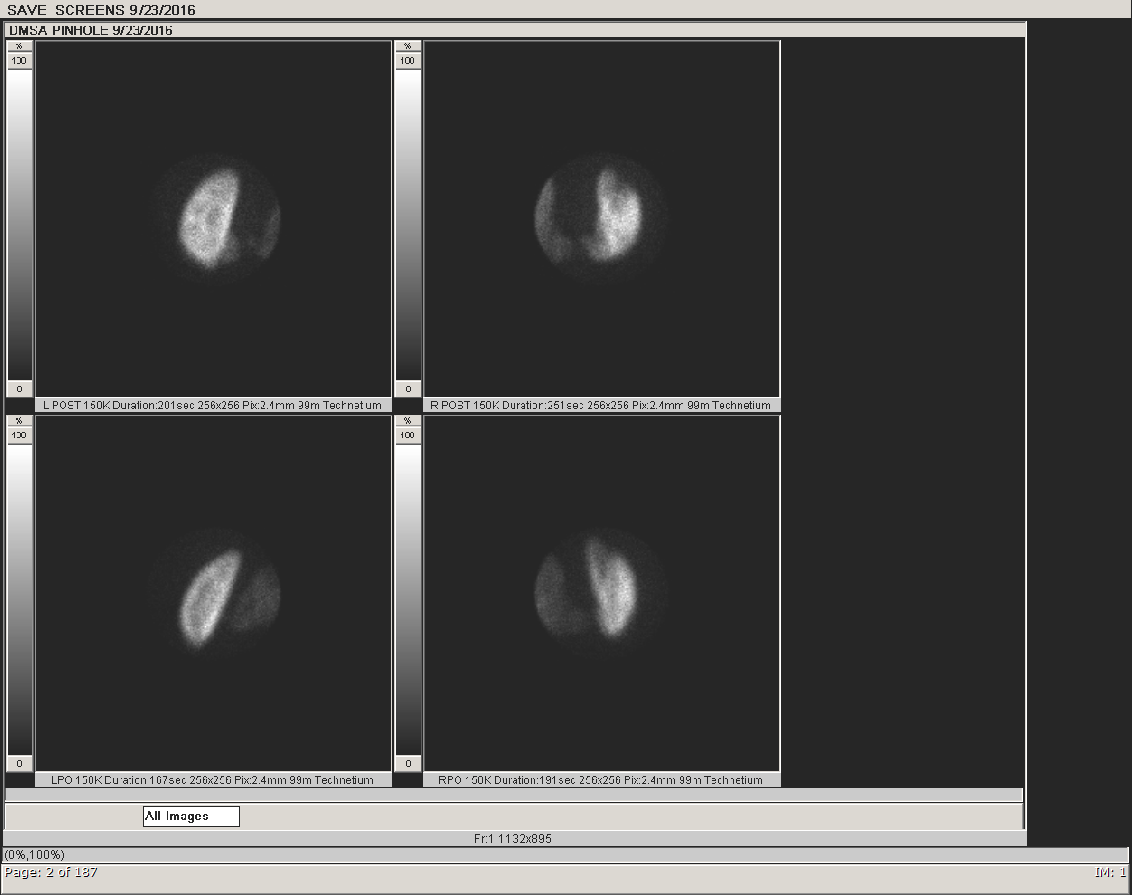 What's the study?
What's the tracer?
What are the findings?
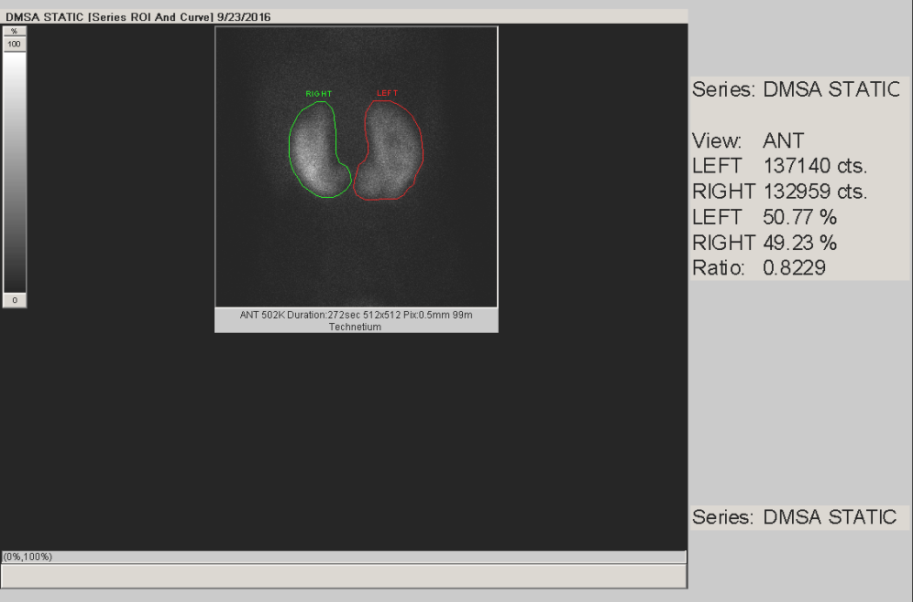 [Speaker Notes: Eman Mahdi, Pediatric fellow]
Renal cortical scanTC99 DMSA SCAN
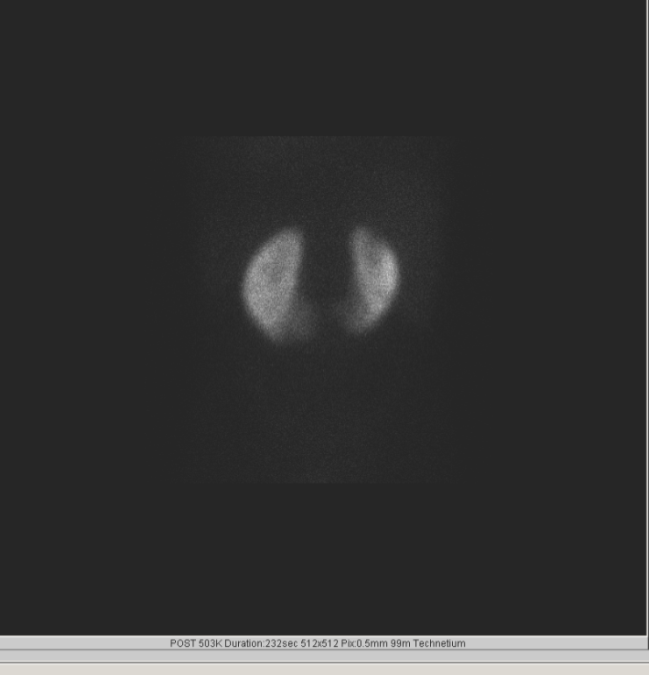 deep wedge-shaped photopenic defect within the upper pole of right kidney with volume loss, consistent with cortical scar.

Photopenic area within the mid portion of the isthmus, consistent with fibrous tissue in the midportion of the isthmus.
Normal left kidney.
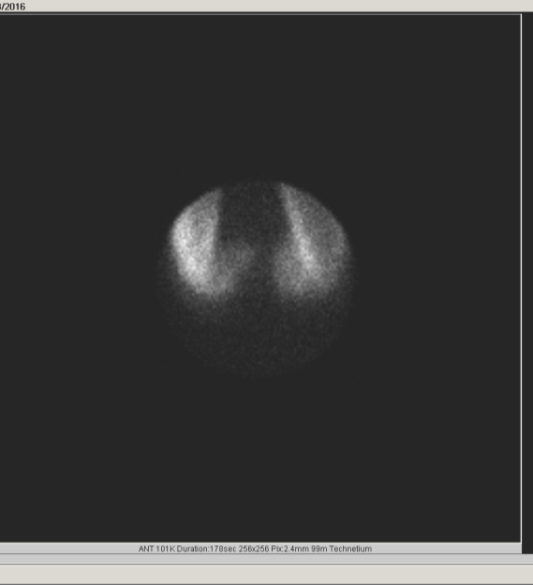 [Speaker Notes: Eman Mahdi, Pediatric fellow]
Corresponding US images: demonstrates connecting tissue across the midline between the lower poles of both kidneys.
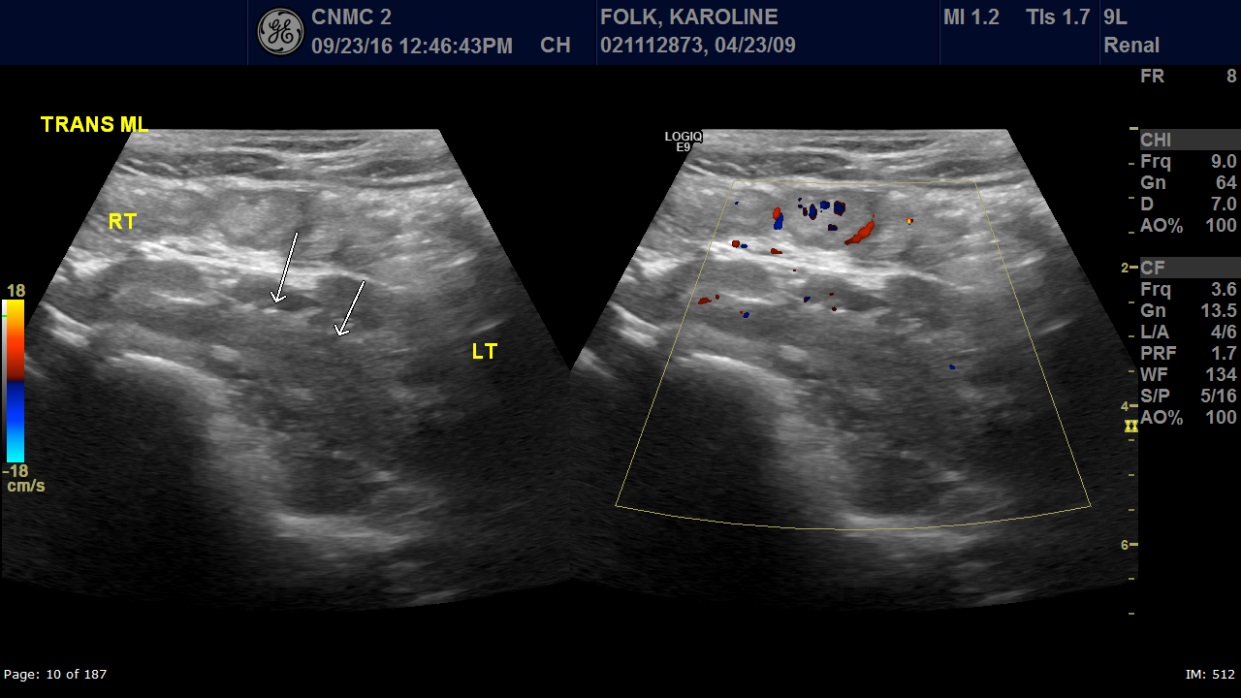 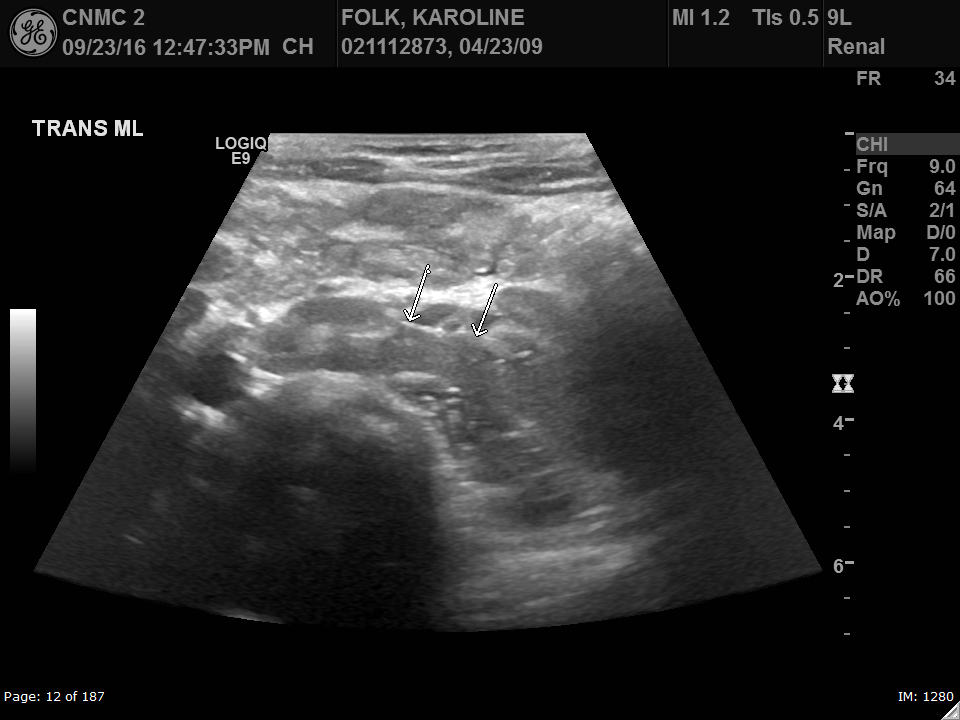 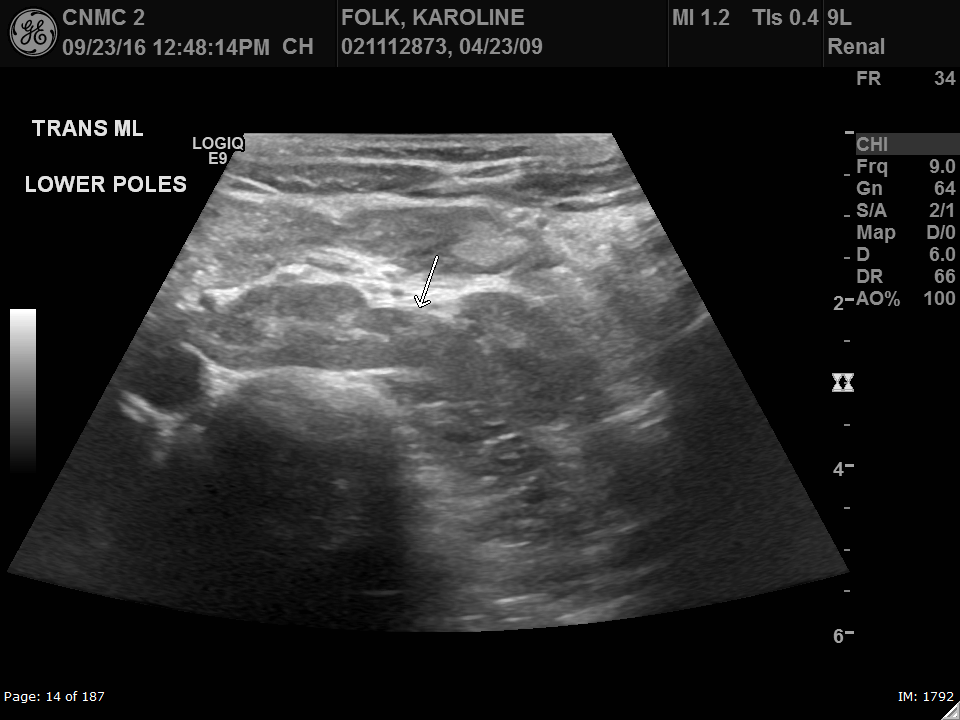 [Speaker Notes: Eman Mahdi, Pediatric fellow]
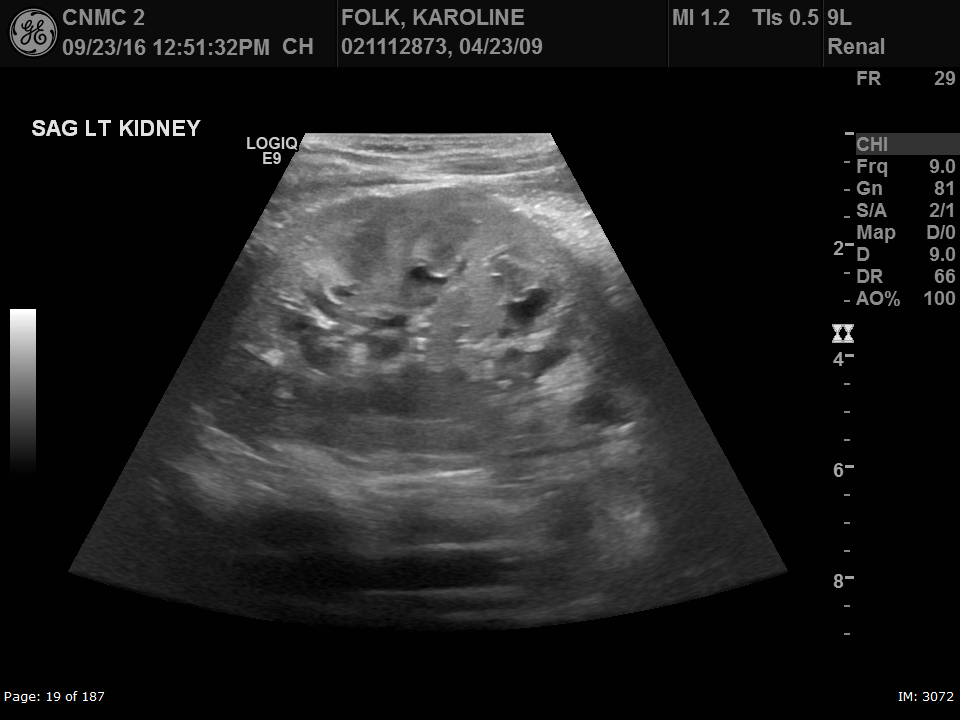 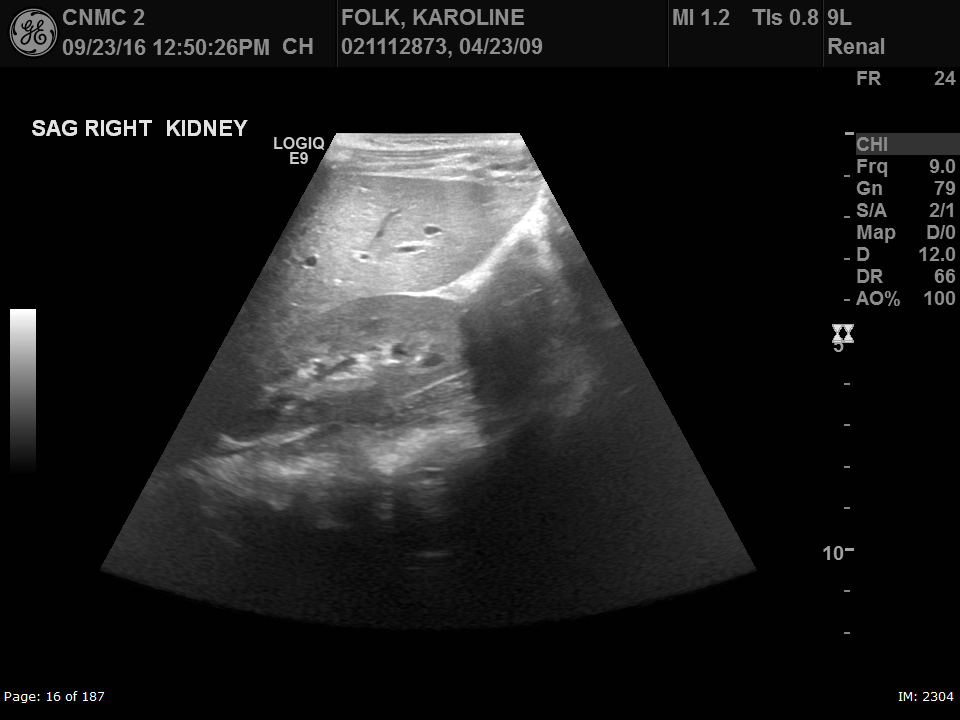 [Speaker Notes: Eman Mahdi, Pediatric fellow]
VCUG of the same day: Grade 4 reflux into the right moiety of a horseshoe kidney
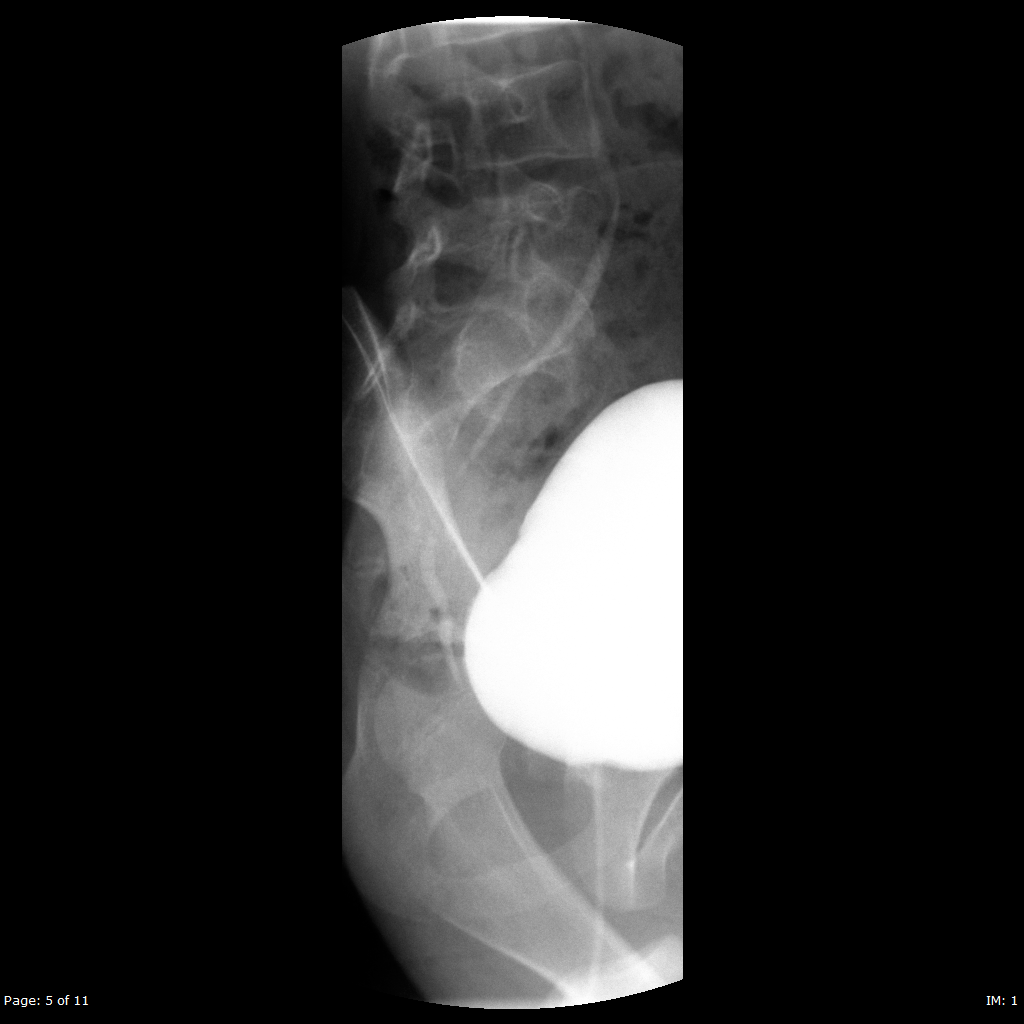 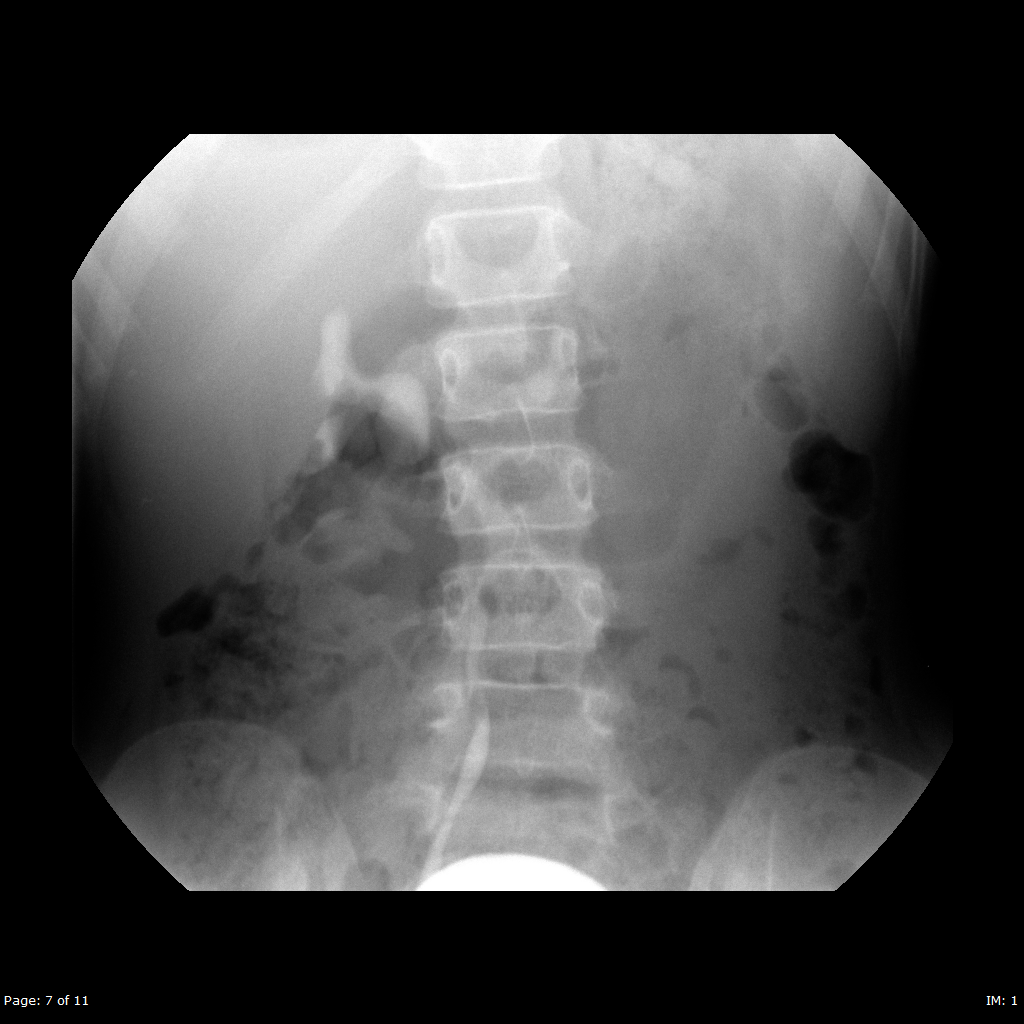 [Speaker Notes: Eman Mahdi, Pediatric fellow]